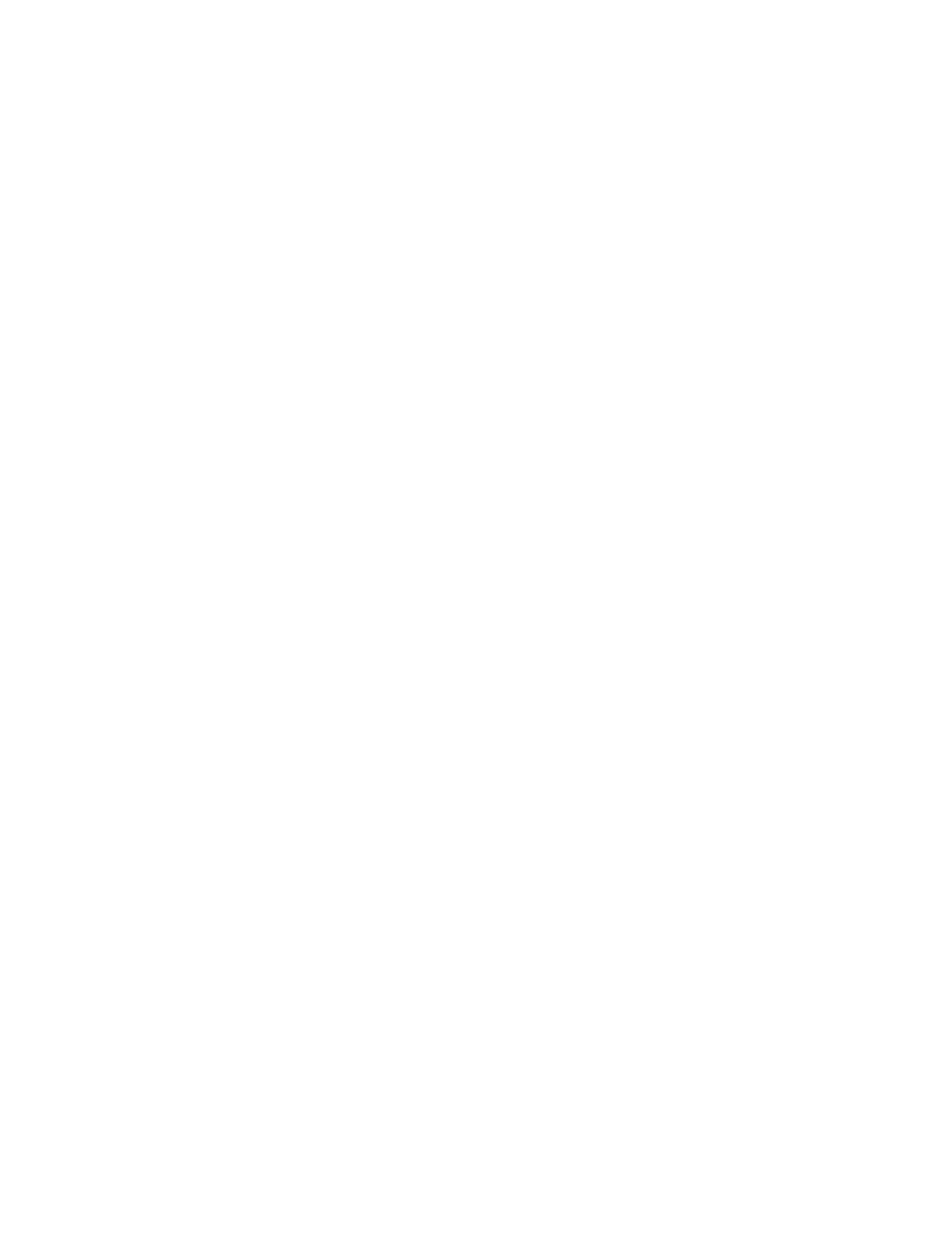 ESO’s scientific facilities
ESO PUBLIC
1
ESO telescopes
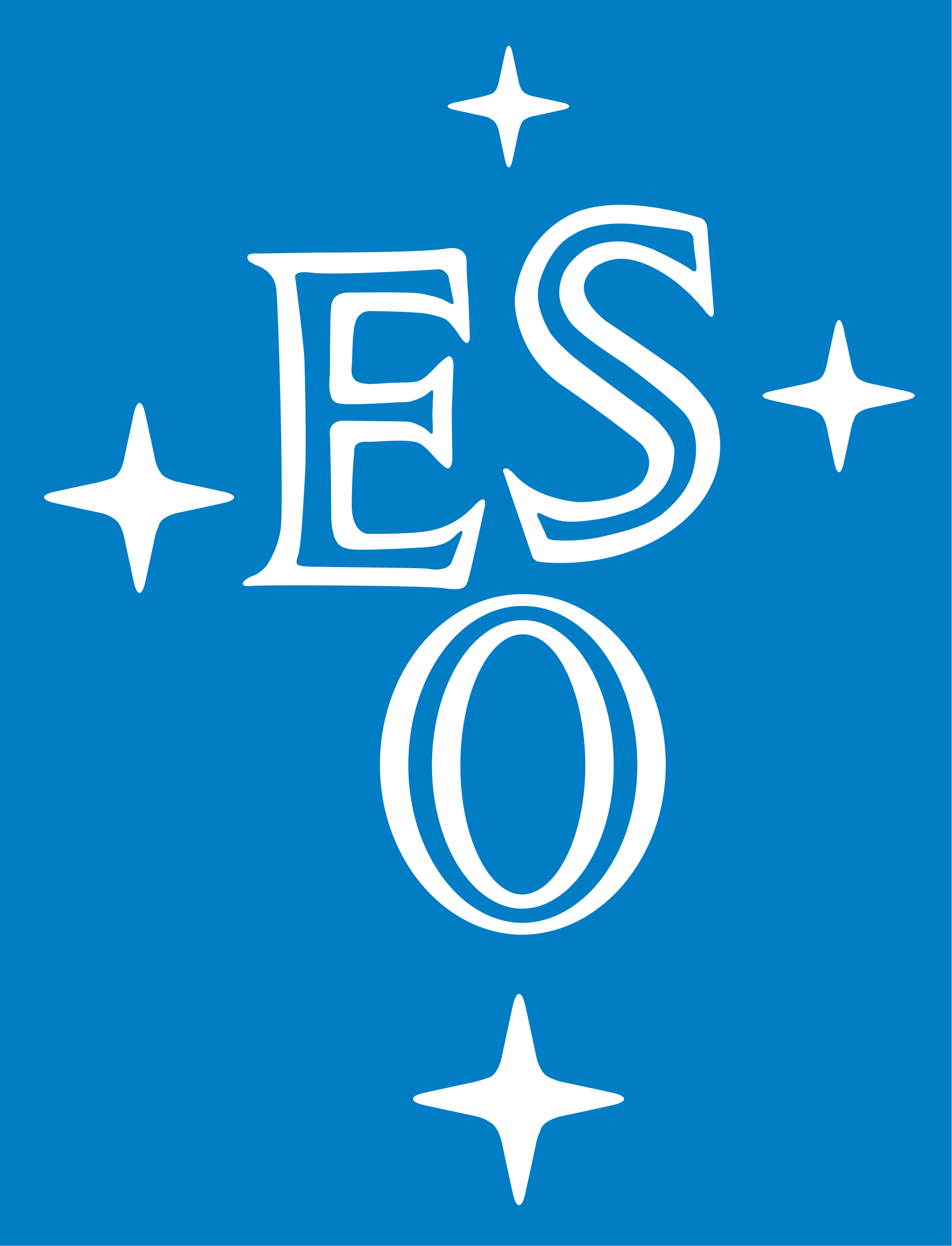 Paranal
Chajnantor
VLT
VLTI
VISTA
CTA  South*
ALMA
ESO PUBLIC
La Silla
Armazones
ELT**
Telescopes at La Silla
* in preparatory phase
** under construction
Here the section title Author and Occasion in Italics
2
La Silla Observatory
ALMA 
Observatory
ELT construction site
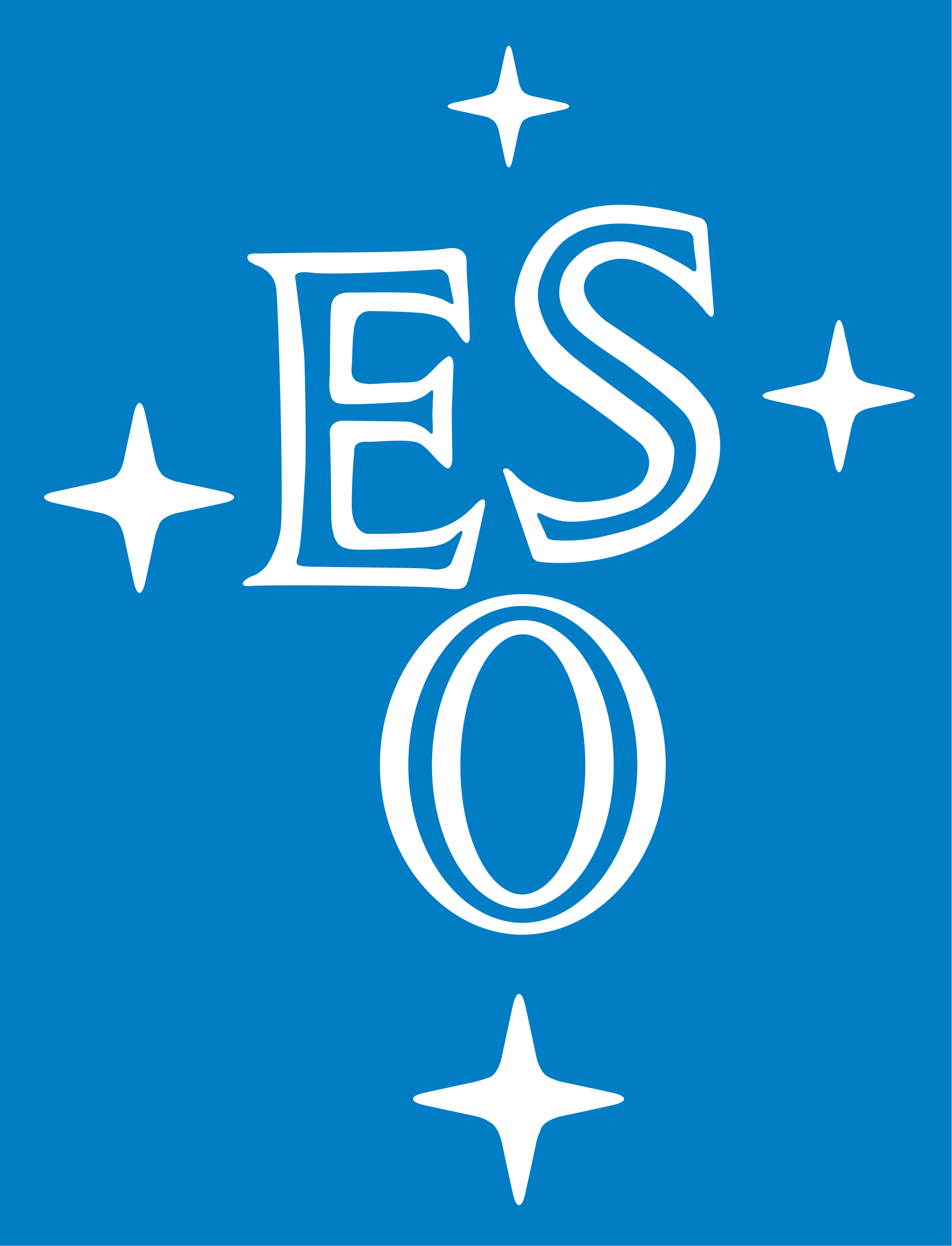 Paranal Observatory
ESO PUBLIC
ESO site elevations
Here the section title Author and Occasion in Italics
3
Wavelengths of ESO telescopes
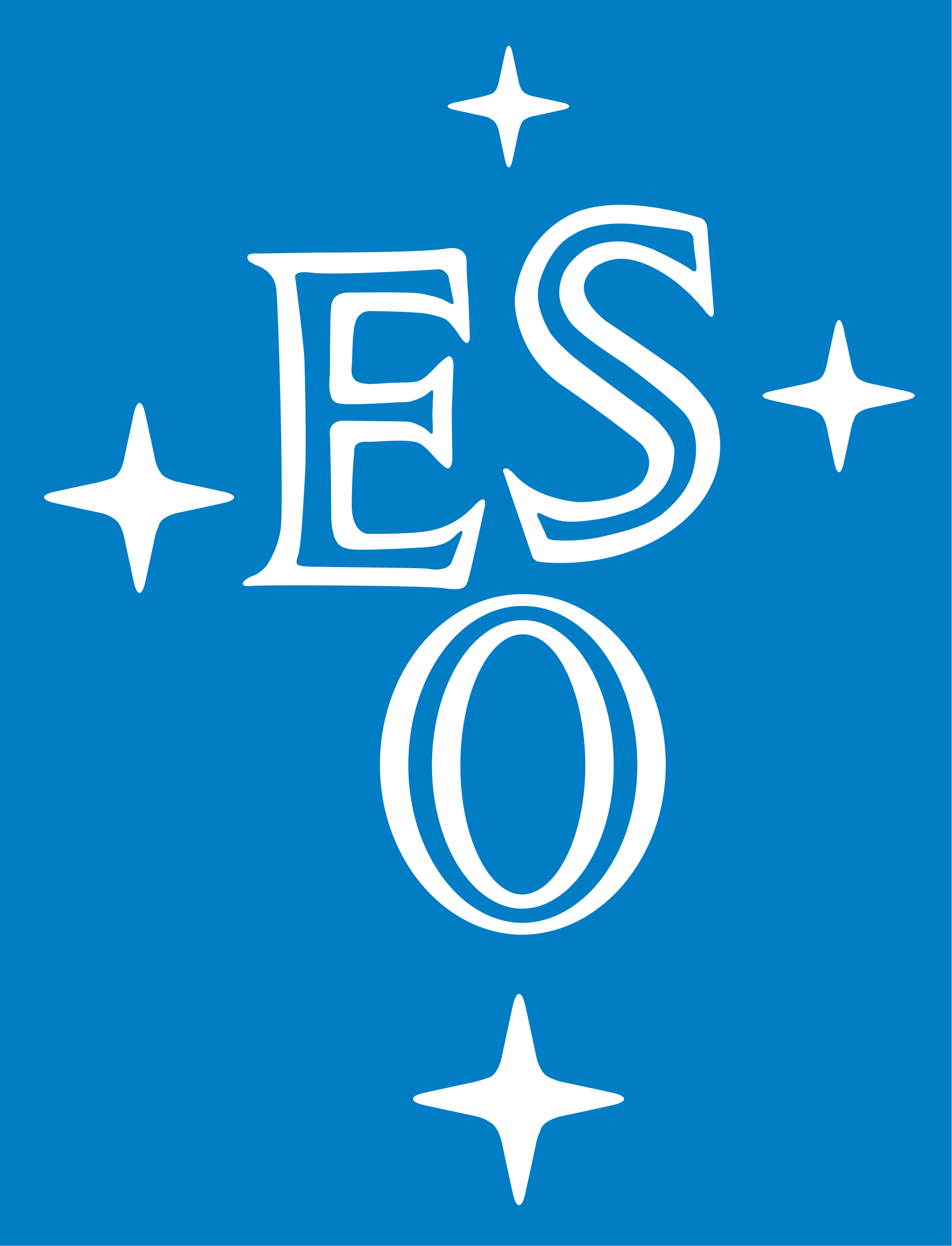 Radio
Visible
X-Rays
Infrared
Microwave
Gamma Rays
ESO PUBLIC
ALMA
VLT, VLTI, 
VISTA
ESO 3.6-metre telescope and NTT
ELT under construction
CTA-South in preparatory phase
Here the section title Author and Occasion in Italics
4
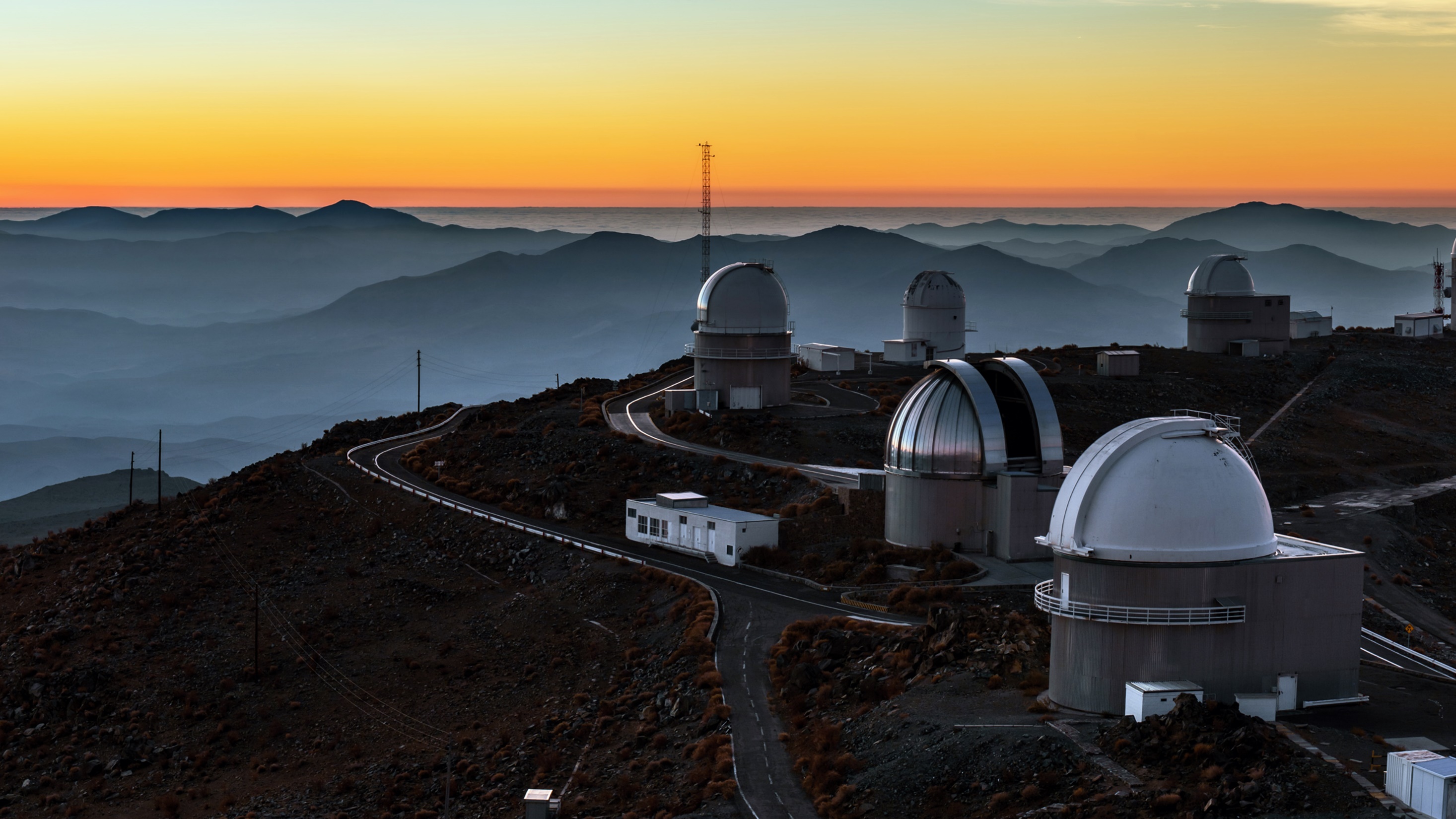 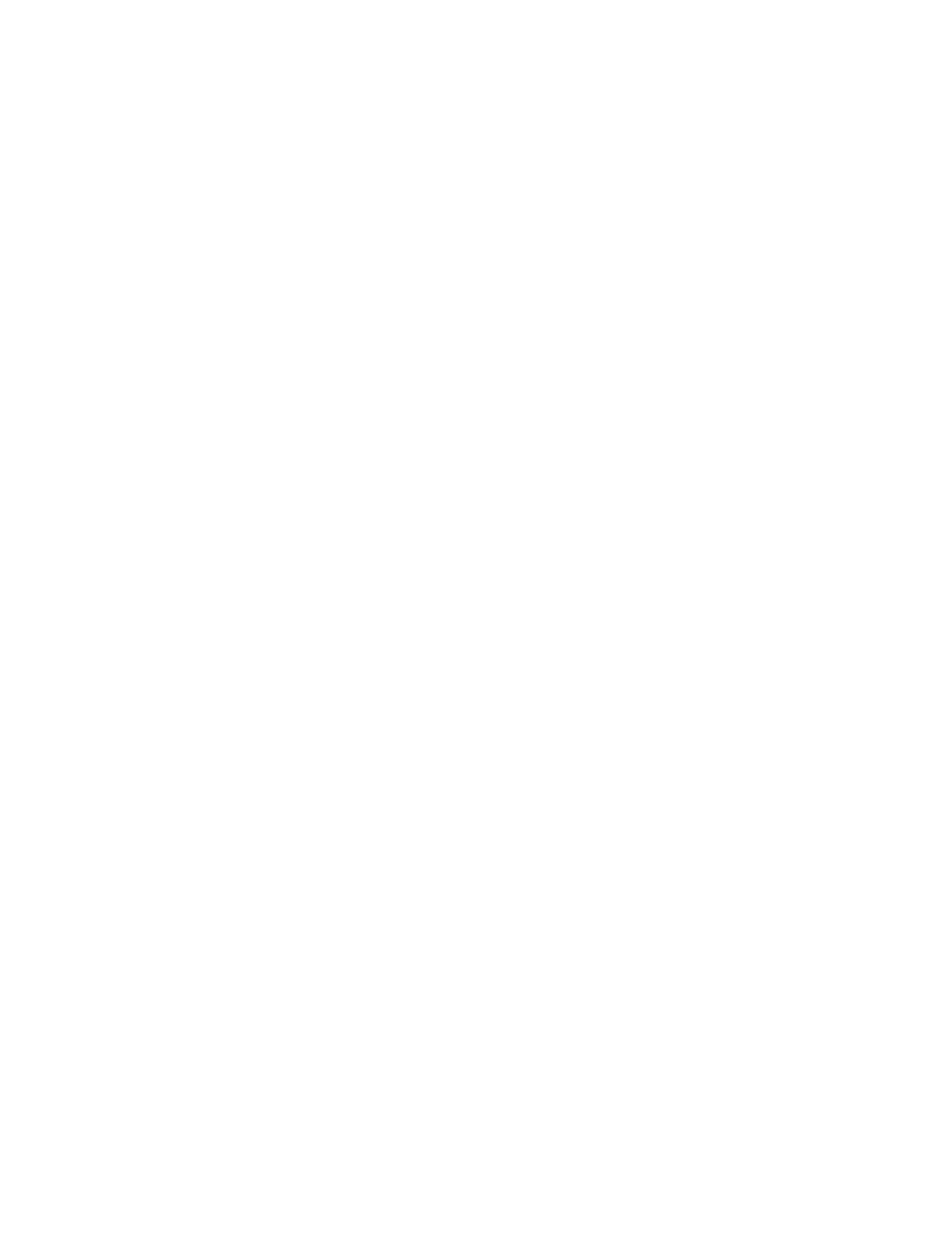 La Silla – ESO’s first observatory
Credit: ESO/B. Tafreshi (twanight.org)
ESO PUBLIC
5
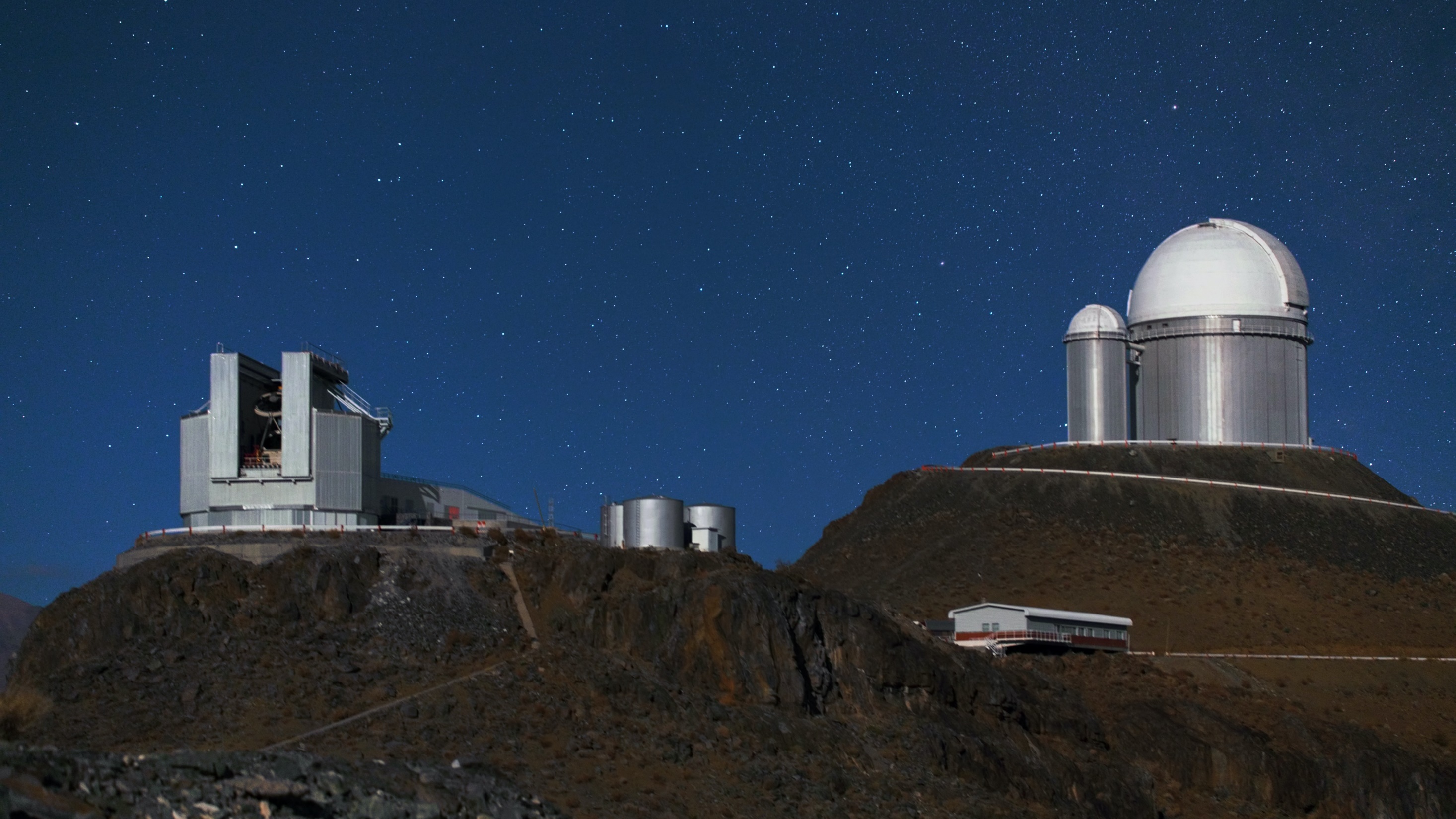 Telescopes currently operated by ESO
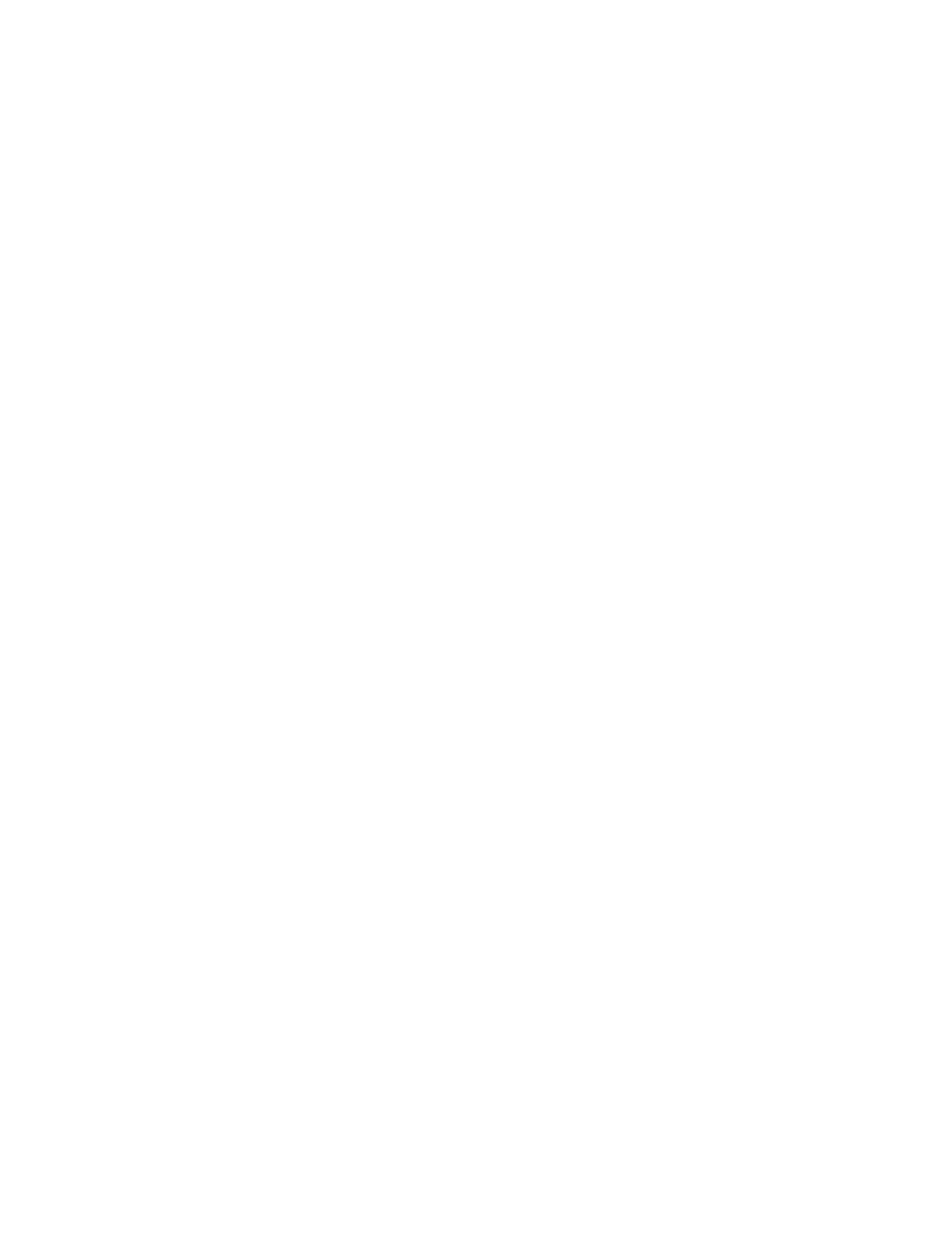 New Technology Telescope (NTT)
ESO 3.6-metre telescope
Credit: Y. Beletsky (LCO)/ESO
ESO PUBLIC
6
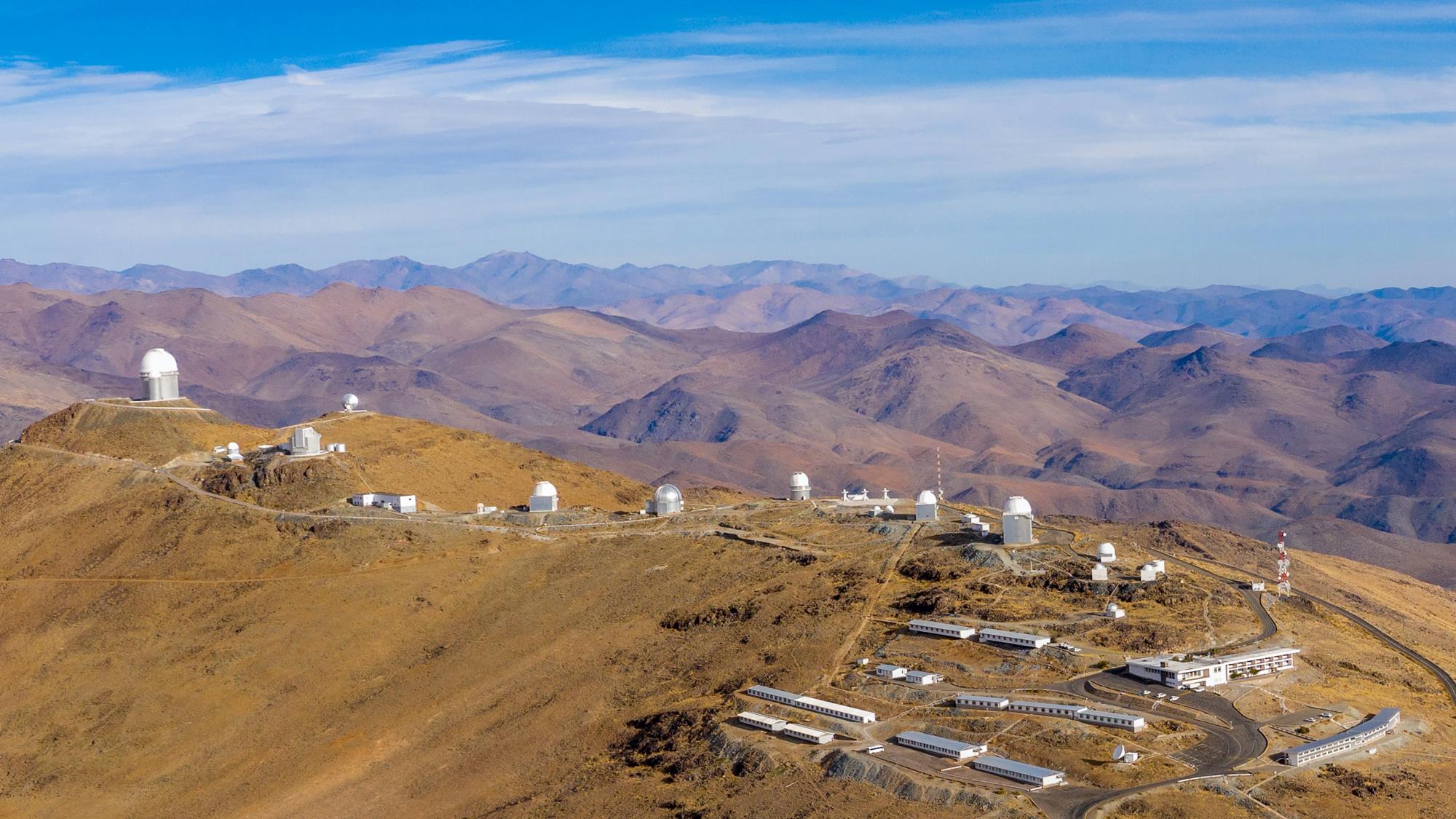 Hosted telescopes
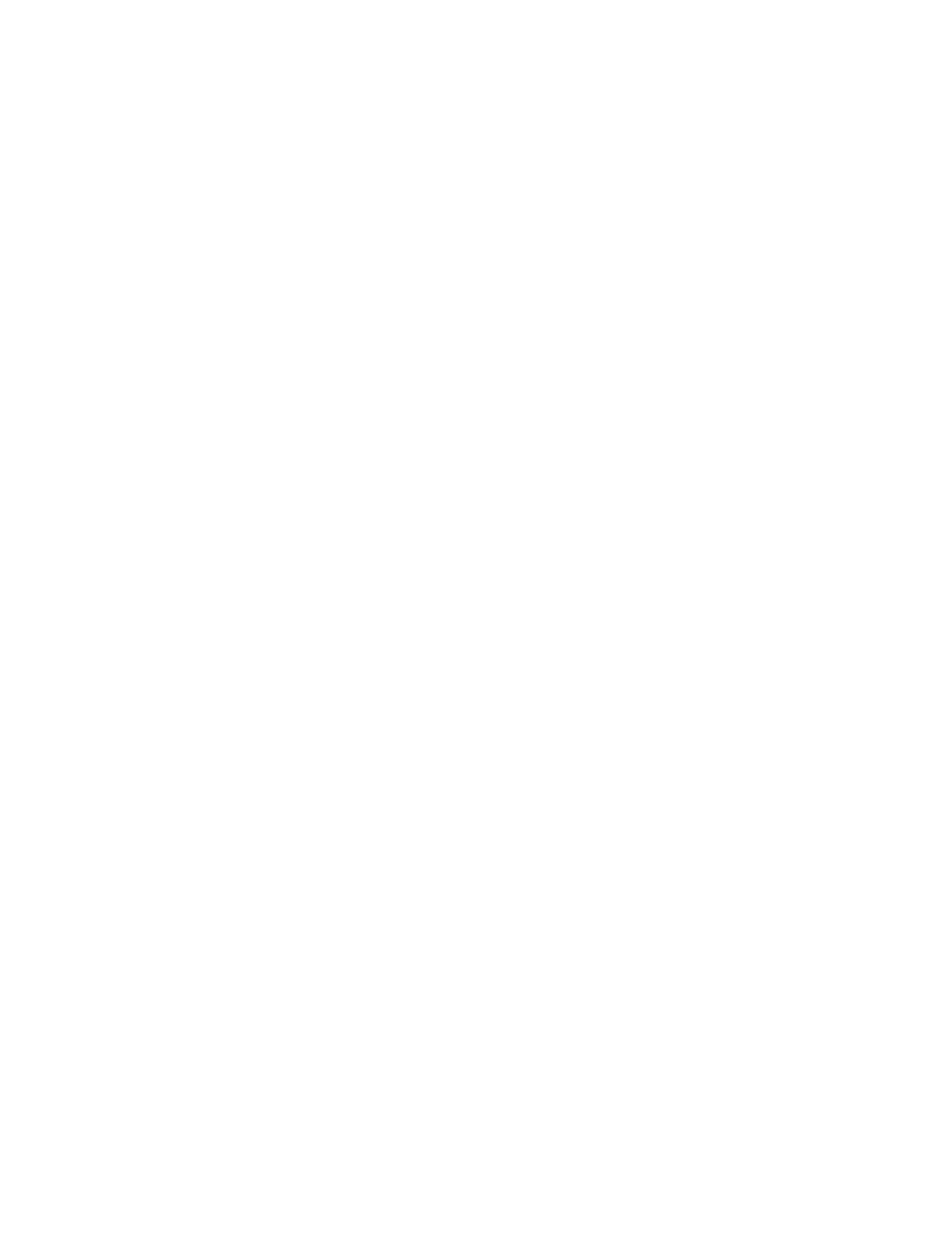 Swiss 1.2-metreLeonhard Euler
telescope
ESO 1-metre Schmidt
telescope
ESO 1-metre
telescope
Rapid Eye Mount telescope
Danish 1.54-metre telescope
MPG/ESO2.2-metre
telescope
TRAnsiting Planets and PlanetesImals Small Telescope – South
BlackGEM
Credit: ENEL
ESO PUBLIC
ExTrA
Télescope à Action Rapide pour les Objets Transitoires
Multi-site All-Sky CAmeRA
7
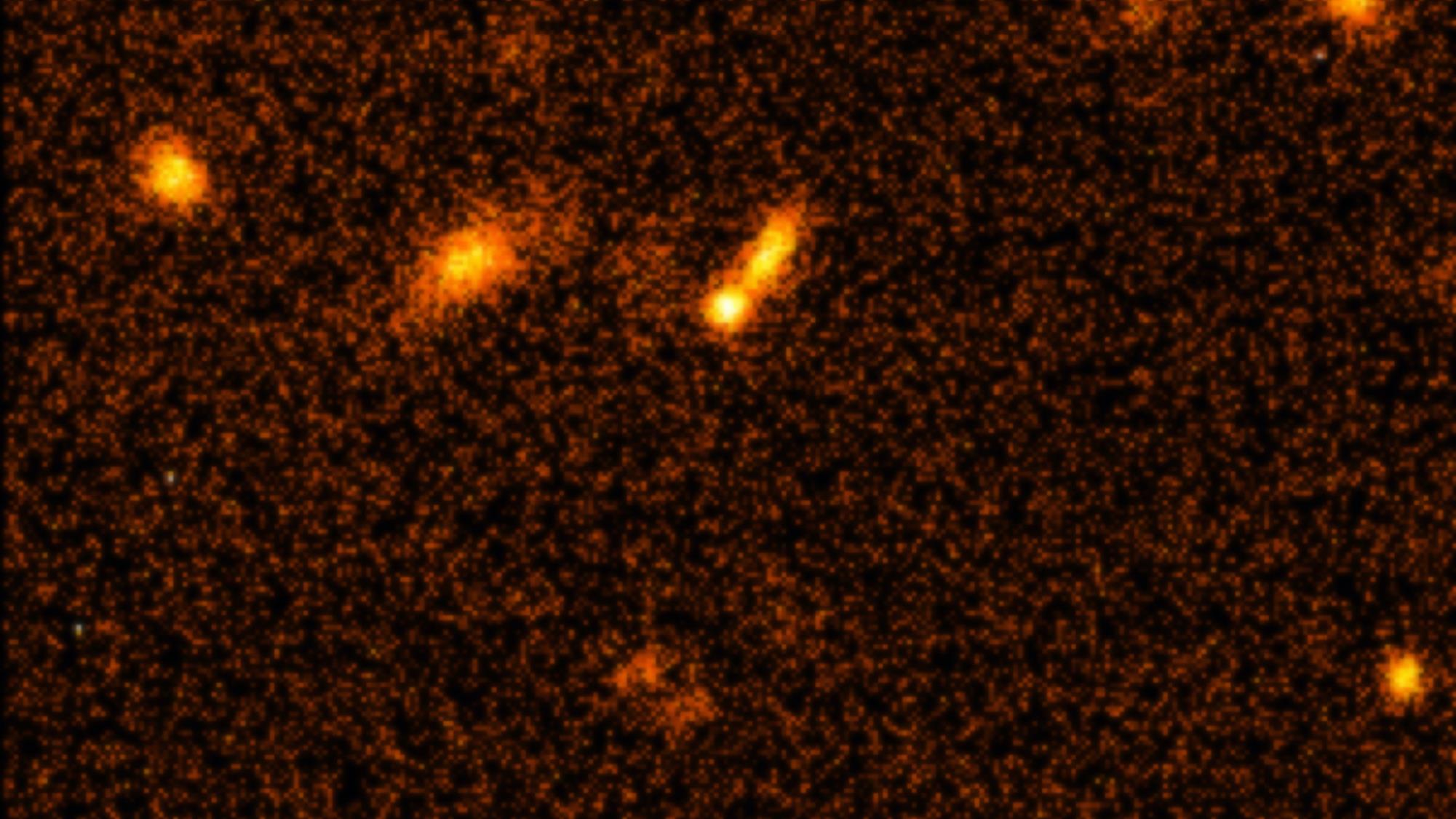 Science highlights of La Silla Observatory
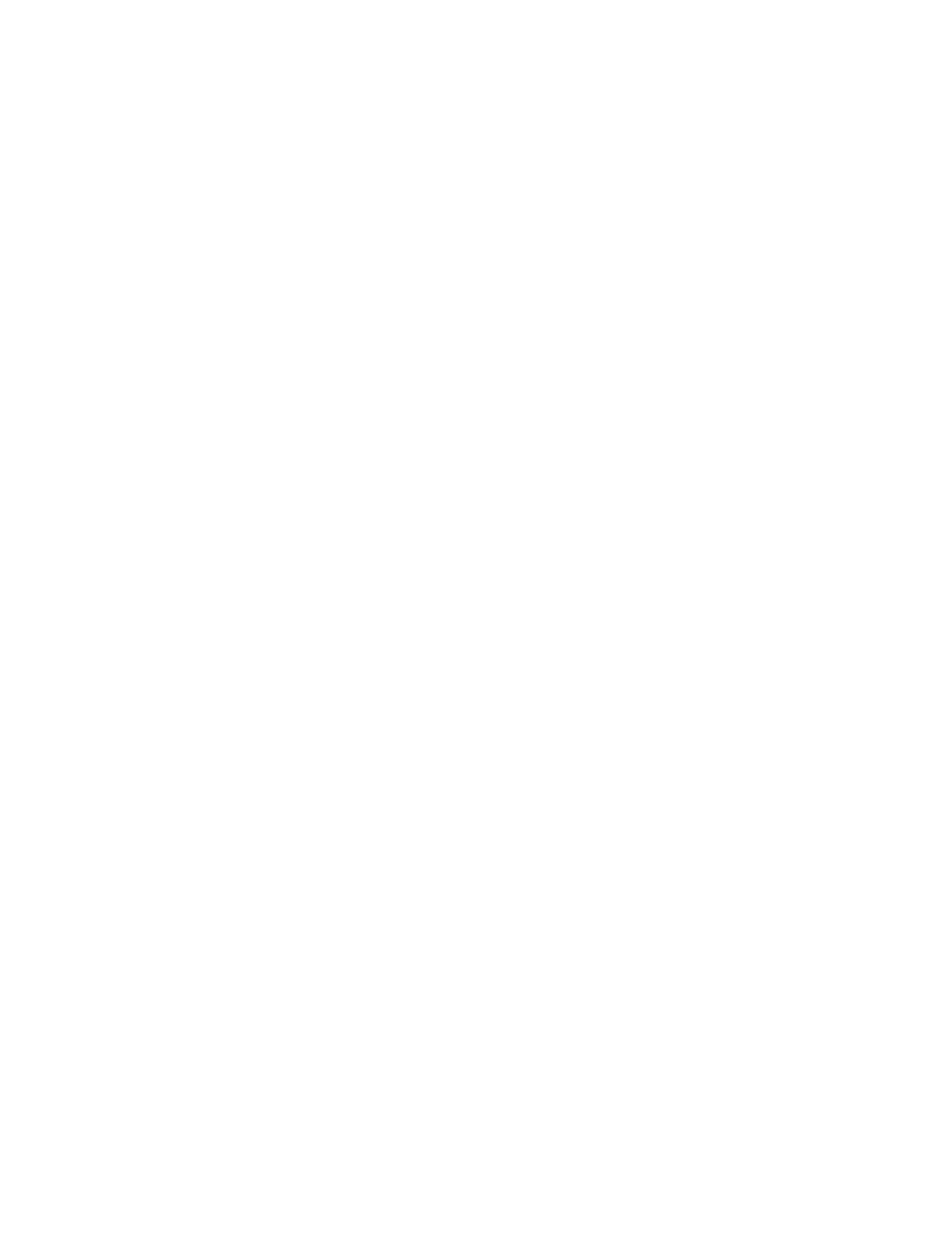 Accelerating Universe

Based on observations of exploding stars, two independent research teams showed that the expansion of the Universe is accelerating 

The 2011 Nobel Prize in Physics was awarded for this result
ESO PUBLIC
8
[Speaker Notes: Background image: Supernova at redshift z = 0.51 https://www.eso.org/public/news/eso9861/]
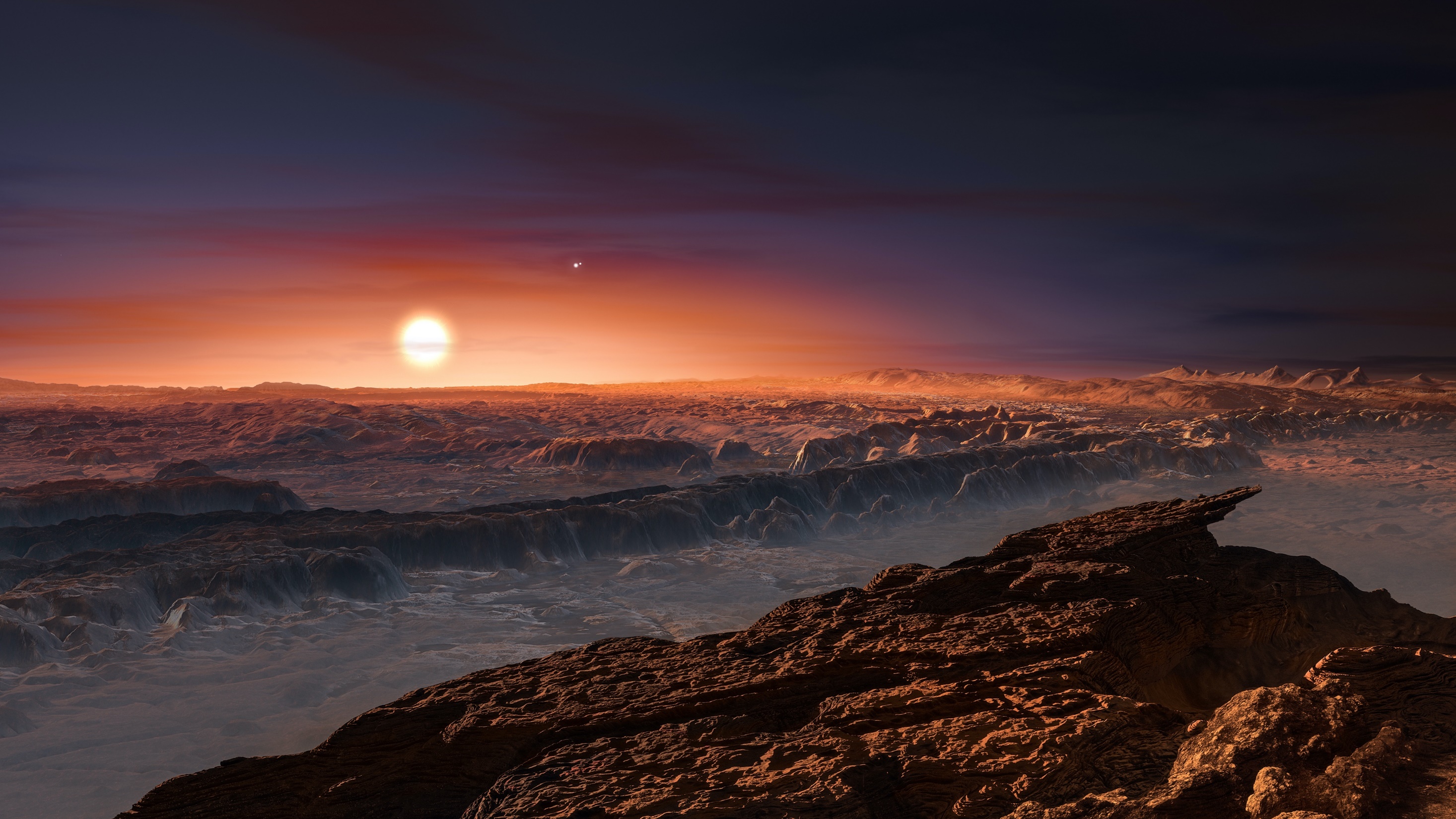 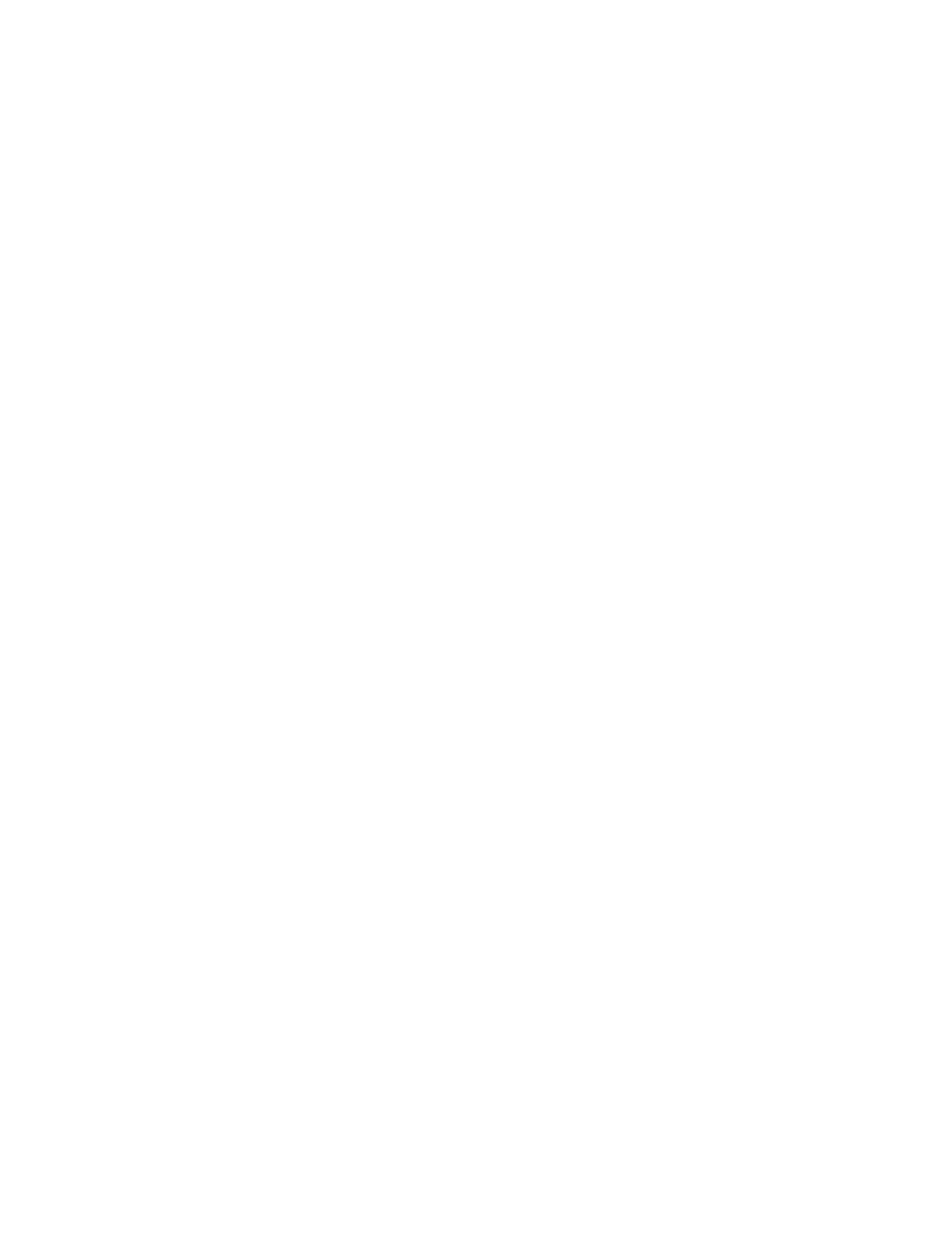 Credit: ESO/M. Kornmesser
ESO PUBLIC
Planet found in the habitable zone around Proxima Centauri, the nearest star to Earth
9
[Speaker Notes: Background image: artist impression of Proxima Centauri b https://www.eso.org/public/news/eso1629/]
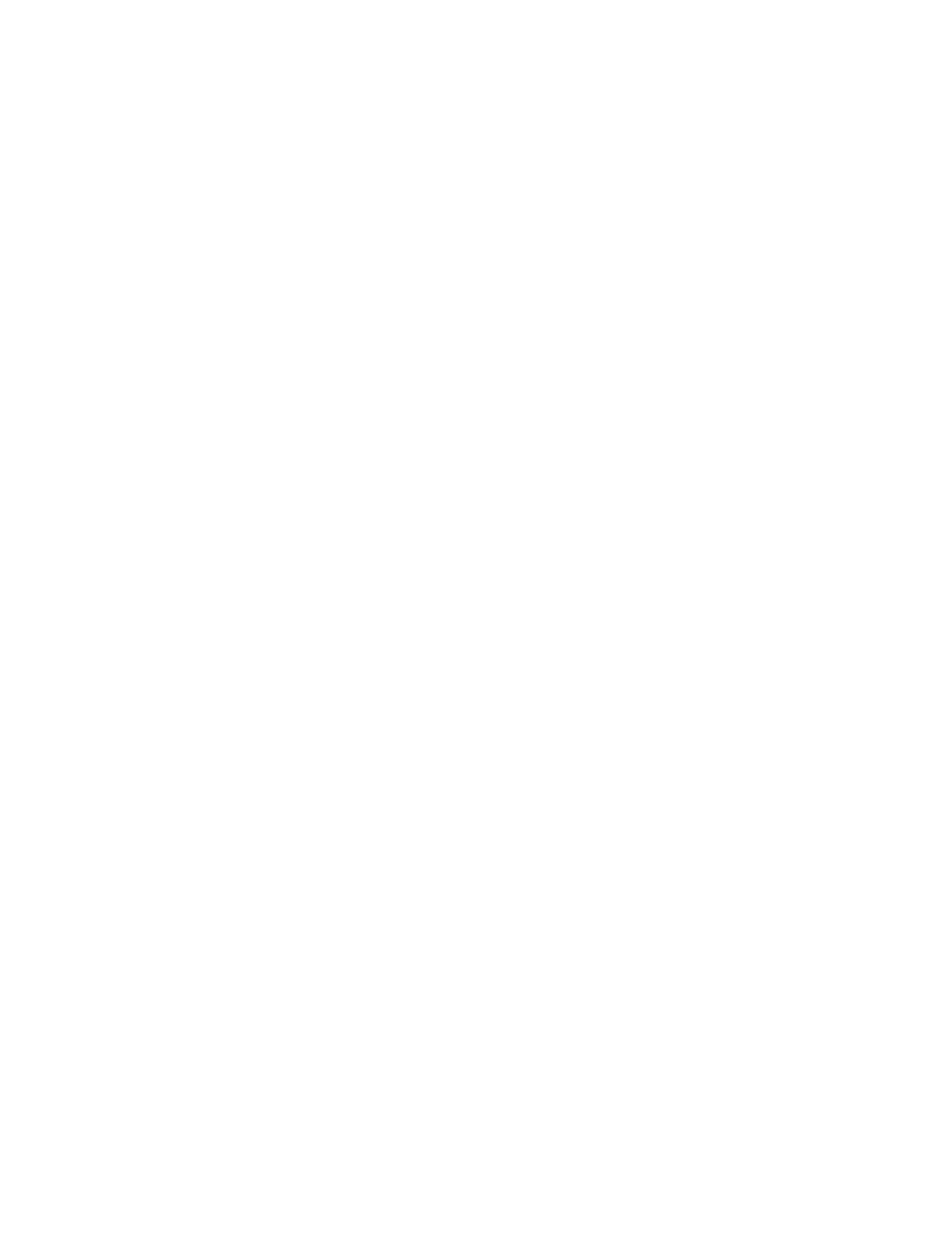 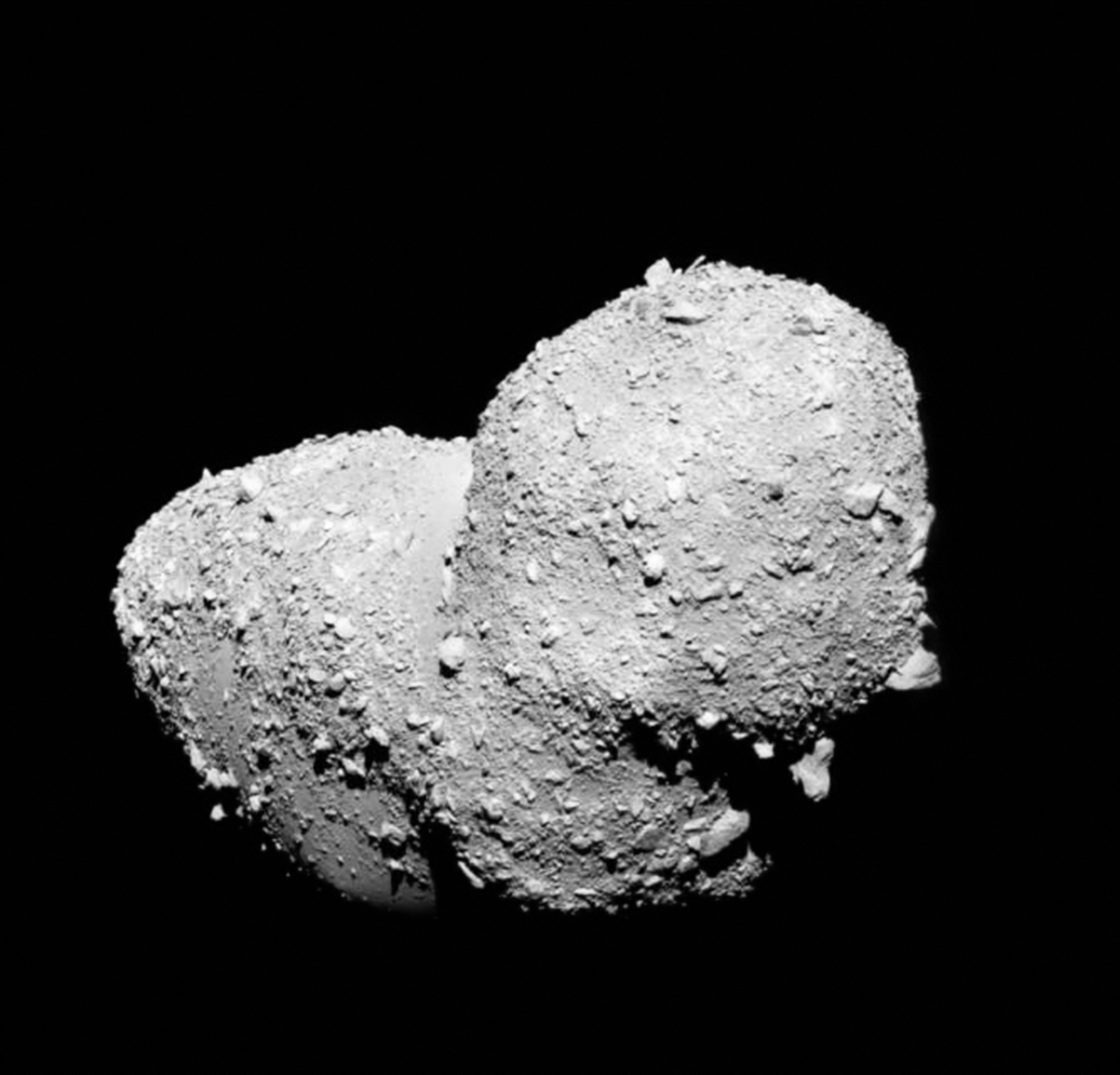 Credit: JAXA
The anatomy of an asteroid
ESO’s New Technology Telescope (NTT) provided the first evidence that asteroids can have a highly varied internal structure
ESO PUBLIC
10
[Speaker Notes: Background image: Asteroid (25143) Itokawa seen in close-up https://www.eso.org/public/news/eso1405/]
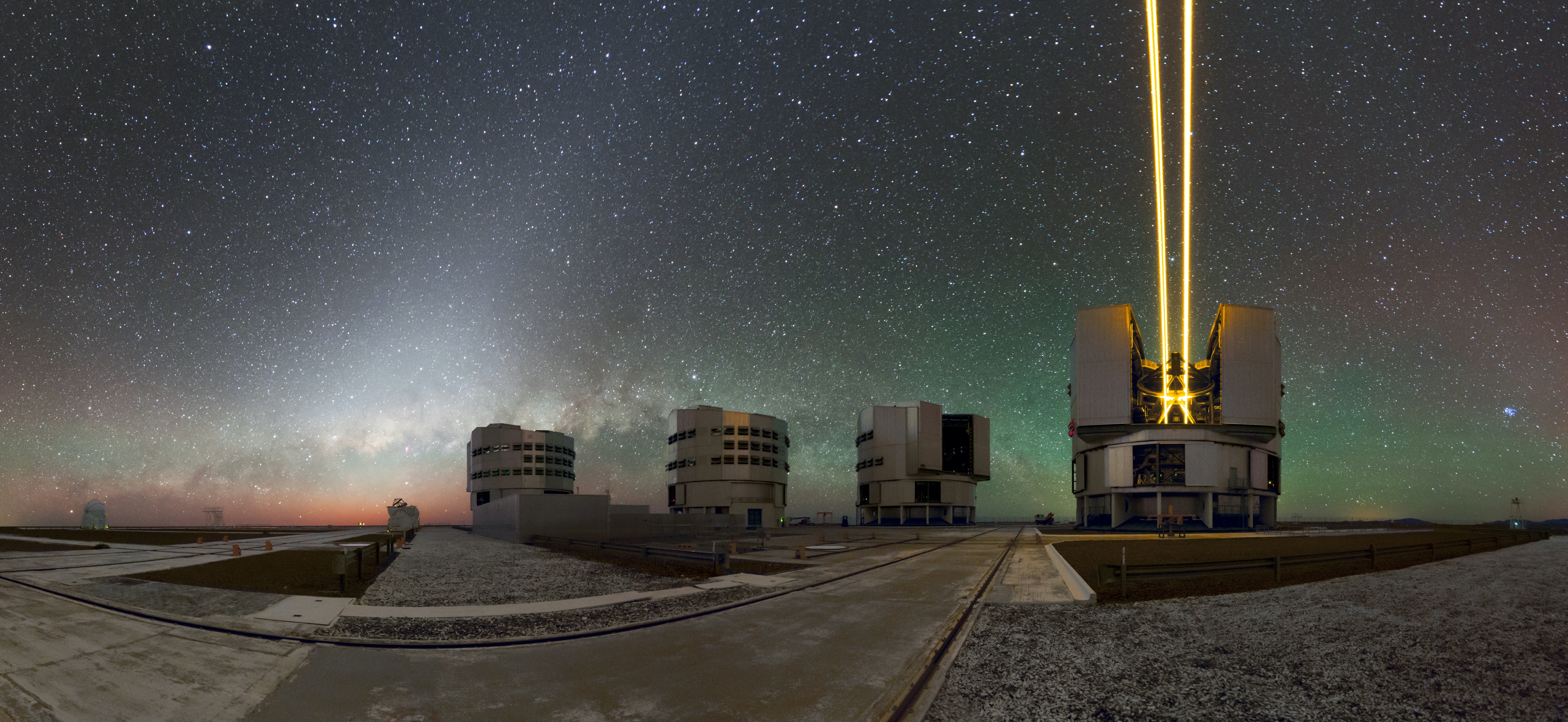 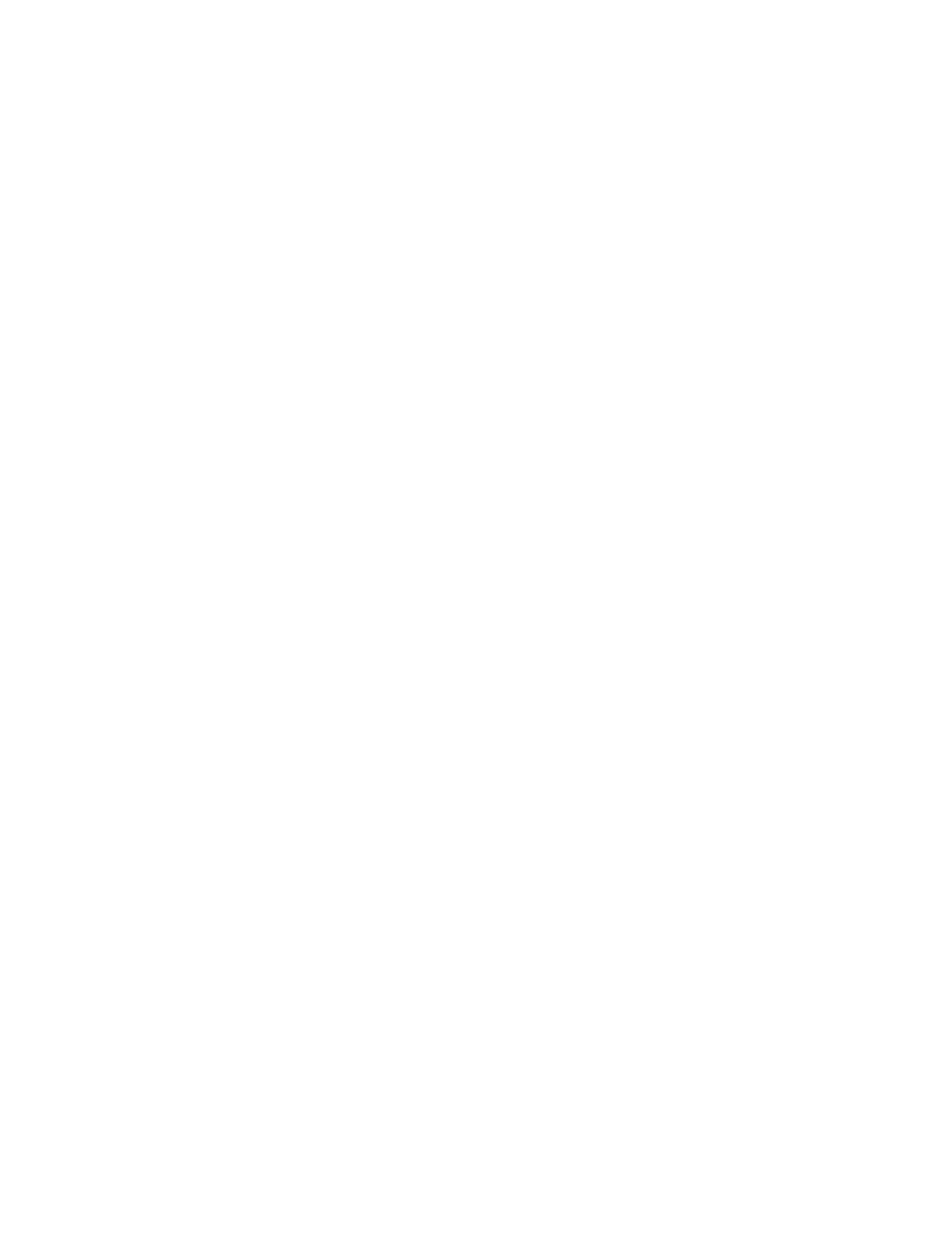 Paranal – home of the Very Large Telescope
Credit: ESO/P.Horálek
ESO PUBLIC
11
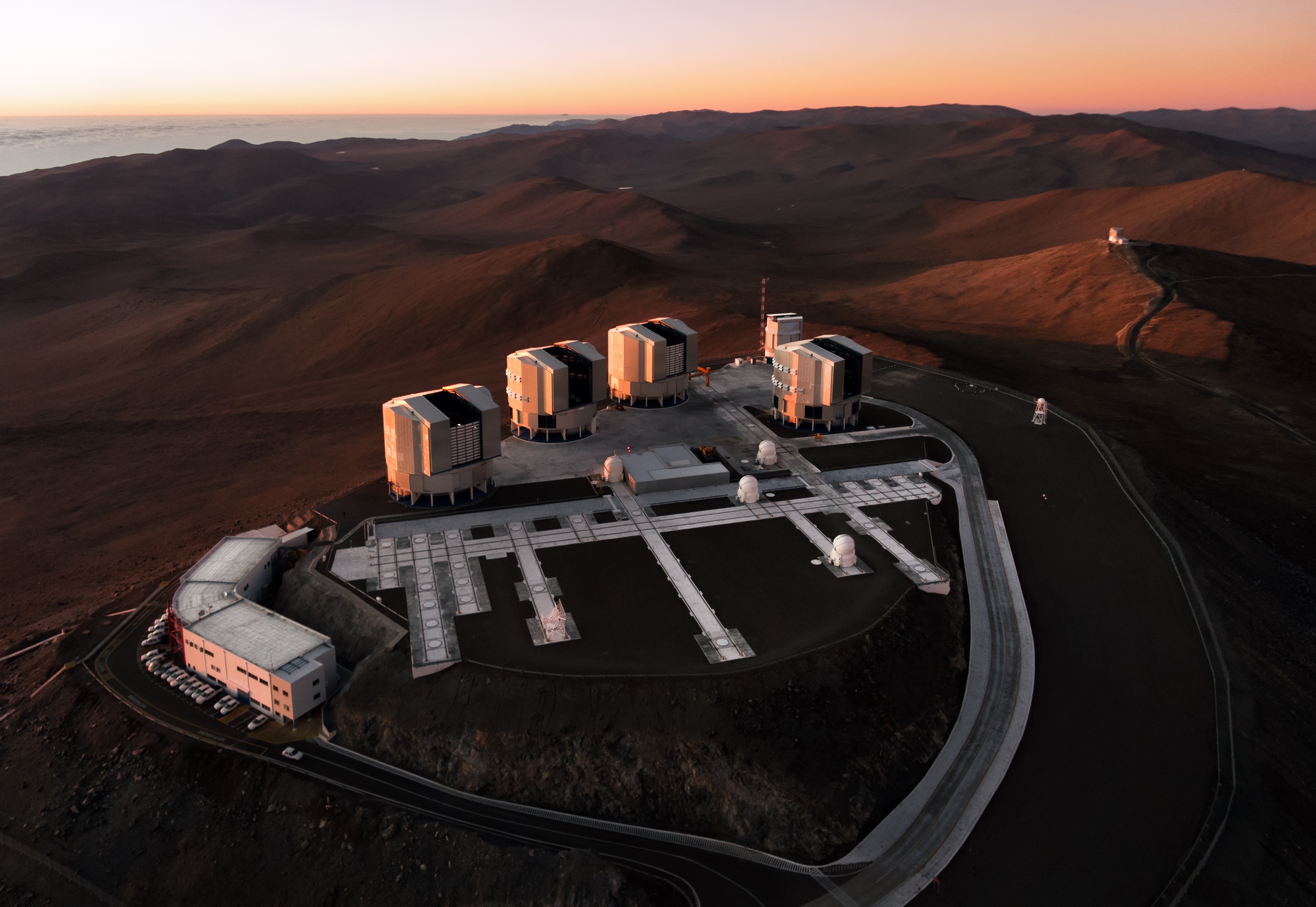 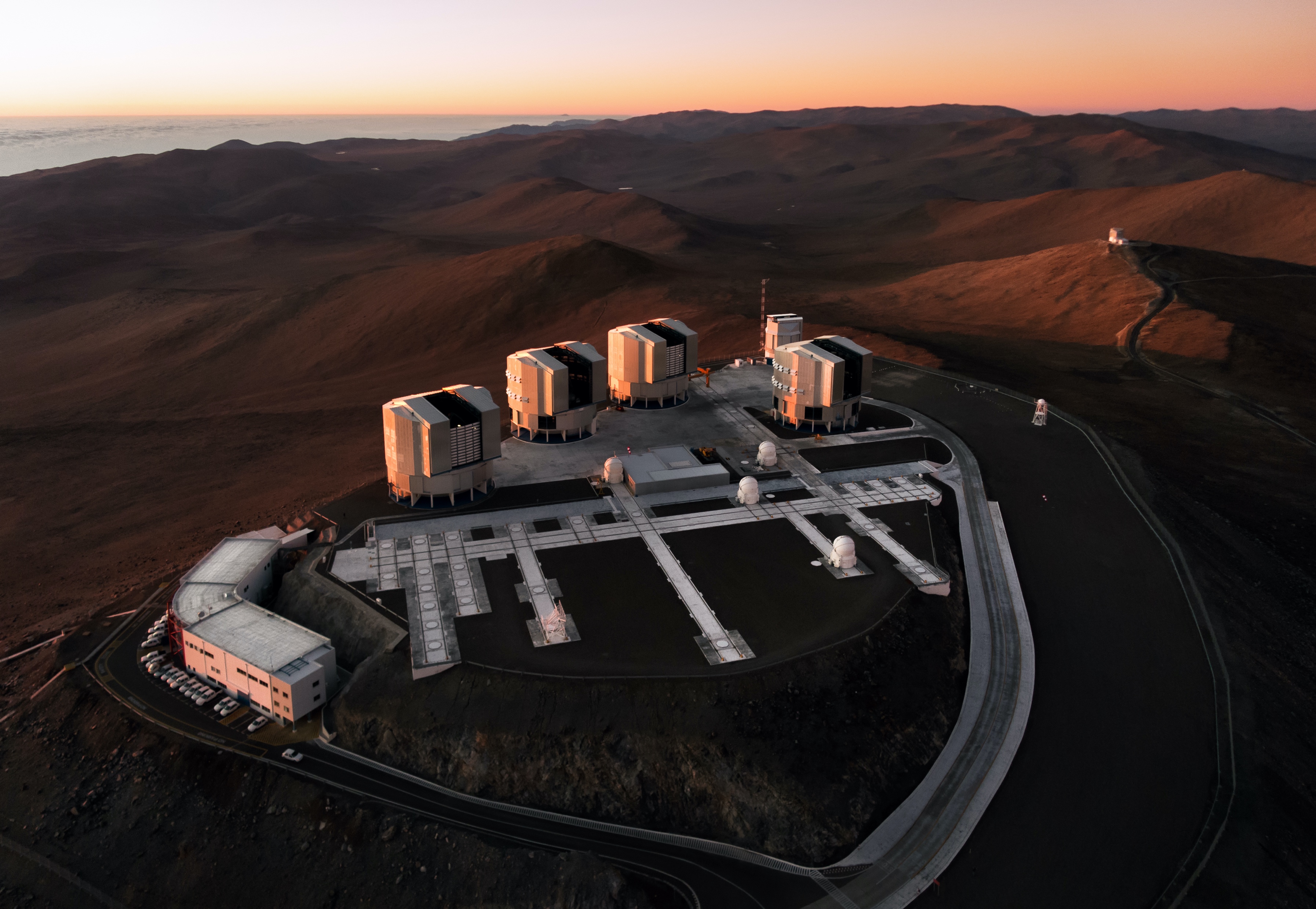 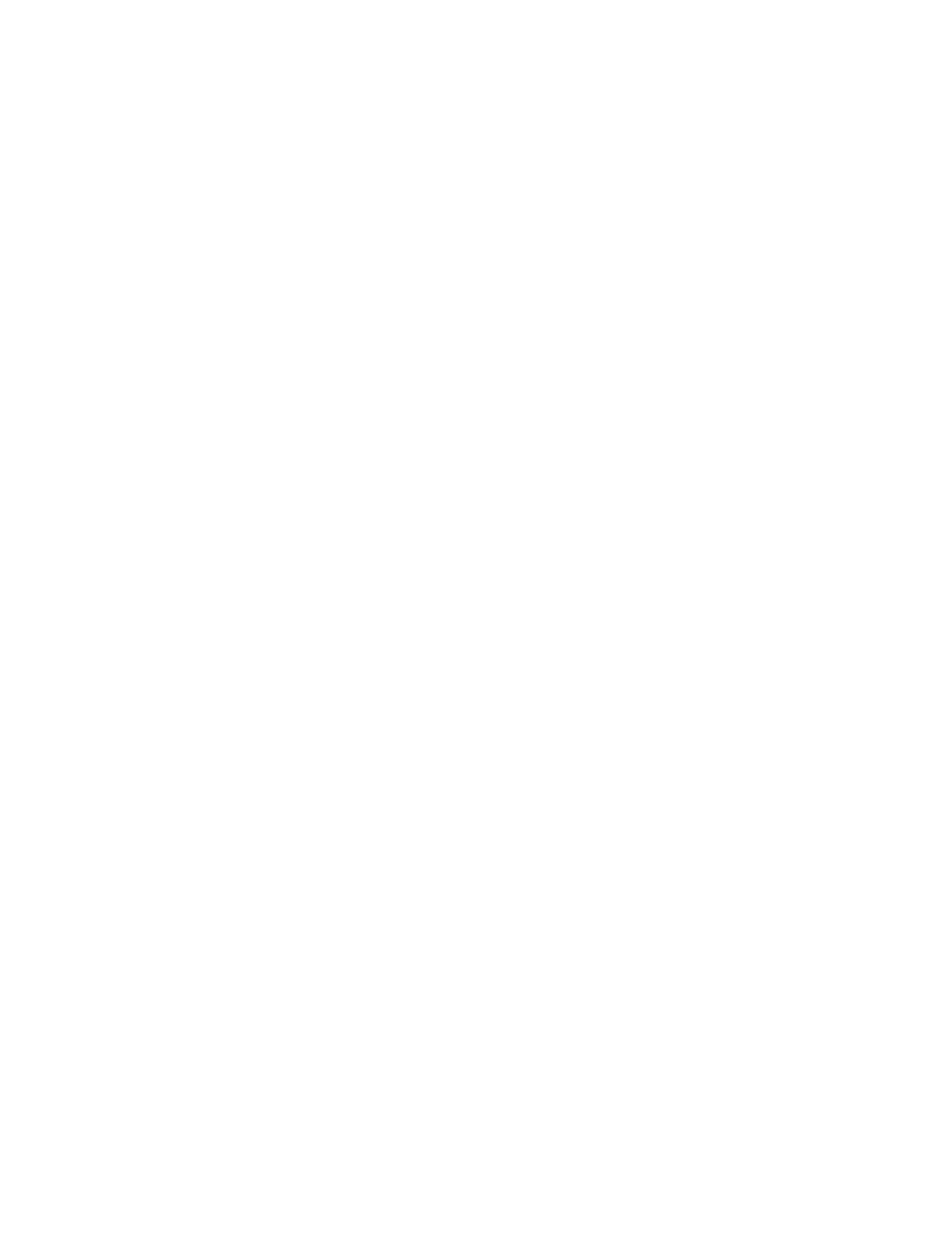 UT1
Antu
UT2
Kueyen
UT3
Melipal
UT4Yepun
VISTA
4 Unit Telescopes

Each primary mirror:
8.2-metre diameter,
17.5 cm thick, weighing 23 tonnes
VST
Credit: G.Hüdepohl (atacamaphoto.com)/ESO
ESO PUBLIC
Auxiliary Telescopes
4 movable AT’s, 1.8-metre mirror
Control 
building
12
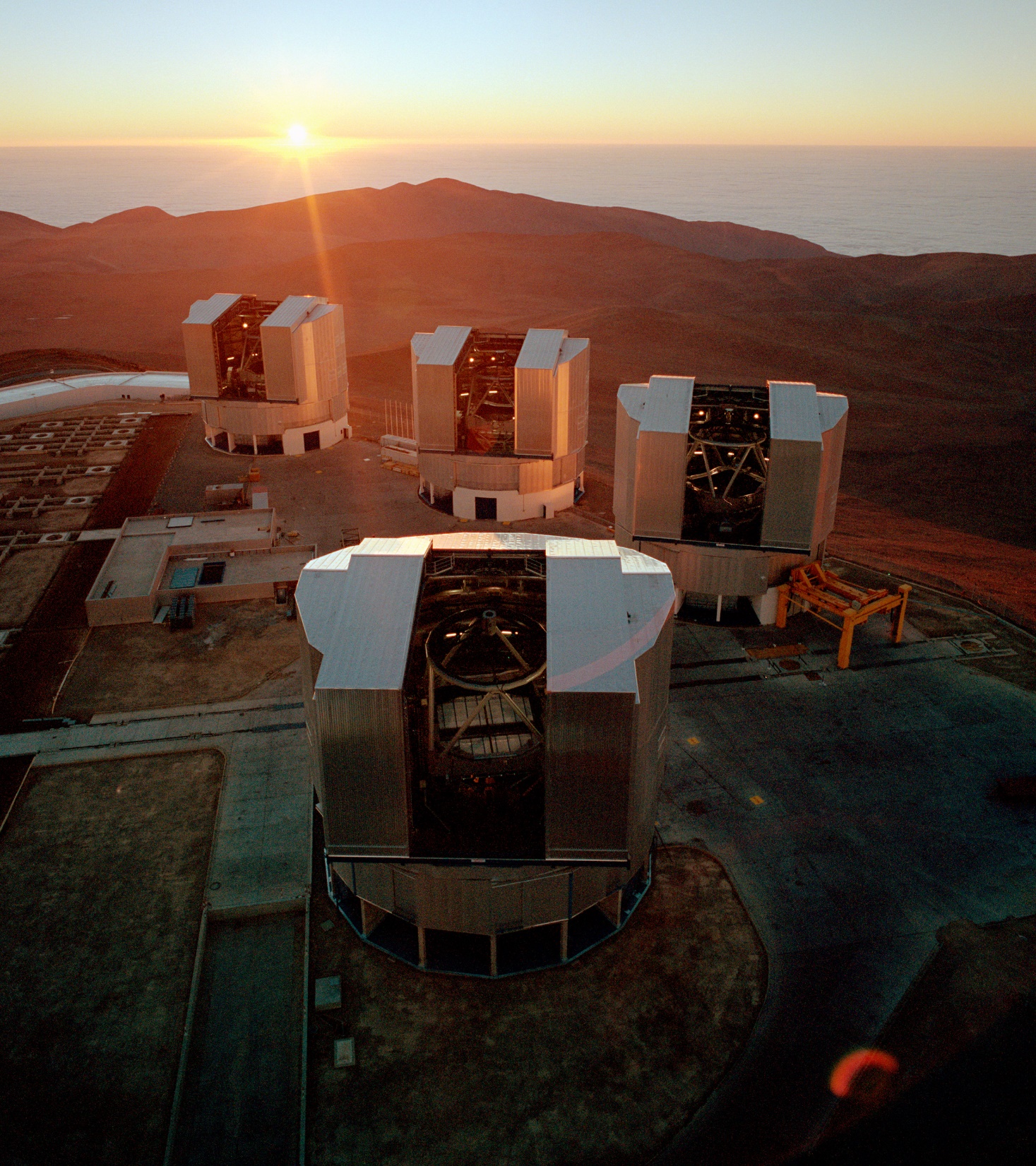 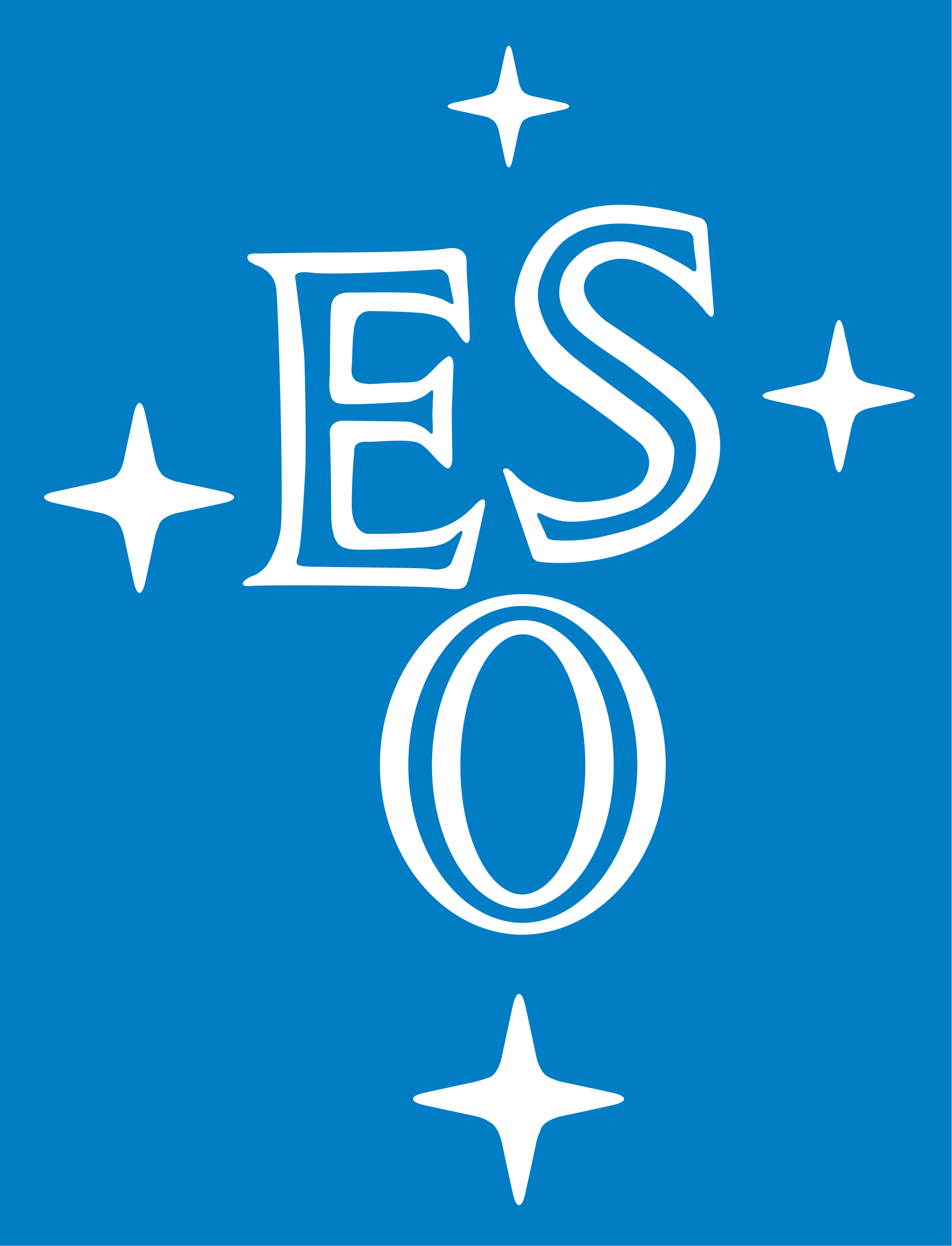 ESO PUBLIC
The VLT’s combined mirror area is equivalent to that of a 16-metre telescope, which effectively makes it the largest optical telescope in the world.
13
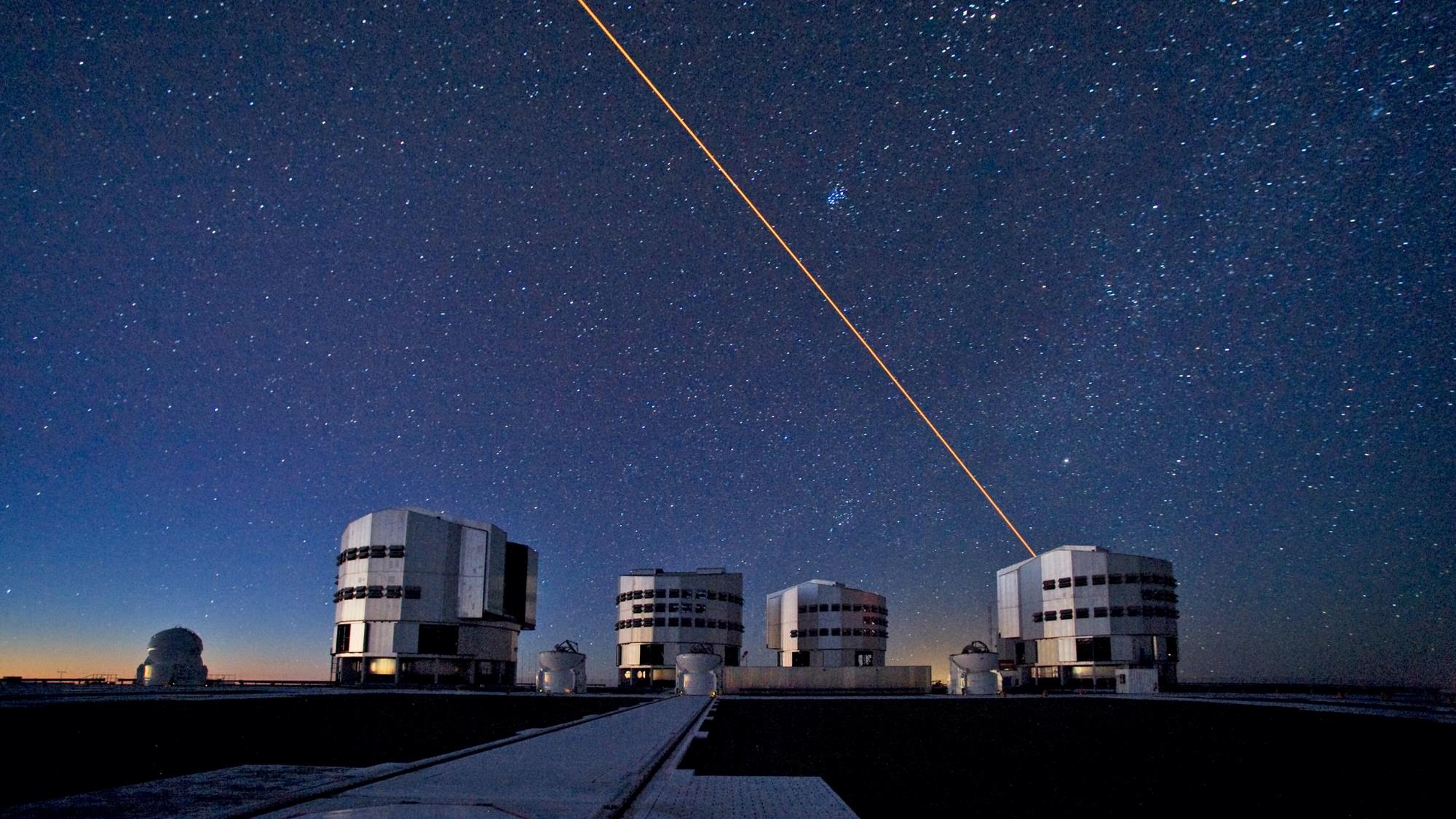 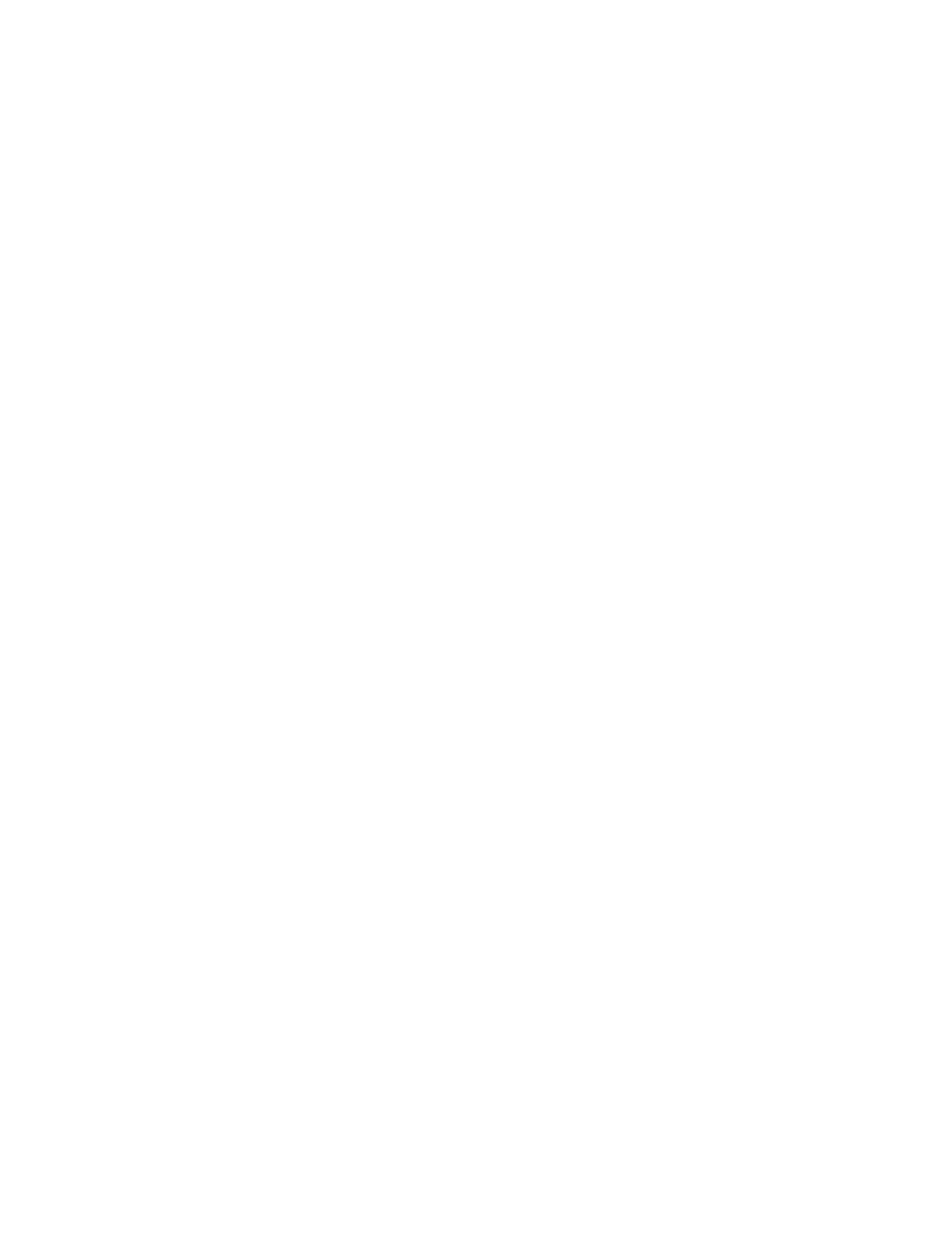 ESO’s VLT uses Active Optics, Adaptive Optics and Interferometry to improve image quality
Credit: ESO/S. Brunier
ESO PUBLIC
14
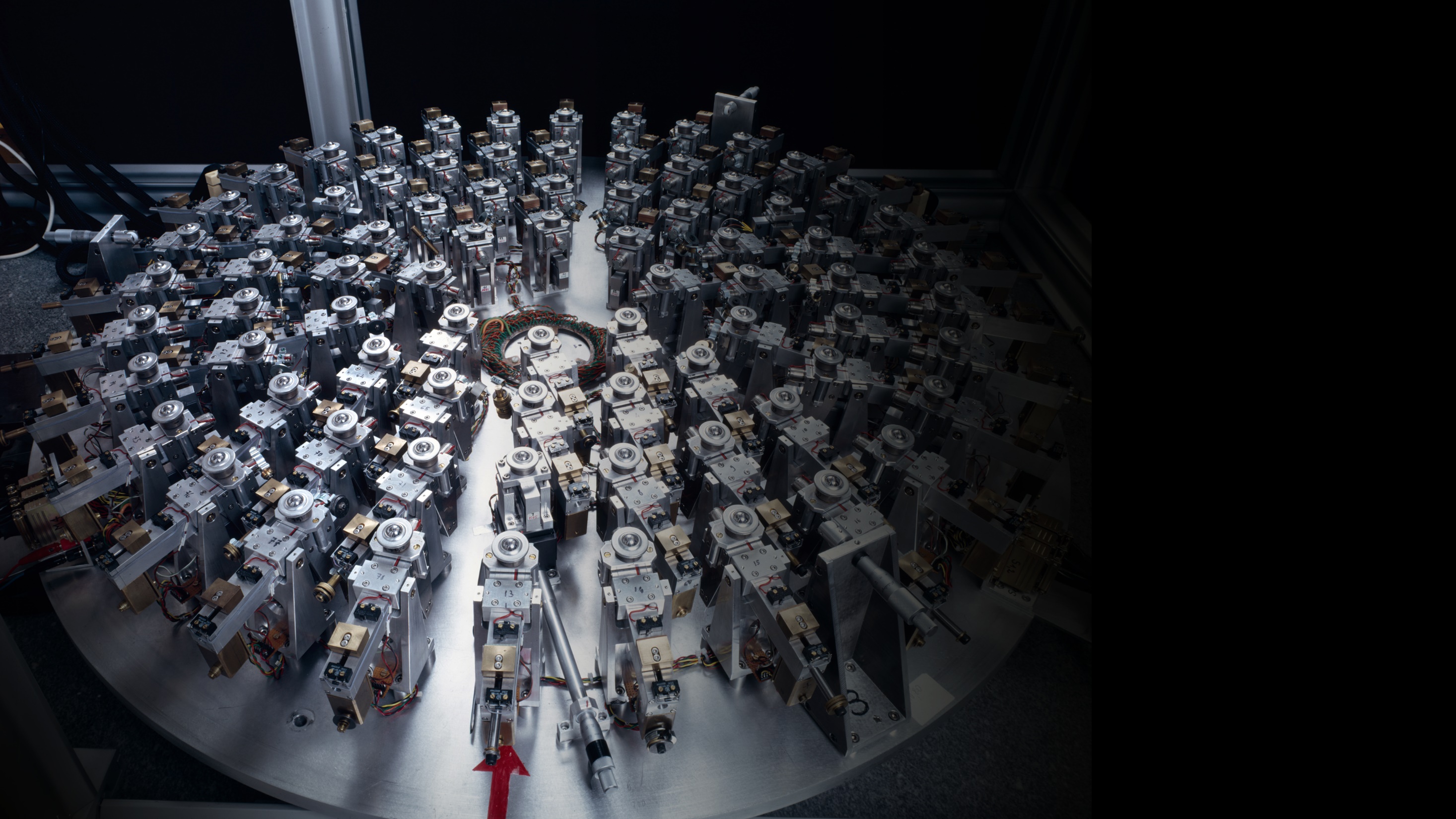 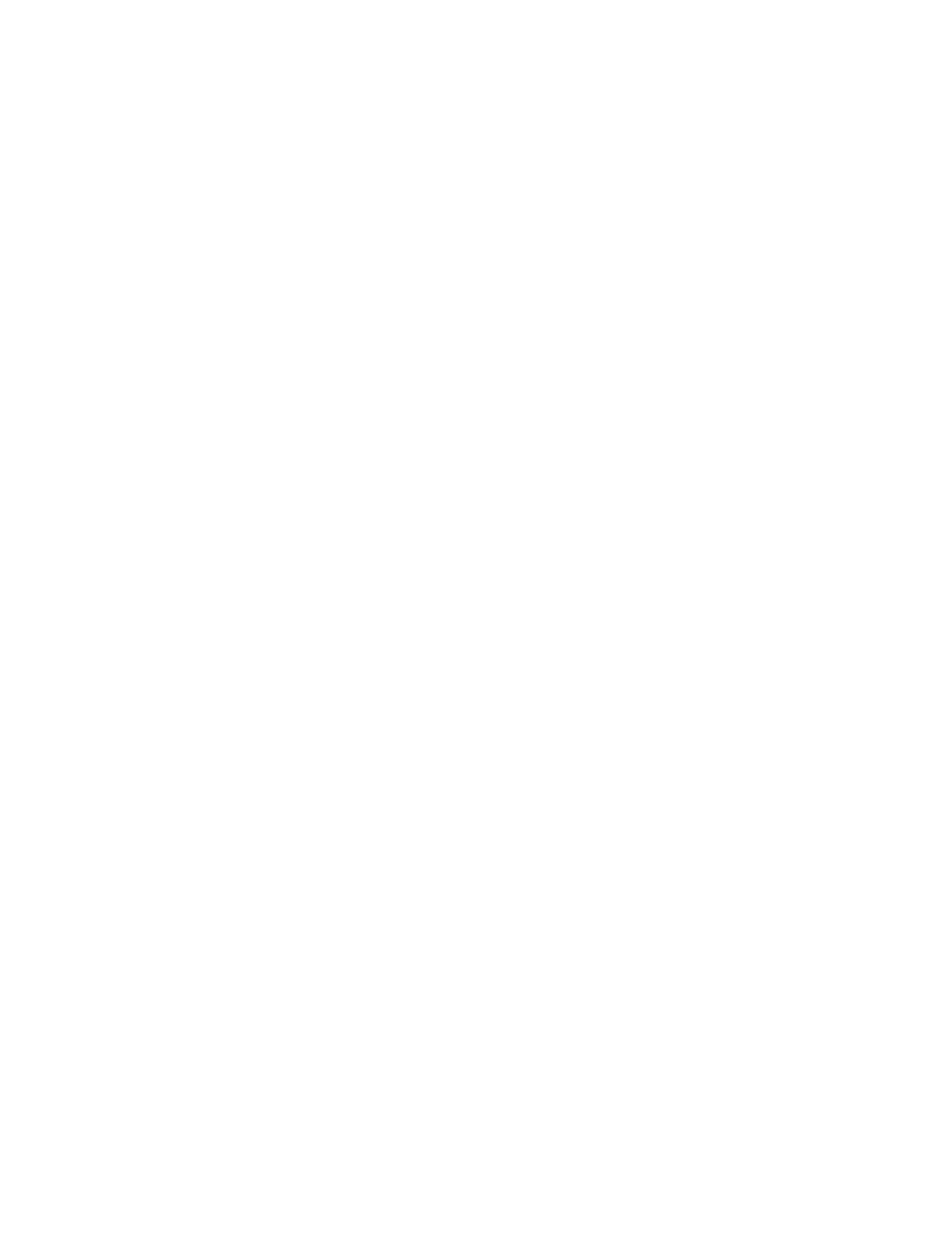 Active optics 
Inventing a game changer
In the late 1980s ESO engineer Raymond Wilson invented a revolutionary technology and pioneered it at ESO’s NTT.

Today, Active optics is widely used in large telescopes all over the world.
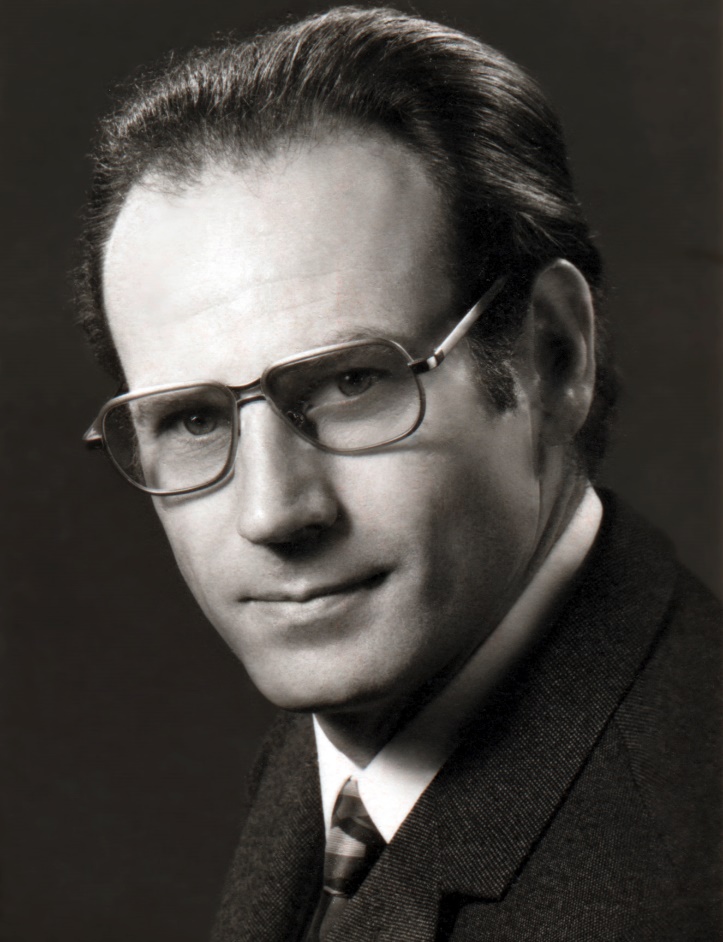 ESO PUBLIC
Active optics actuators for the NTT’s primary mirror
15
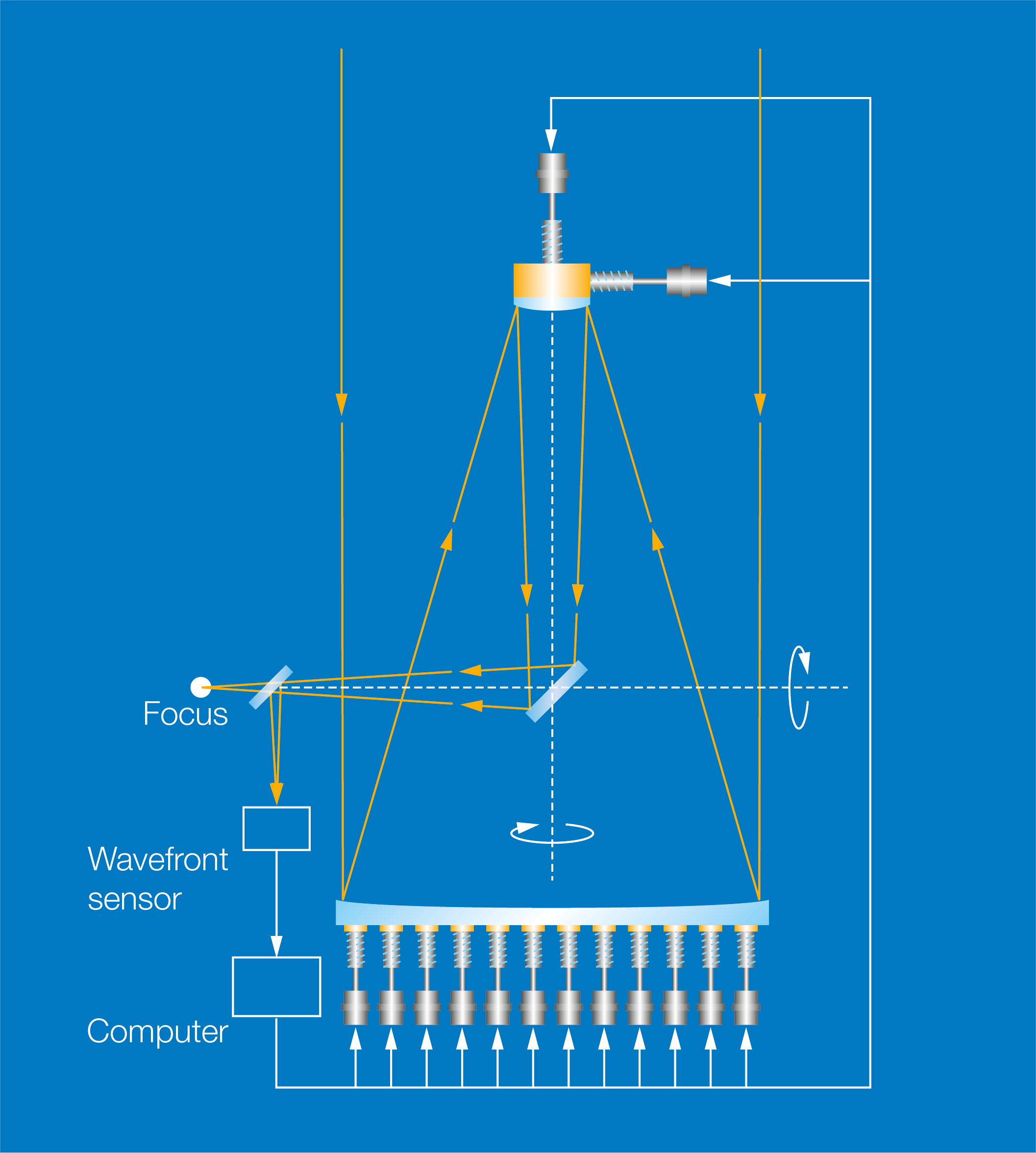 Active optics
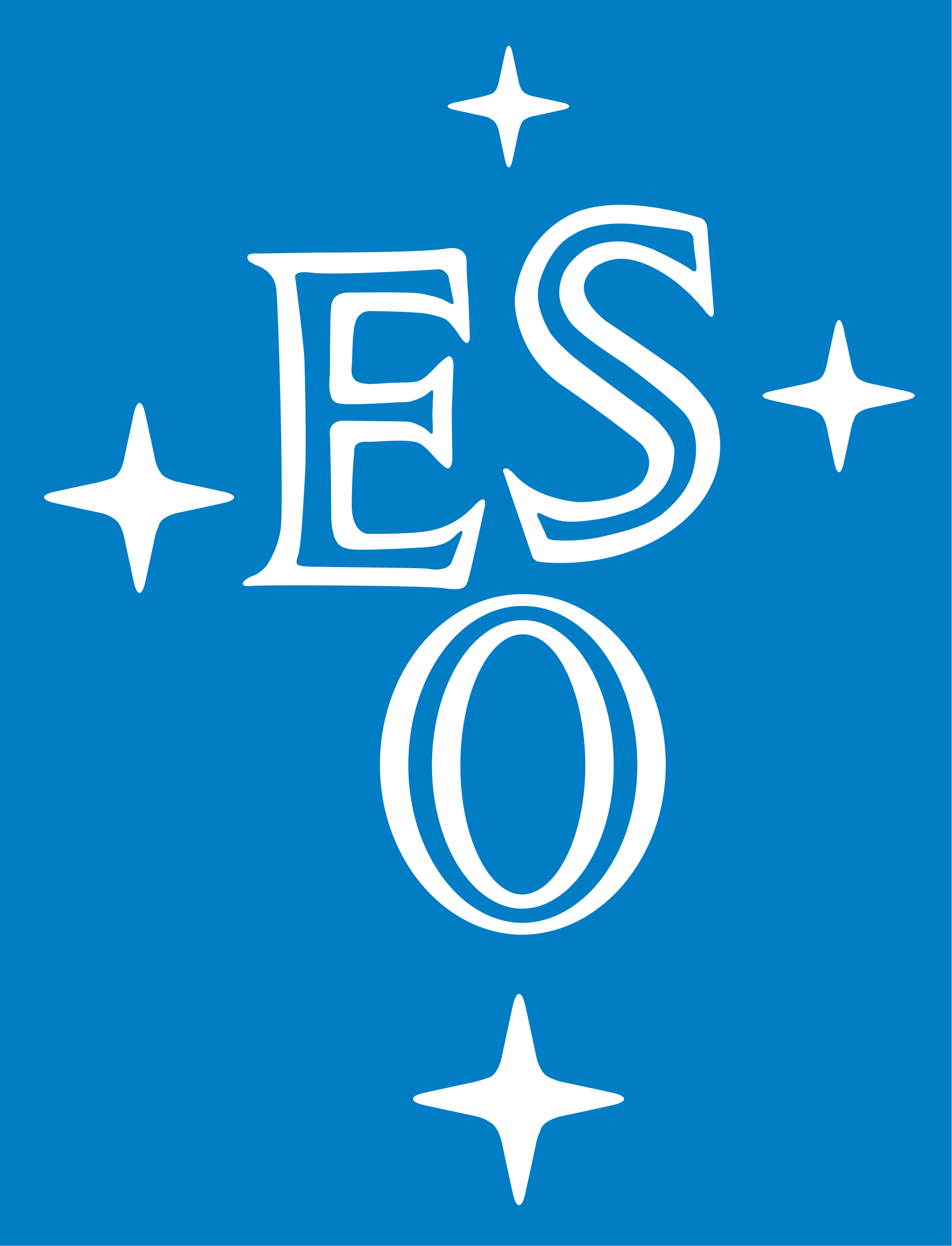 Actuators move very accurately to correct the mirror’s shape, compensating for the distortion produced by gravity
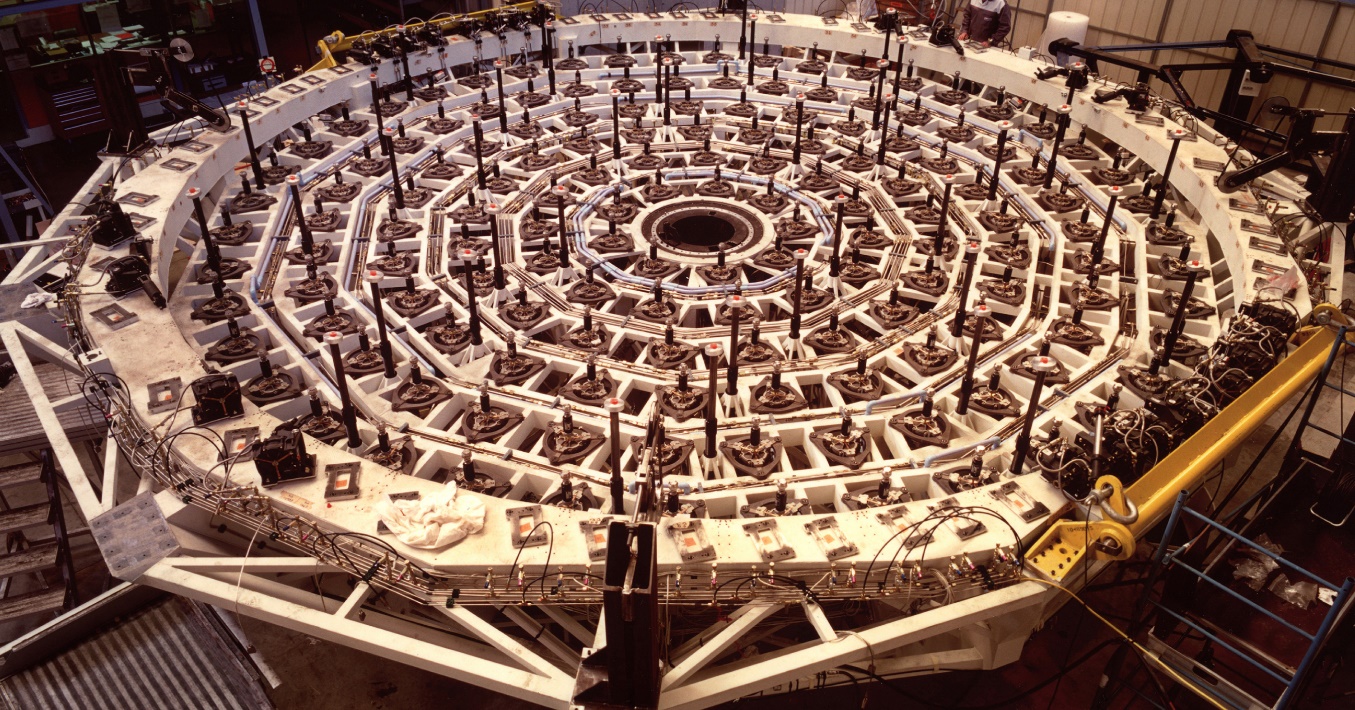 ESO PUBLIC
16
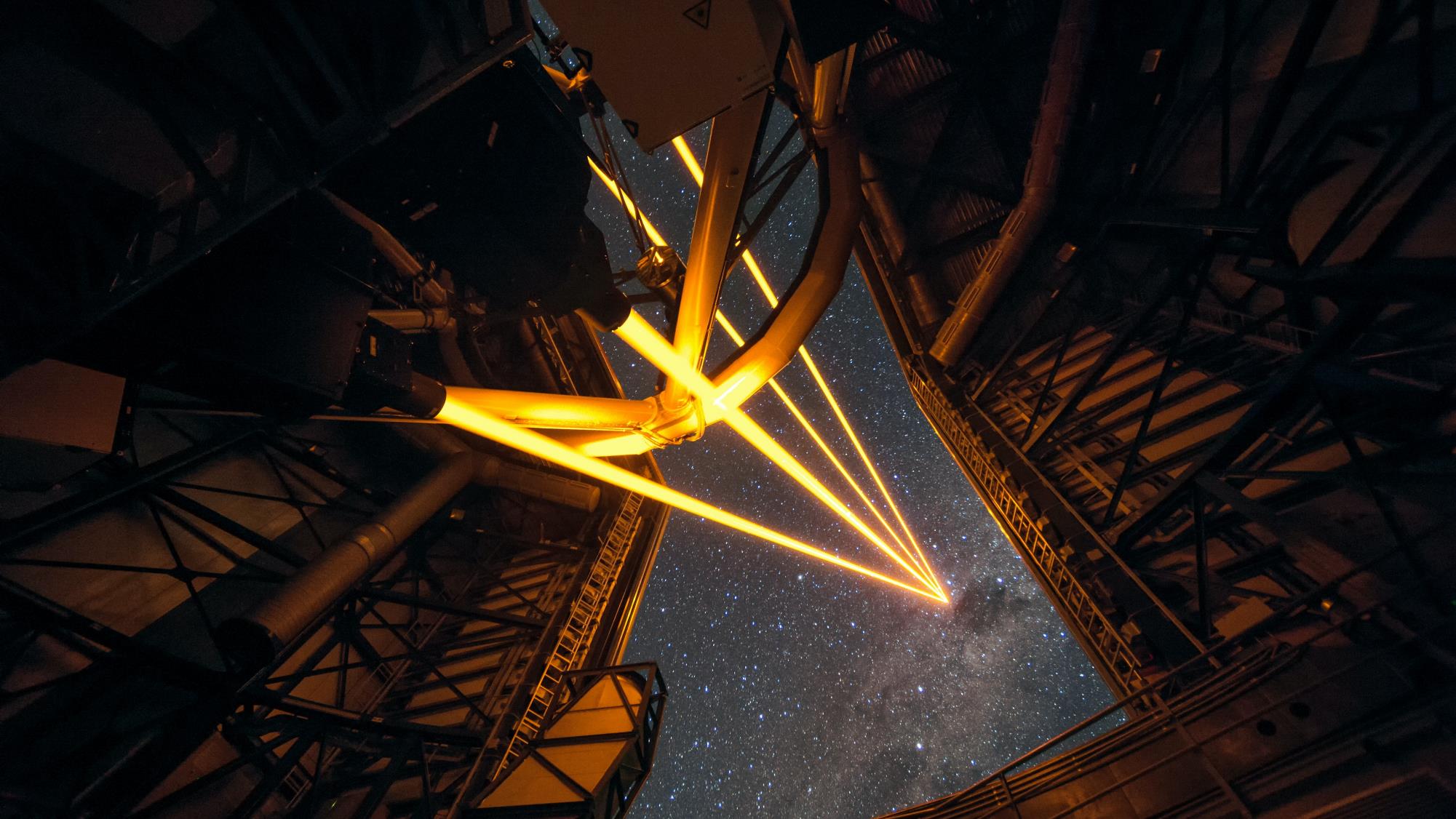 Adaptive optics
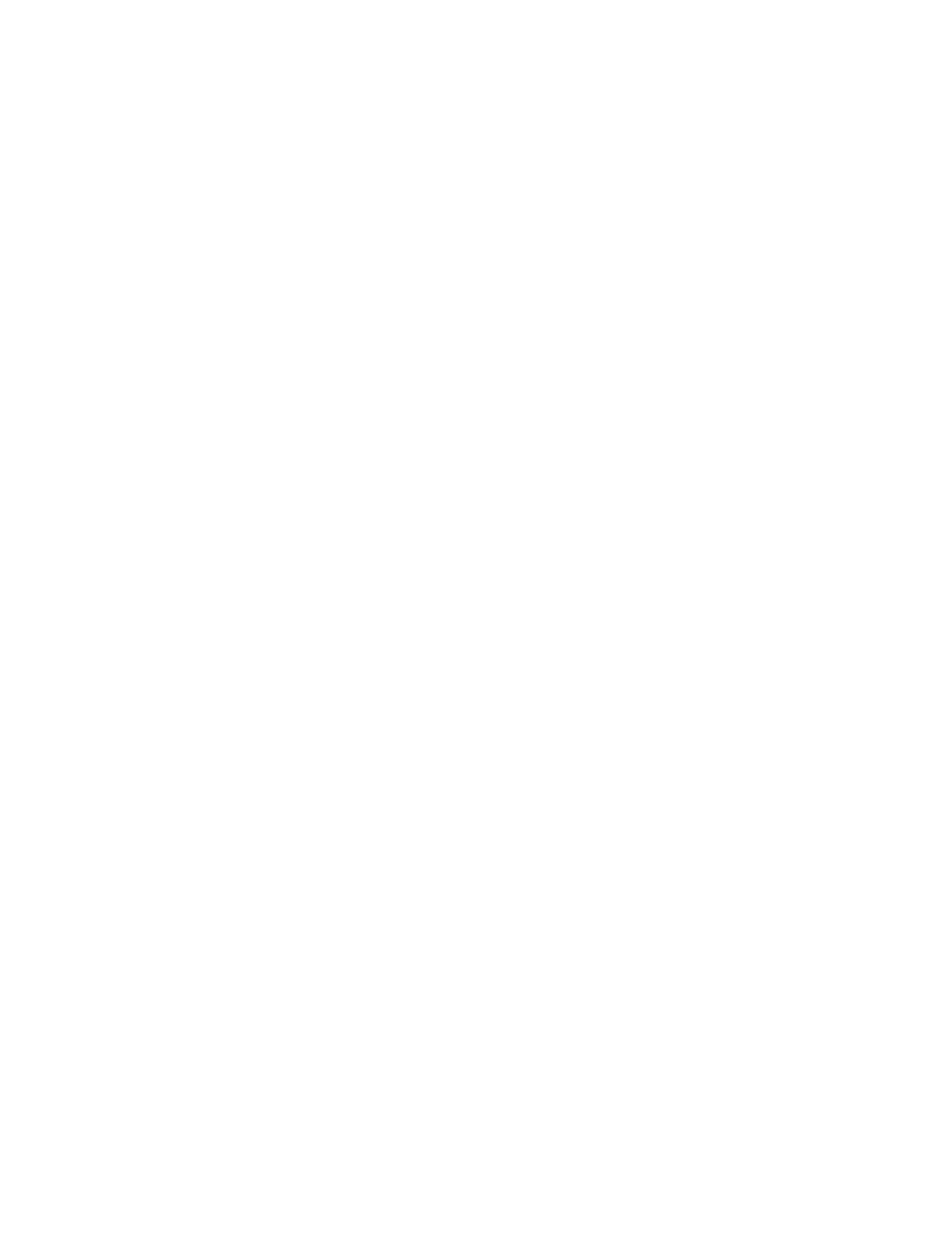 Credit: ESO/F. Kamphues
ESO PUBLIC
Revolution in image quality of ground-based observations
17
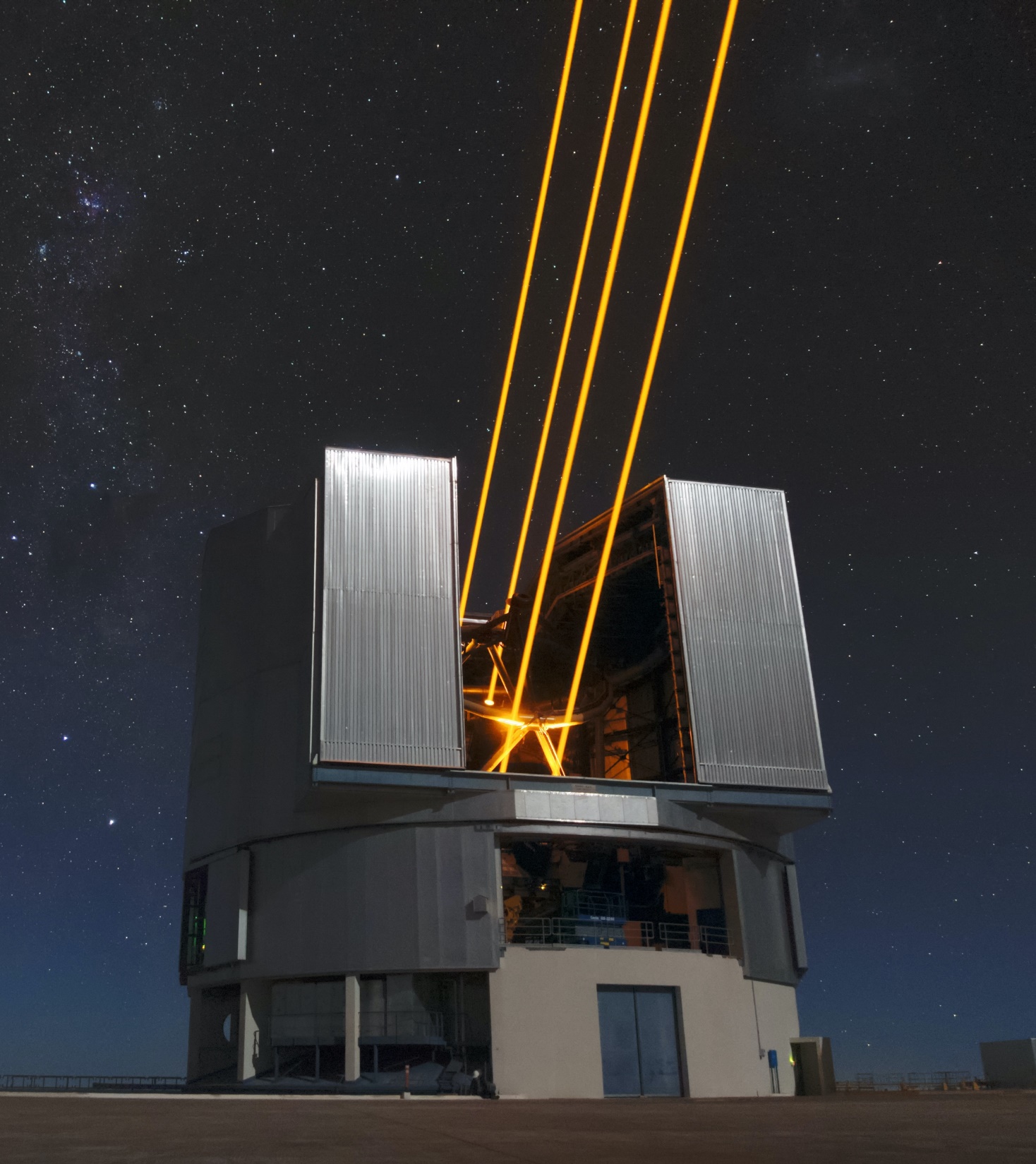 Adaptive optics
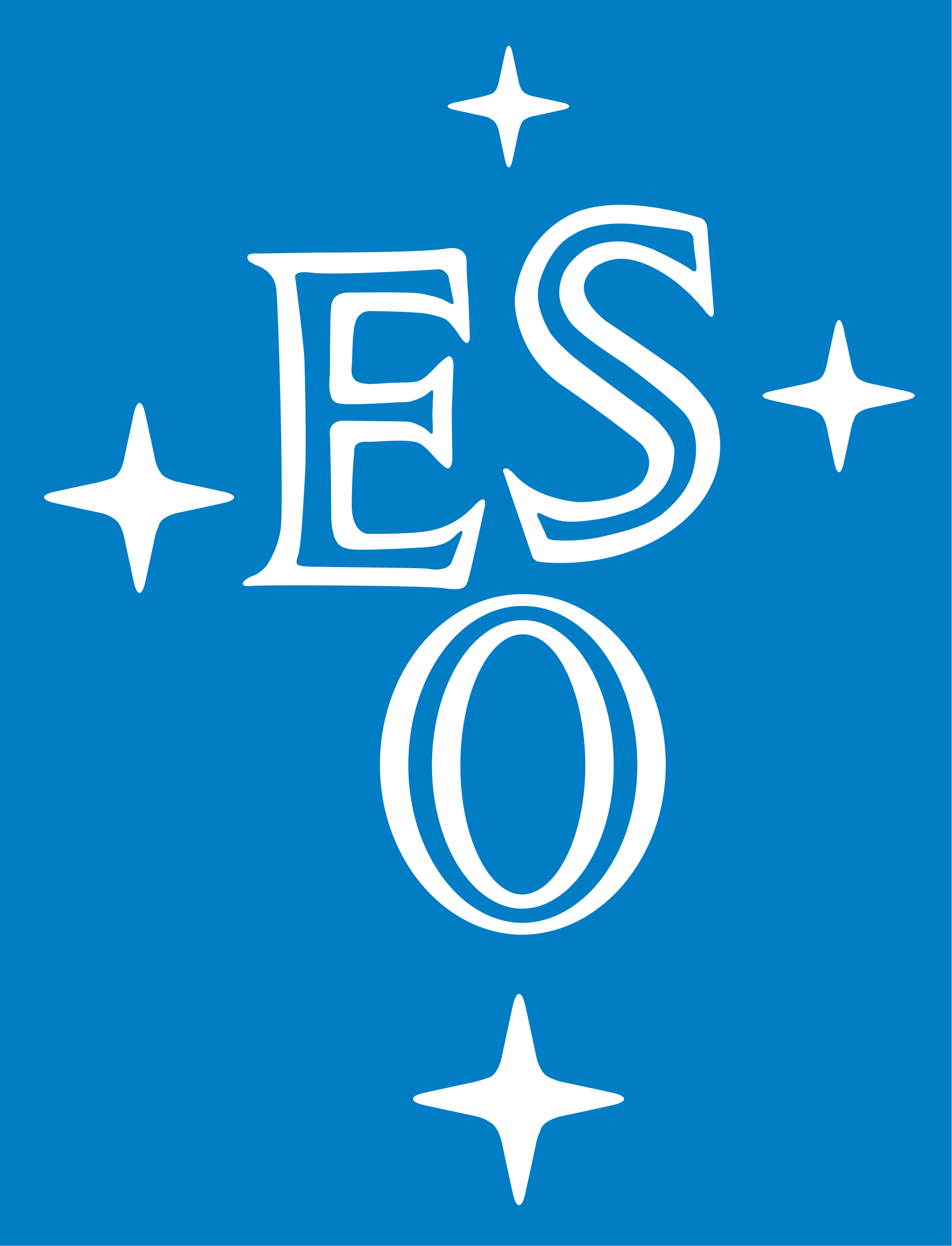 Corrects the distortions of light introduced by Earth’s atmosphere.
Relies on a sophisticated system of powerful lasers and deformable mirrors.
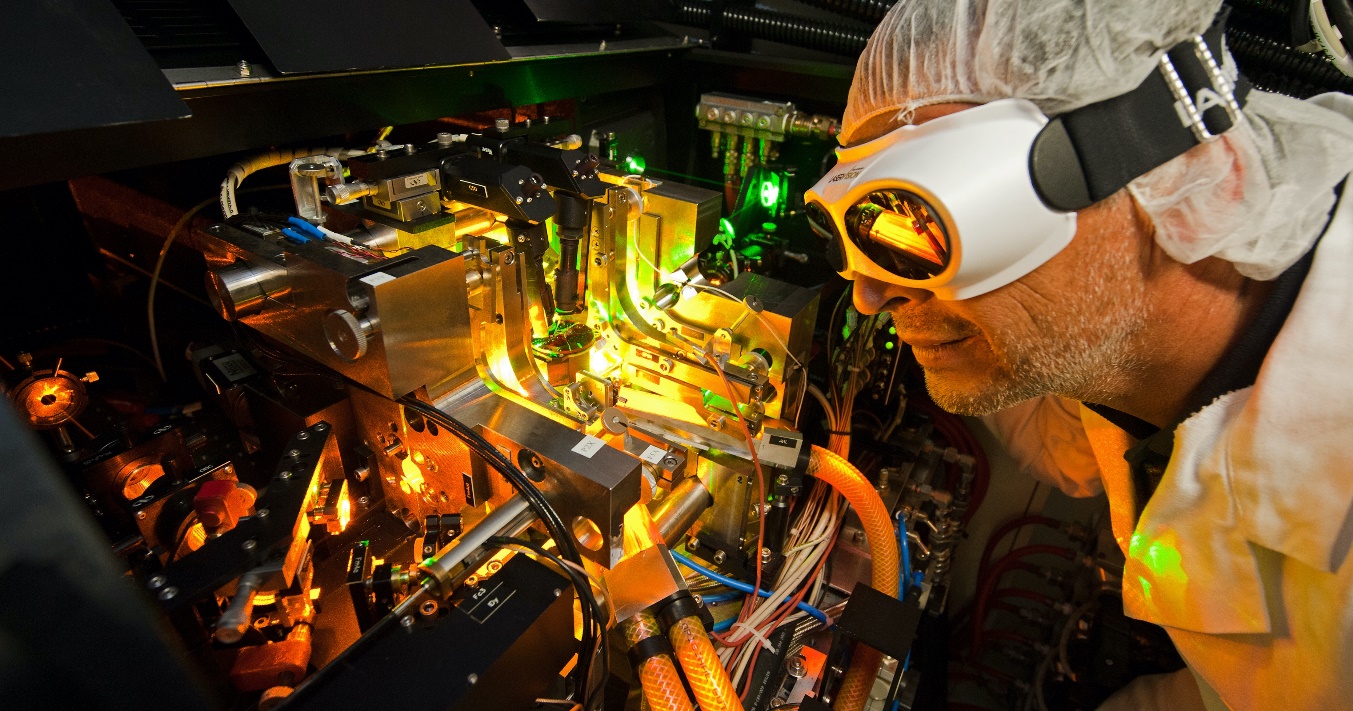 ESO PUBLIC
Credit: ESO/Max Alexander
Credit: Matthias Siedel/ESO
18
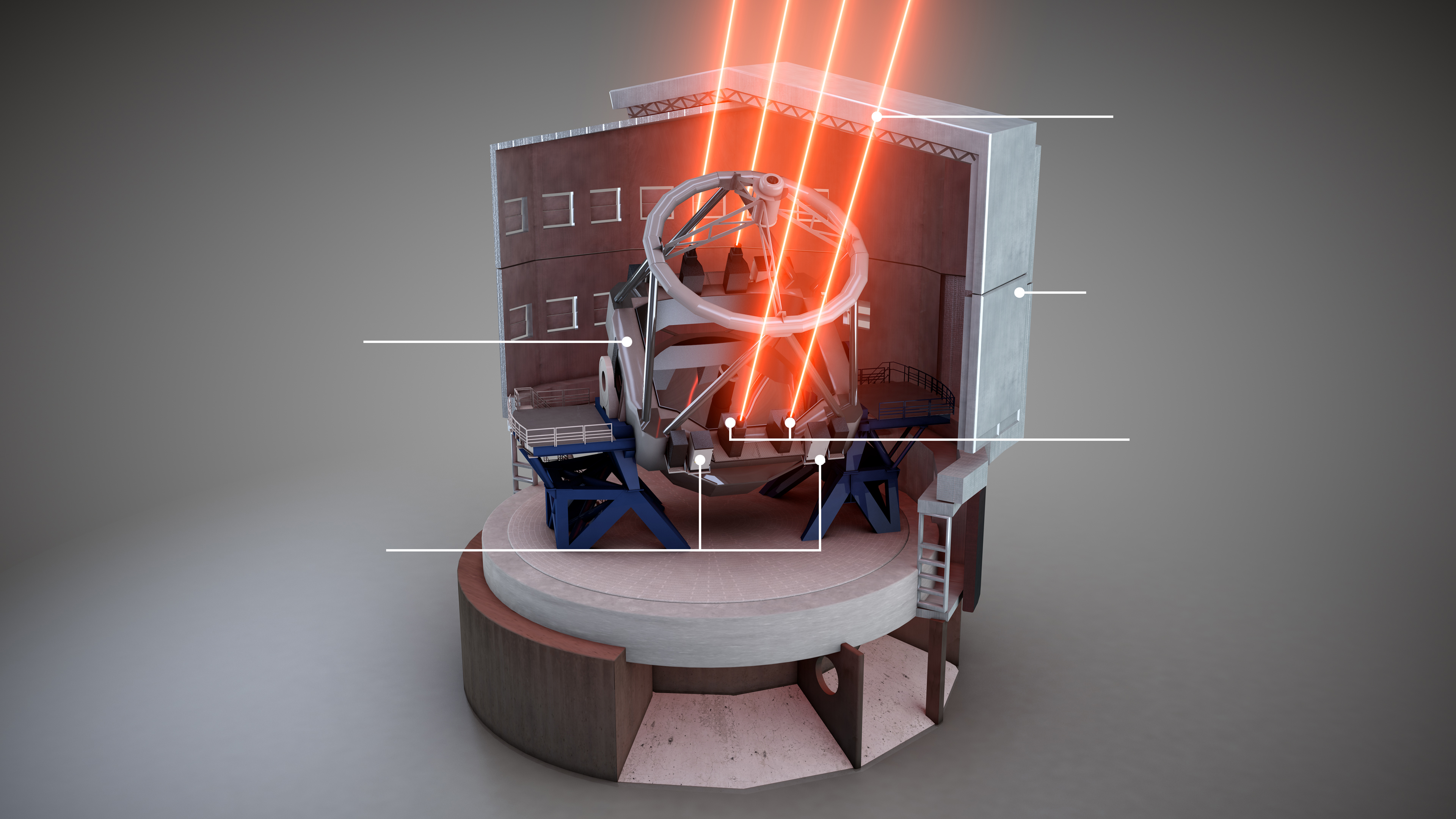 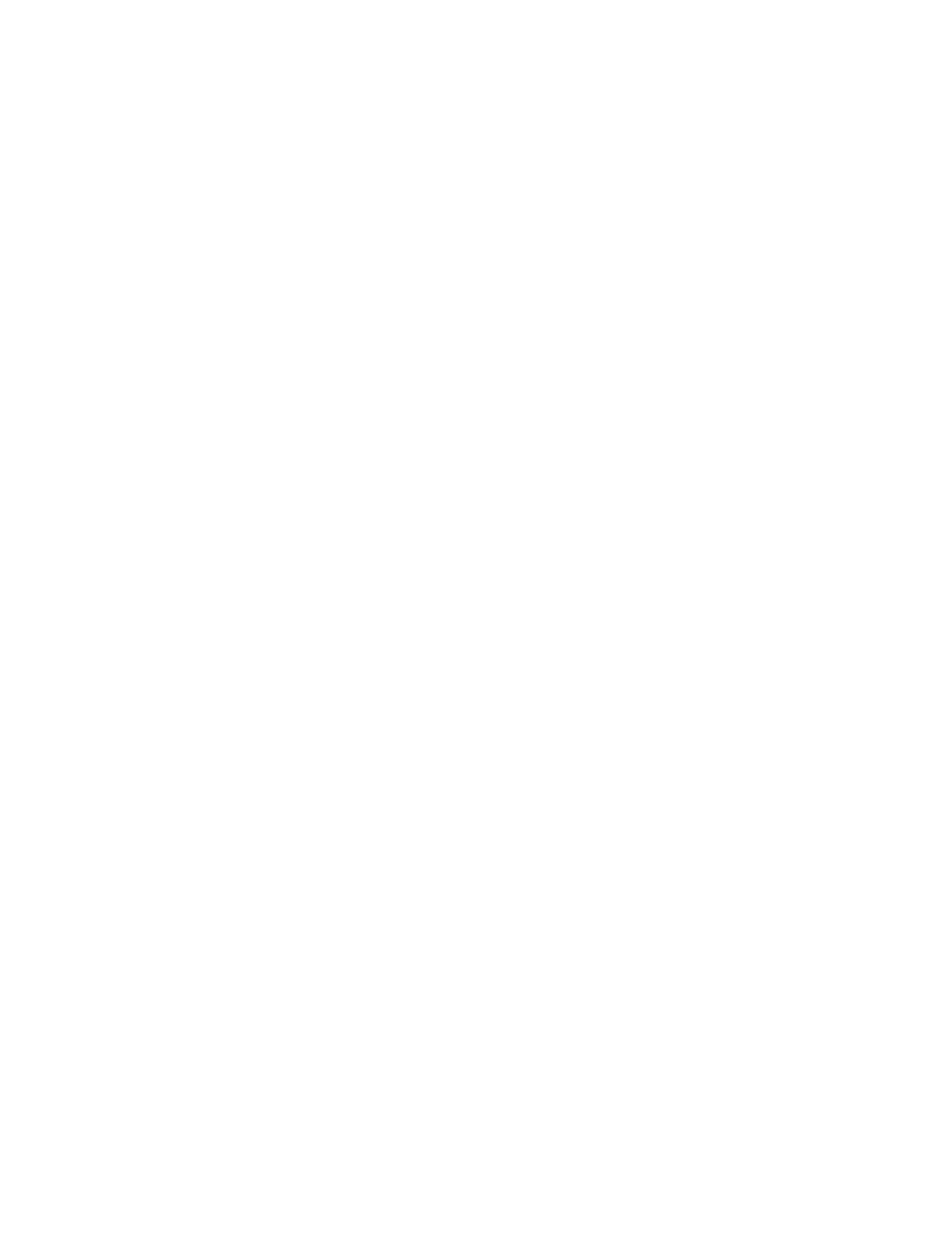 The VLT Laser Guide Star Facility was the first of its kind in the southern hemisphere.
30-cm diameter
laser beams
(wavelength 589 nm)
Telescope enclosure
(mostly cut-away)
VLT Unit Telescope 4
Credit: ESO/L. Calçada
Laser-launch telescopesBeam control and
frequency doubler
ESO PUBLIC
Raman laser cabinets
Reference laser
and pump laser
(wavelength 1178 nm, infrared)
19
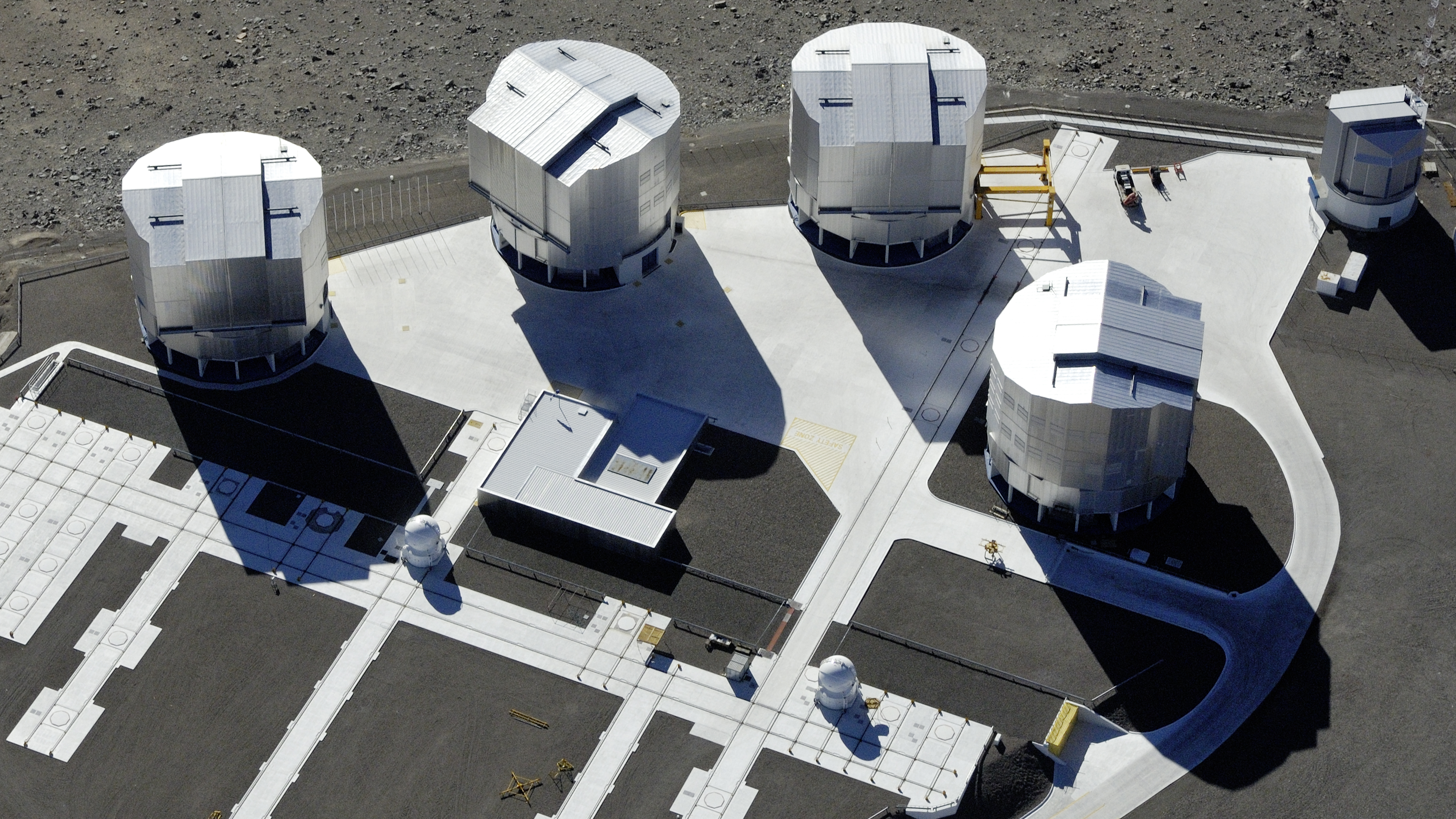 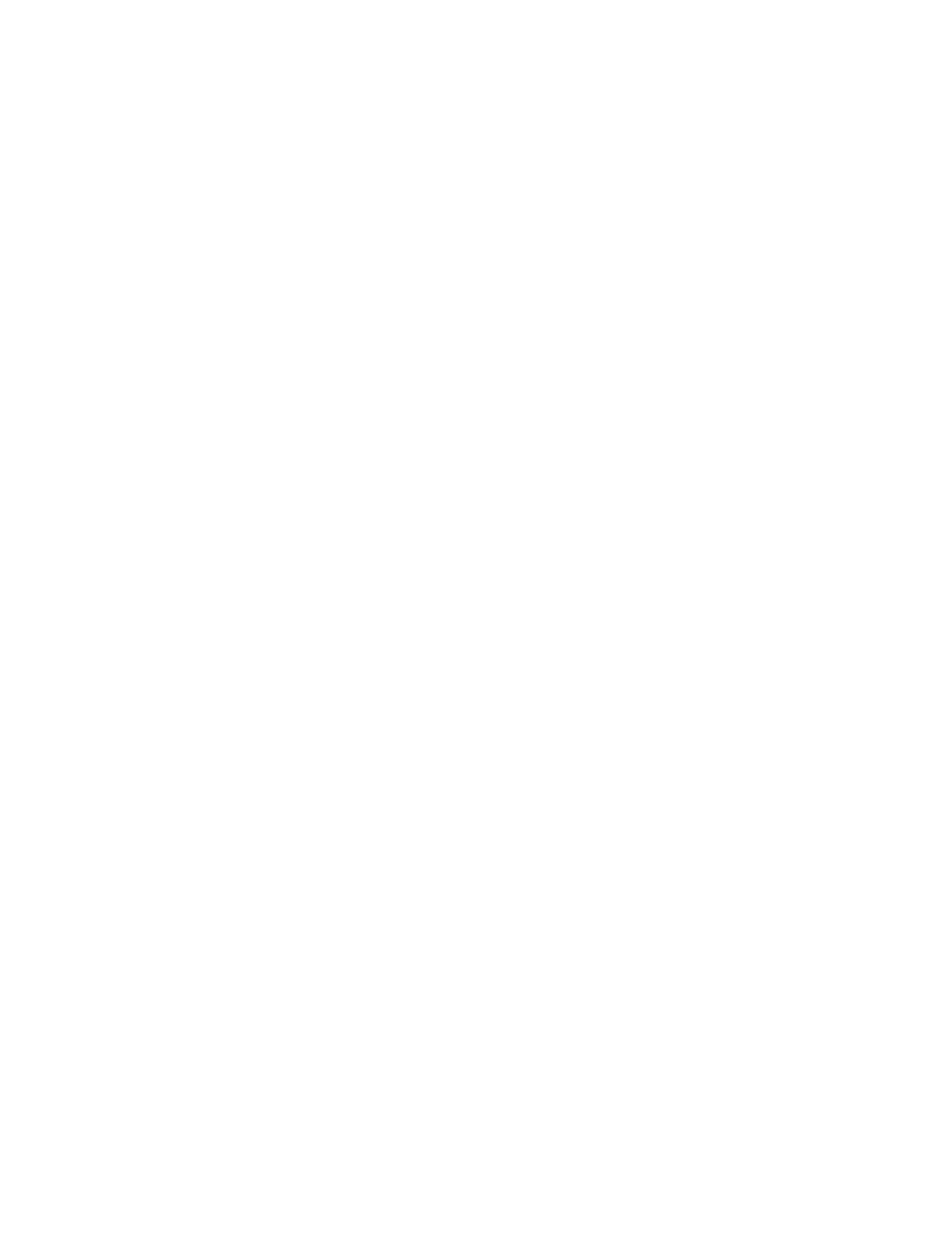 VLT Interferometer (VLTI) acts like a virtual 130-metre telescope
ESO PUBLIC
20
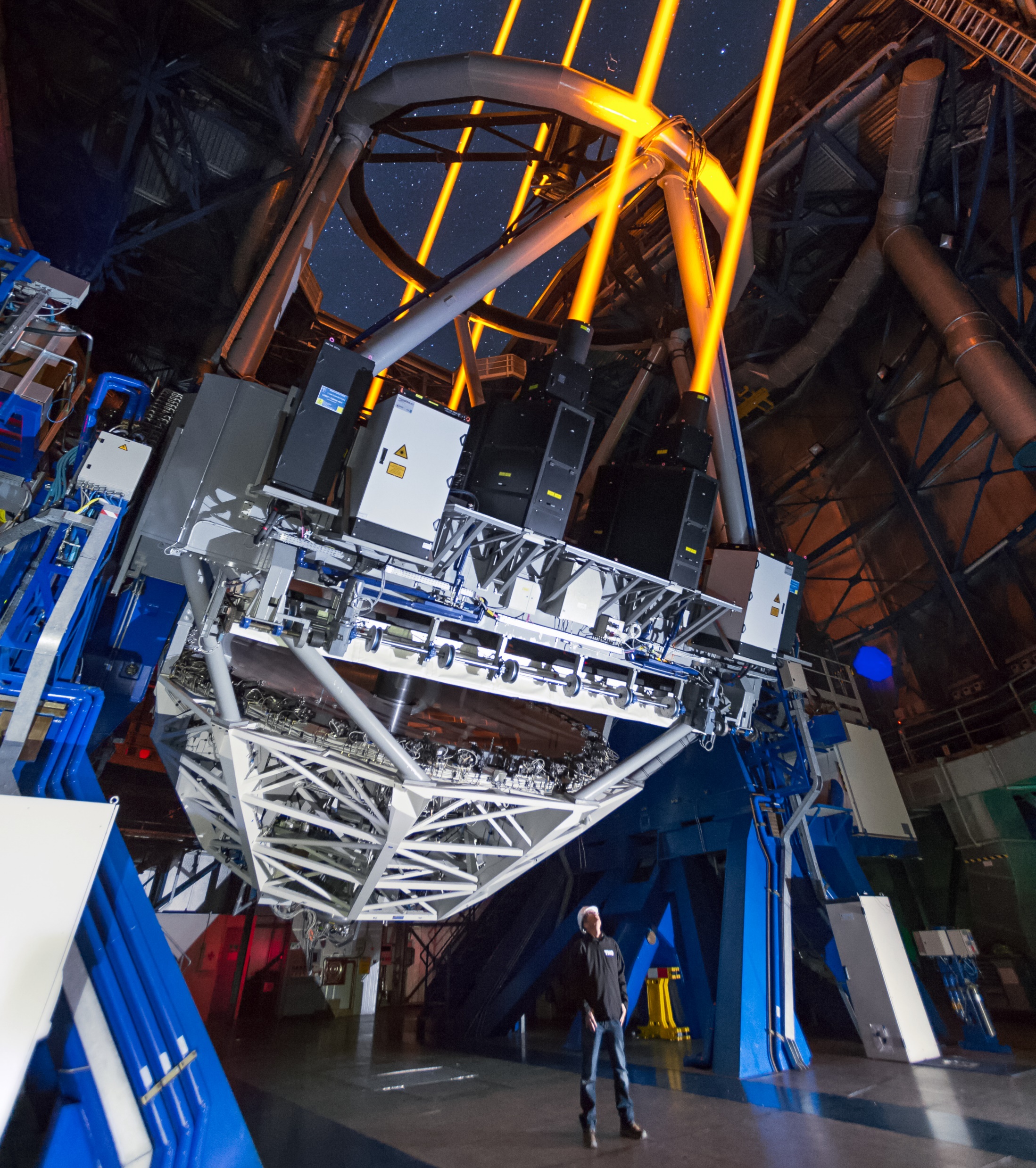 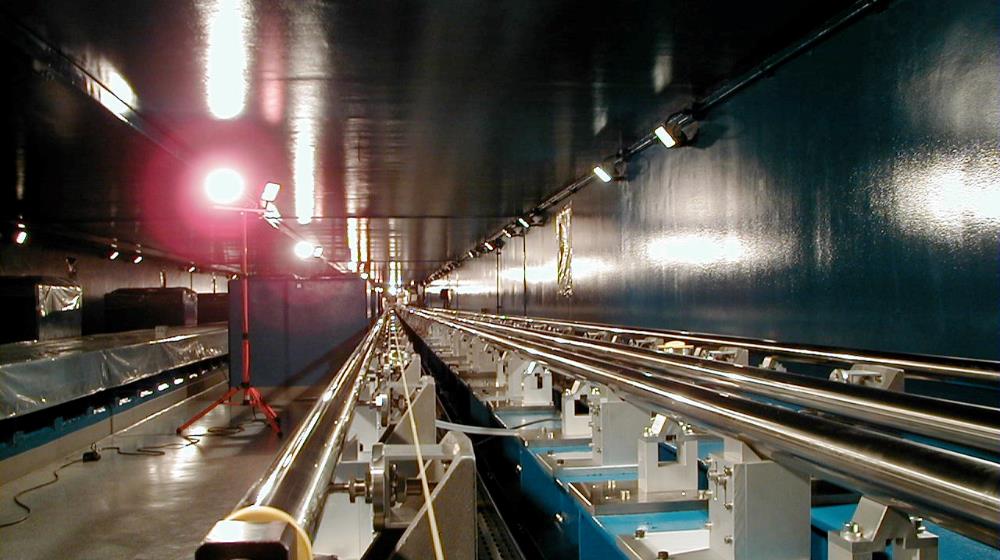 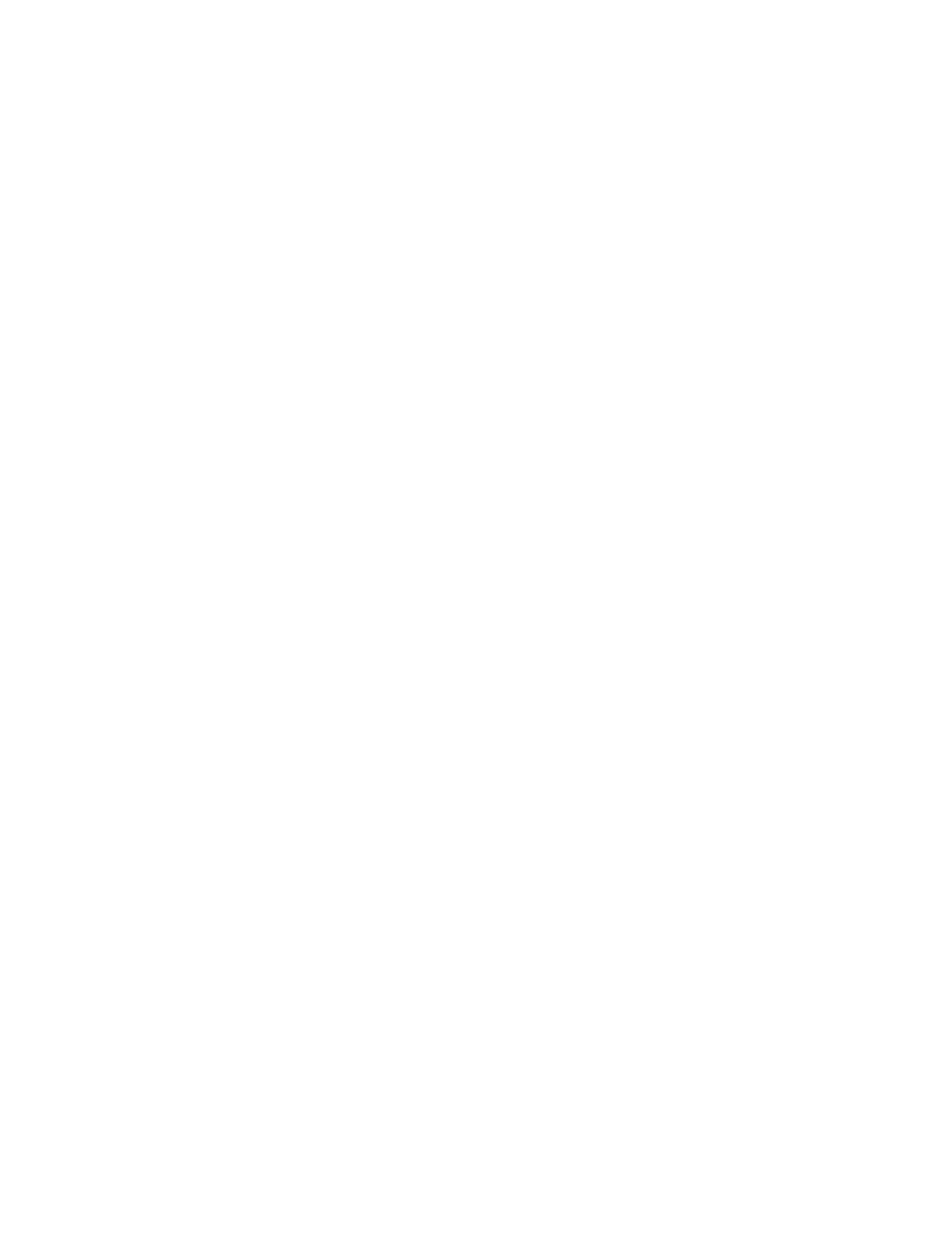 Inside the VLT…
Credit: ESO/F. Kamphues
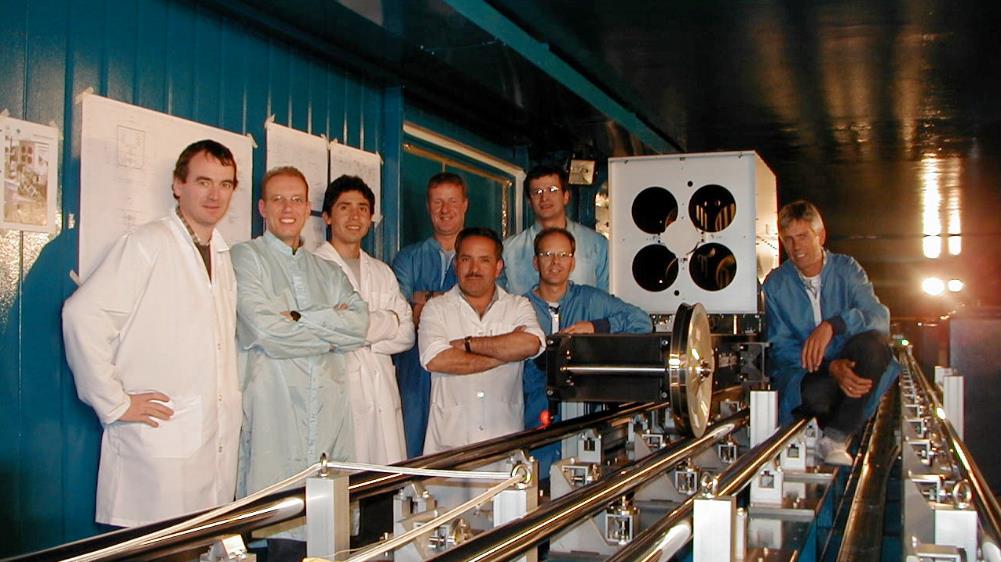 ESO PUBLIC
…and the VLTI
21
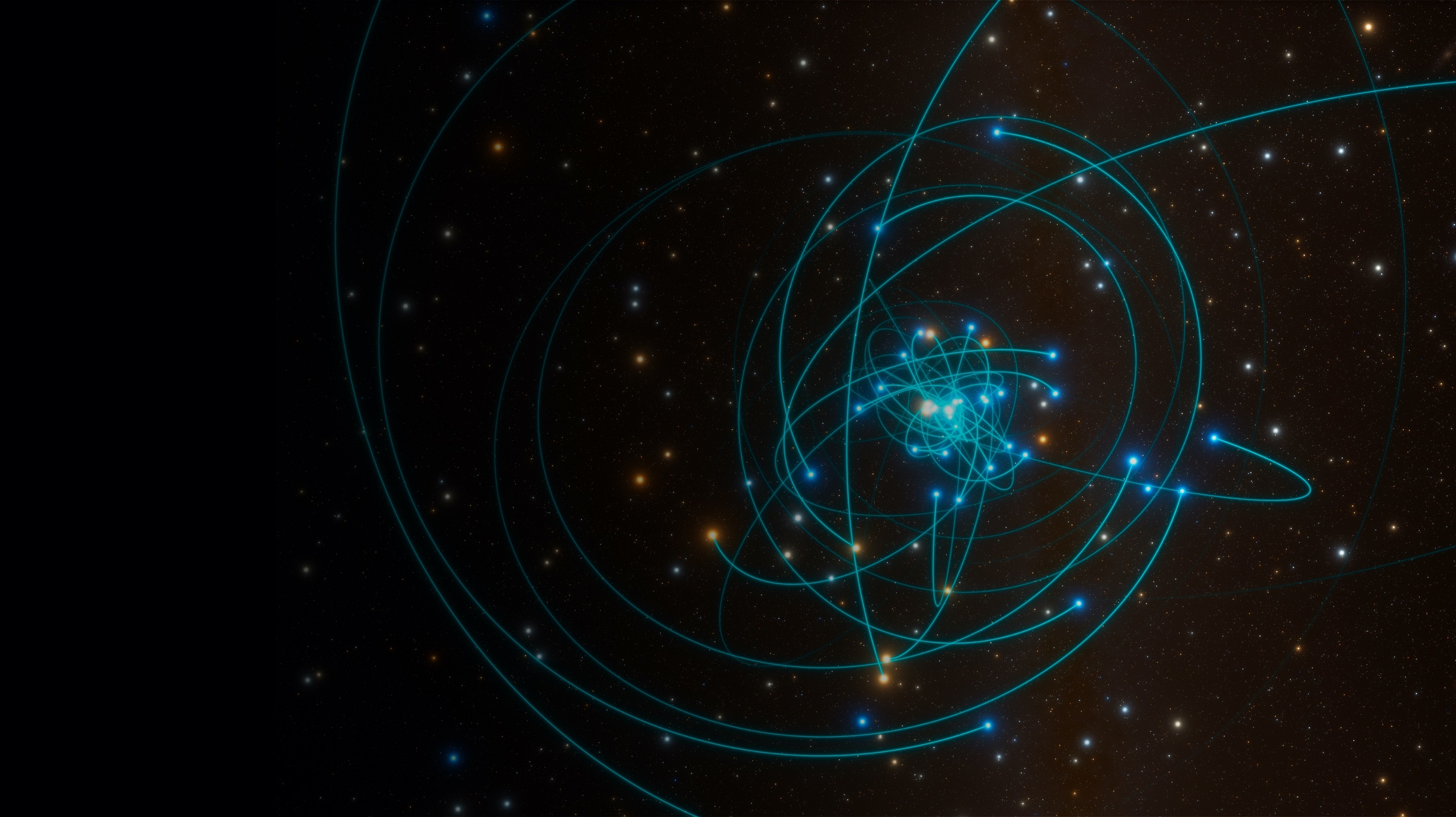 Paranal Observatory science highlights
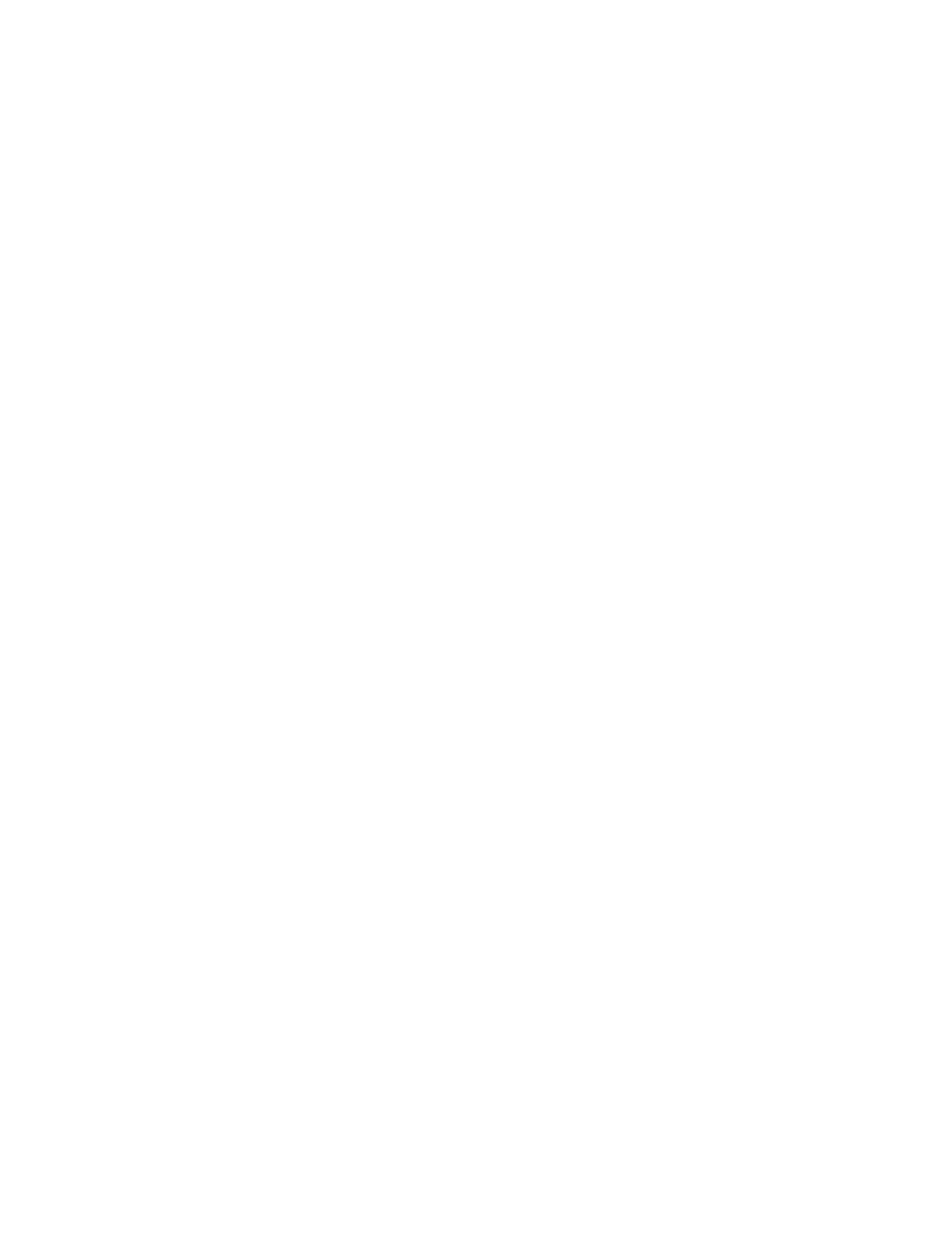 Credit: ESO/L. Calçada/spaceengine.org
Discovery of a supermassive black hole at the centre of the Milky Way – our galaxy 
Awarded the Nobel Prizein Physics 2020
ESO PUBLIC
22
[Speaker Notes: https://www.eso.org/public/news/eso2017/]
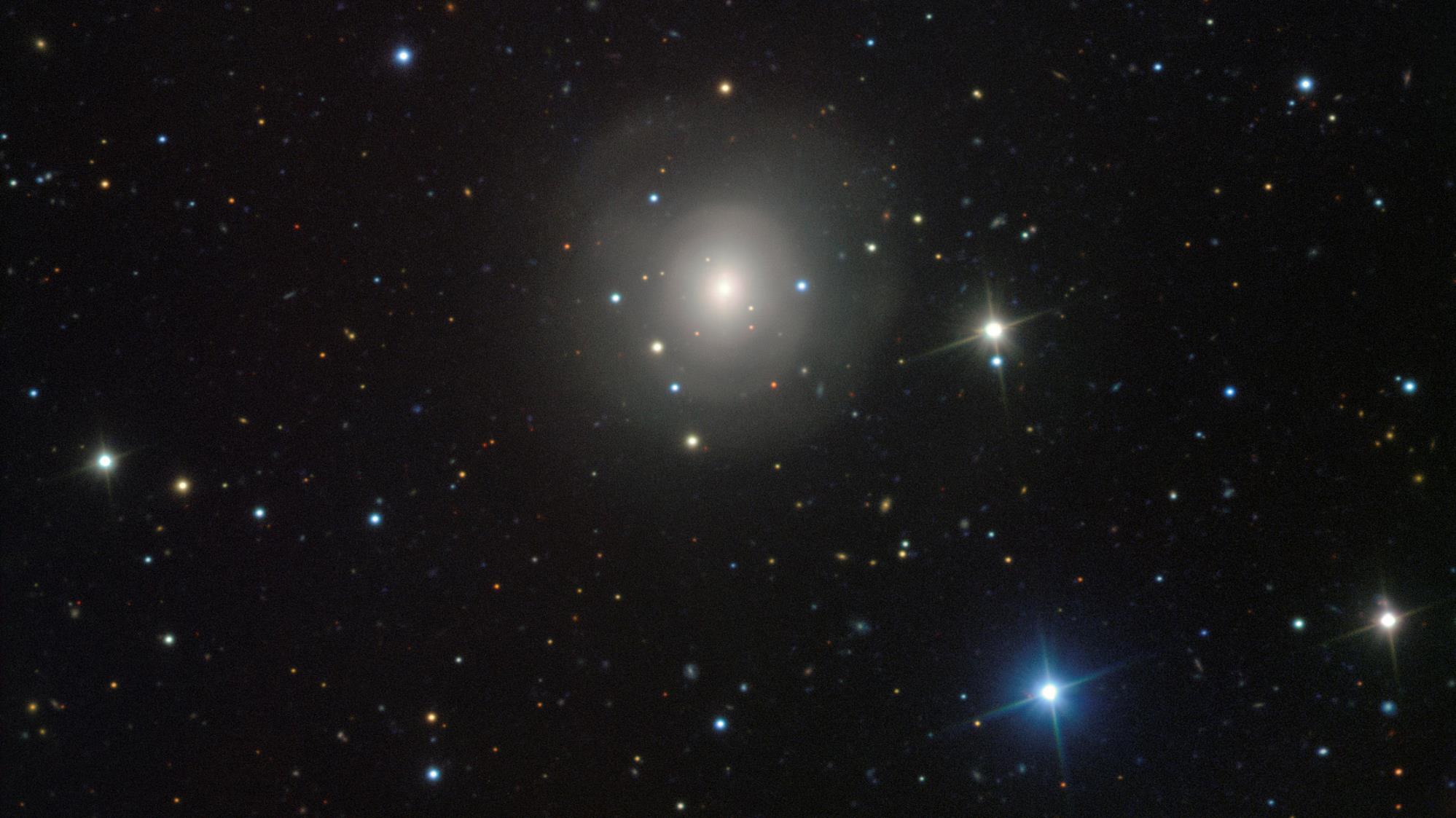 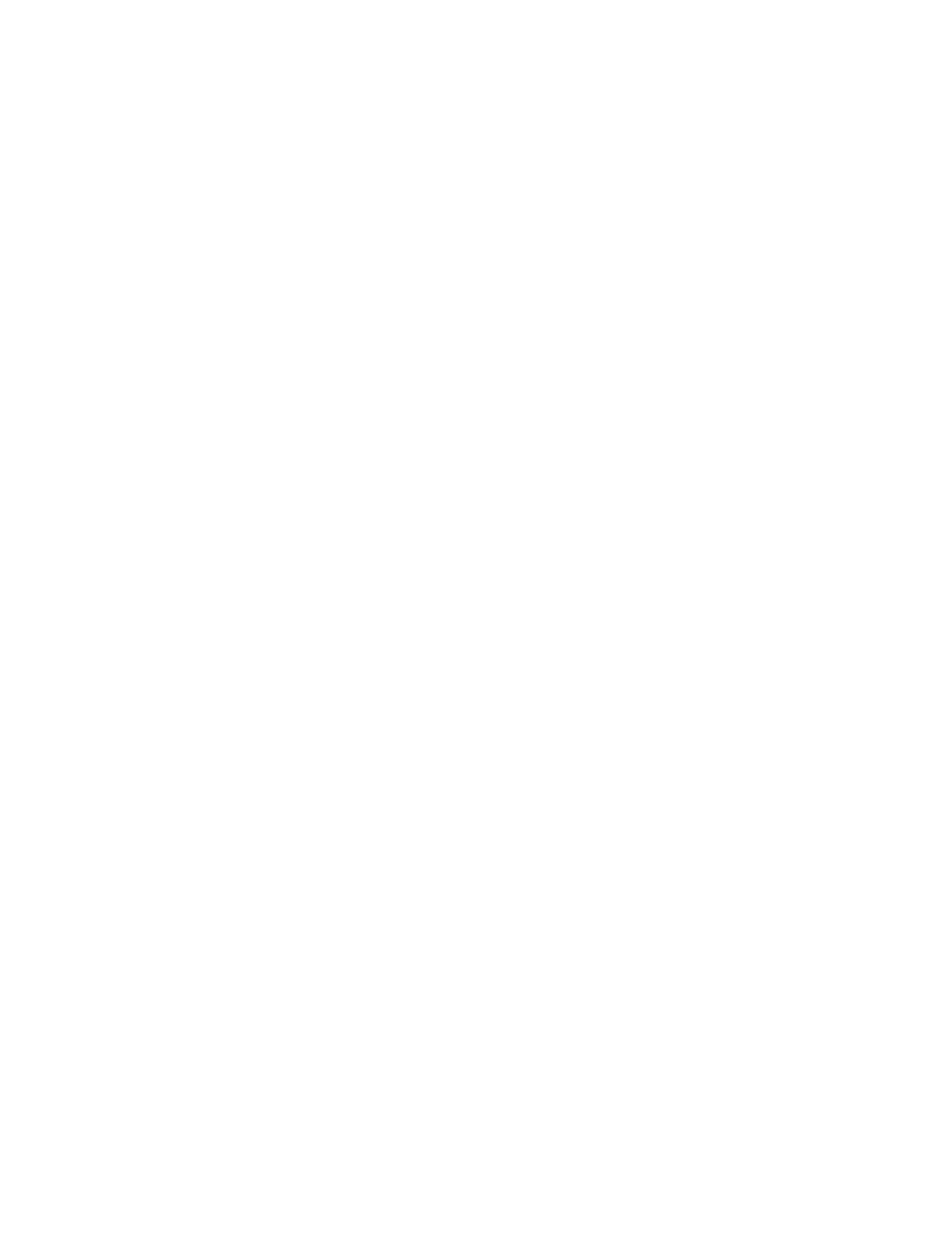 Credit: ESO/A.J. Levan, N.R. Tanvir
ESO PUBLIC
First light from a gravitational wave event
 
ESO’s fleet of telescopes characterised the first visible counterpart of a gravitational wave source. These historic observations helped reveal that this unique object is the result of the merger of two neutron stars
23
[Speaker Notes: Background image: VIMOS image of galaxy NGC 4993 showing the visible-light counterpart to a merging neutron star pair https://www.eso.org/public/news/eso1733/]
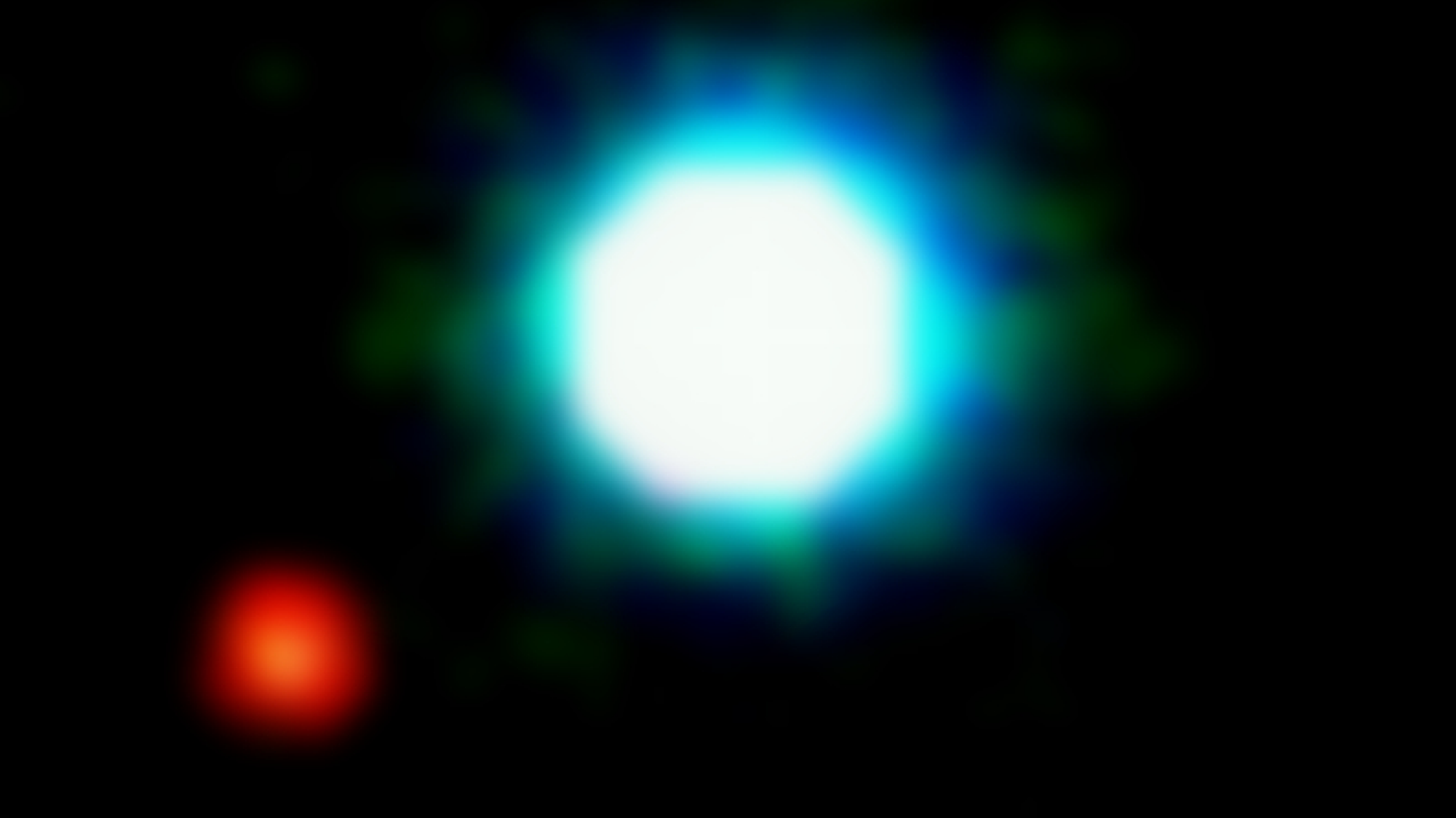 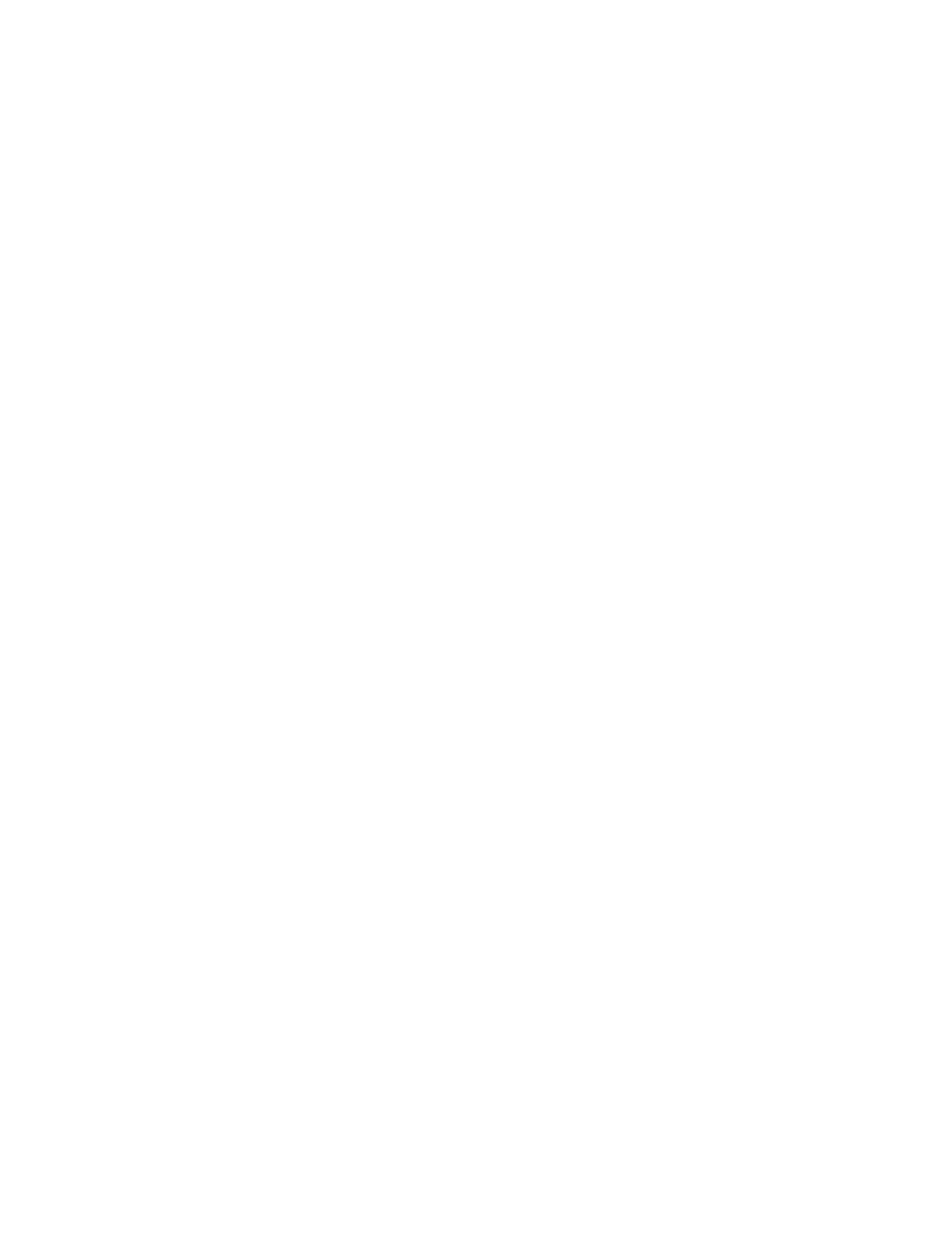 ESO PUBLIC
First image of an exoplanet 
revealed in adaptive optics assisted VLT observations
24
[Speaker Notes: Background image: The brown dwarf object 2M1207 and GPCC https://www.eso.org/public/news/eso0428/]
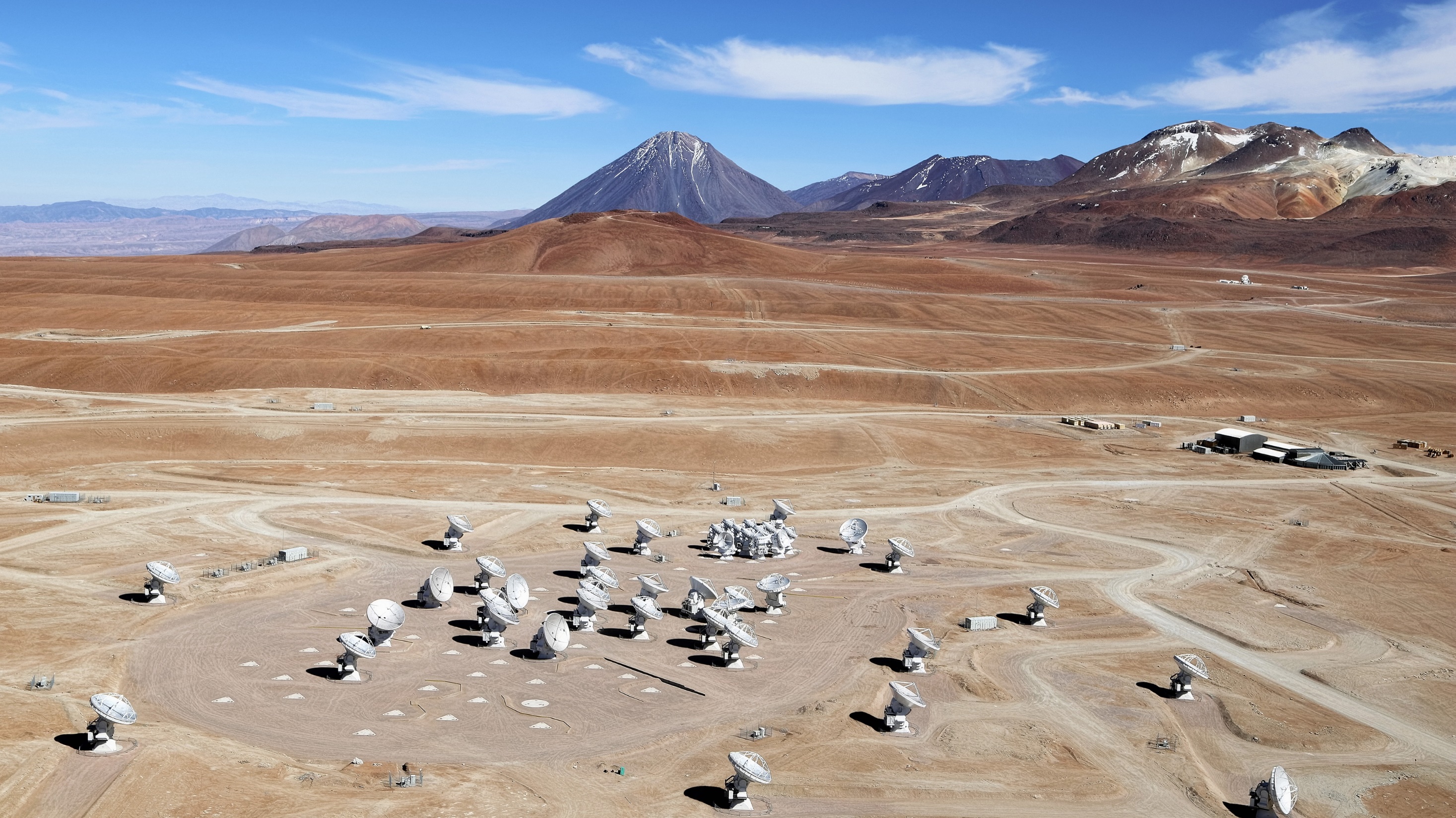 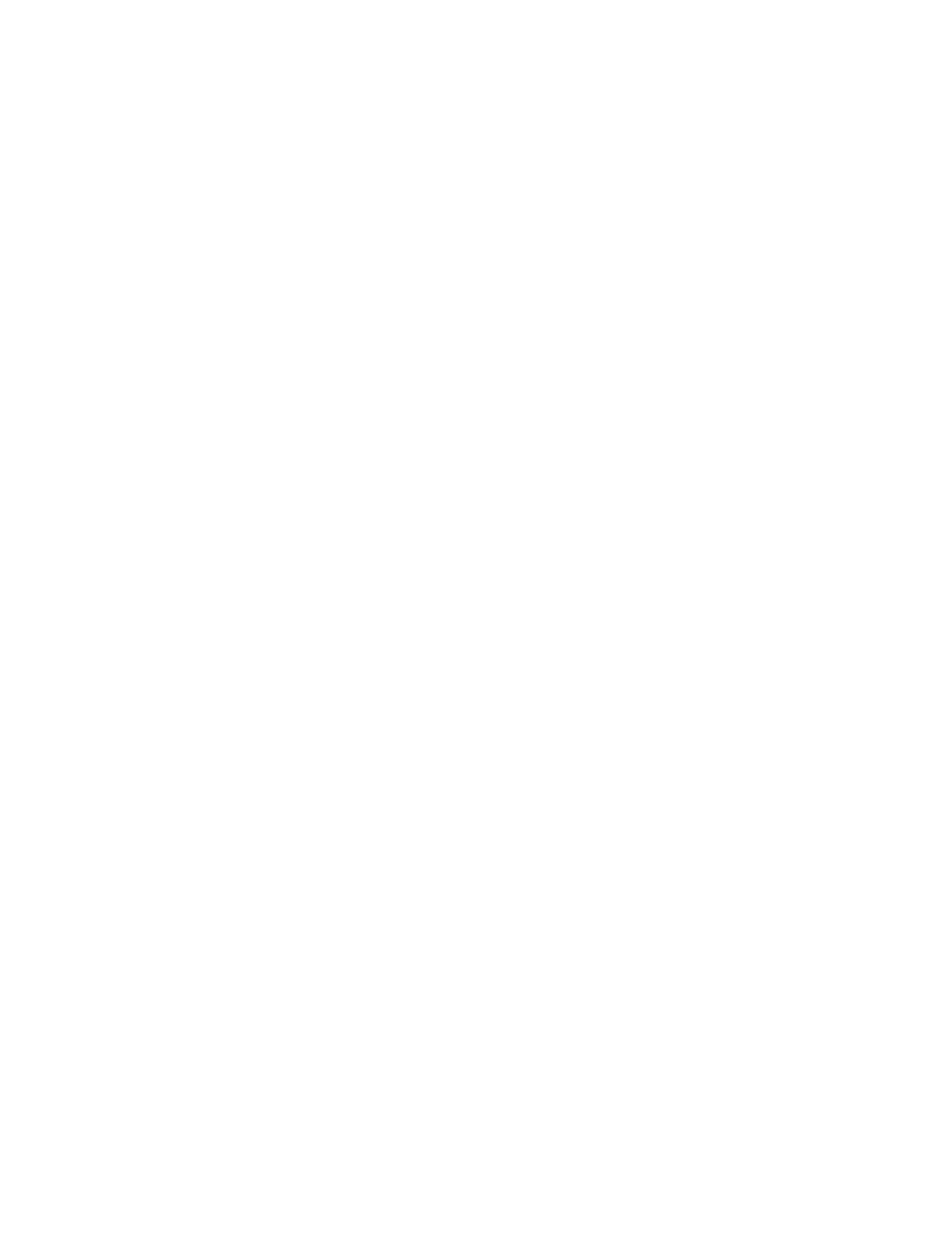 ALMA — the Atacama Large Millimeter/submillimeter Array
Credit: Clem & Adri Bacri-Normier (wingsforscience.com)/ESO
ESO PUBLIC
25
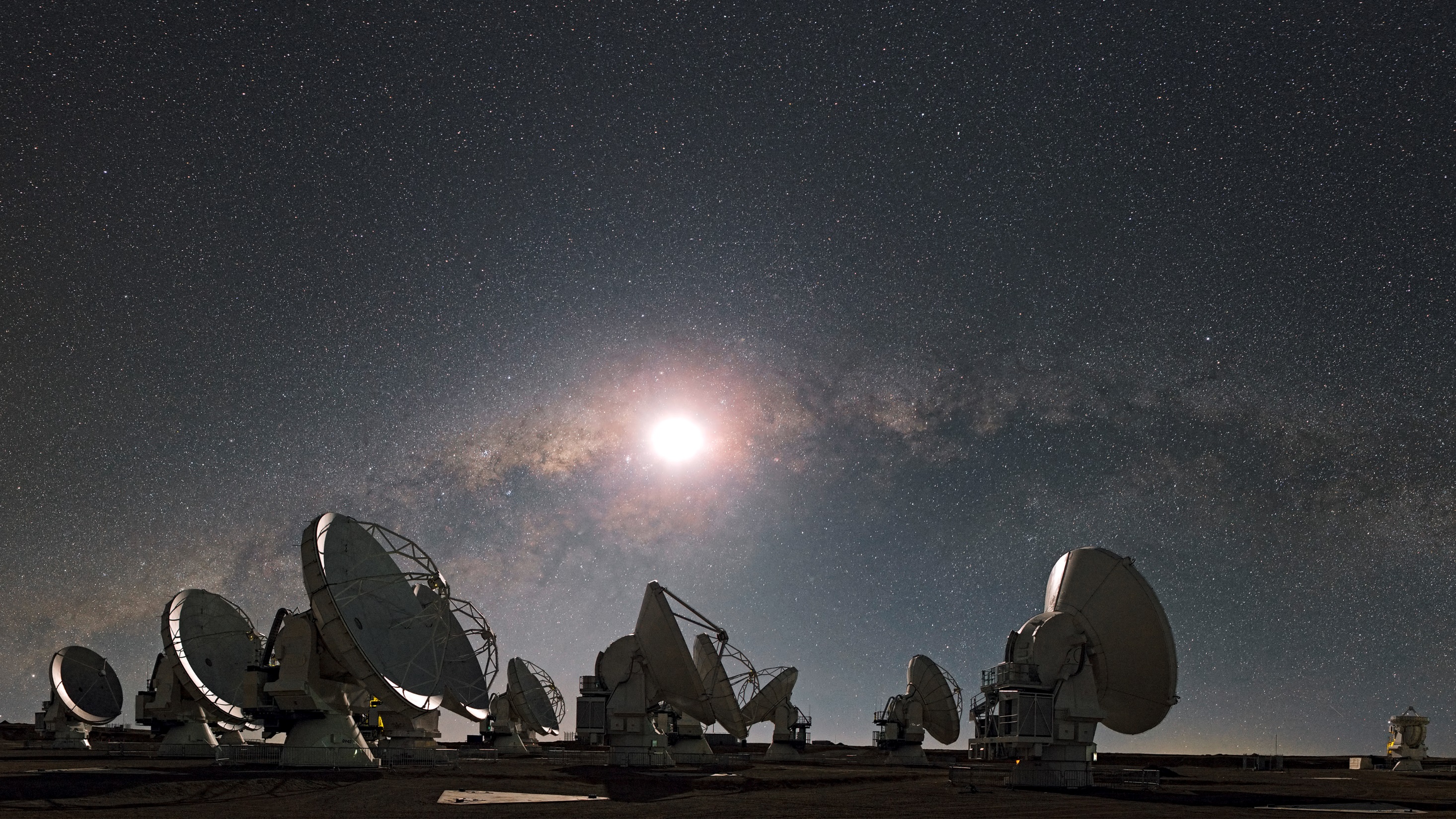 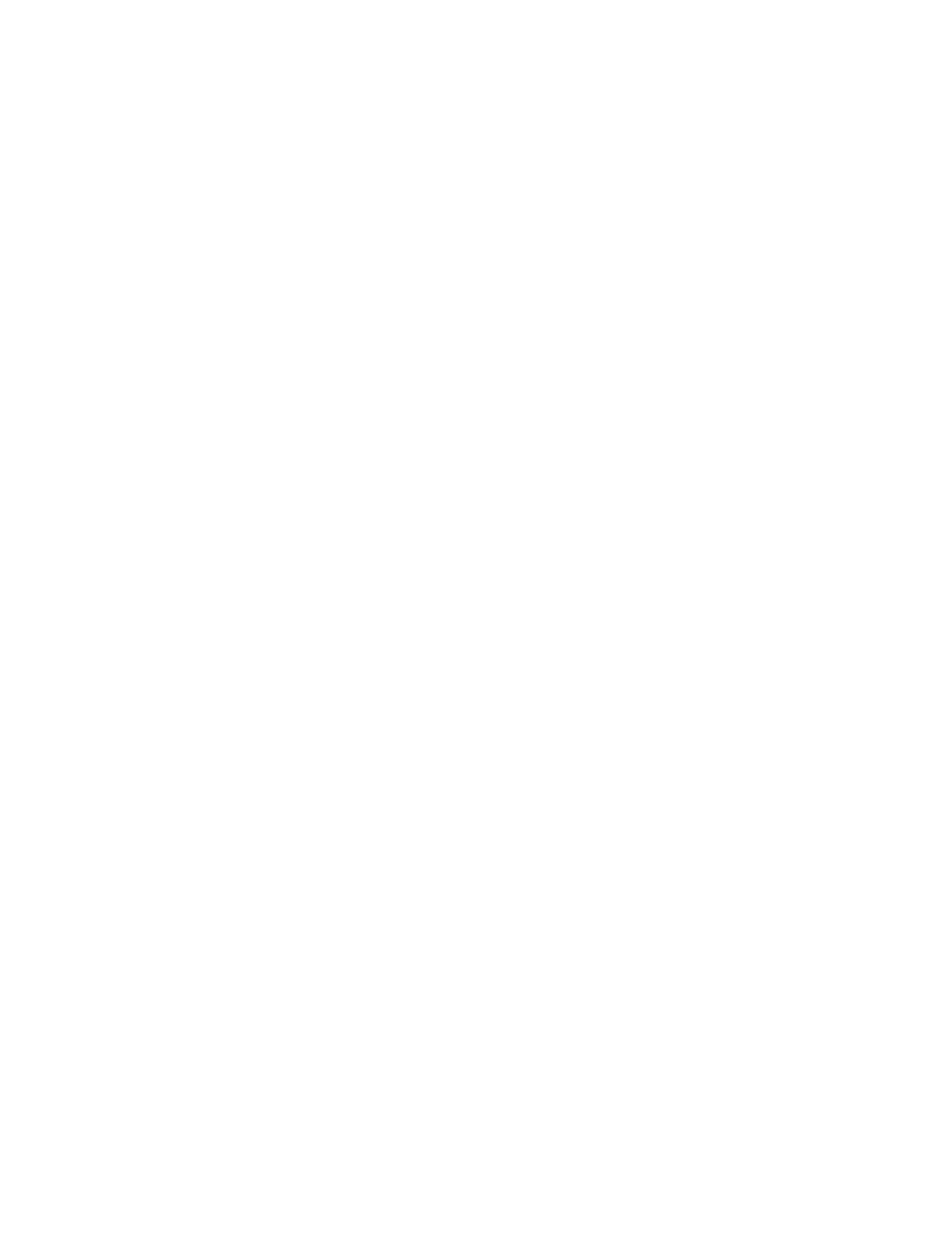 The ALMA telescope is a global partnership between the scientific communities of East Asia, ESO and North America together with Chile
Credit: ESO/S. Guisard (www.eso.org/~sguisard)
ESO PUBLIC
26
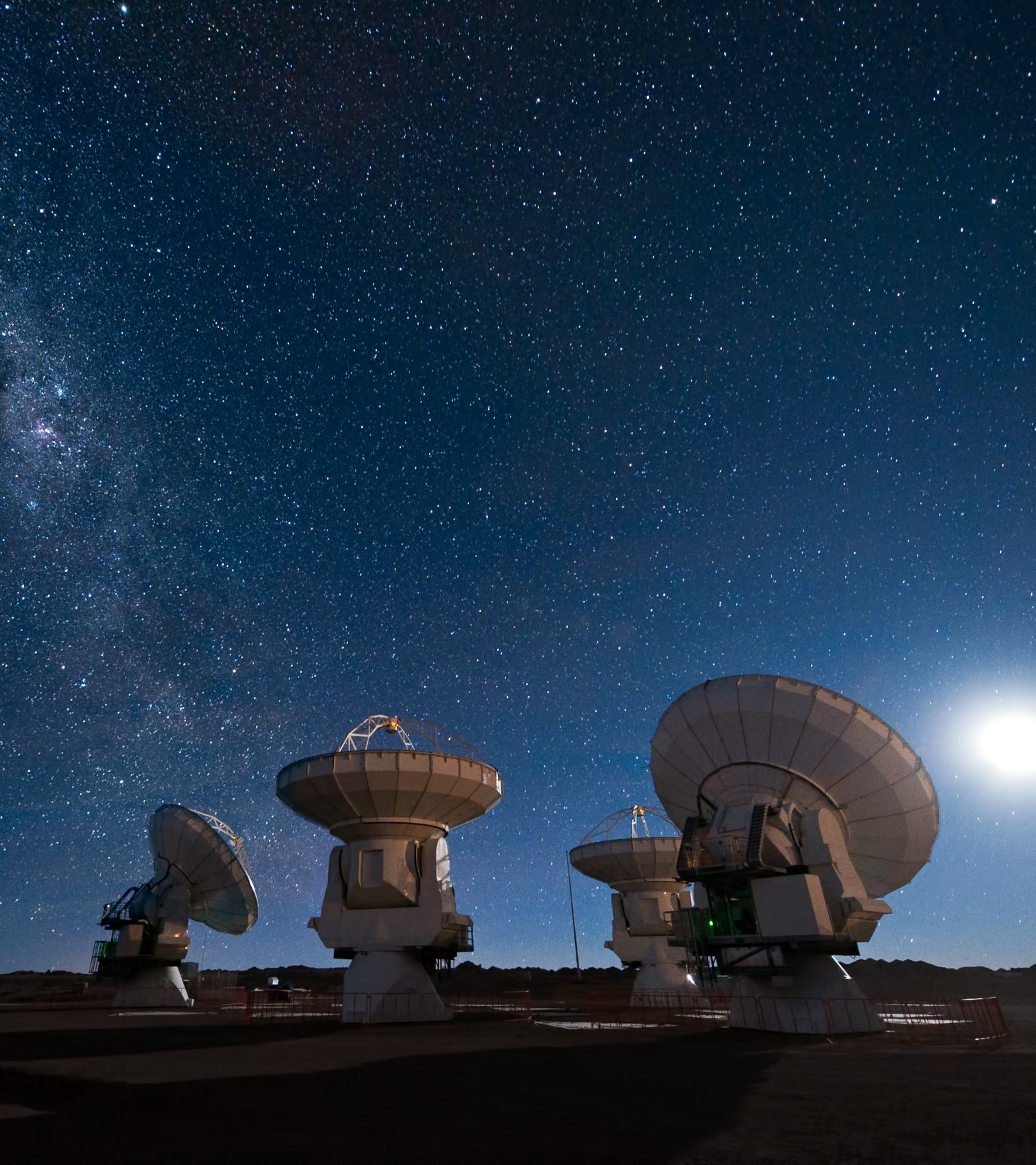 ALMA
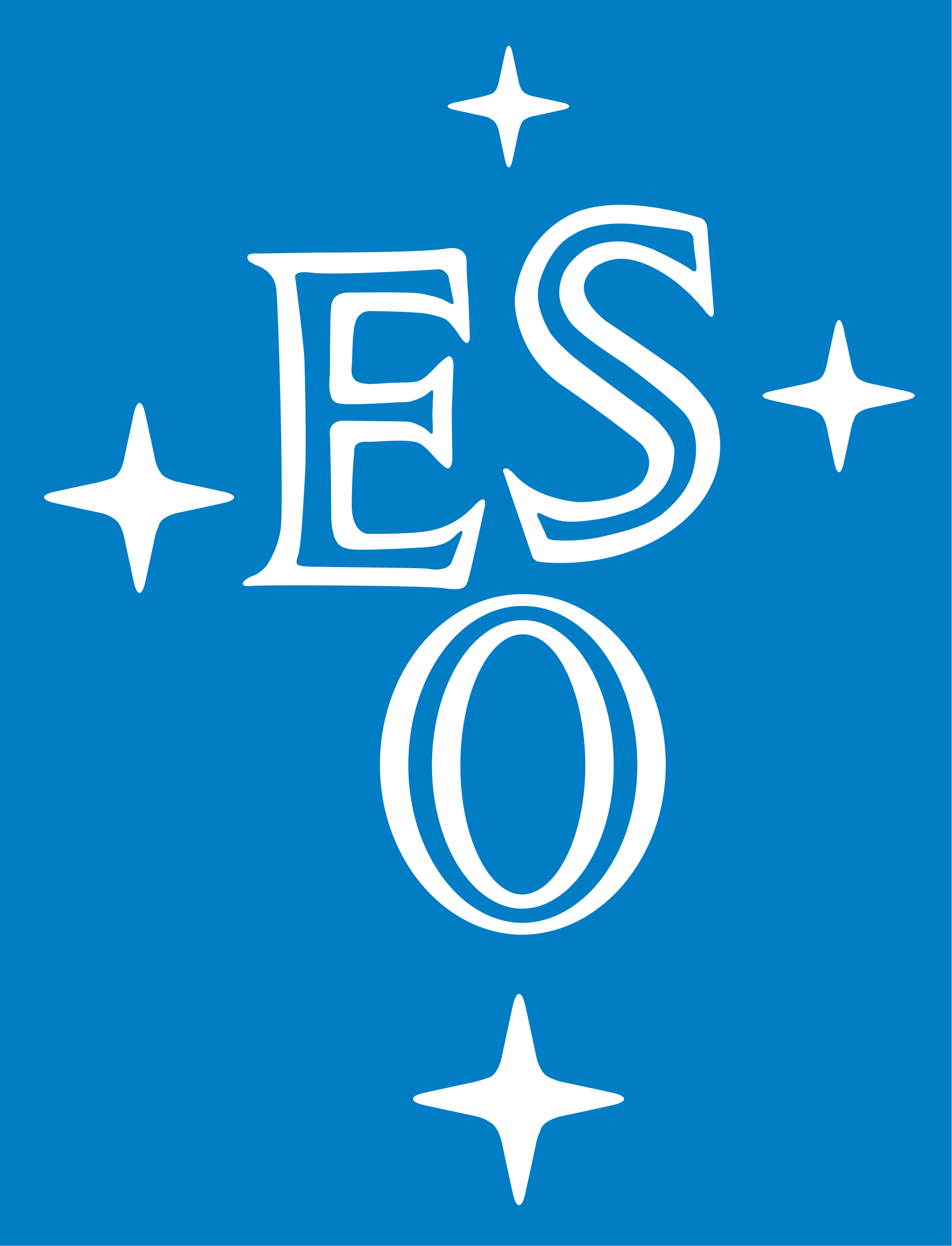 is the most powerful telescope for observing the cool Universe — molecular gas and dust — as well as the distant Universe.
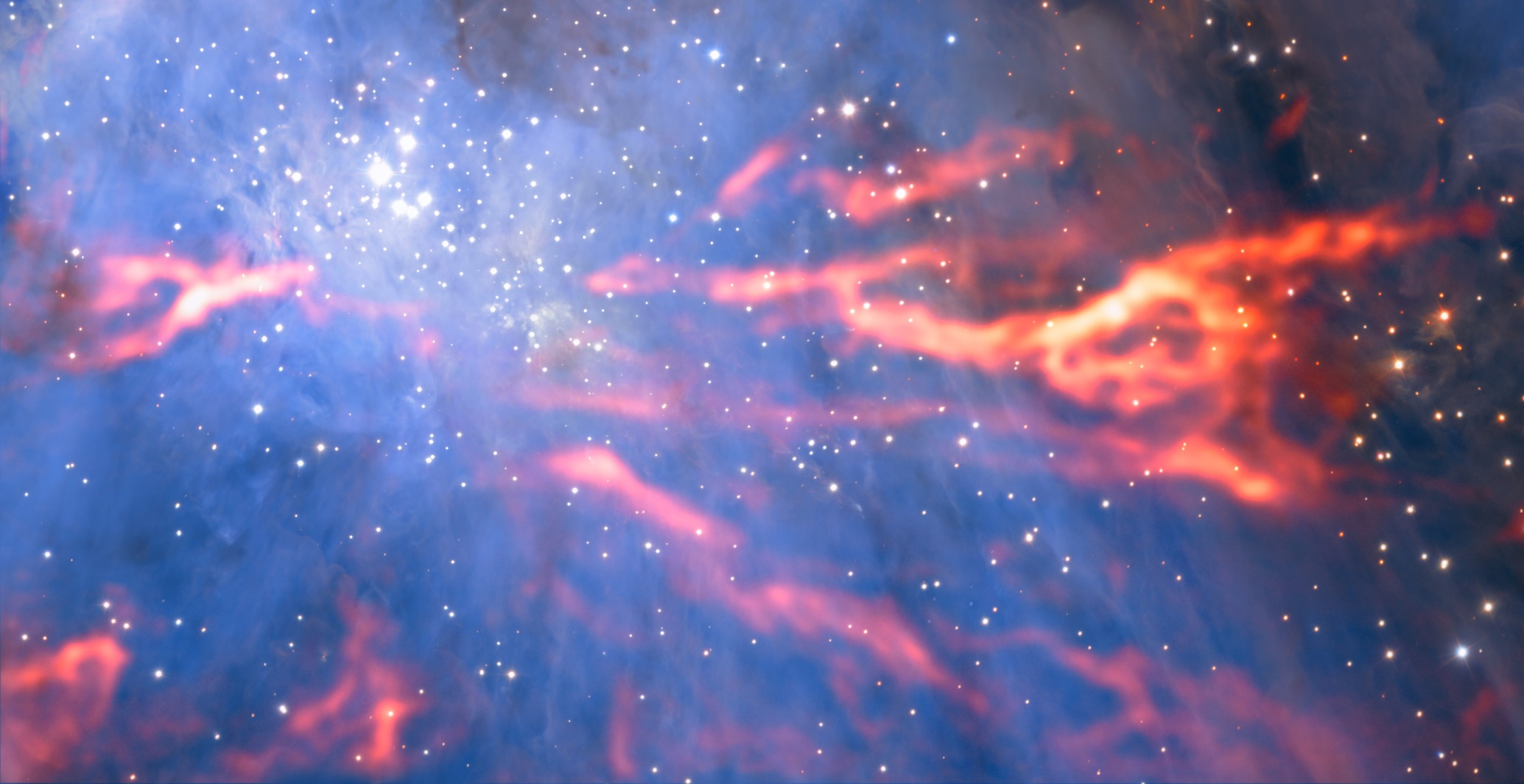 ESO PUBLIC
Credit: ESO/José Francisco Salgado (josefrancisco.org)
Credit: ESO/H. Drass/ALMA (ESO/NAOJ/NRAO)/A. Hacar
27
[Speaker Notes: Background image: Orion nebula https://www.eso.org/public/news/eso1809/]
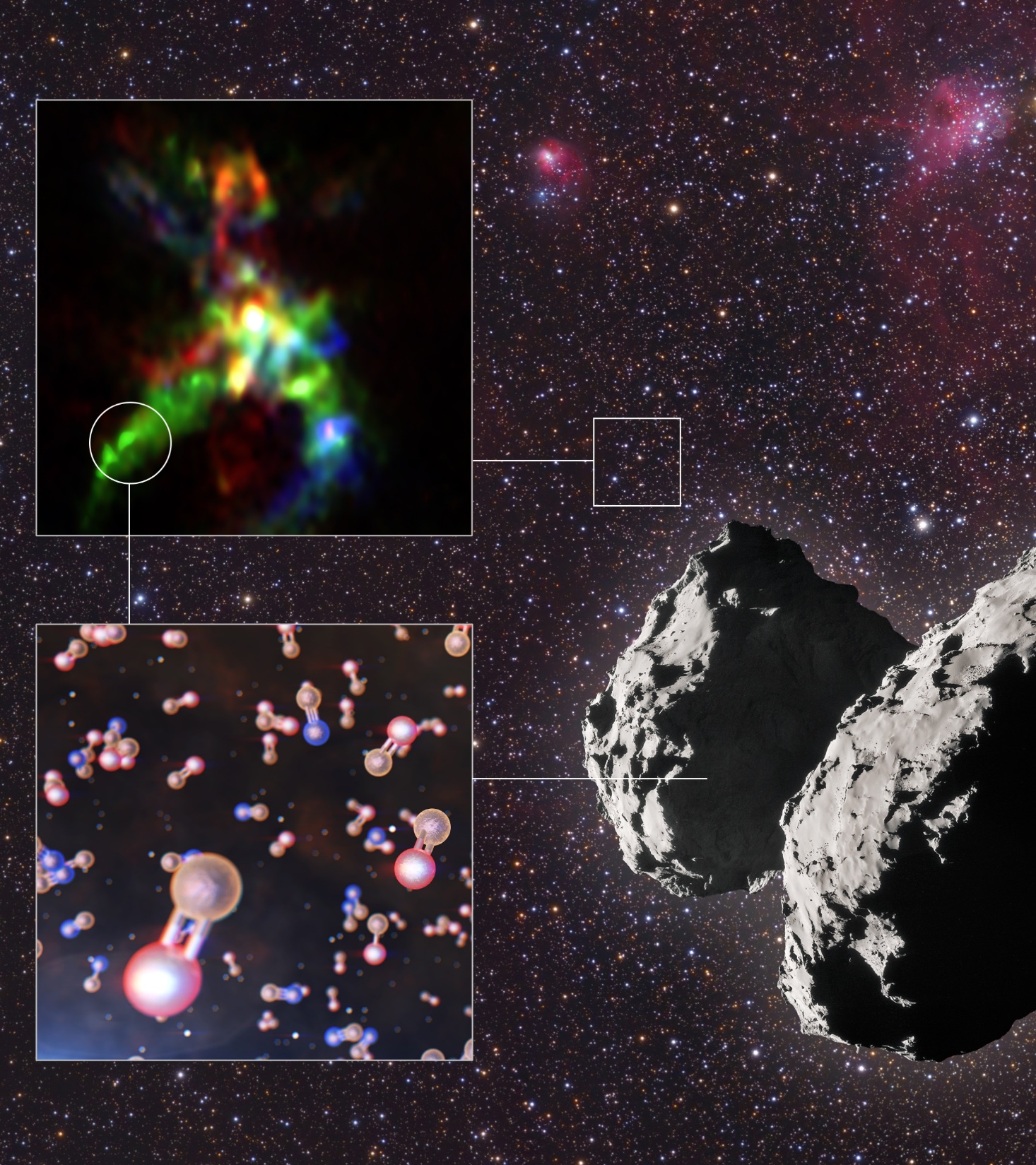 ALMA
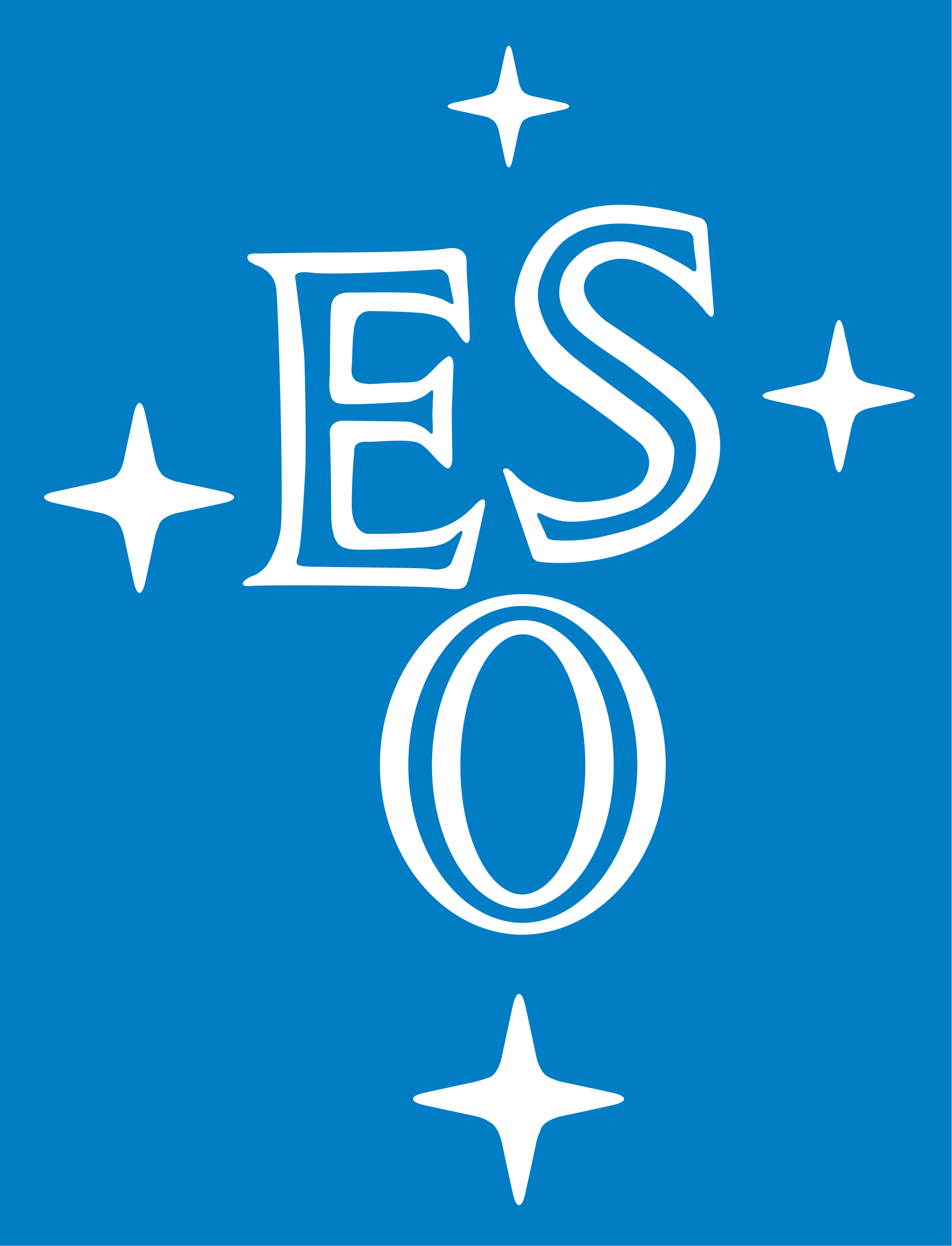 is studying the building blocks of stars, planetary systems, galaxies and life itself.​
Credit: ALMA (ESO/NAOJ/NRAO), Rivilla et al.; ESO/L. Calçada; ESA/Rosetta/NAVCAM; Mario Weigand, www.SkyTrip.de
ESO PUBLIC
Thanks to ALMA, astronomers could pinpoint where phosphorus-bearing molecules form in a star-forming region and comet 67P.
28
[Speaker Notes: Background images: Phosphorus-bearing molecules found in a star-forming region and comet 67P/Churyumov–Gerasimenko https://www.eso.org/public/news/eso2001/]
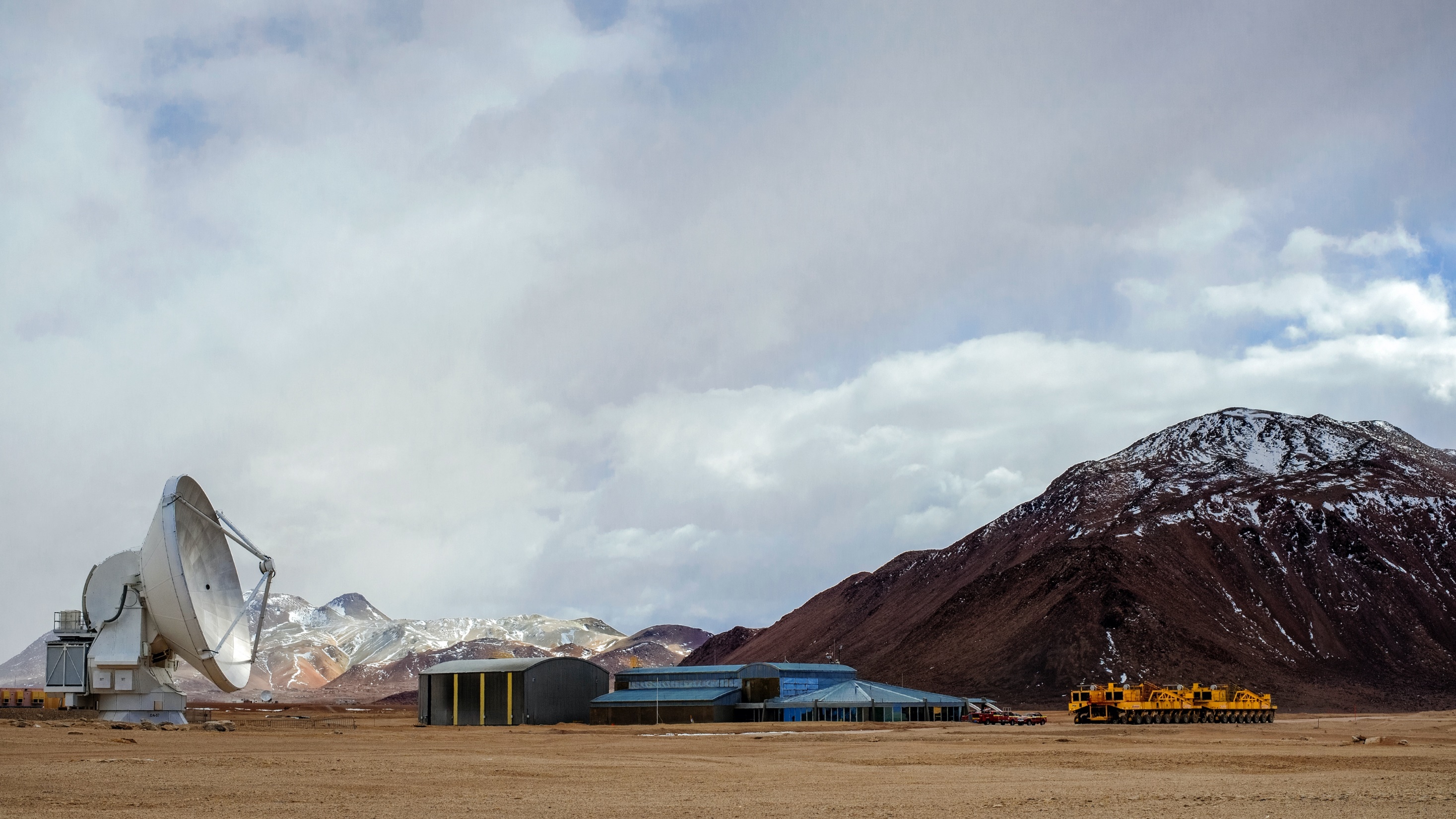 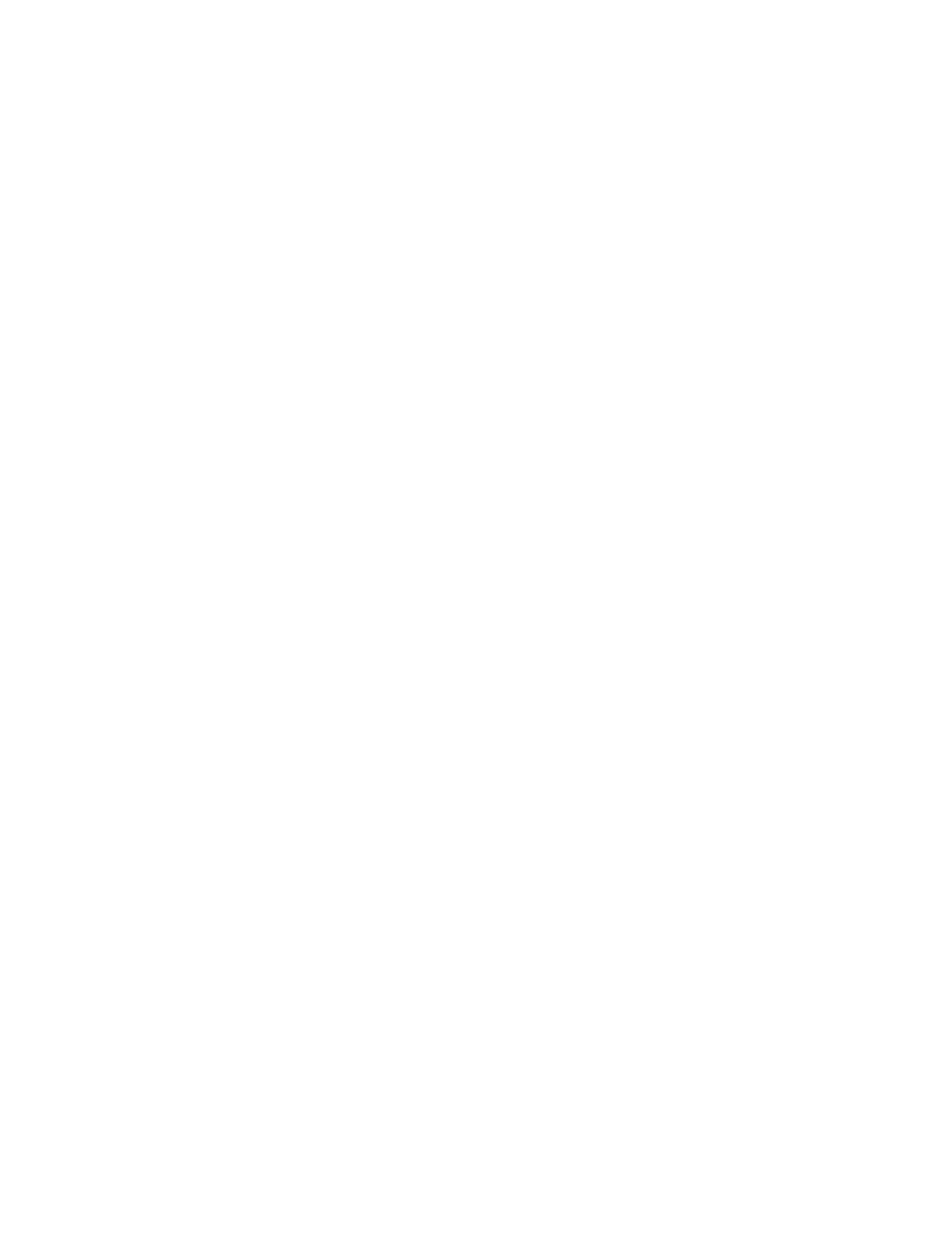 Array Operations Site in Chajnantor (5050 m): ​
66 movable antennas, over a 16-km plateau,​
receivers, back-end and correlator
Credit: ESO/S. Otarola
ESO PUBLIC
29
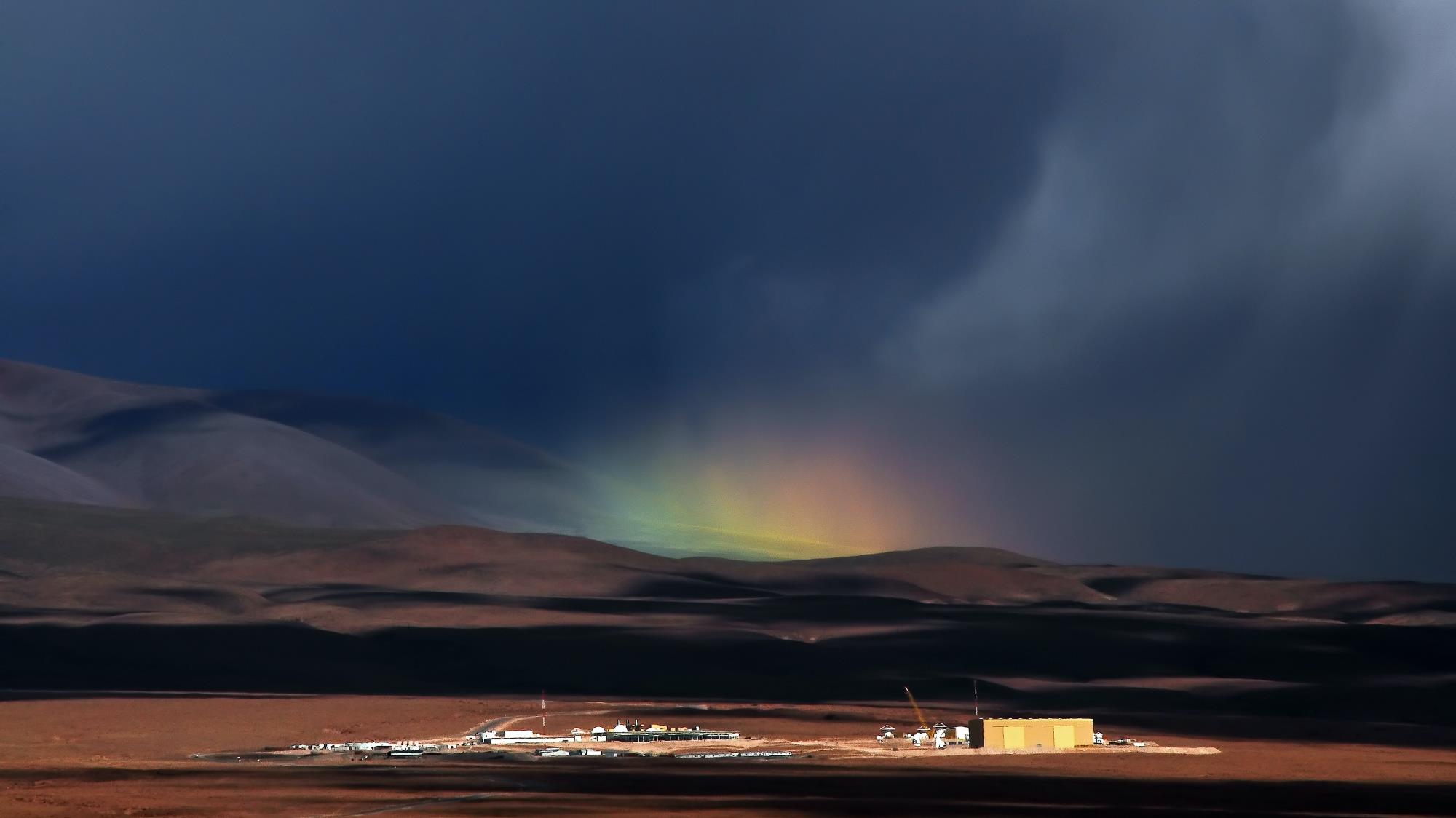 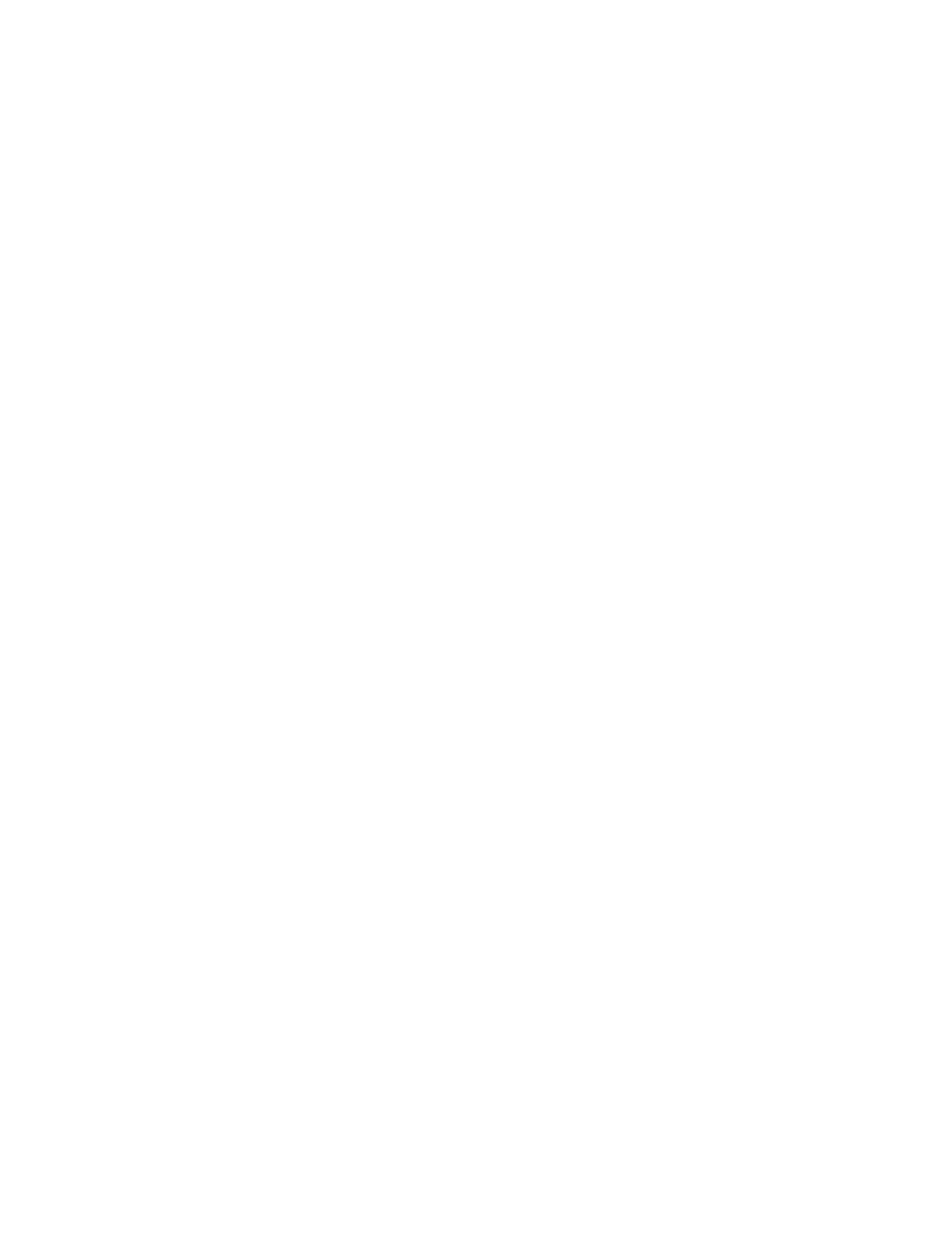 Operations:
Support Facility at 3000 m, near San Pedro de Atacama​
Regional Support Centres in Europe, North America and East Asia​
Credit: ESO/A. Silber
ESO PUBLIC
30
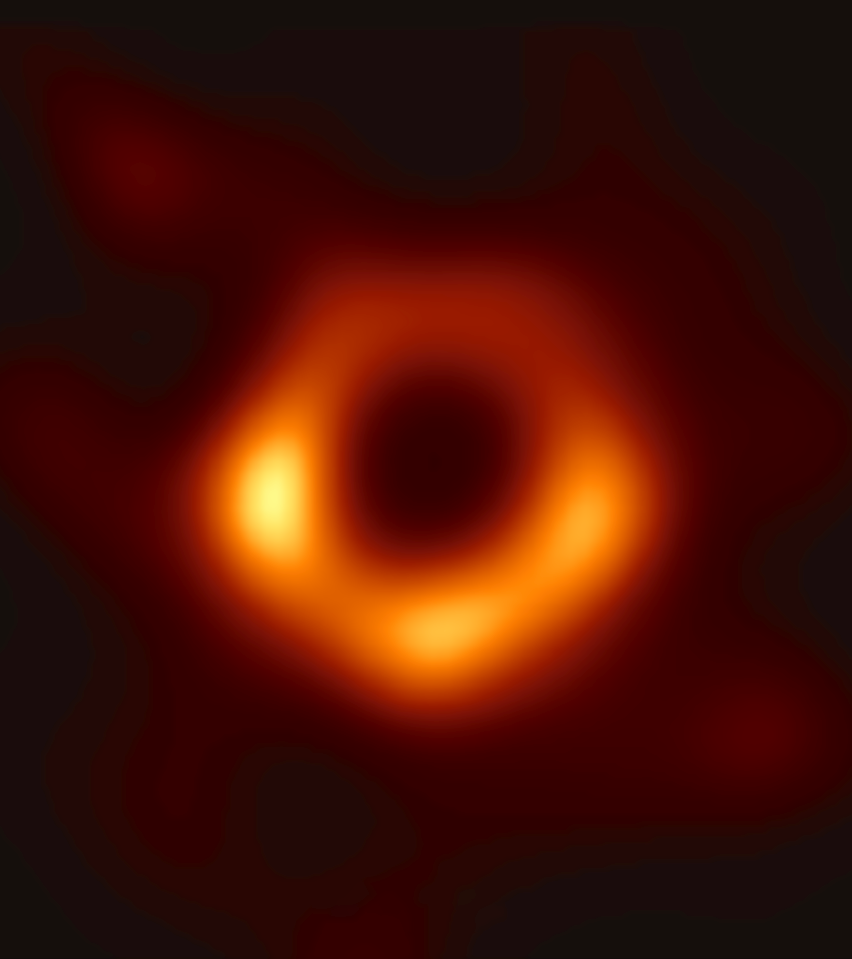 ALMA science highlights
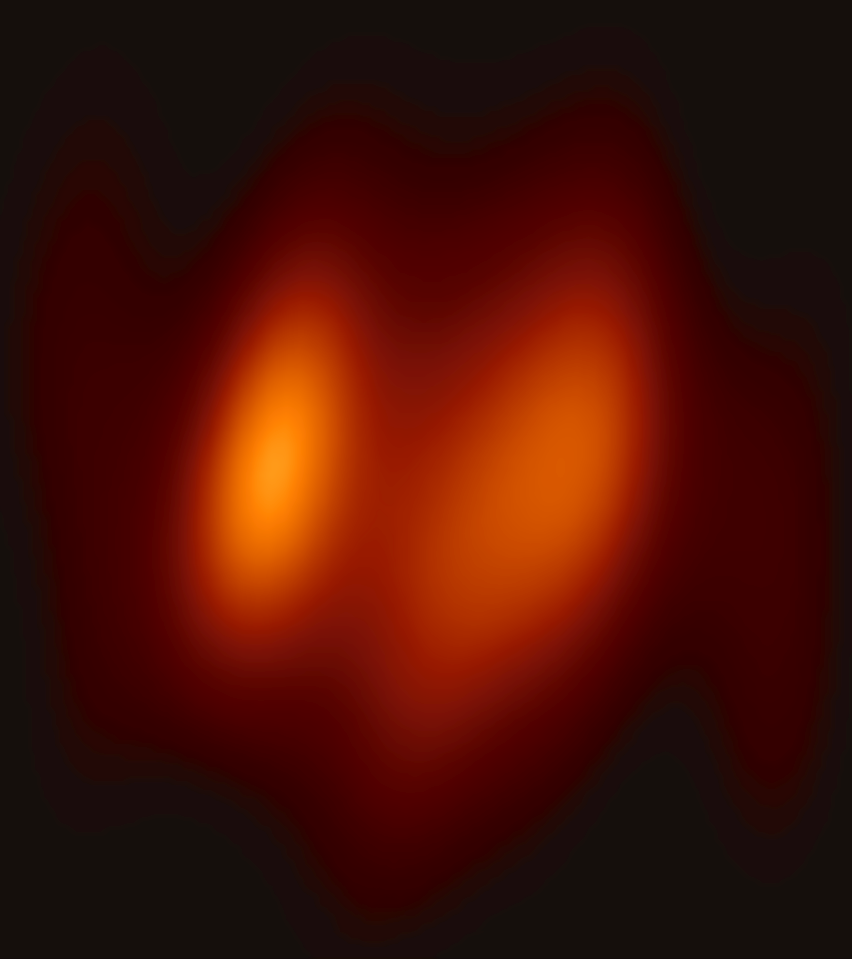 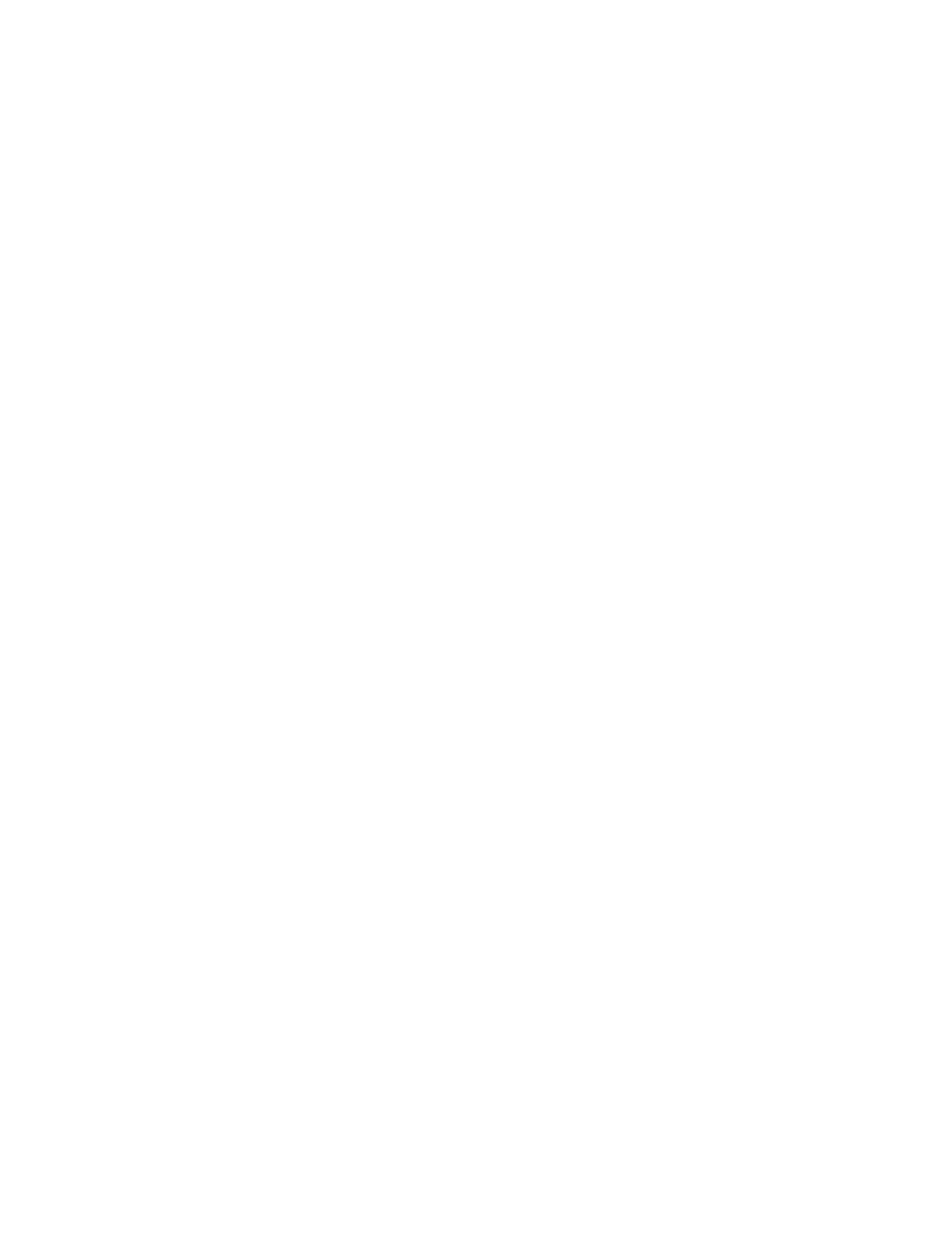 Credit: EHT Collaboration
ESO PUBLIC
The first image of the shadow of the M87 black holeALMA’s & APEX’s crucial contribution to the Event Horizon Telescope (EHT):Full EHT (left) and without ALMA and APEX (right)
31
[Speaker Notes: Background image: ALMA & APEX's Crucial Contribution to the EHT https://www.eso.org/public/images/eso1907t/]
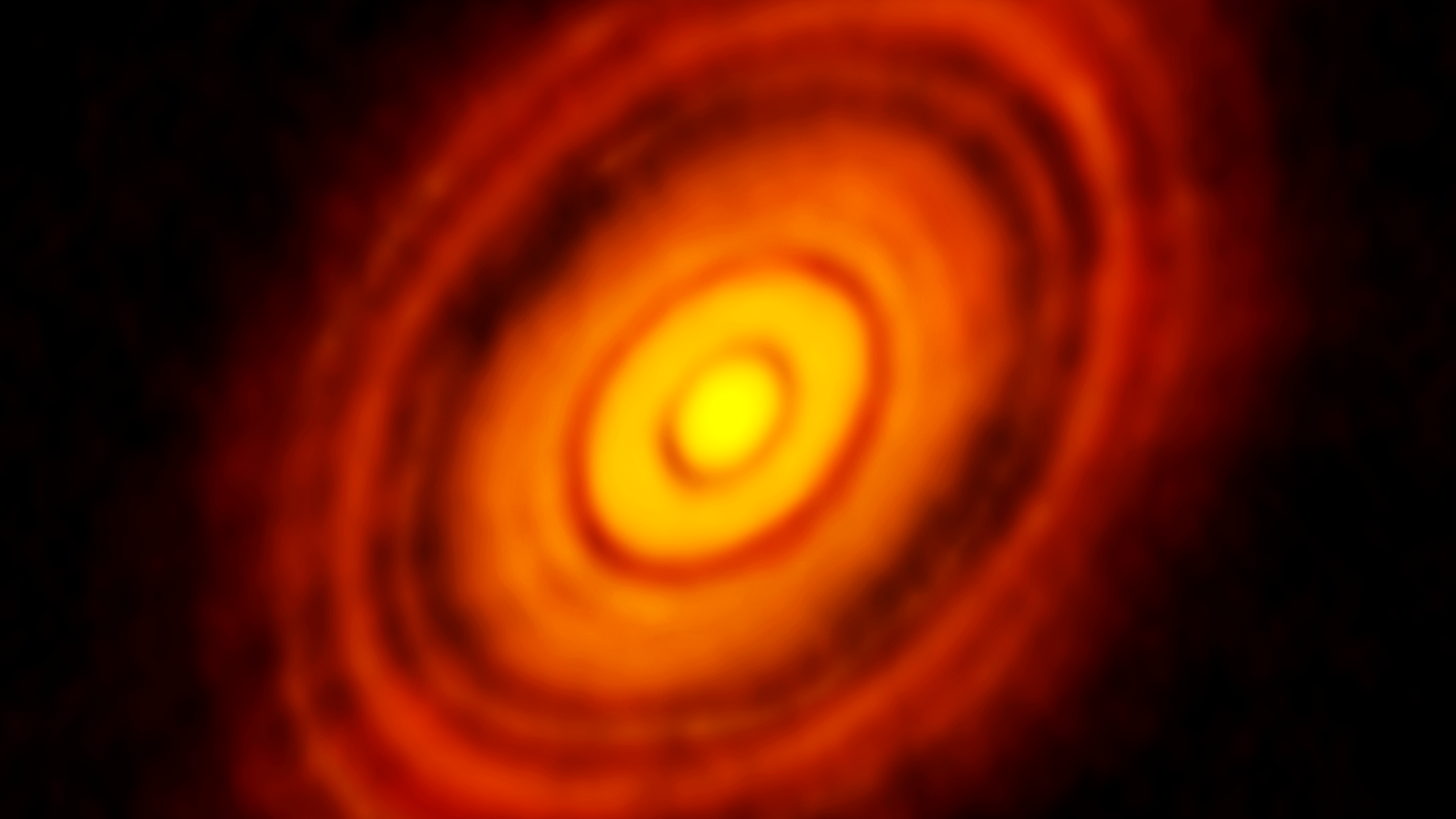 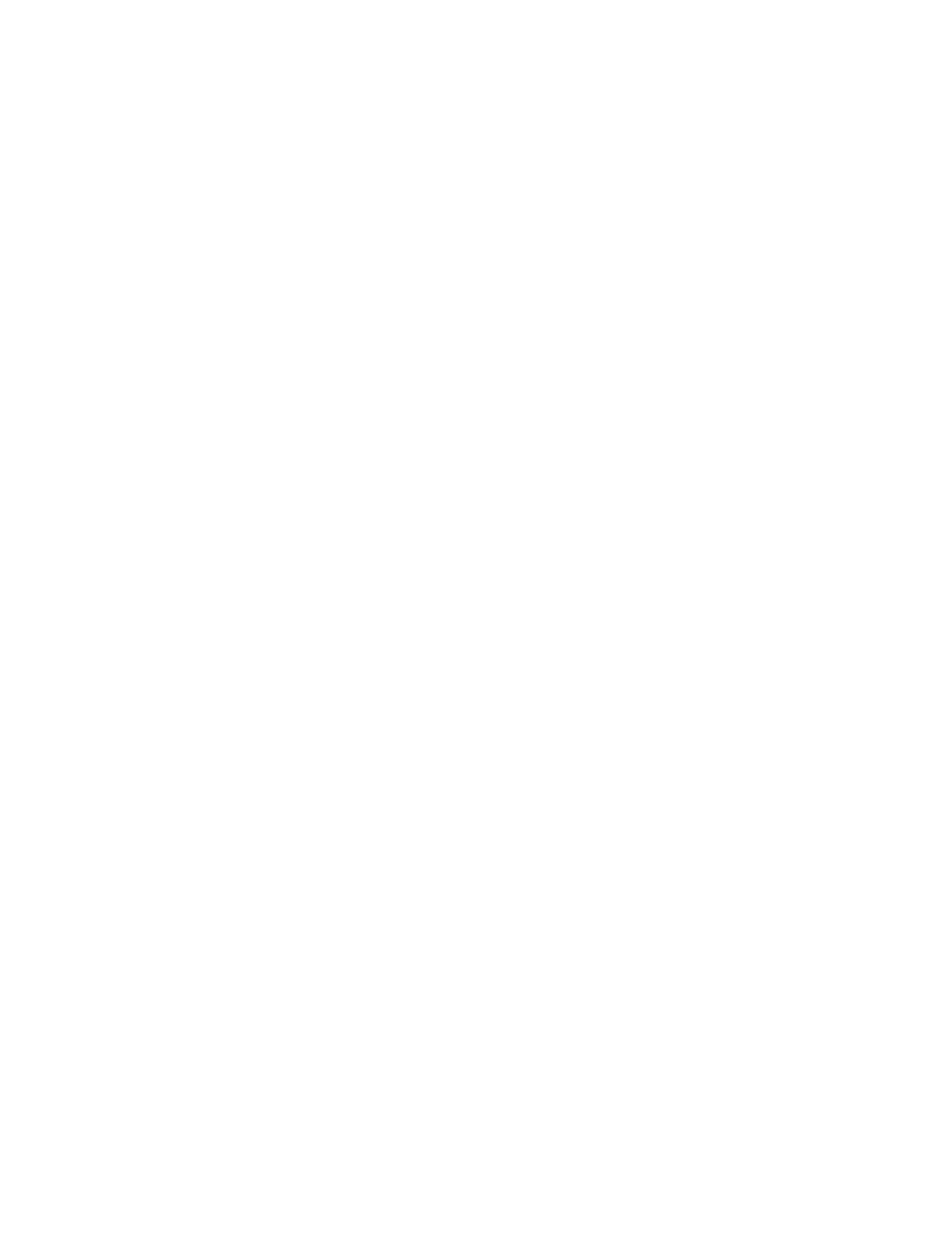 Planet formation
Credit: ALMA (ESO/NAOJ/NRAO)
ESO PUBLIC
ALMA image of the protoplanetary disc around the star HL Tauri
32
[Speaker Notes: Background image: protoplanetary disc around HL Tauri https://www.eso.org/public/news/eso1436/]
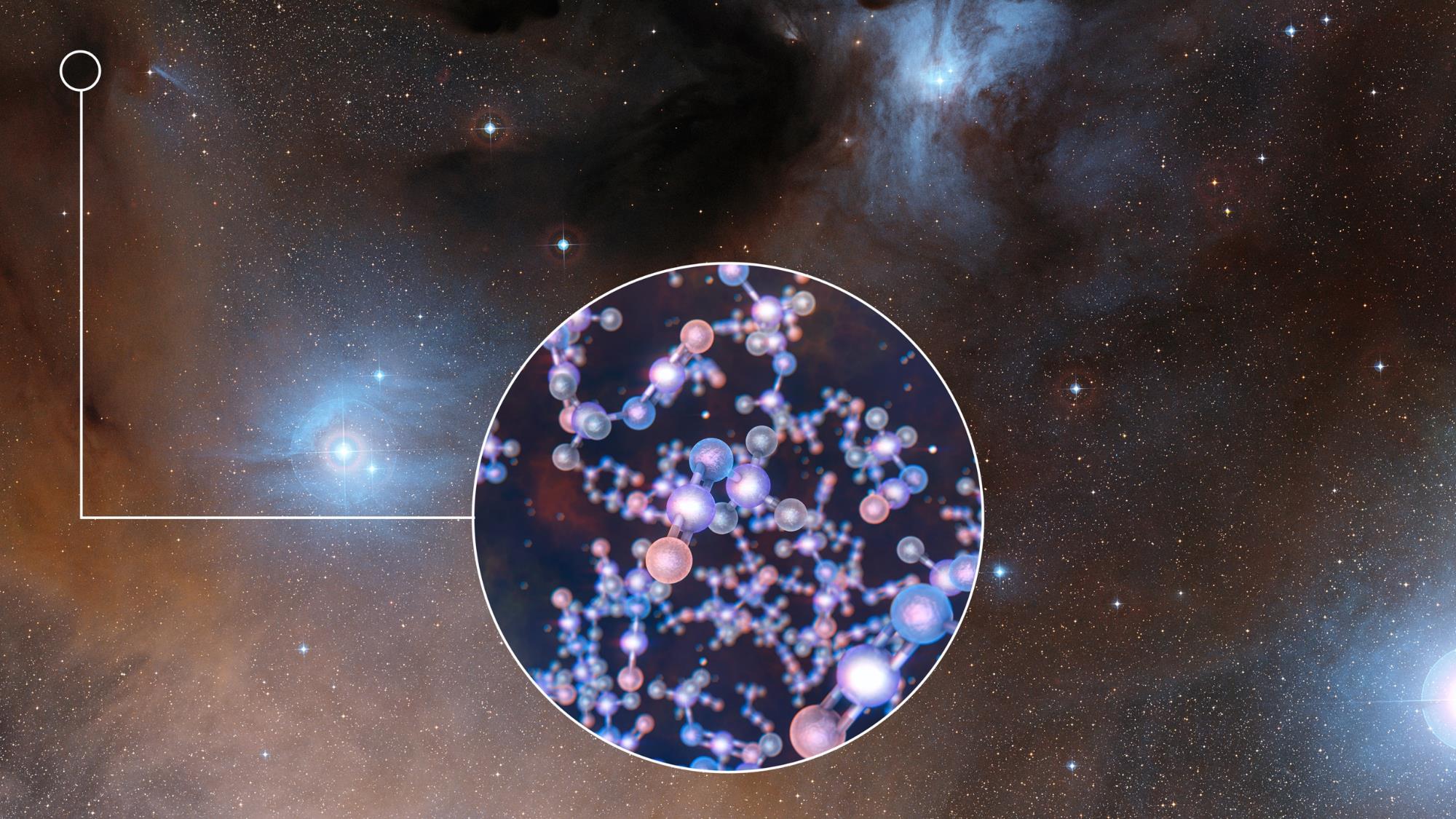 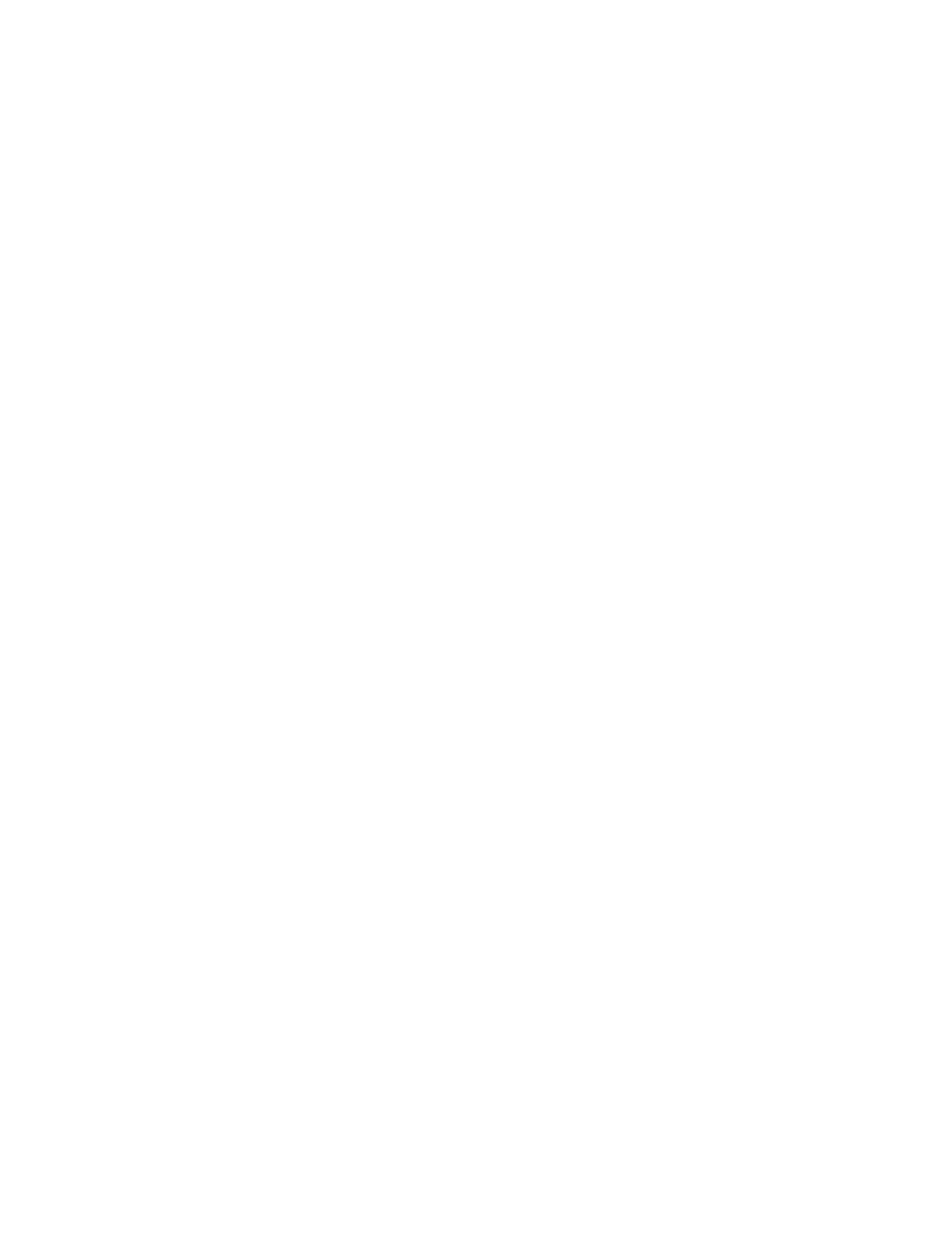 Chemical building blocks of life – prebiotic molecules in space
Credit: ESO/Digitized Sky Survey 2/L. Calçada
ESO PUBLIC
ALMA detects methyl isocyanate around young Sun-like stars
33
[Speaker Notes: Background image: Artist impression https://www.eso.org/public/news/eso1718/]
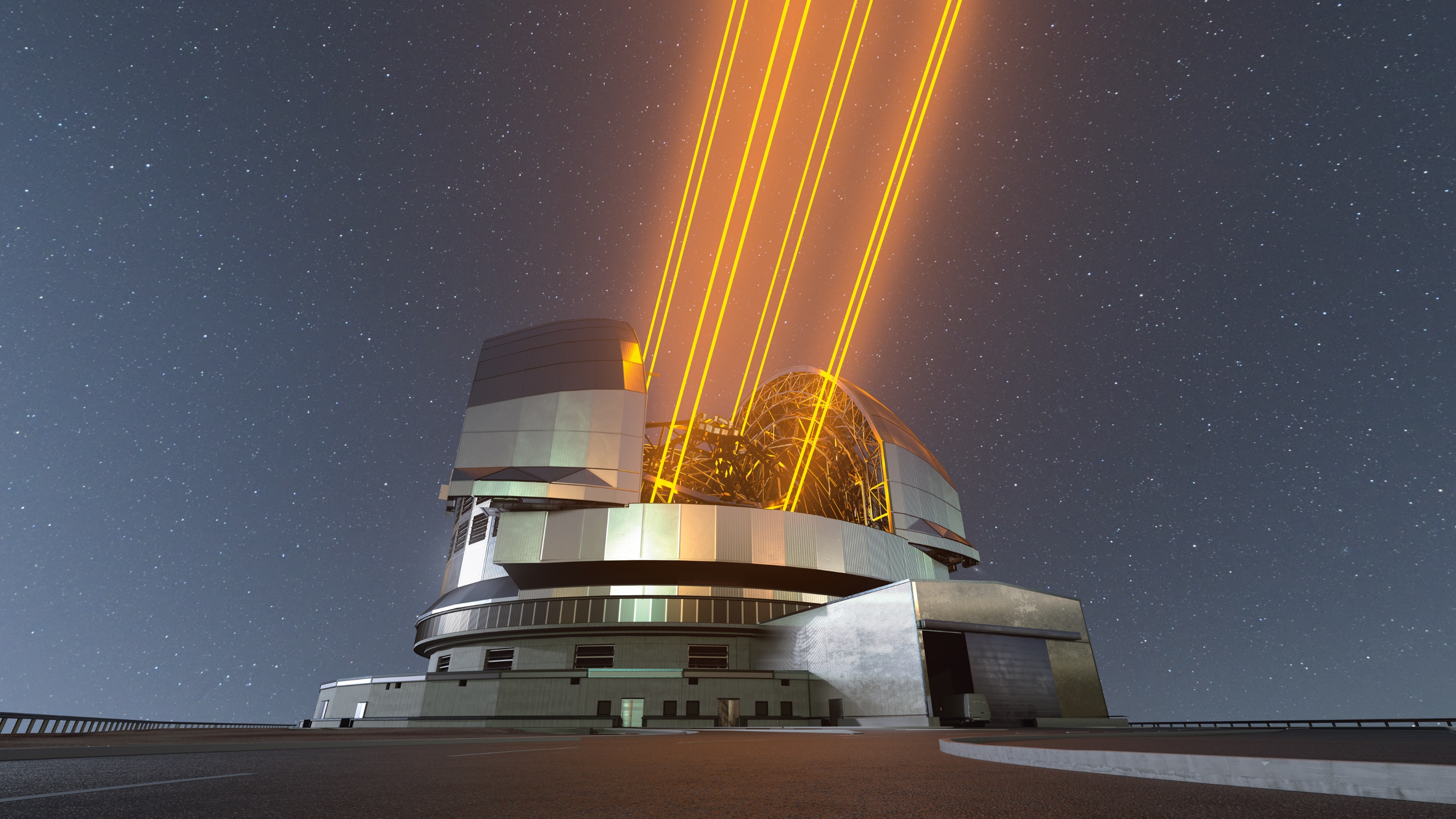 ESO’s Extremely Large Telescope (ELT)
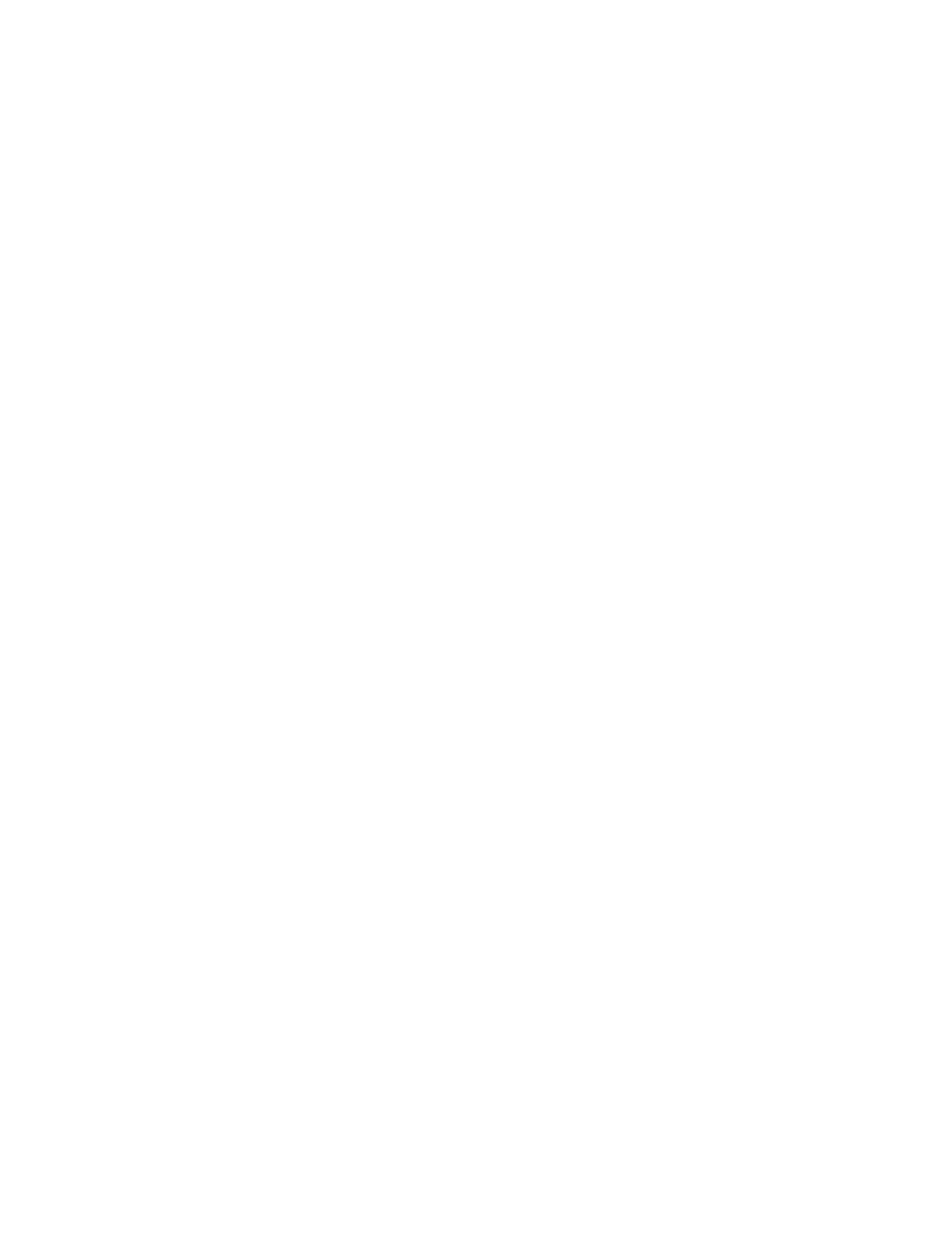 Credit: ESO/L. Calçada
ESO PUBLIC
34
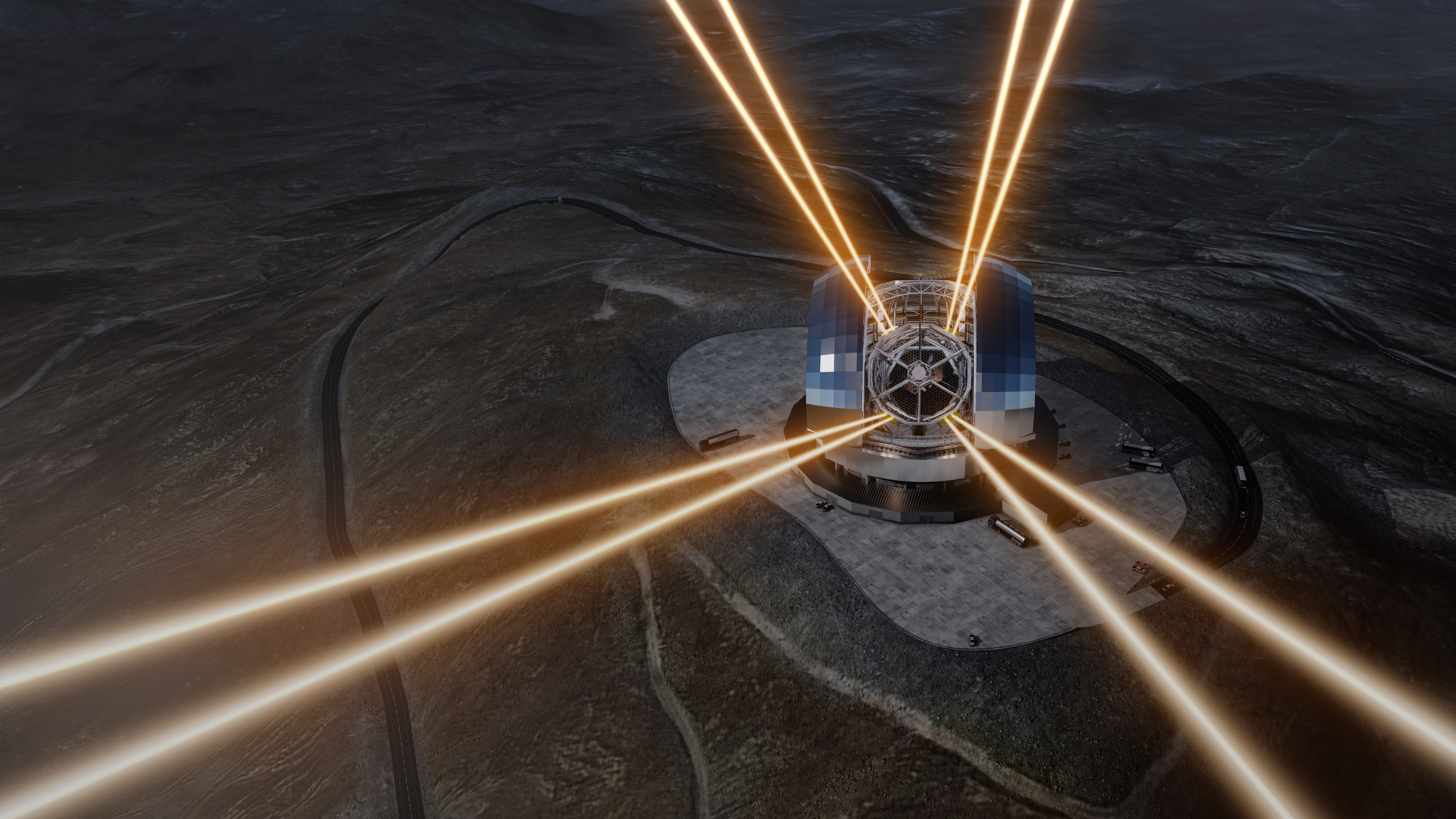 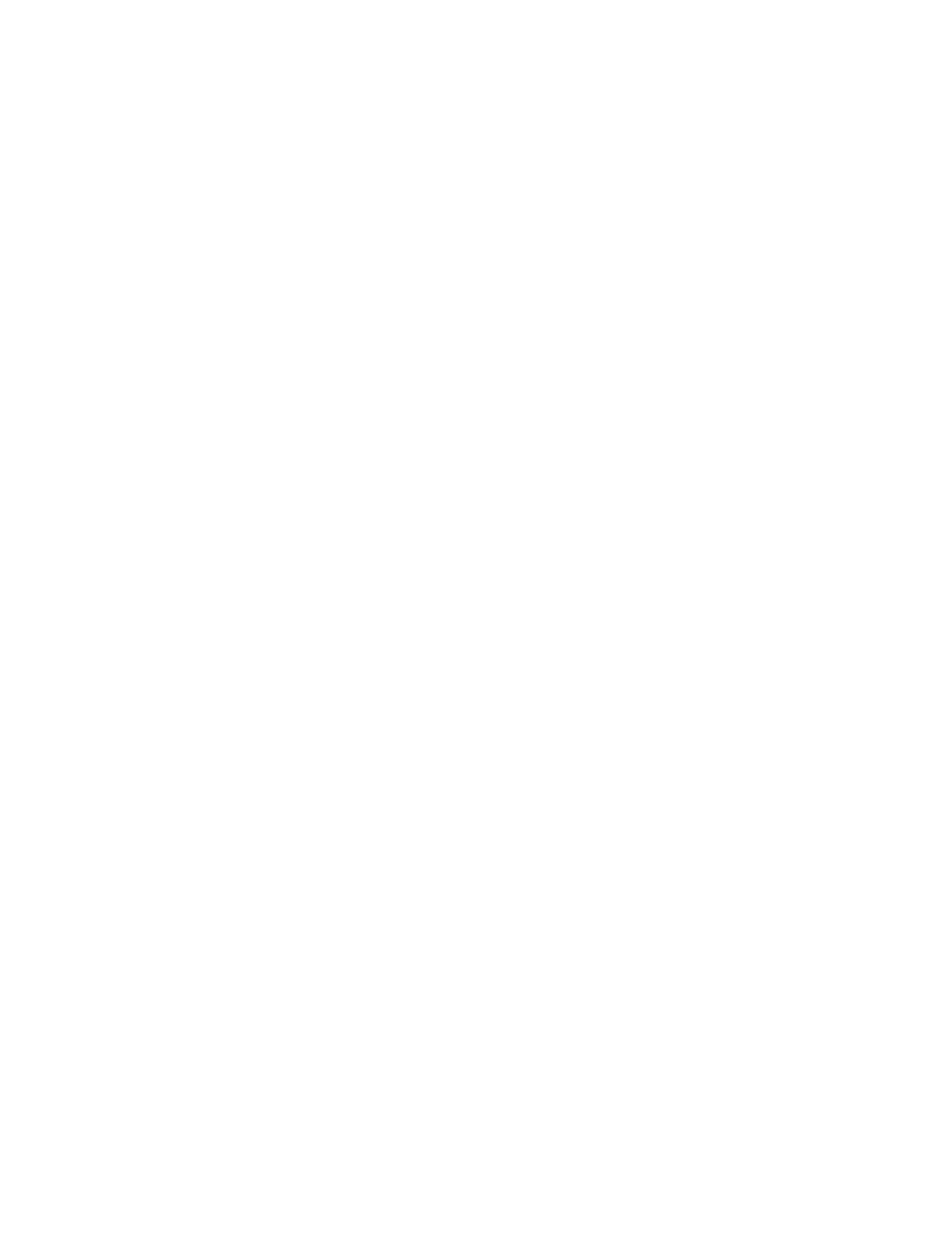 “With the ELT we’re going to see things that were impossible to see before. We’re going to see things and we’re going to be surprised!”
Credit: ESO/L. Calçada
ESO PUBLIC
Didier Queloz, Nobel Prize Laureate, Professor at the Universities of Cambridge, UK, ETH Zurich, and Geneva, Switzerland
35
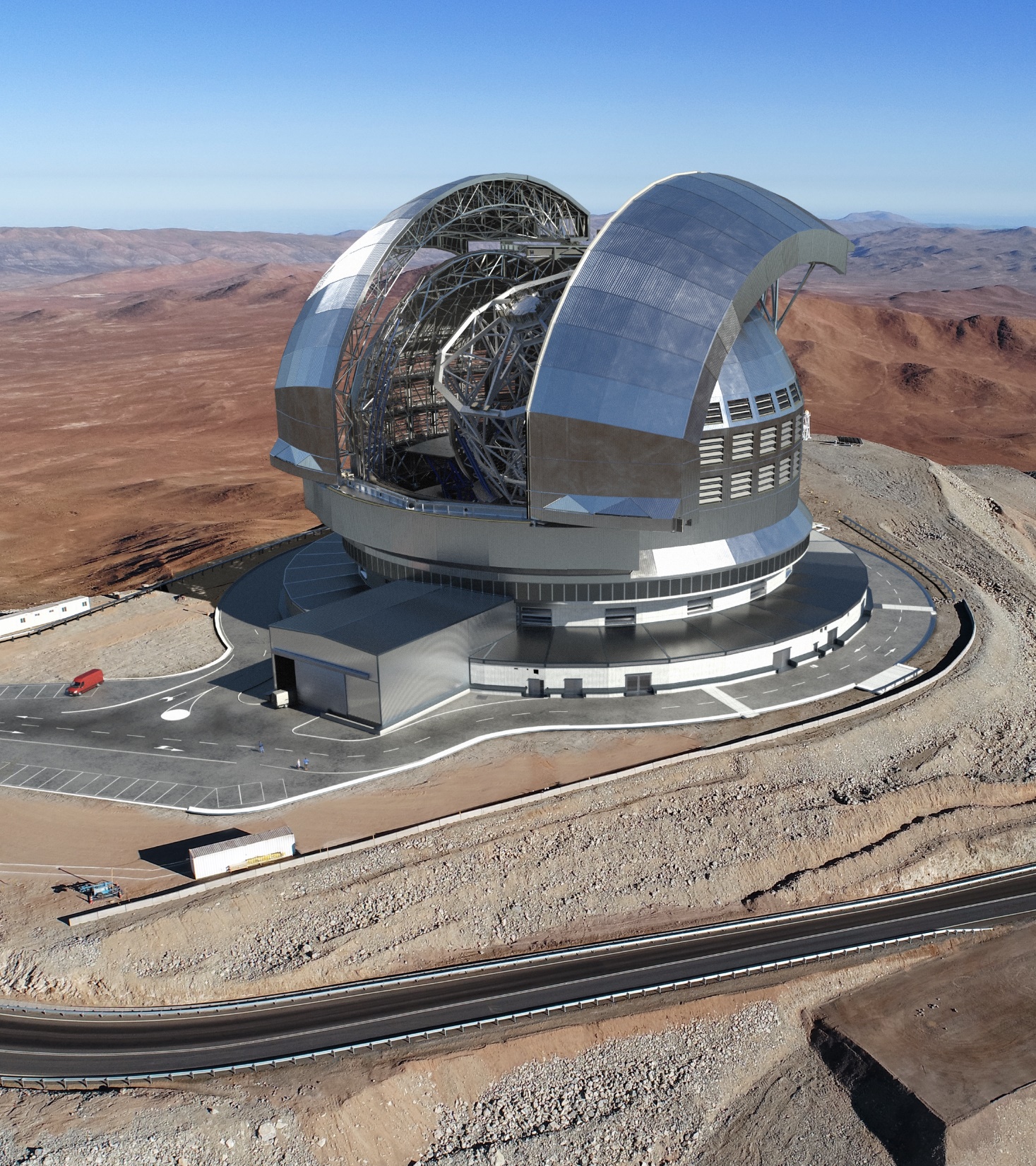 The ELT
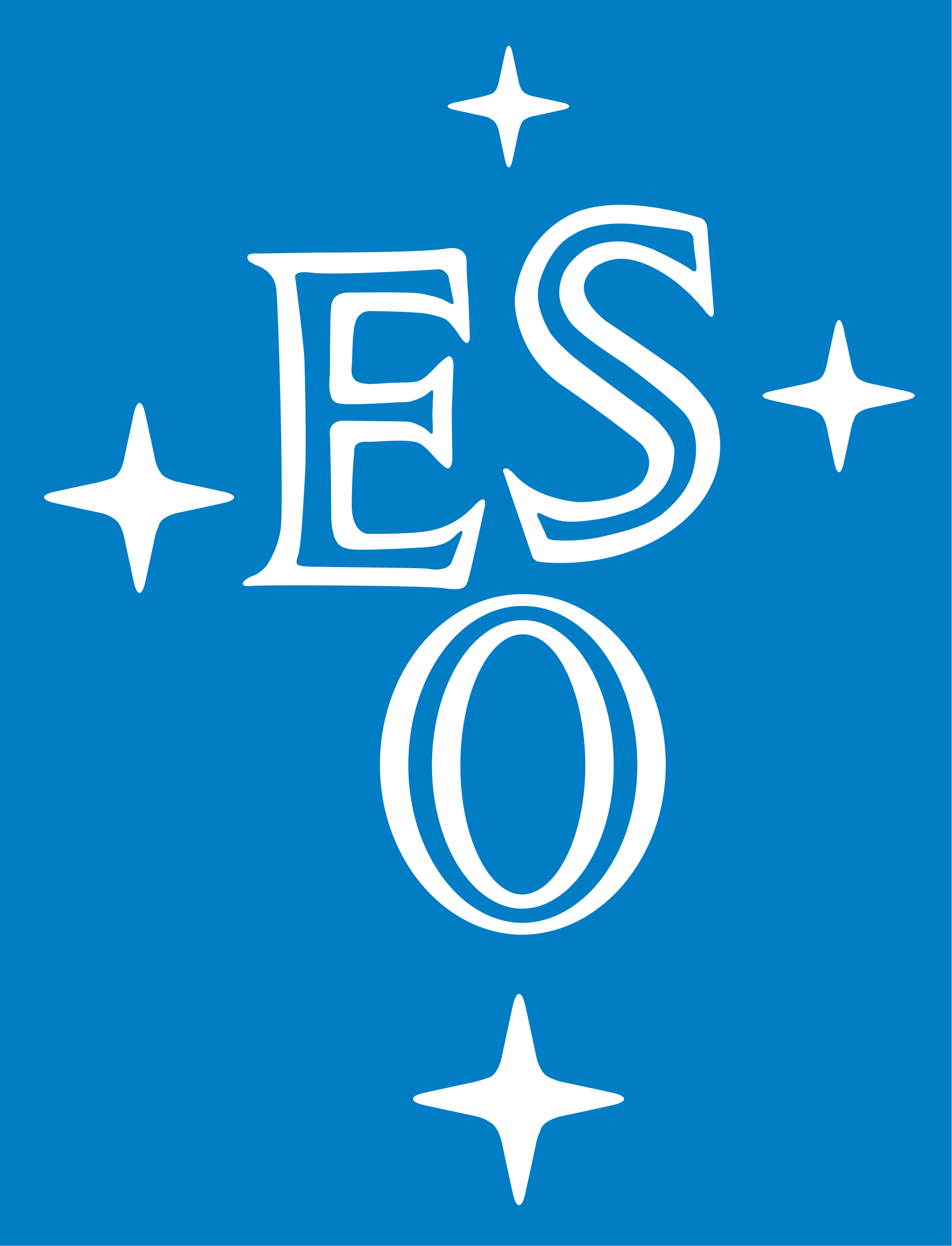 will be the largest optical/infrared telescope in the world
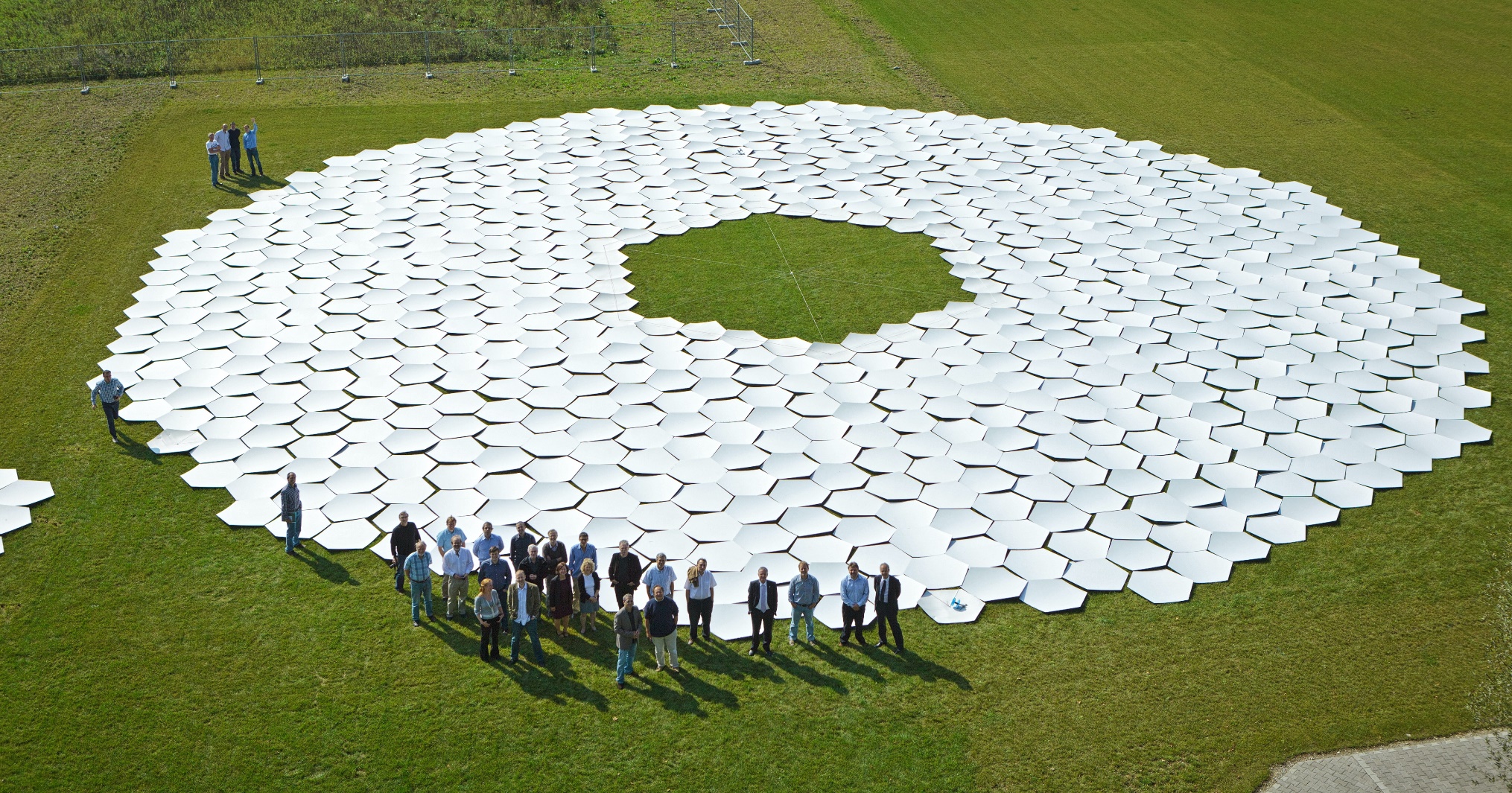 ESO PUBLIC
36
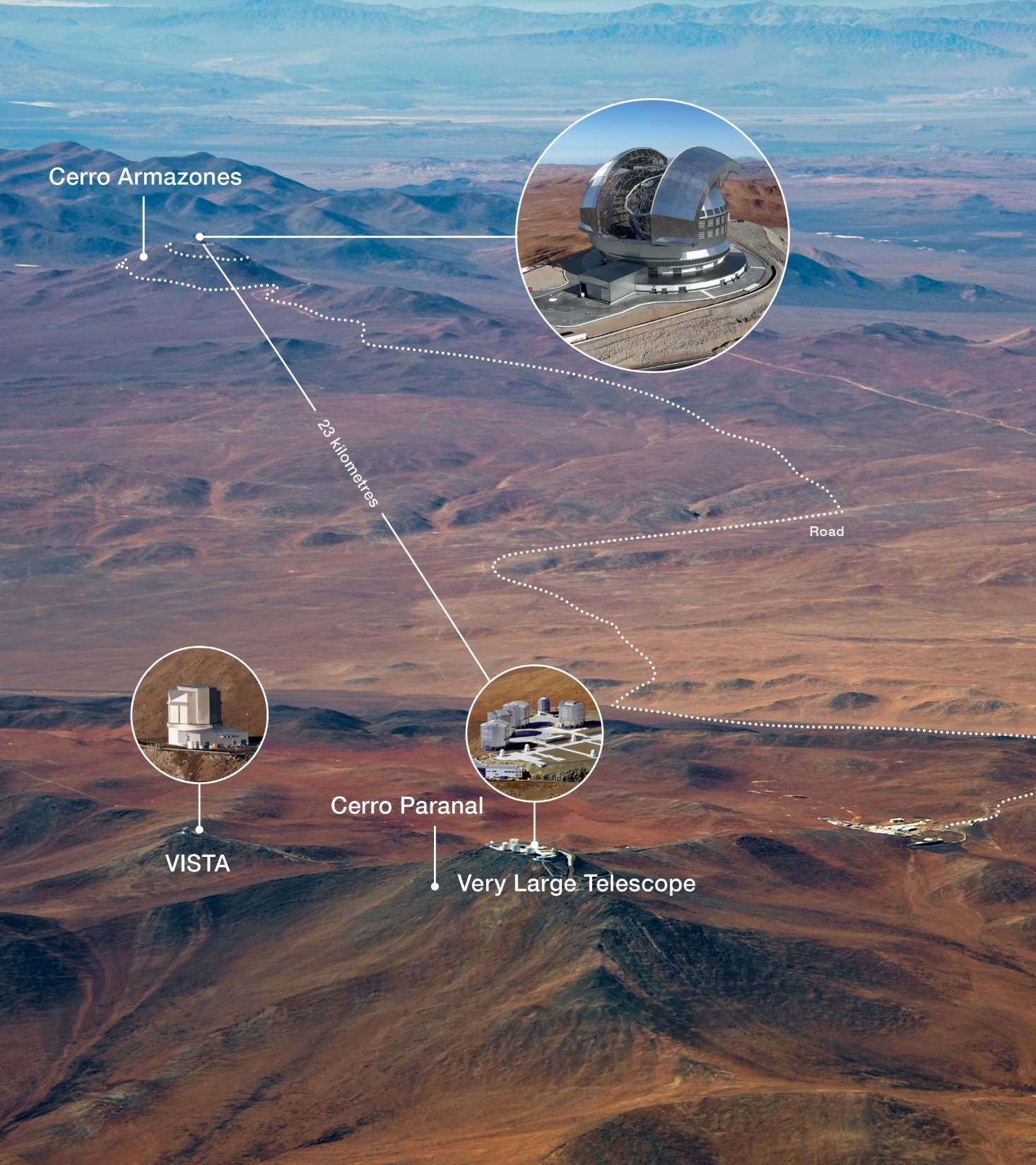 The ELT
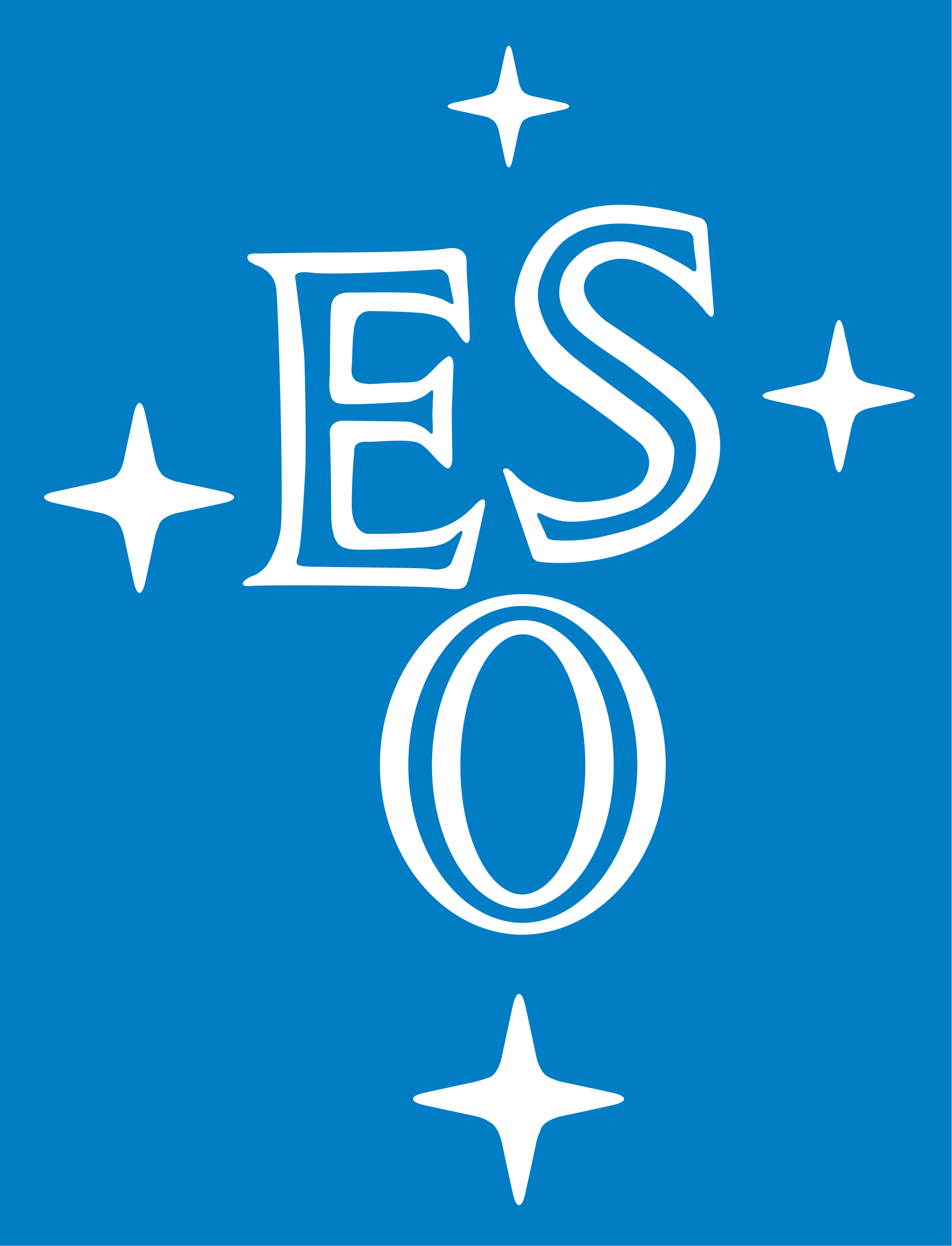 is being built on Cerro Armazones in the Chilean Atacama Desert, at 3046 metres altitude and just 23 kilometres from the site of ESO’s Very Large Telescope (VLT) at Paranal.
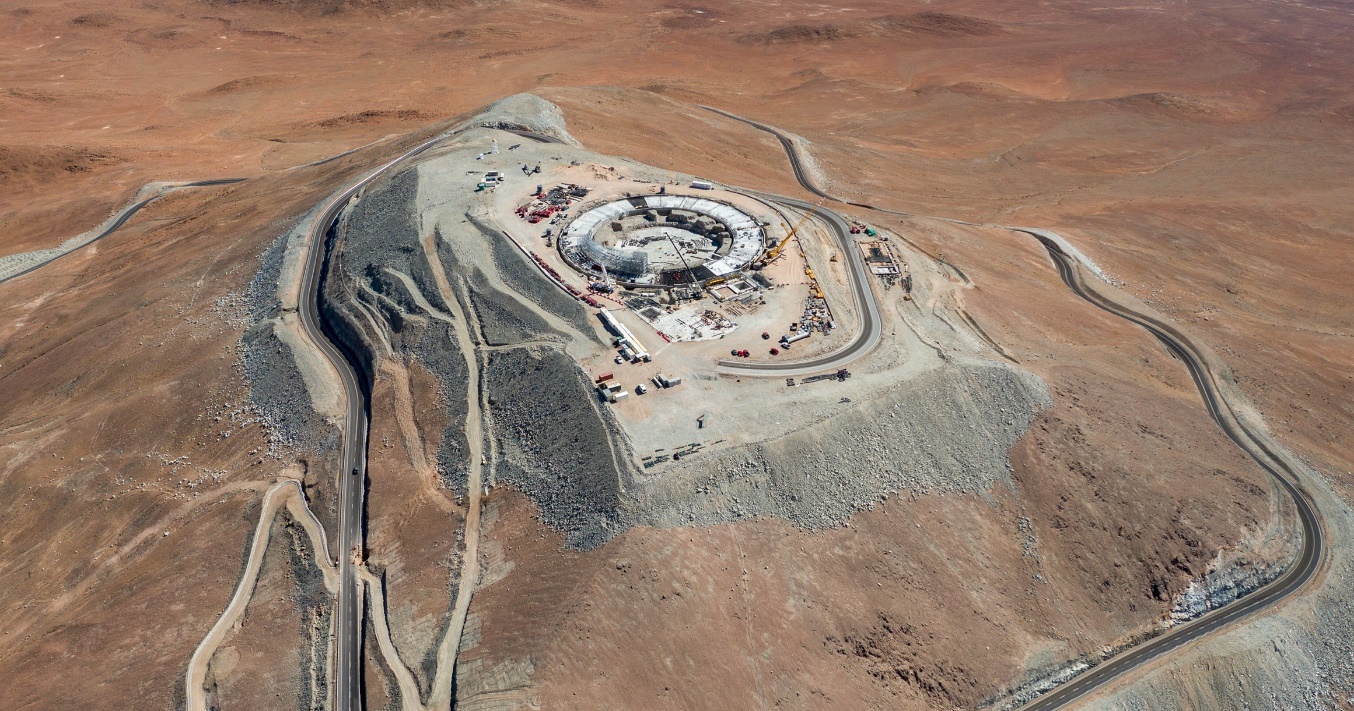 ESO PUBLIC
Credit: ESO/M. Tarenghi
Credit: G. Hüdepohl (atacamaphoto.com)/ESO
37
The ELT
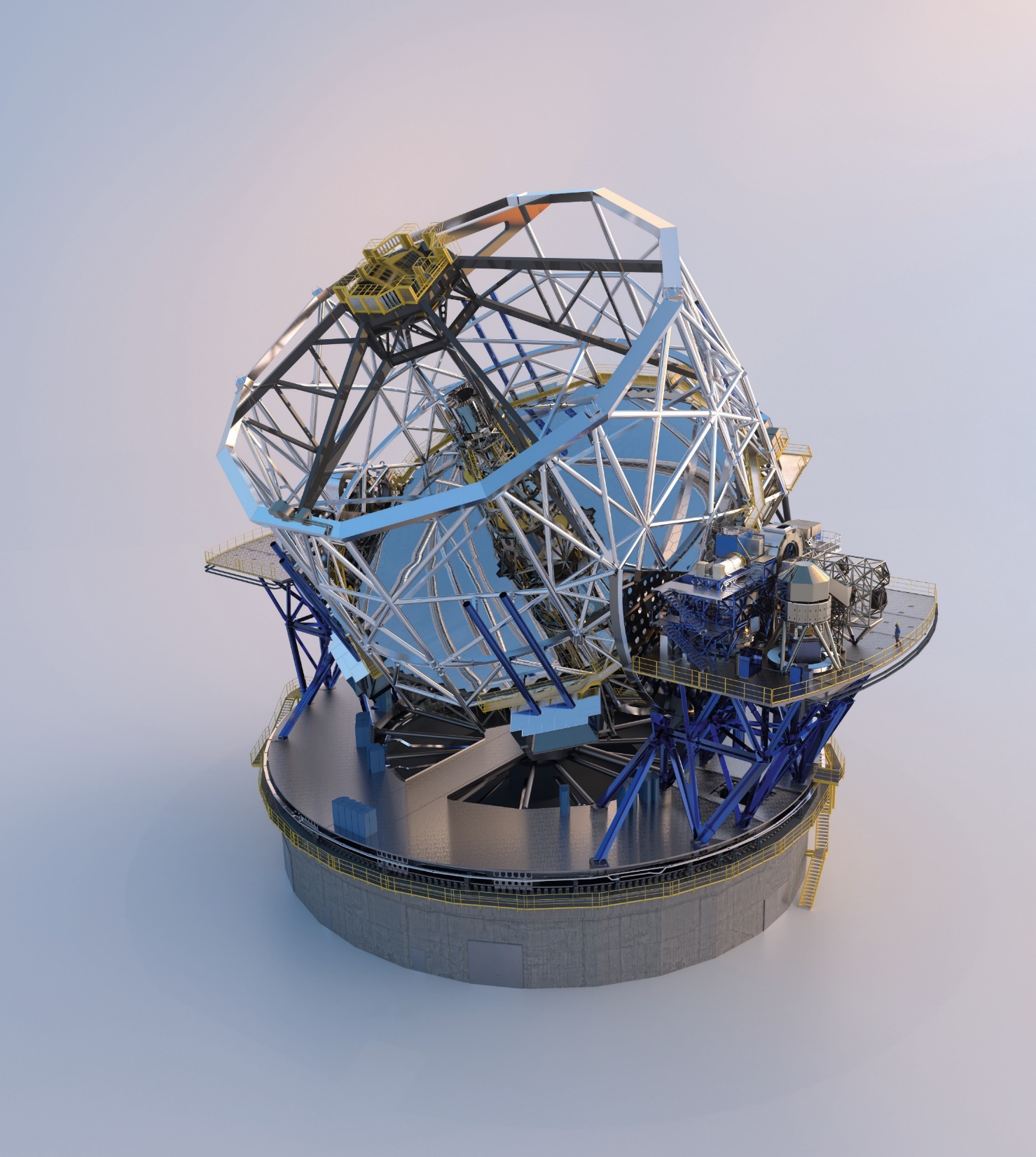 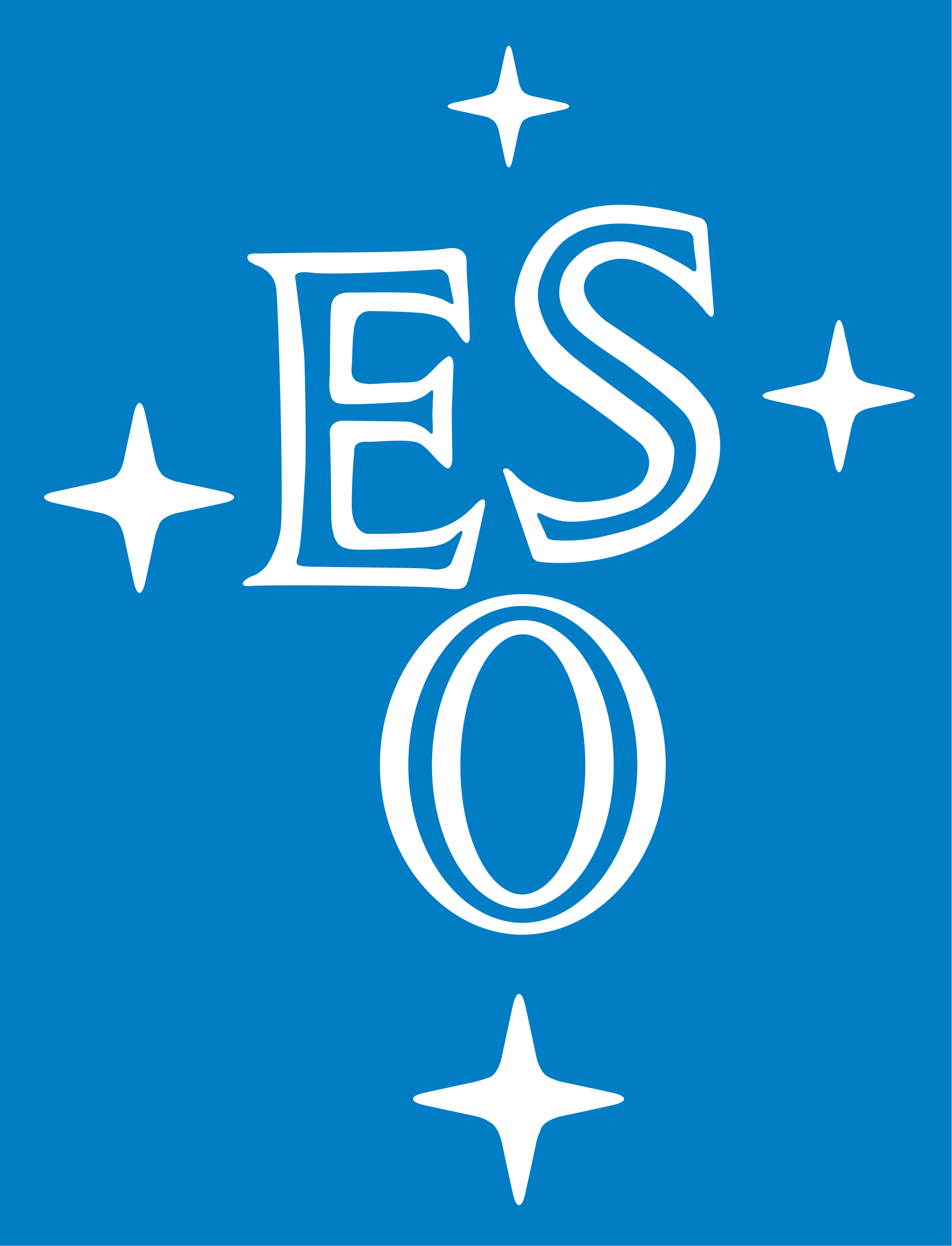 5
4
3
2
it will have a 39.3-metre segmented primary mirror with adaptive optics​.
1
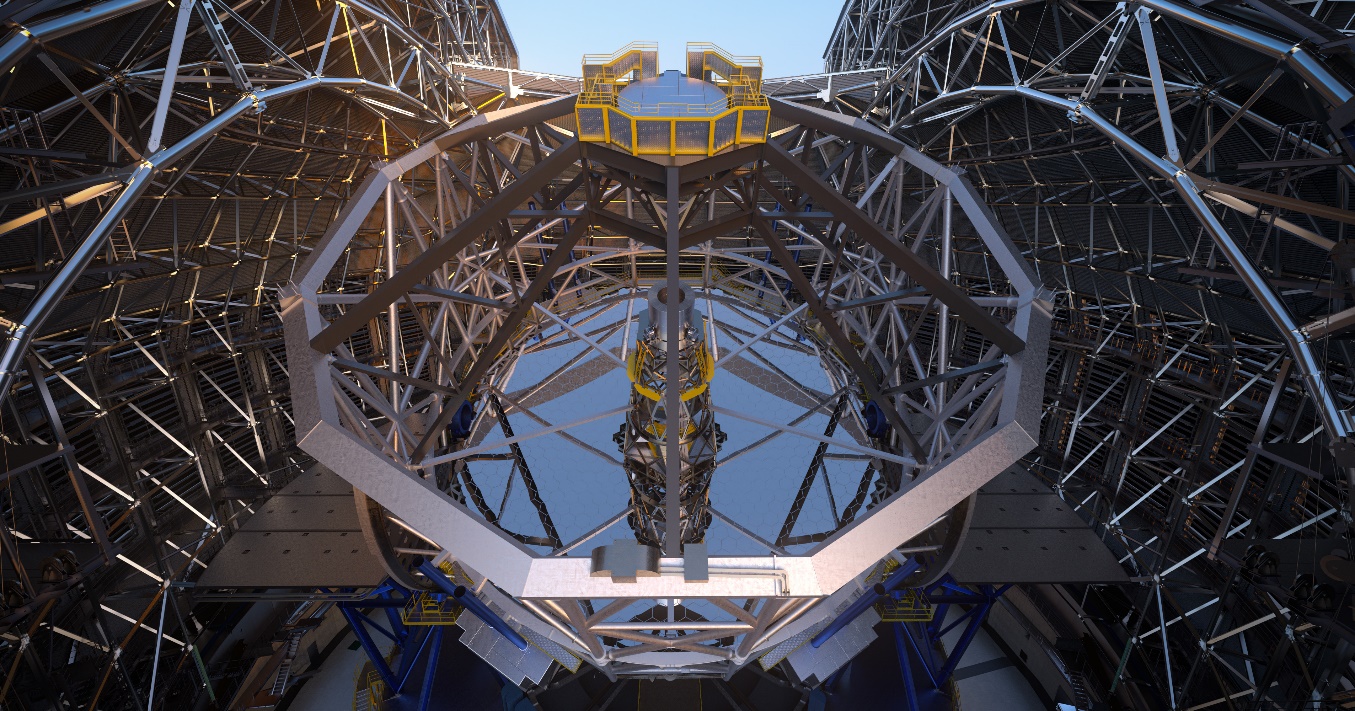 ESO PUBLIC
Five-mirror design: 
1. Main mirror 39.3 metres diameter 
2. Secondary mirror: largest secondary (and largest convex) mirror ever produced 
3. Tertiary mirror 
4. Adaptive fourth mirror 
5. Rapid tip-tilt fifth mirror
Here the section title Author and Occasion in Italics
38
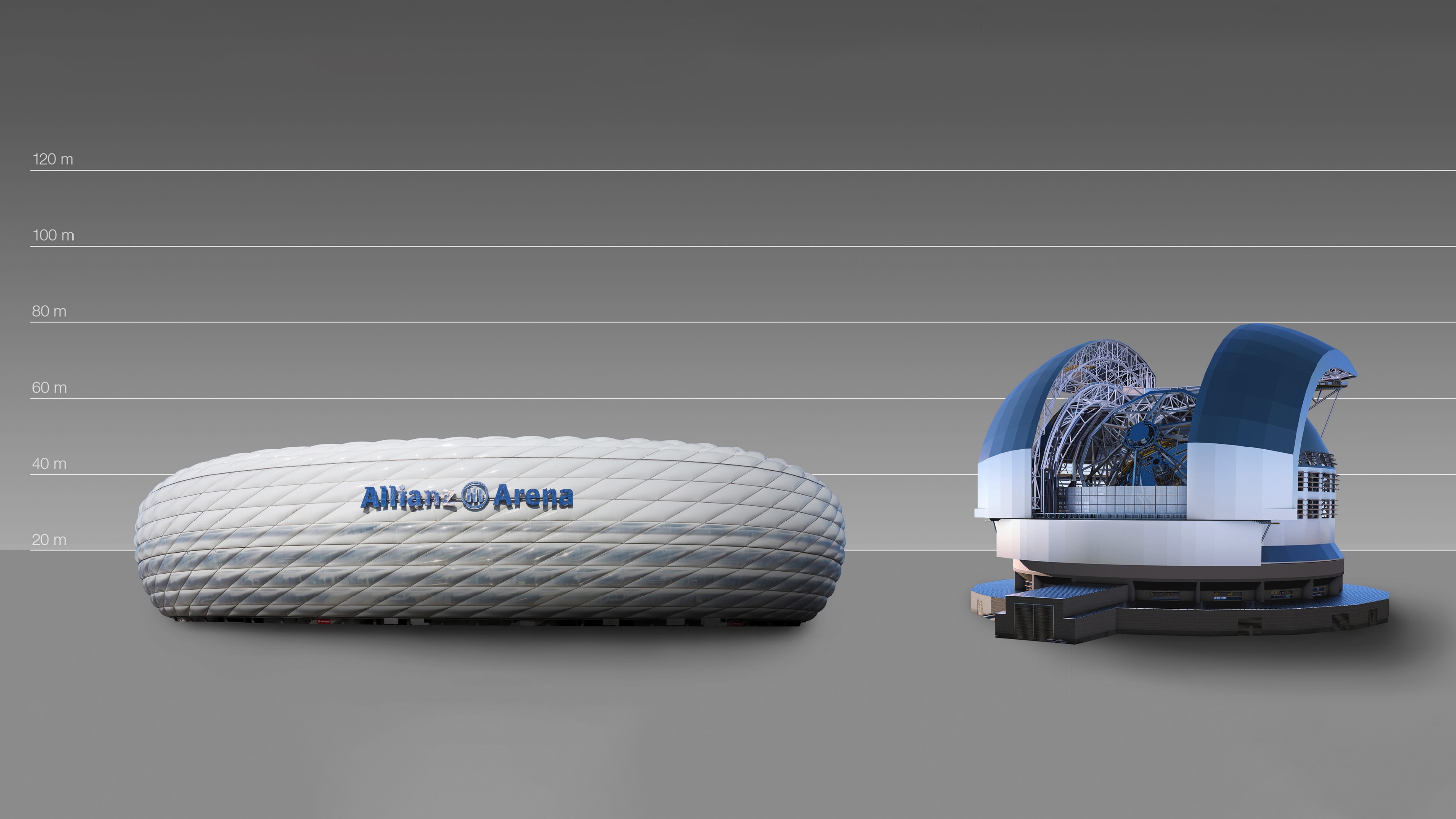 How extremely large is the ELT?
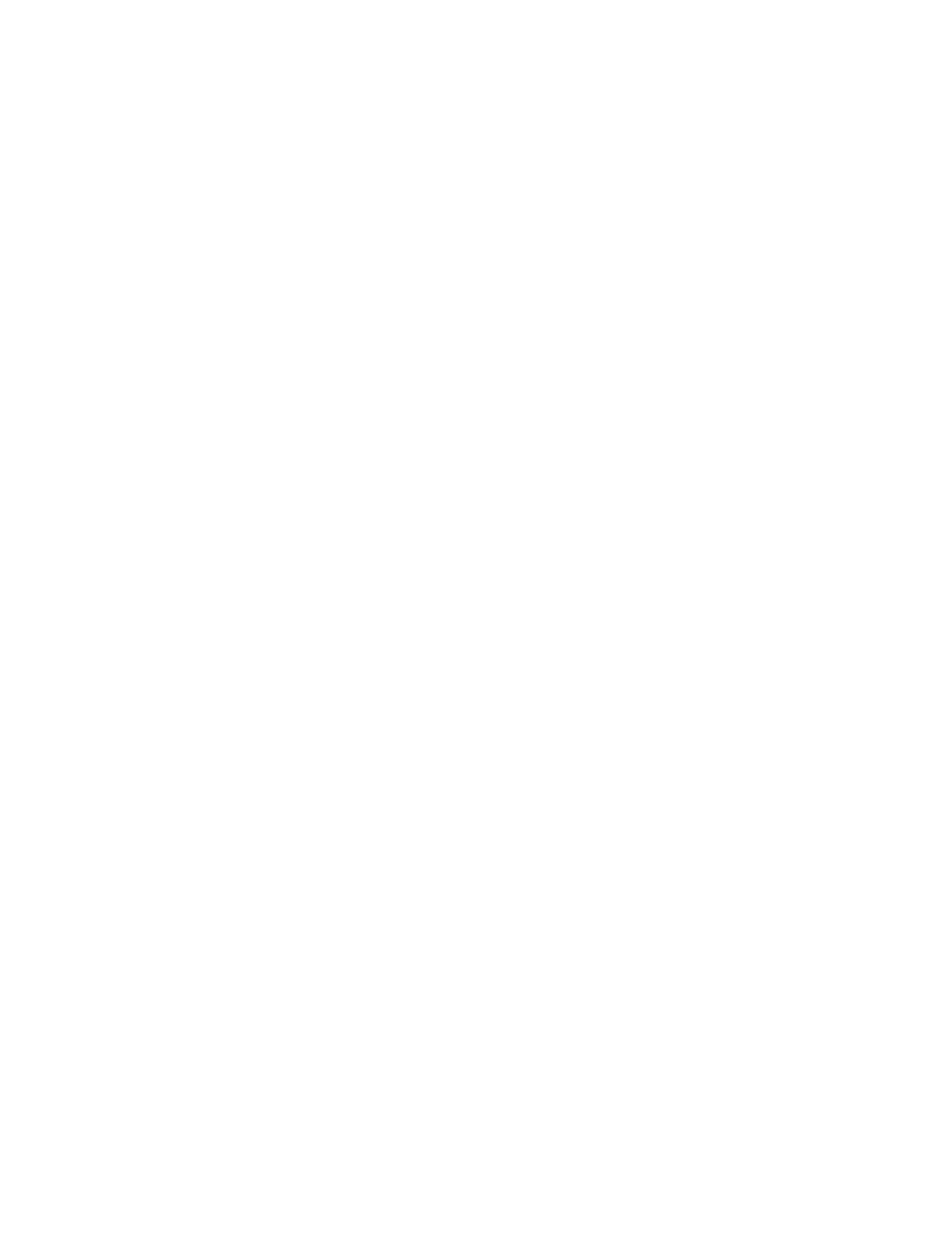 Credit: ESO/L. Calçada
ESO PUBLIC
39
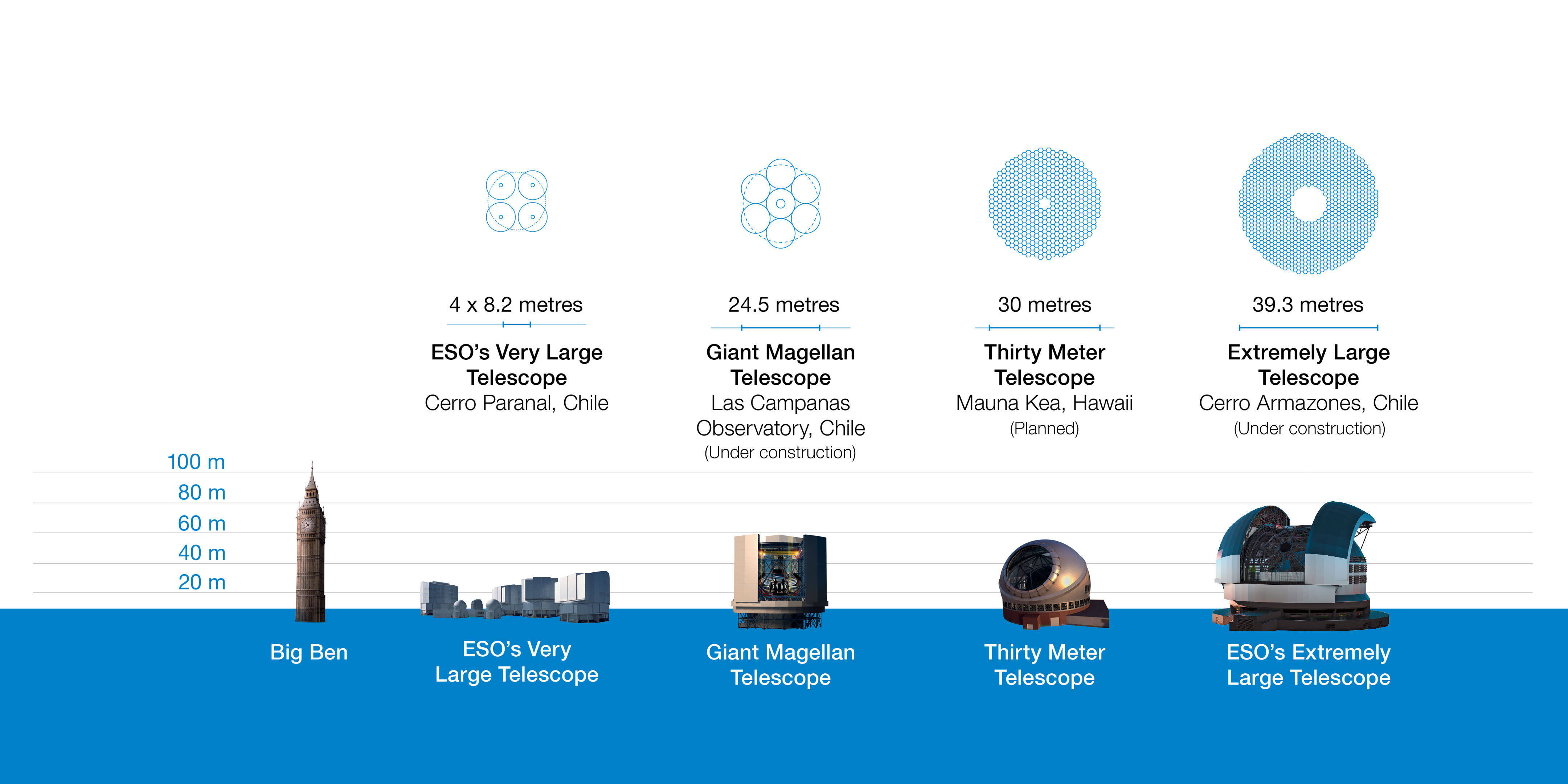 How extremely large is the ELT?
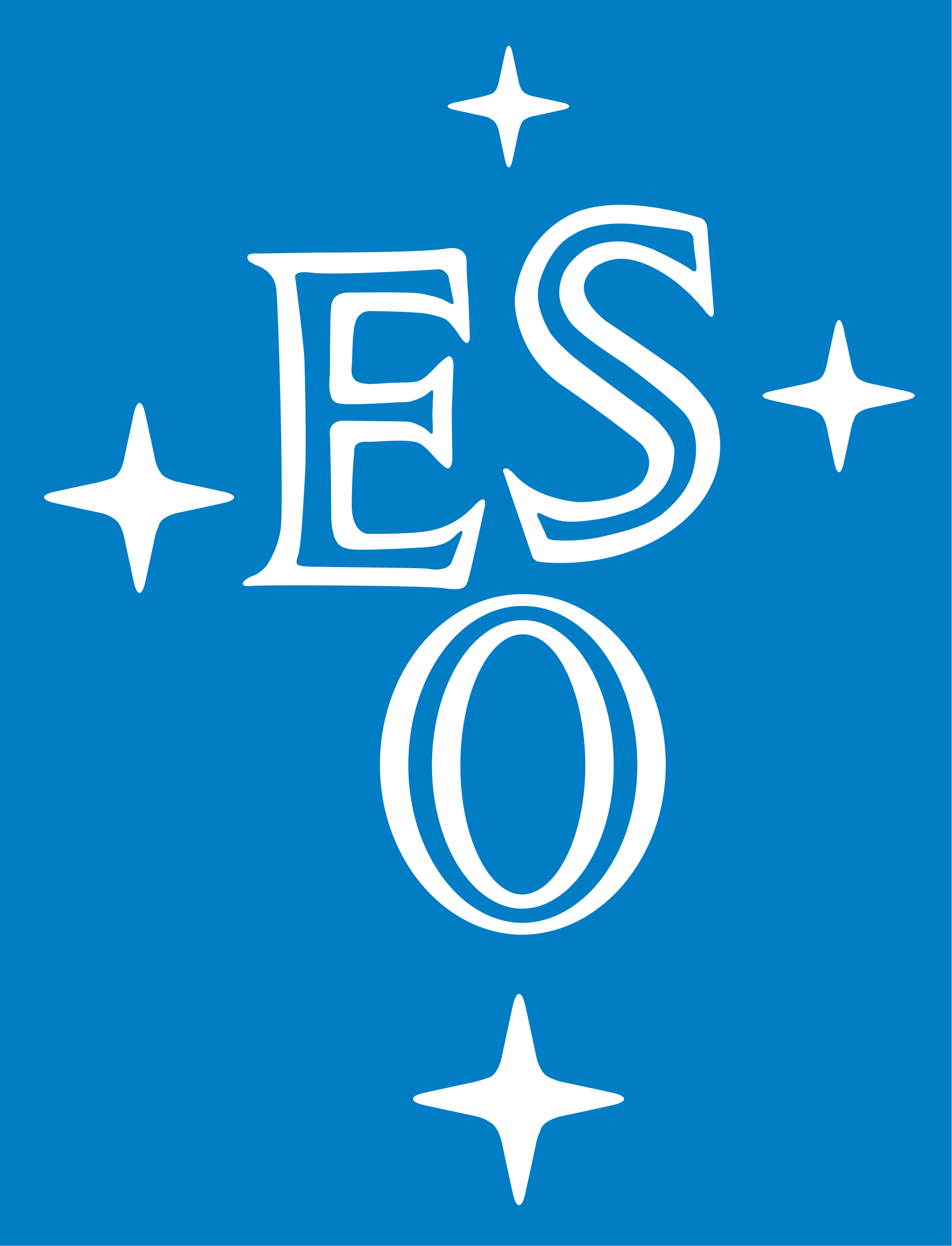 ESO PUBLIC
Here the section title Author and Occasion in Italics
40
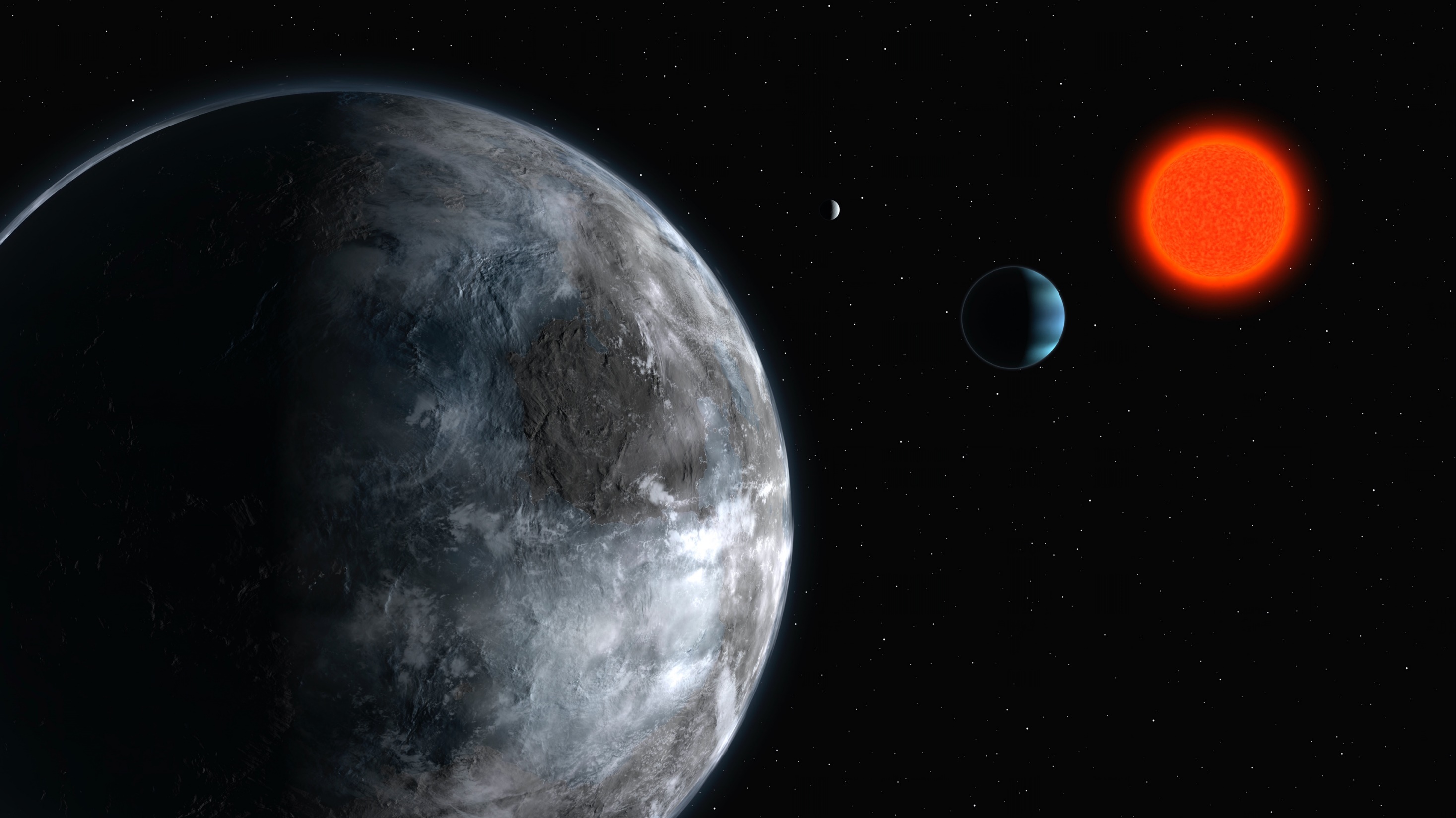 Science with the ELT
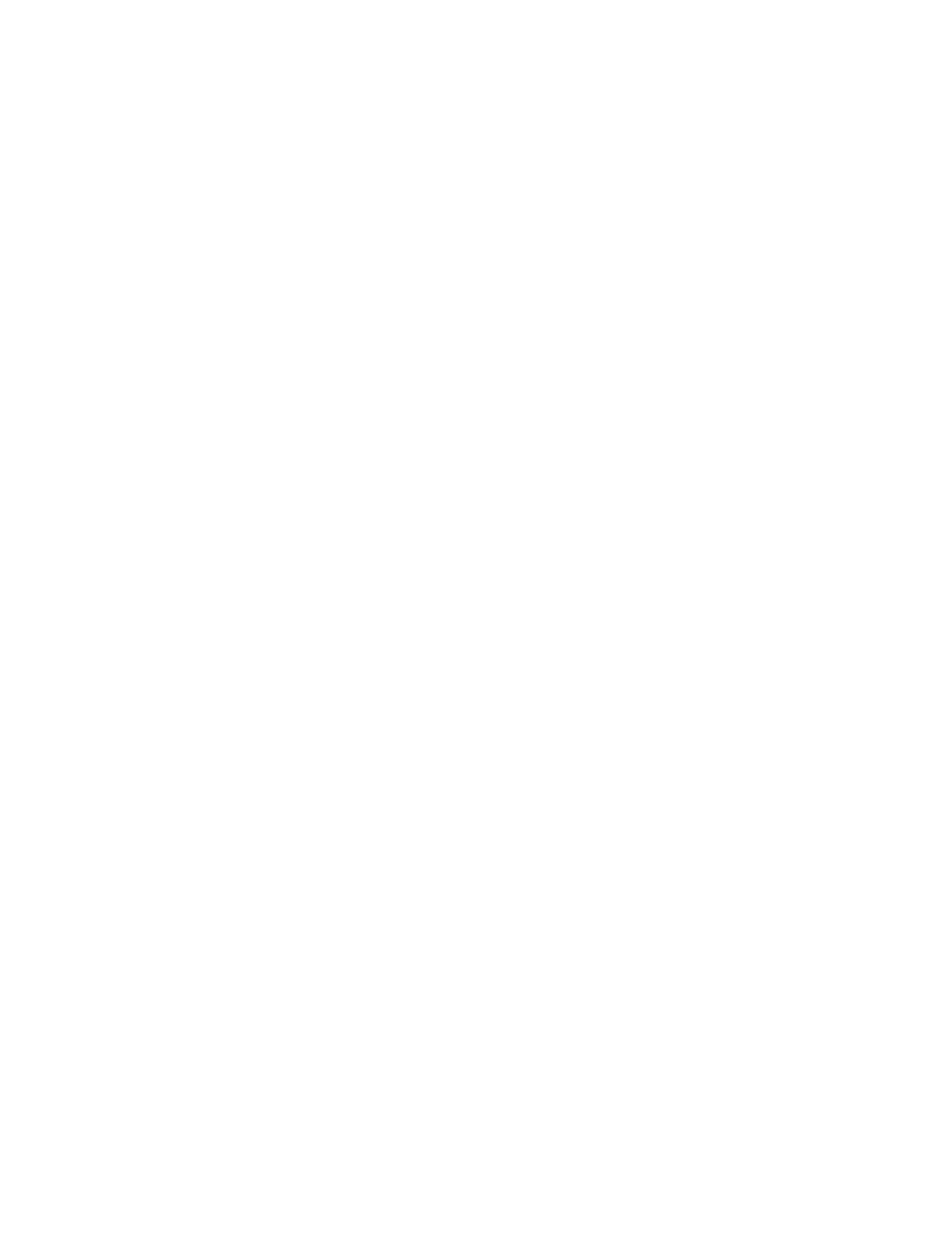 The ELT will tackle the biggest scientific challenges of our time, and will aim for a number of notable firsts, including tracking down Earth-like planets around other stars in the habitable zones where life could exist.
ESO PUBLIC
41
[Speaker Notes: Background image: Artist impression The planetary system in Gliese 581 https://www.eso.org/public/news/eso0722/]
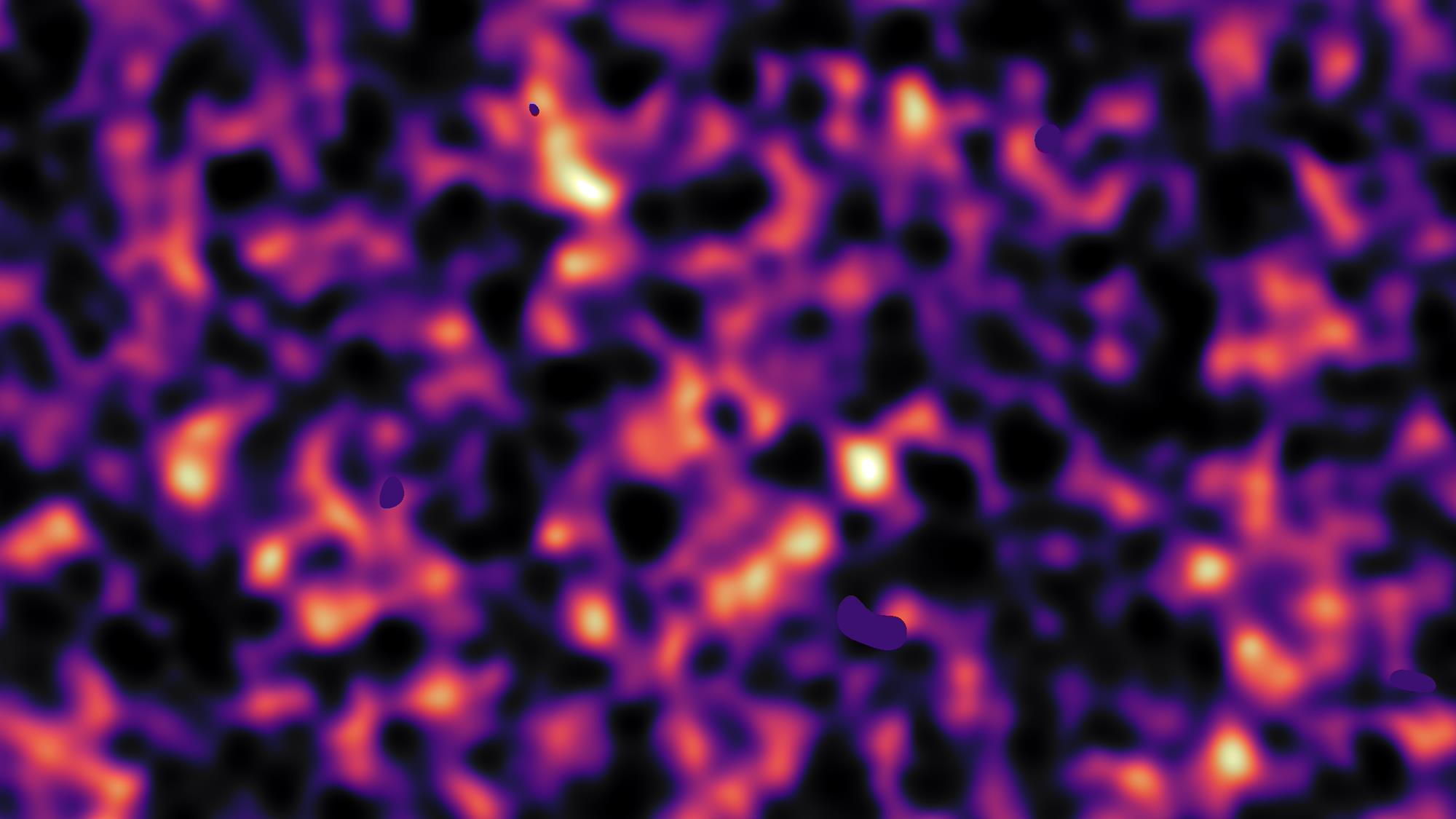 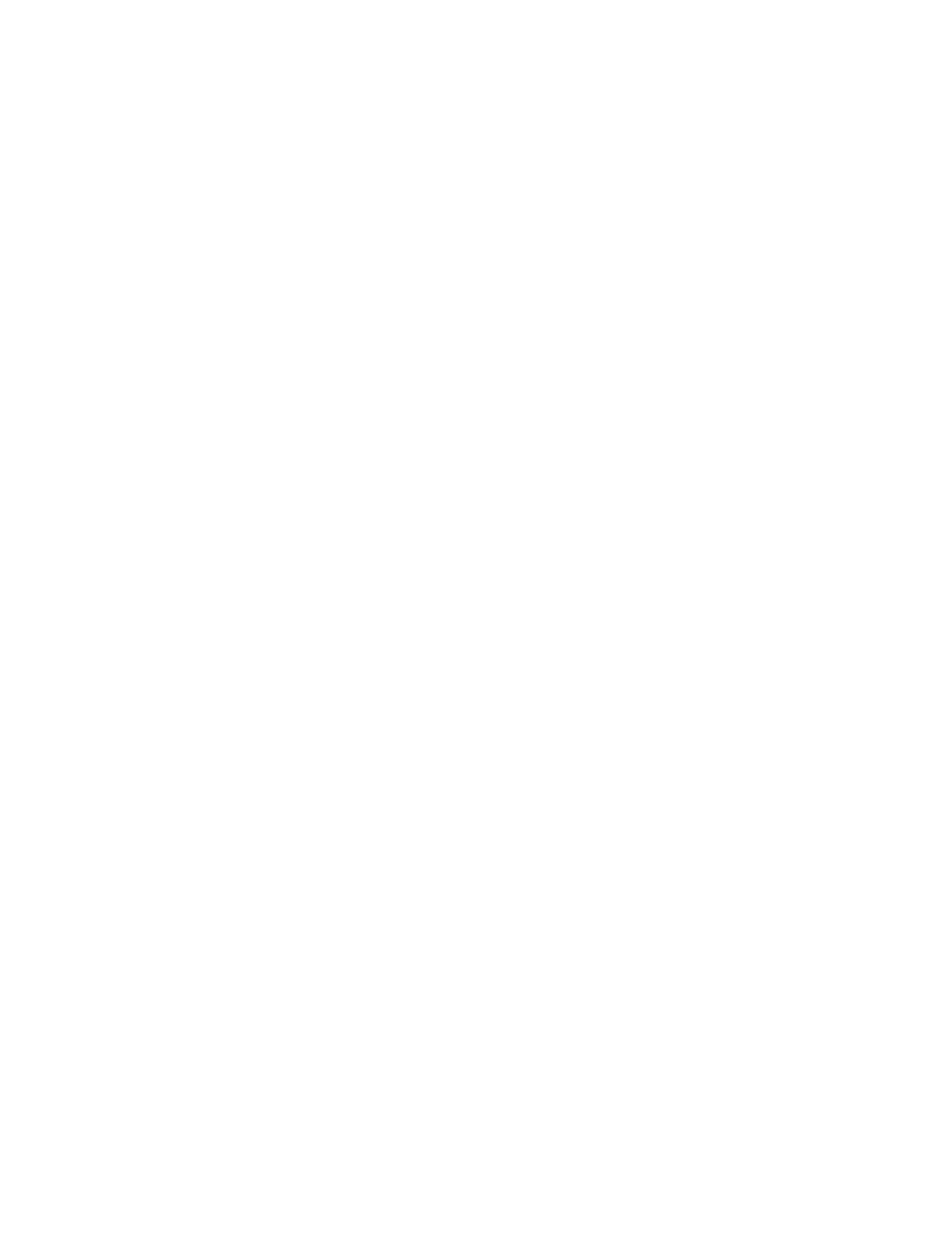 It will also make fundamental contributions to cosmology by probing the nature of dark matter and dark energy
Credit: Kilo-Degree Survey Collaboration/H. Hildebrandt & B. Giblin/ESO
ESO PUBLIC
42
[Speaker Notes: Background image: Dark matter map of KiDS survey https://www.eso.org/public/news/eso1642/]
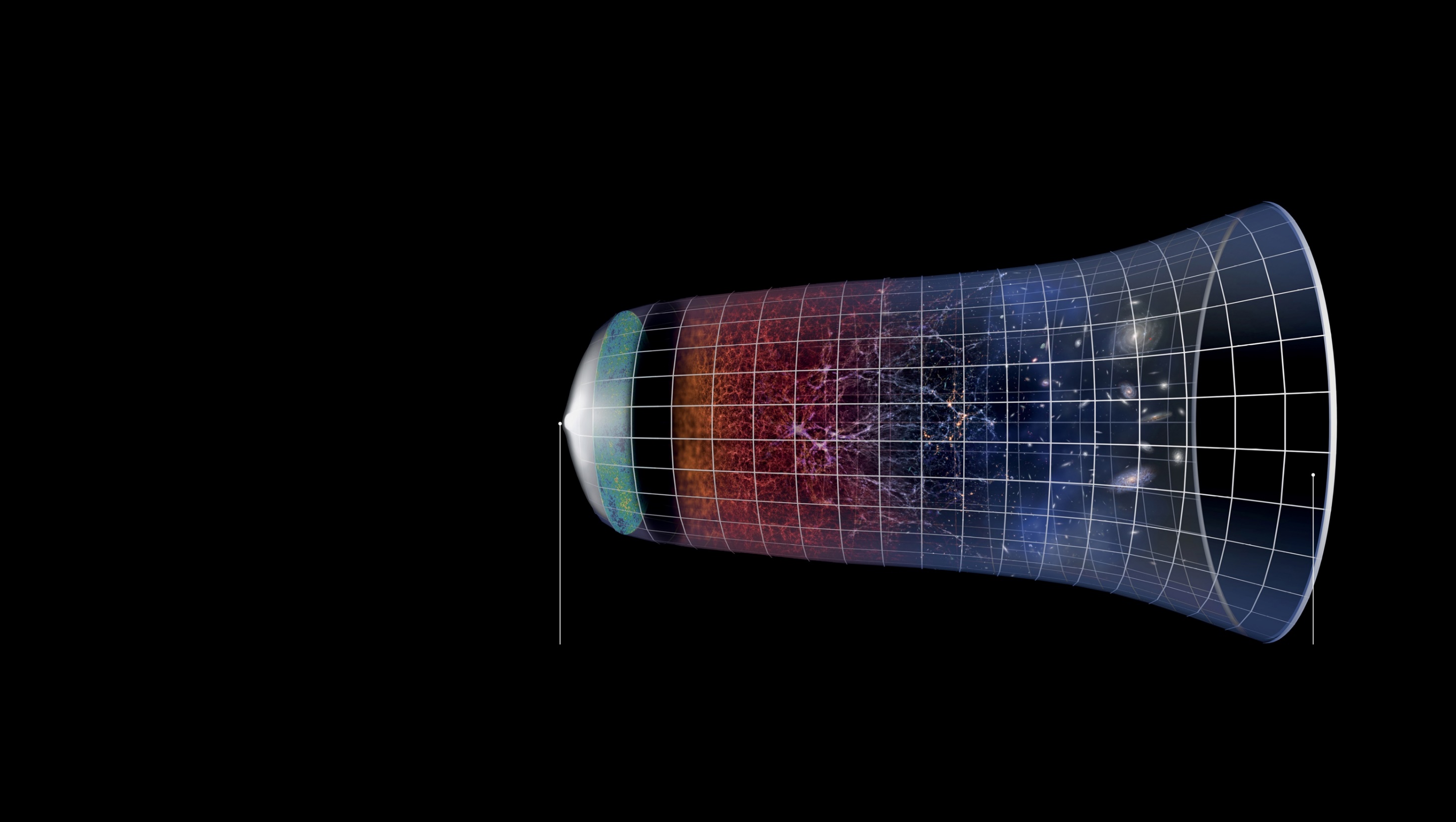 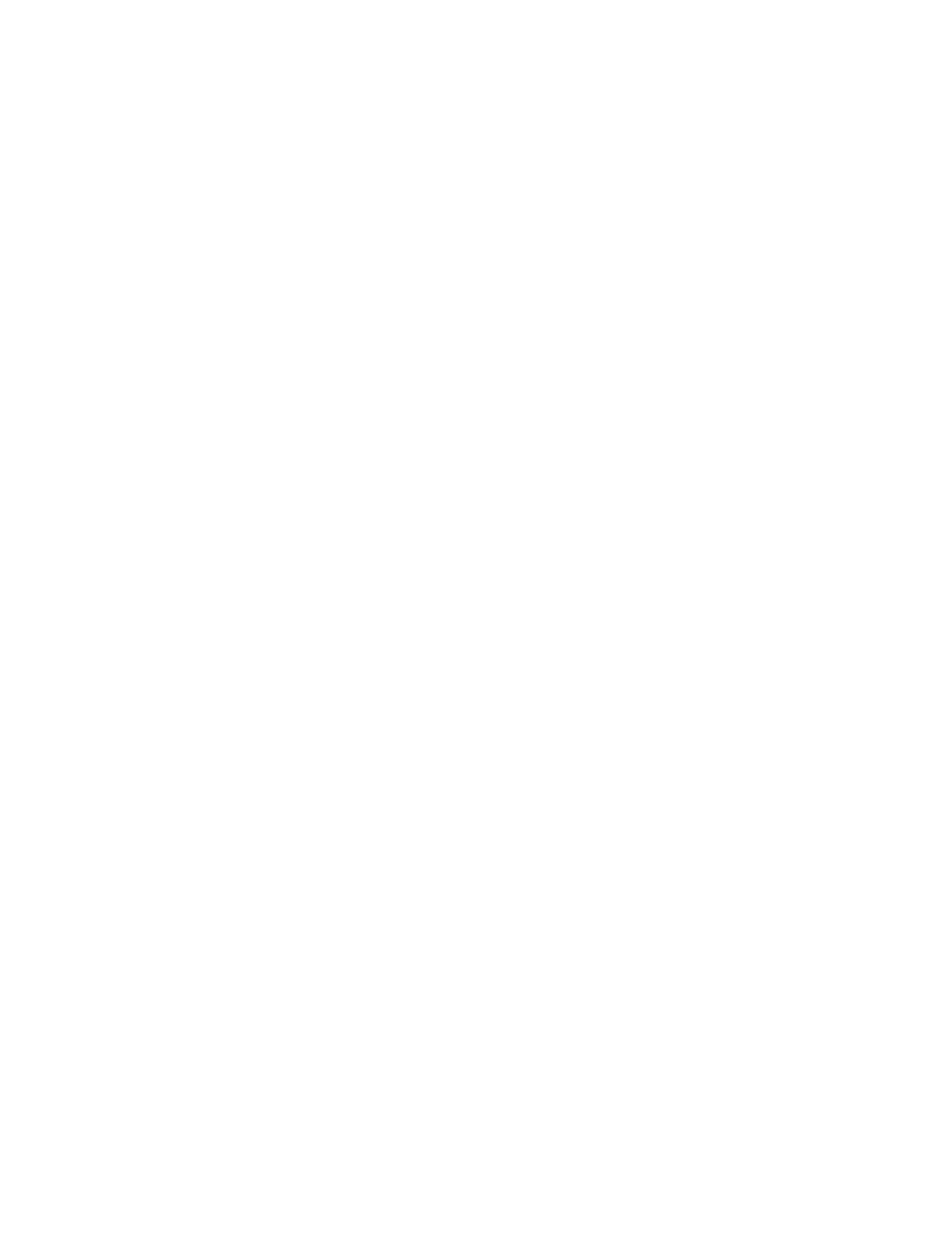 Other key science areas include the study of stars in our galaxy and beyond, black holes, the evolution of distant galaxies, up to the very first galaxies in the earliest epoch of the Universe
Credit: ESO/M. Kornmesser
ESO PUBLIC
Big Bang
Present Day
43
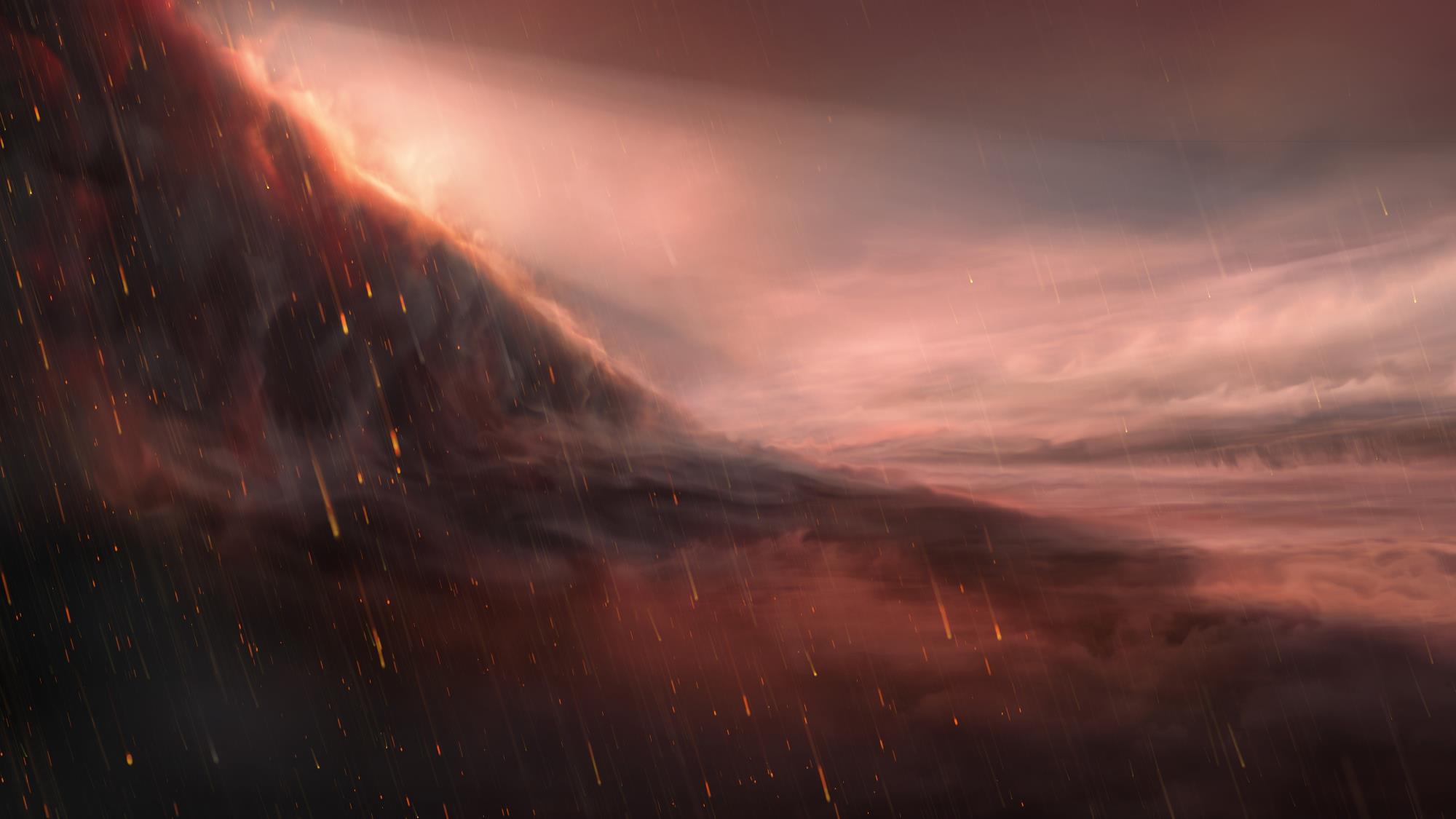 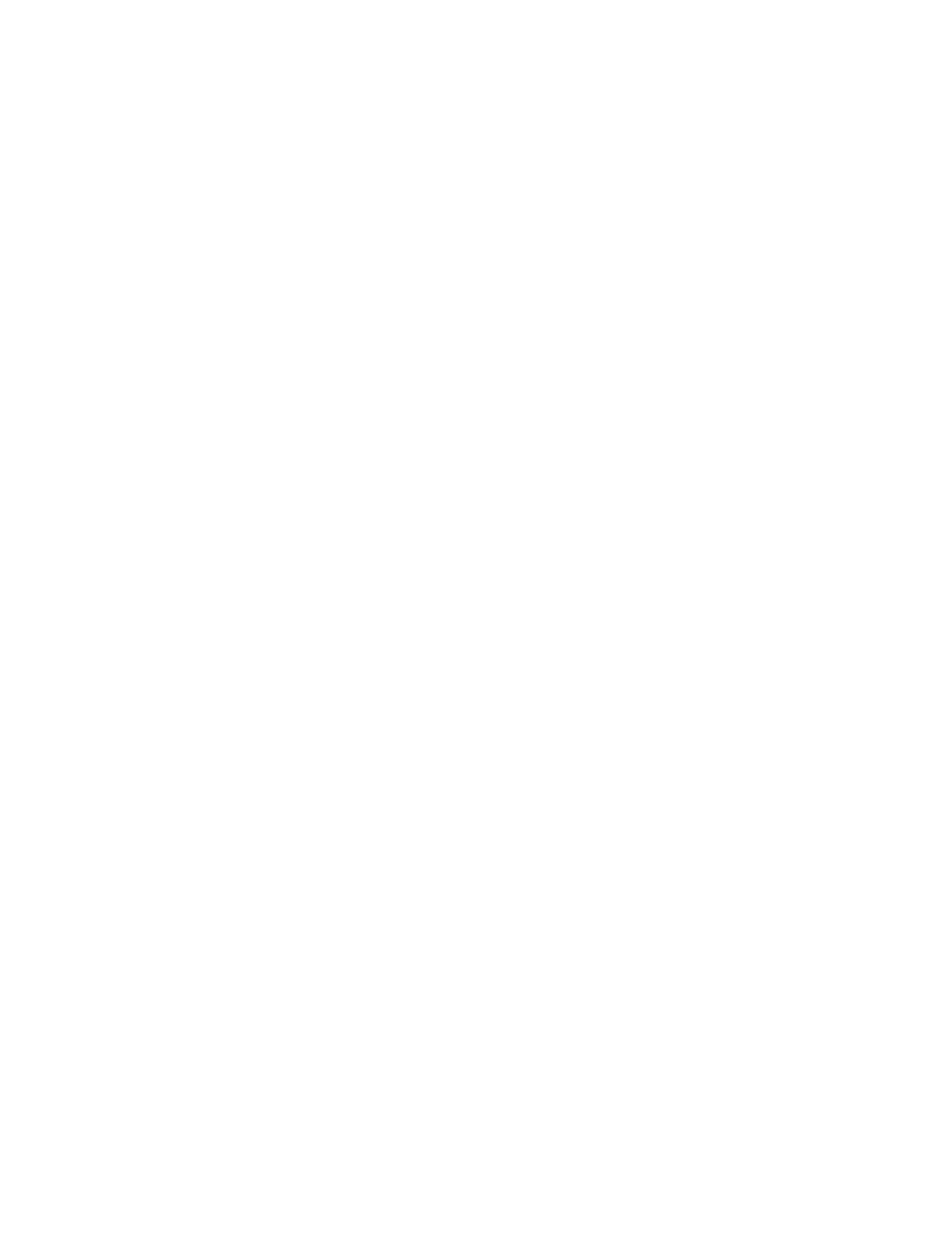 Credit: ESO/M. Kornmesser
ESO PUBLIC
And discoveries that nobody has ever even thought about
44
[Speaker Notes: Background image: Artist impression of the night side of WASP-76 b https://www.eso.org/public/news/eso2005/]
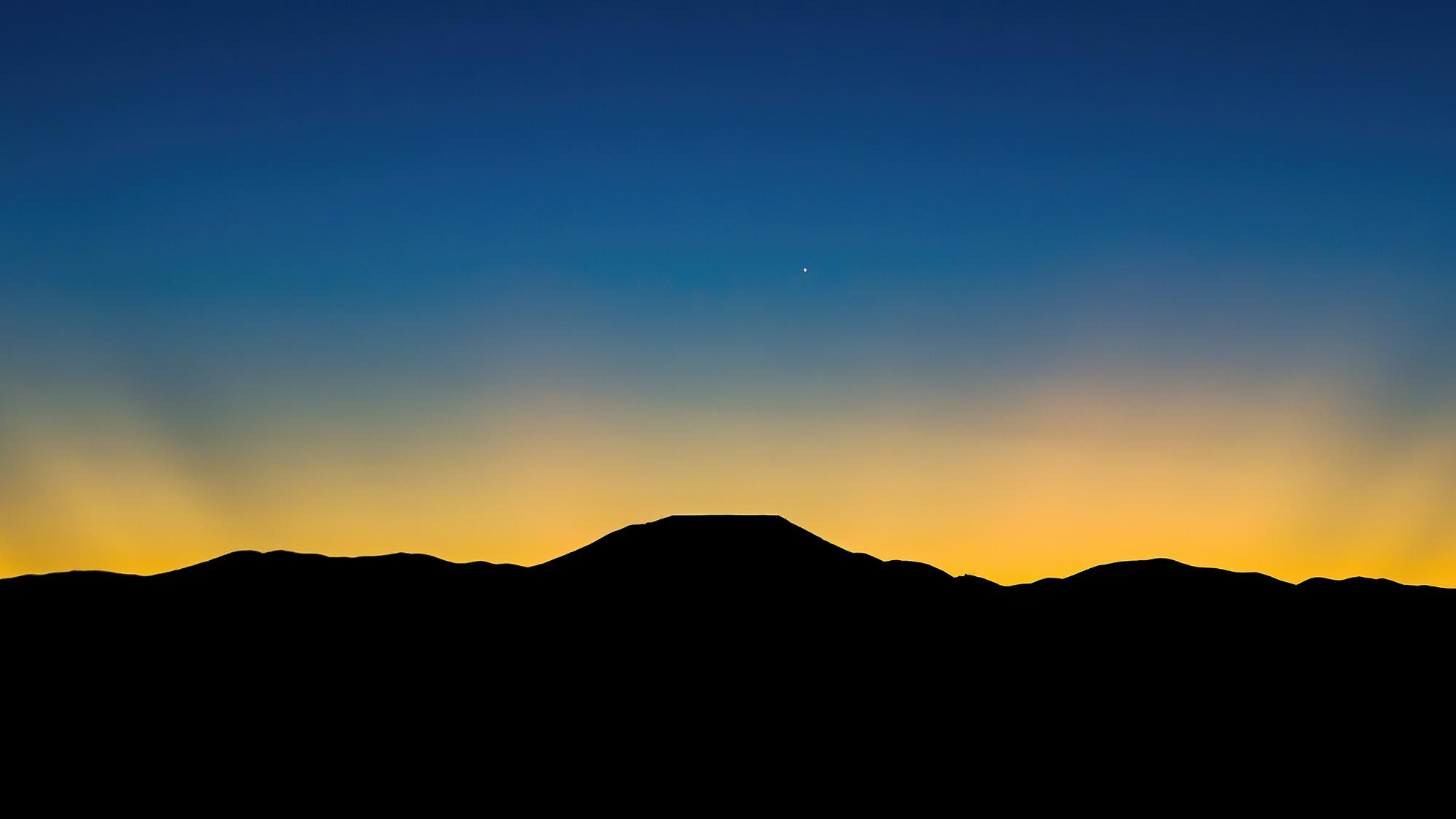 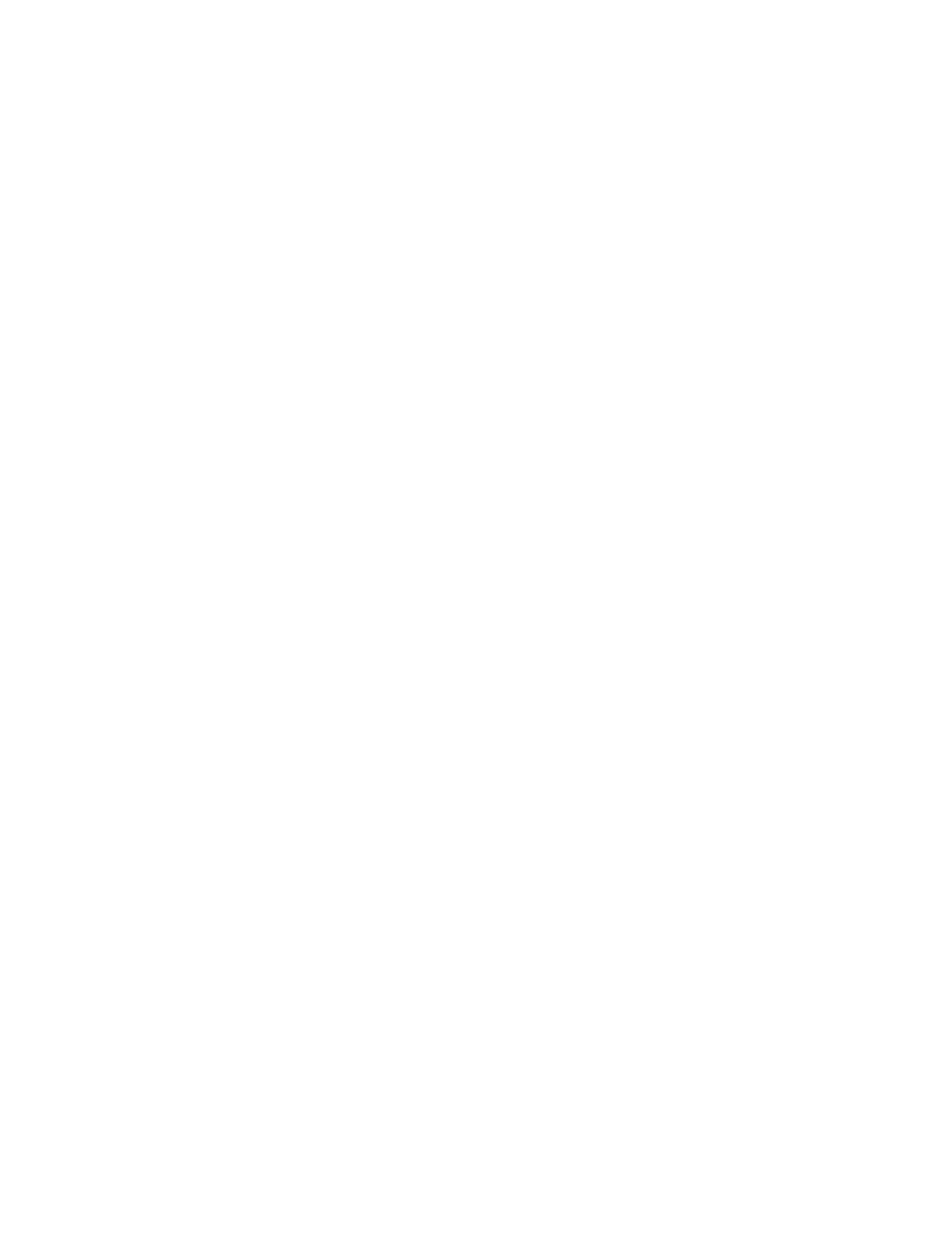 “I’m hoping that with ESO’s ELT we will be able to understand what our place in the Universe is in concrete terms – maybe finding the answer to whether we’re alone in the Universe.”
Credit: G. Hüdepohl (atacamaphoto.com)/ESO
ESO PUBLIC
Amina Helmi, ESO Council Member, Professor at Kapteyn Astronomical Institute, the Netherlands
45
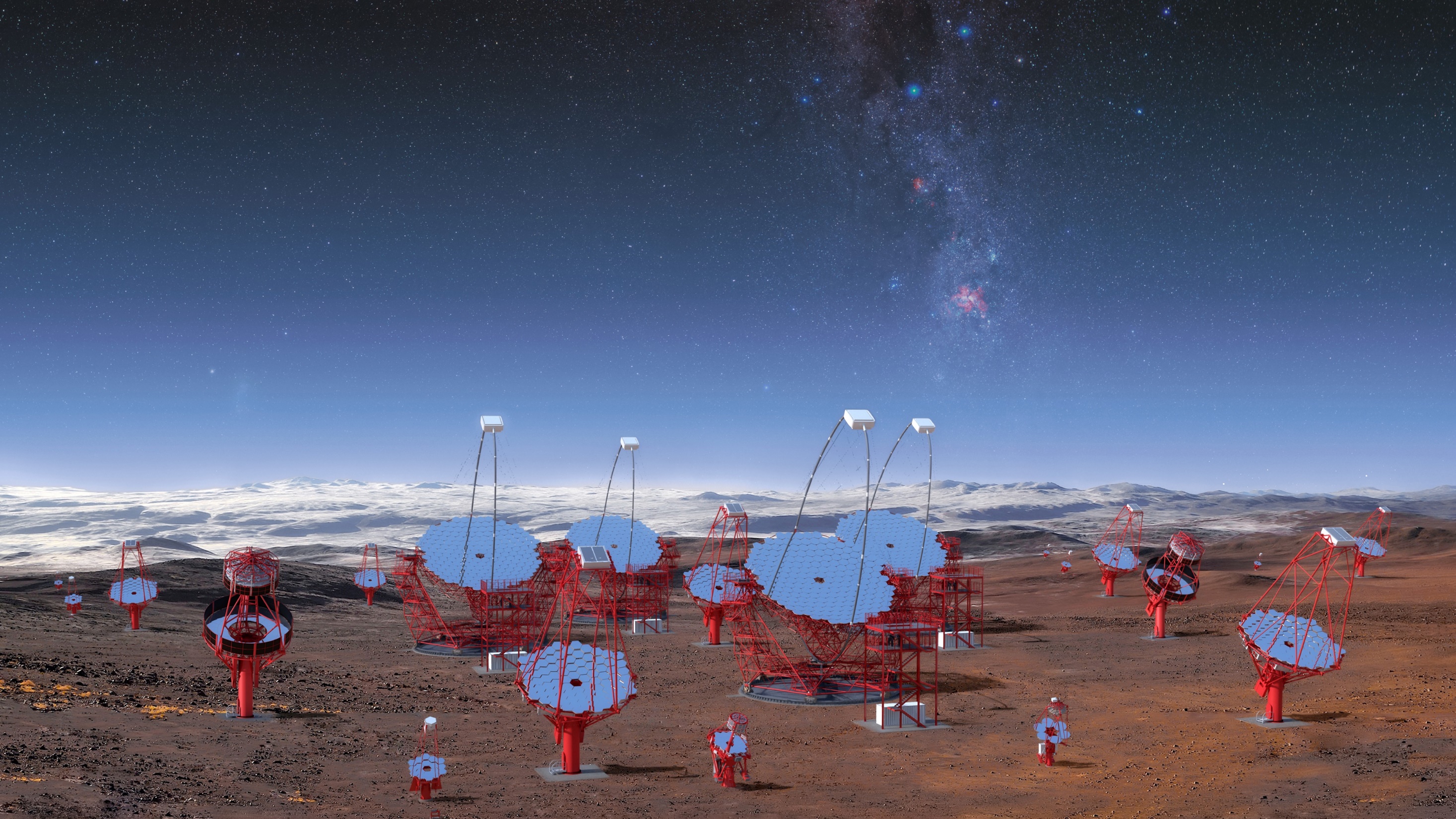 Cherenkov Telescope Array – South (CTA-S)
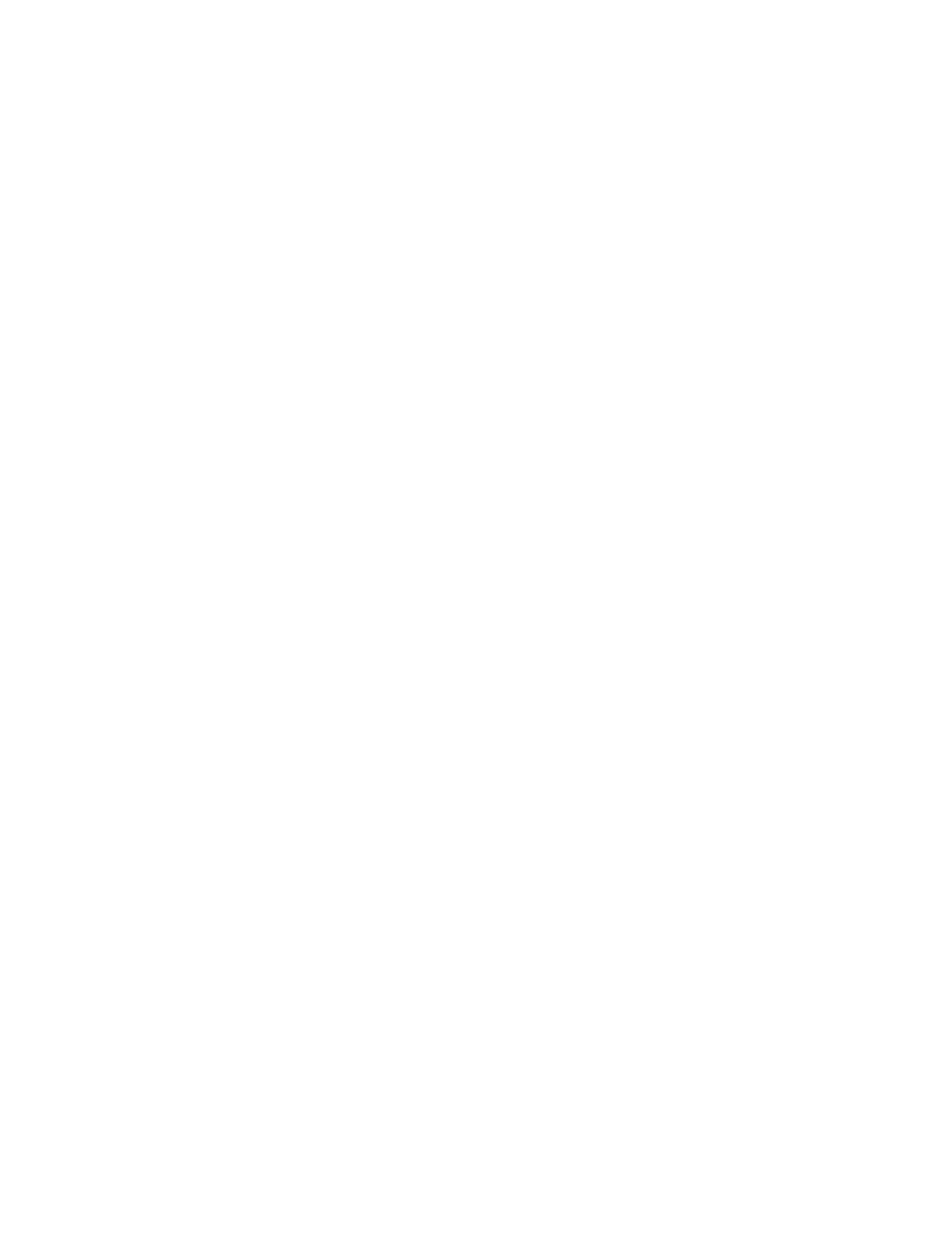 Credit: CTA/M-A. Besel/IAC (G.P. Diaz)/ESO
ESO PUBLIC
46
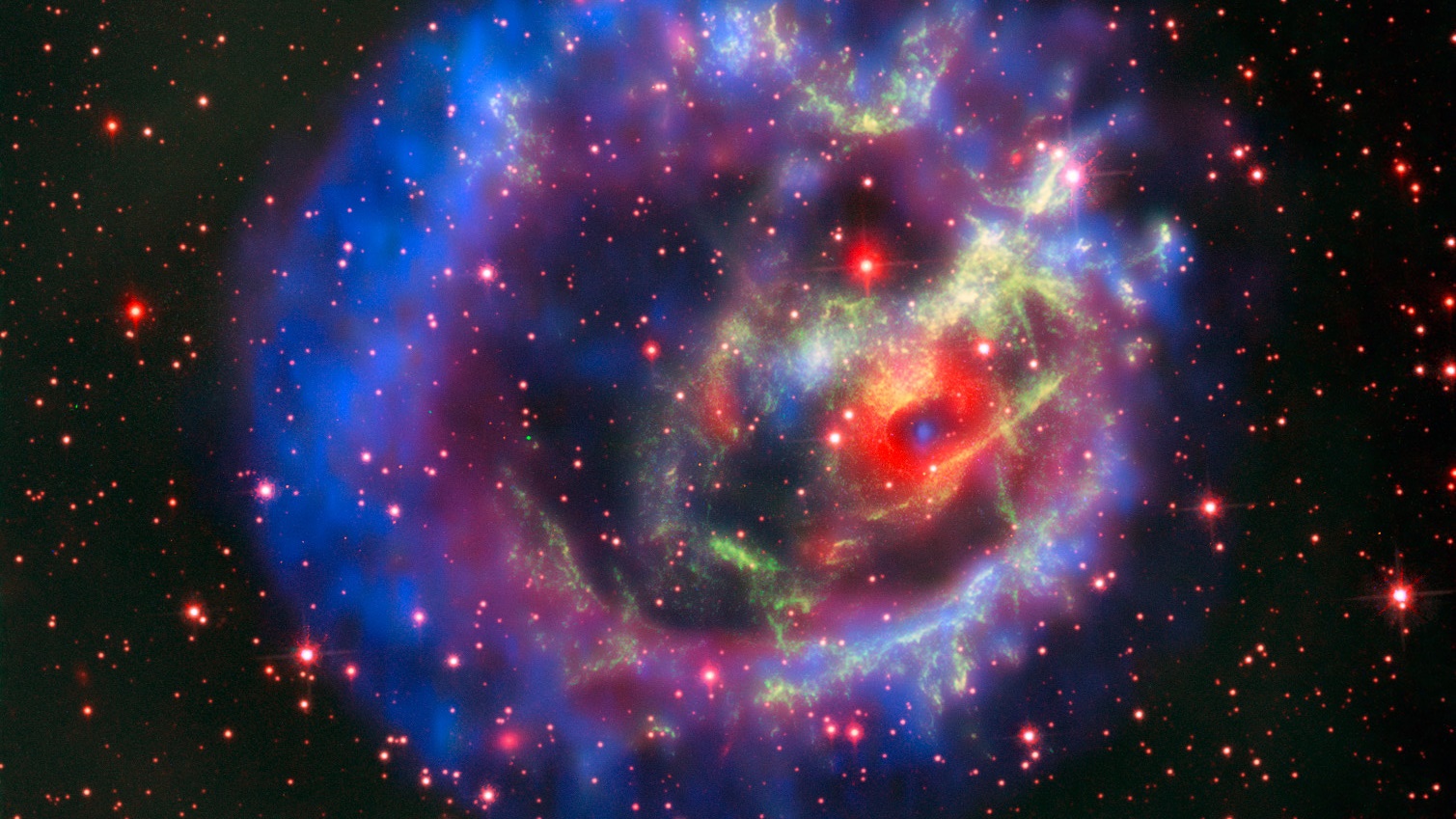 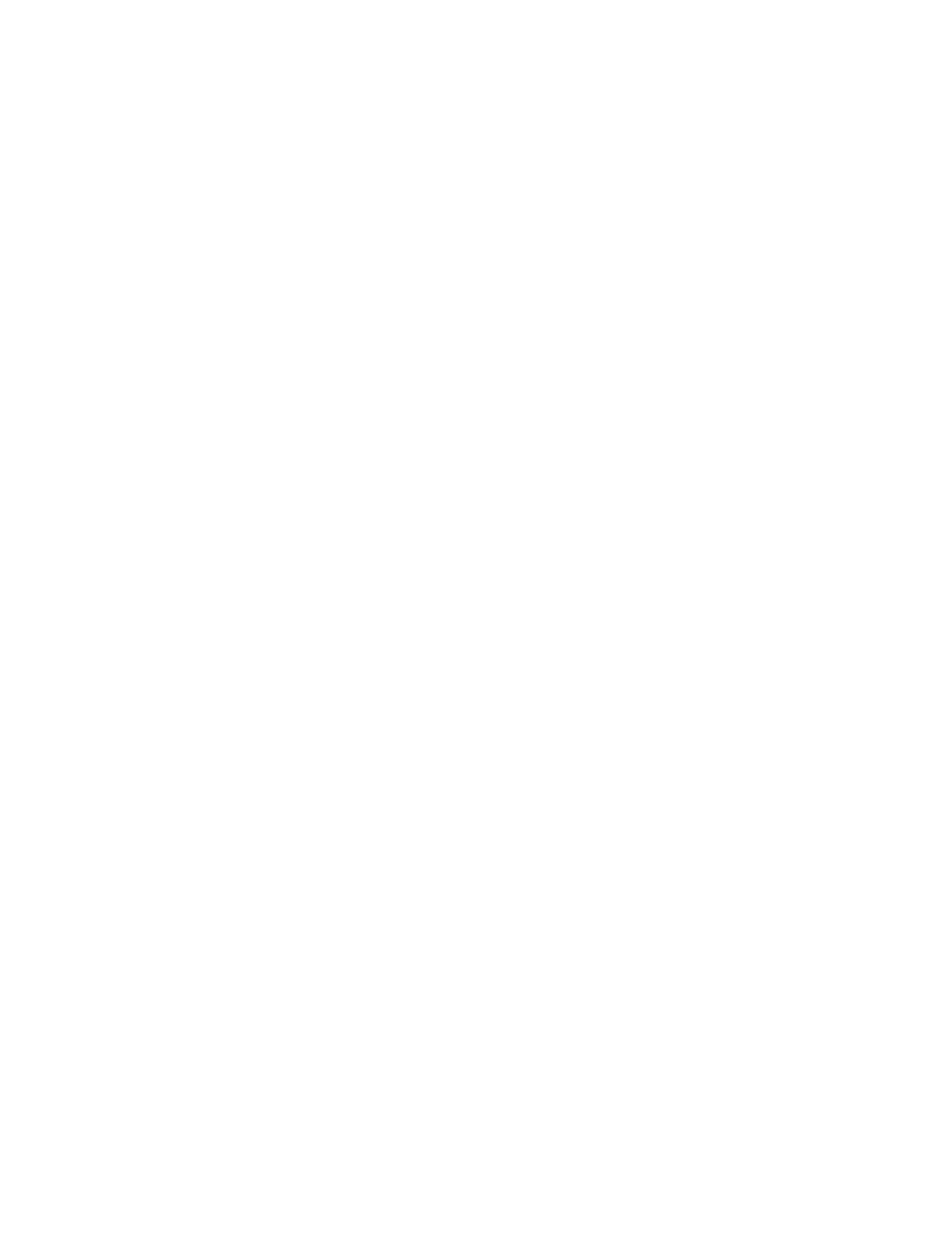 The CTA is a Cherenkov-light telescope that will enable us to observe the most energetic phenomena in the Universe
Credit: ESO/NASA, ESA and the Hubble Heritage Team (STScI/AURA)/F. Vogt et al.. Acknowledgments: Mahdi Zamani
ESO PUBLIC
47
[Speaker Notes: Background image:  supernova remnant 1E 0102.2-7219 https://www.eso.org/public/news/eso1810/]
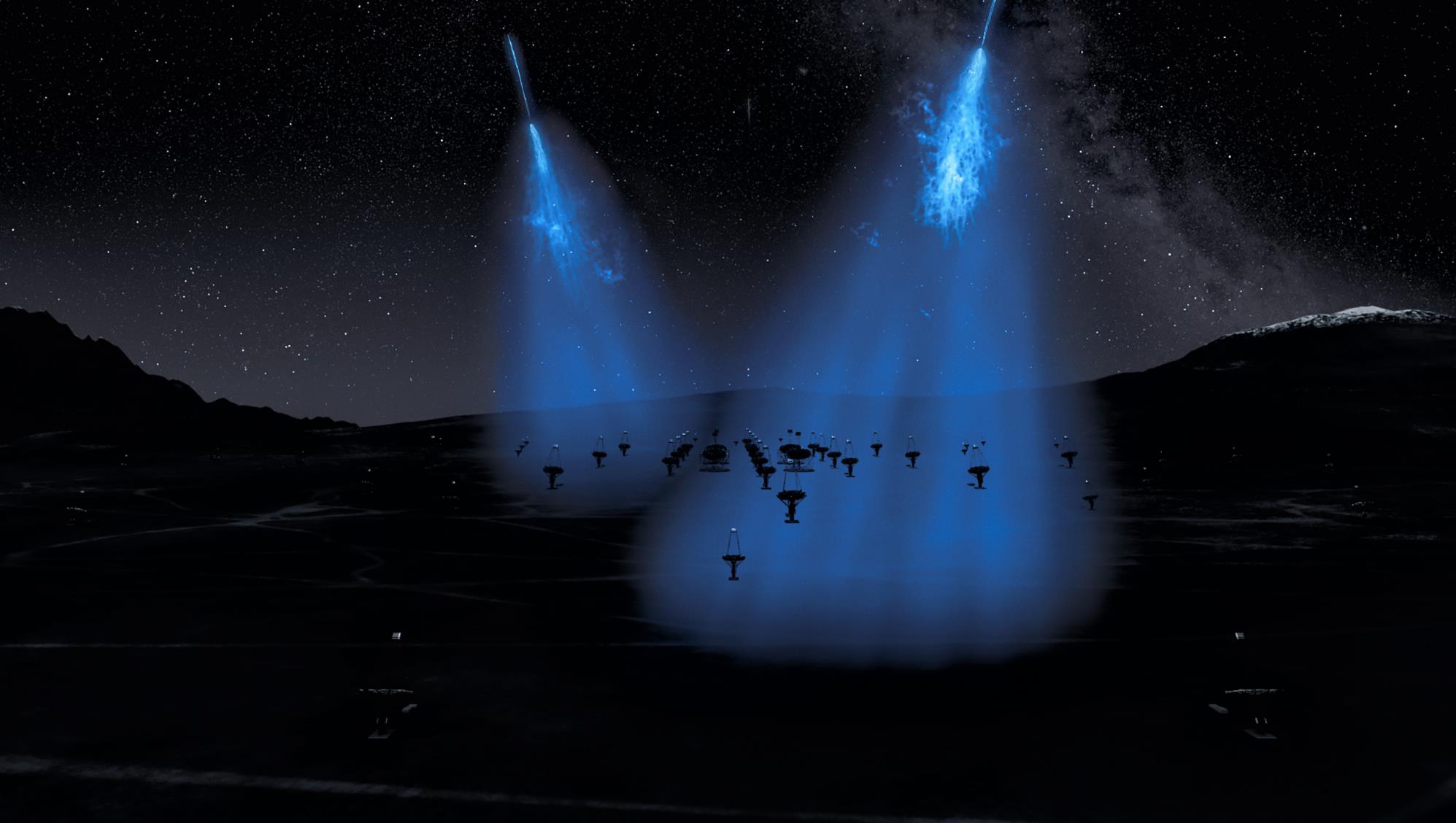 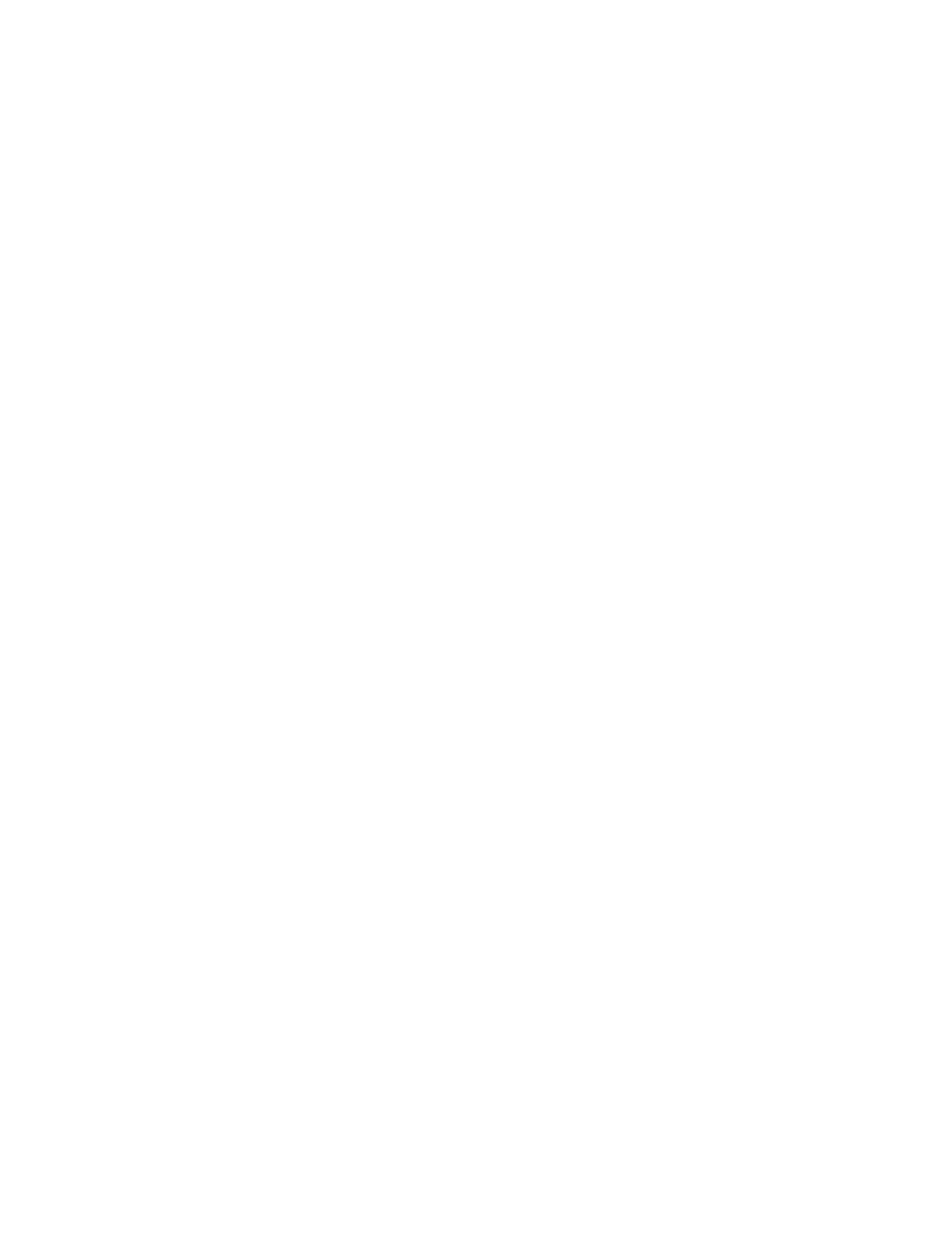 Credit: CTAO
ESO PUBLIC
It will detect gamma rays that reach the earth’s atmosphere and interact with it
48
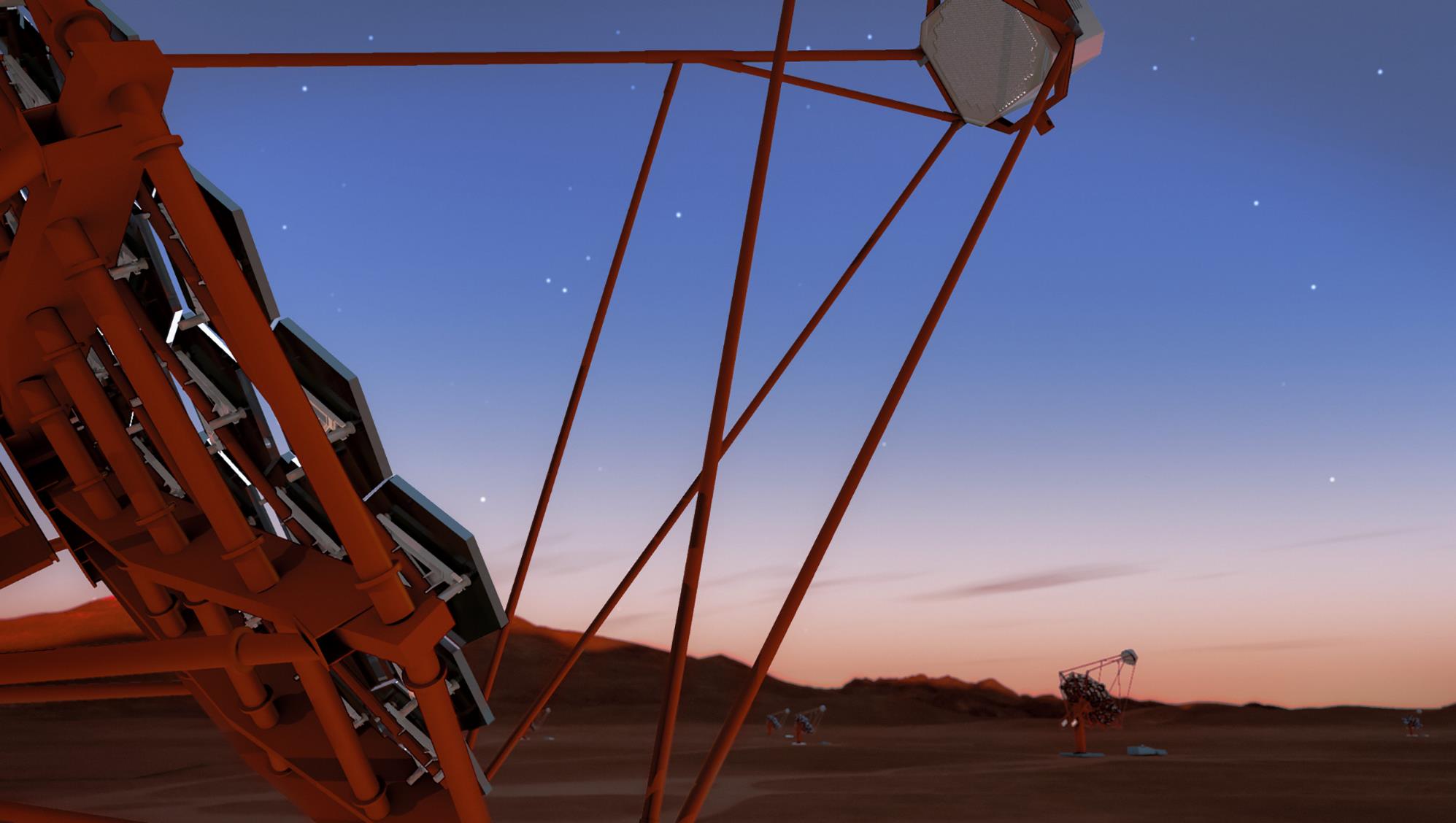 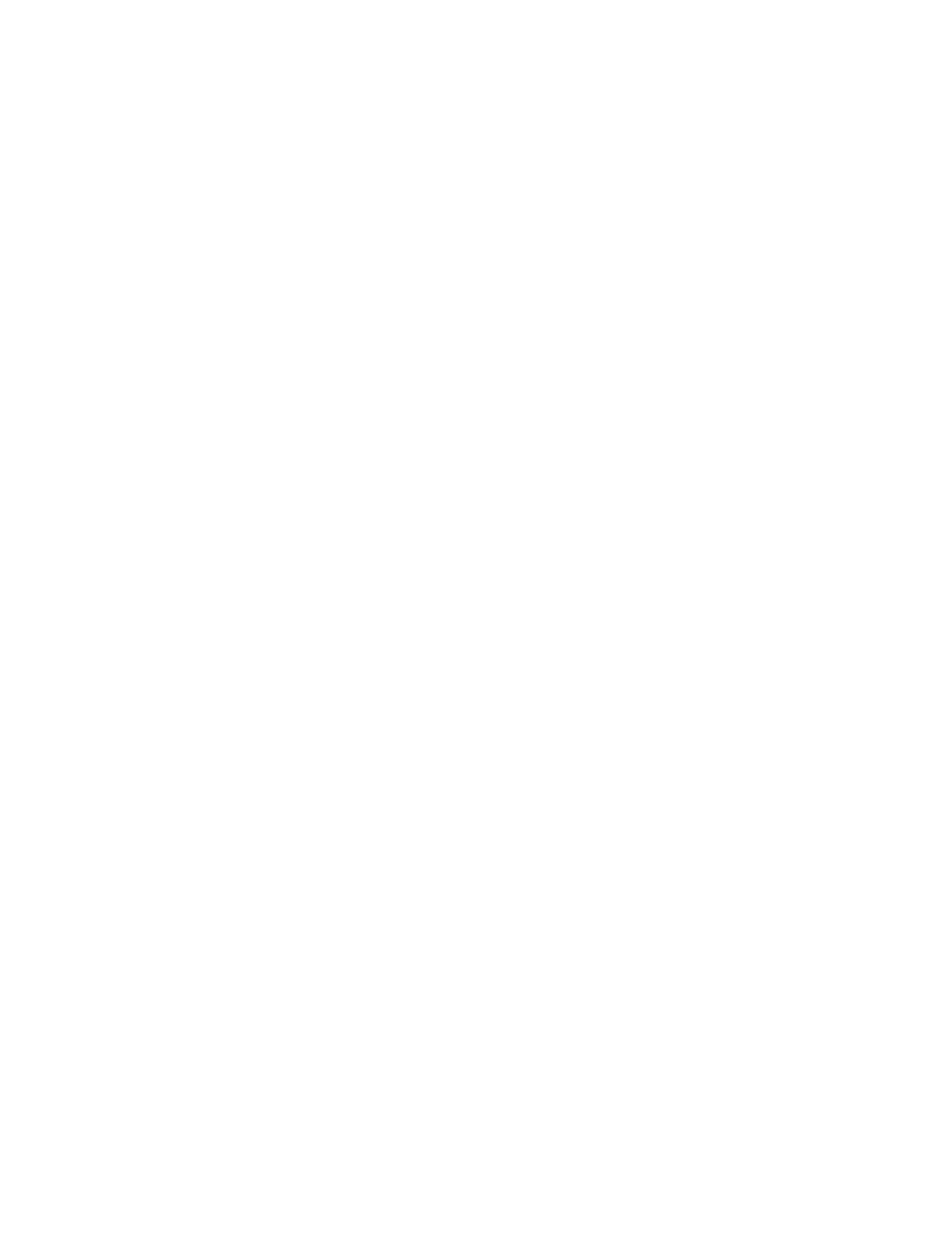 CTA will comprise about  70 telescopes spread between two sites in the northern and southern hemispheres
Credit: CTAO
ESO PUBLIC
49
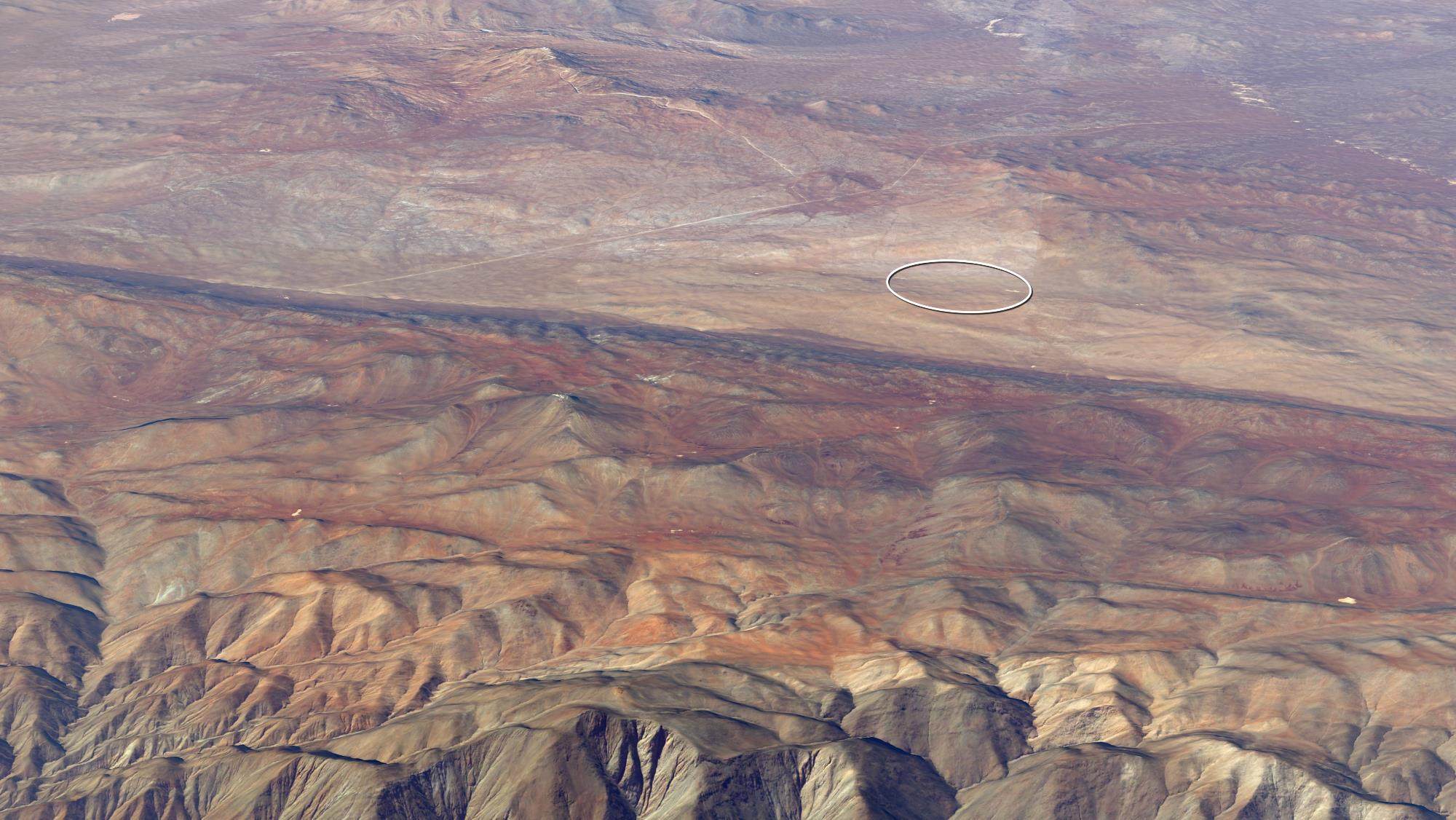 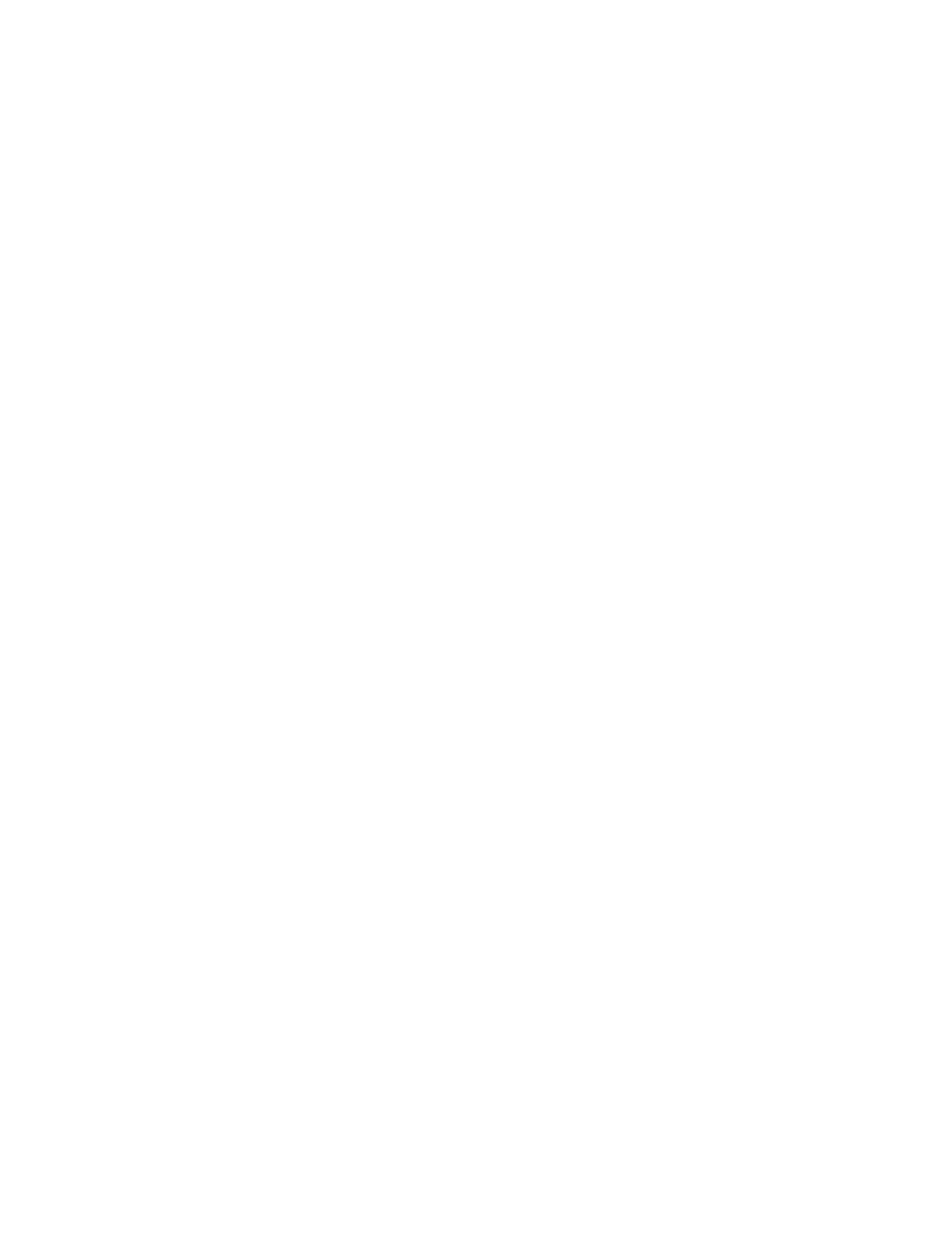 Cerro Armazones
ESO’ ELT
Cherenkov Telescope Array Site
Credit: ESO/CTAO/N. Bartmann
Cerro Paranal
Very Large Telescope
ESO PUBLIC
The Southern site, CTA-S, will be located in the vicinity of ESO's Paranal Observatory
50
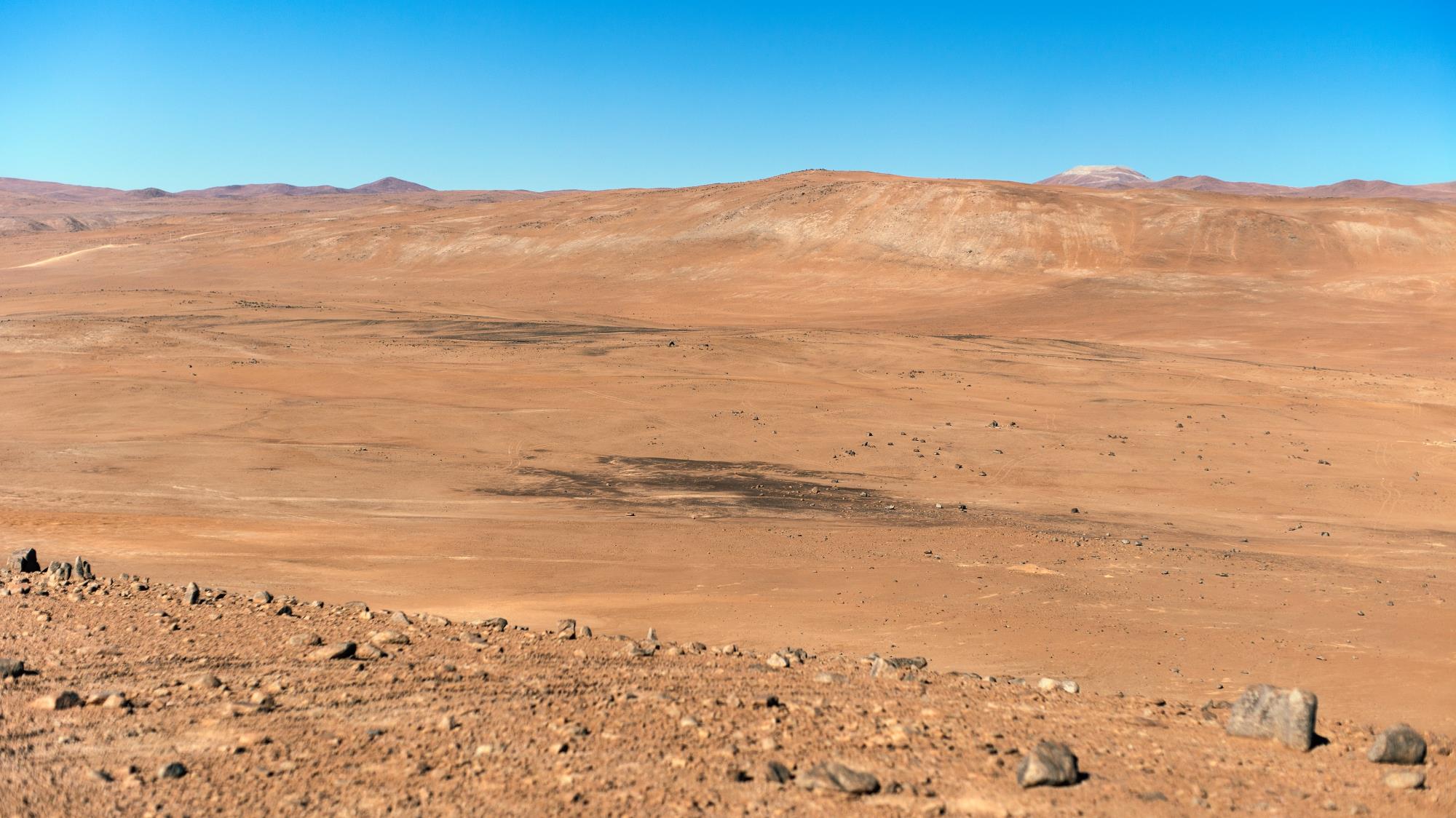 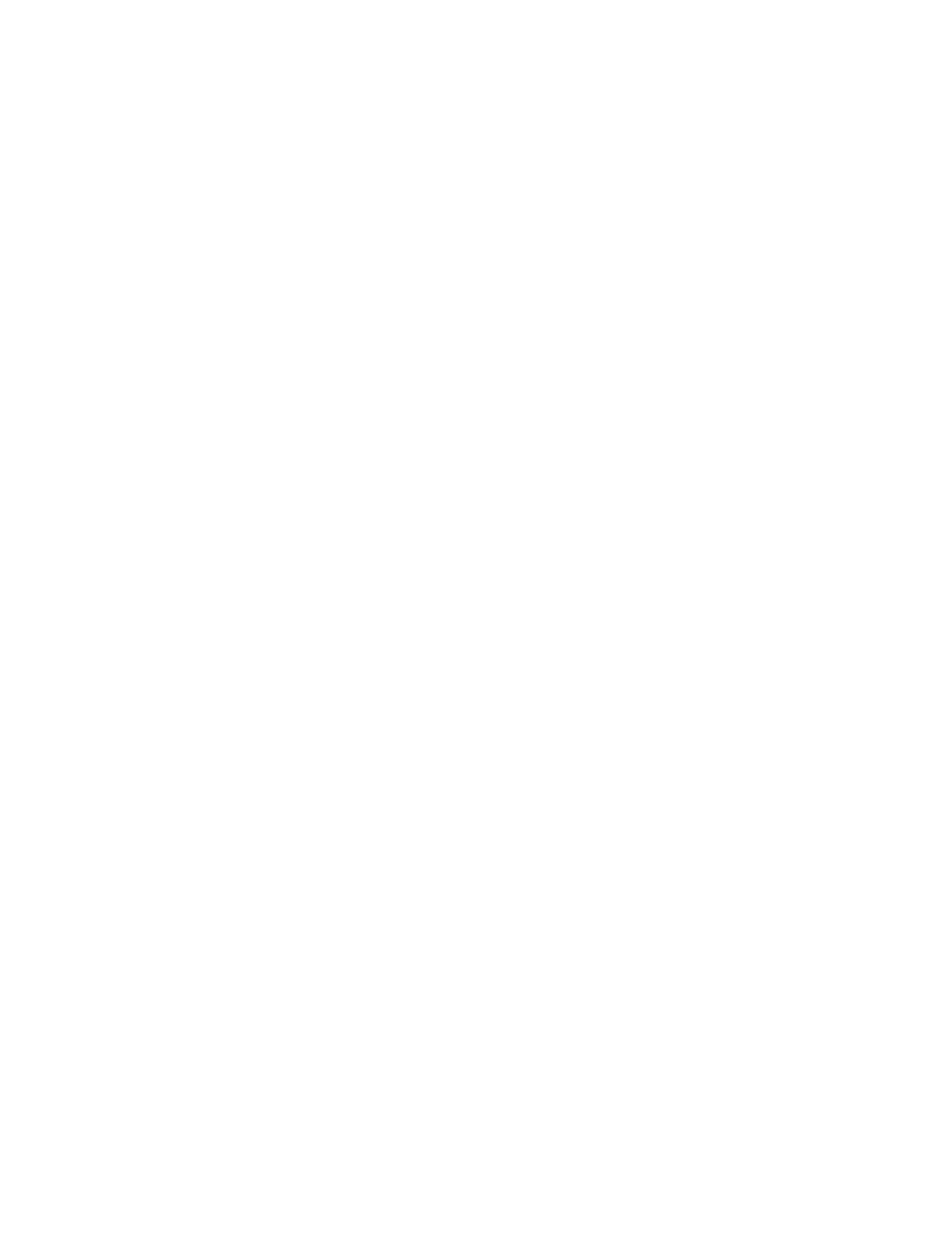 It will be hosted and operated by ESO, an 8 % partner in the CTA Observatory.
Credit: ESO/P. Horálek
ESO PUBLIC
This partnership will generate important operational and scientific synergies.
51
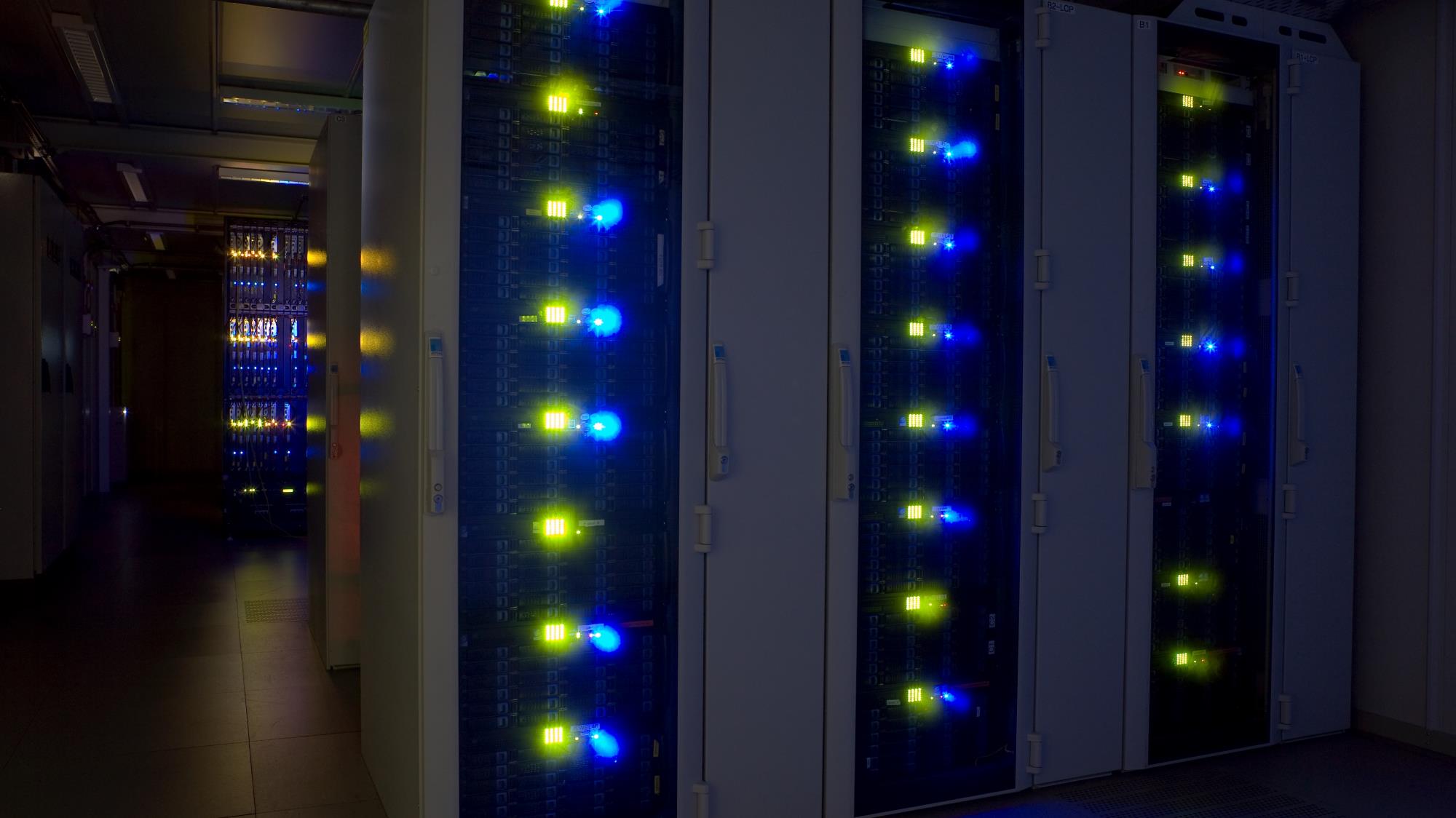 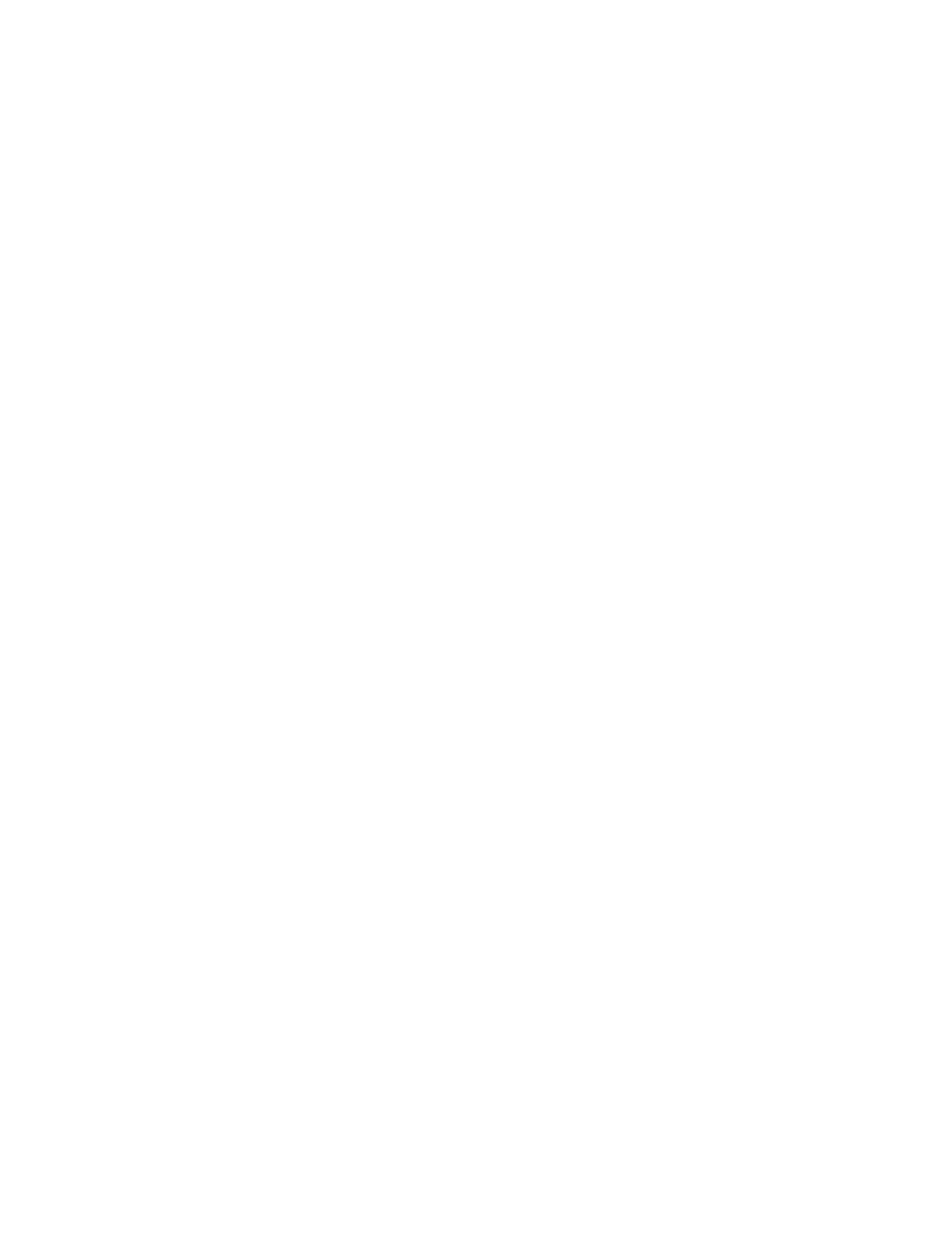 Credit: ESO/H.H.Heyer
ESO PUBLIC
ESO Science Archive Facility – open data for open science
52
ESO Science Archive Facility
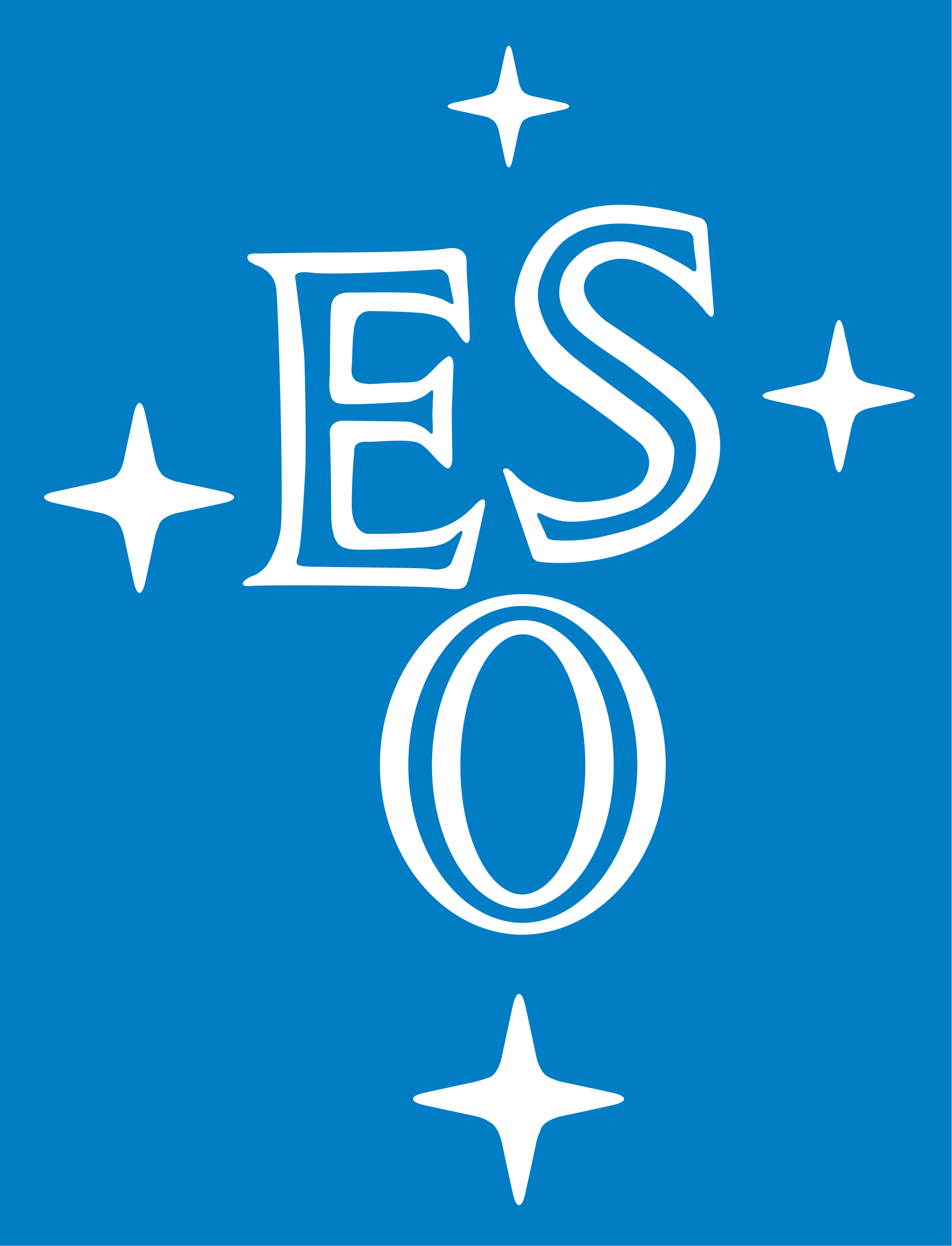 Astronomy is an example of open/shared data.
Open data from all ESO telescopes
The SAF contains raw, processed, and advanced data products for scientists worldwide to use
More than 3.5 million processed data sets

archive.eso.org
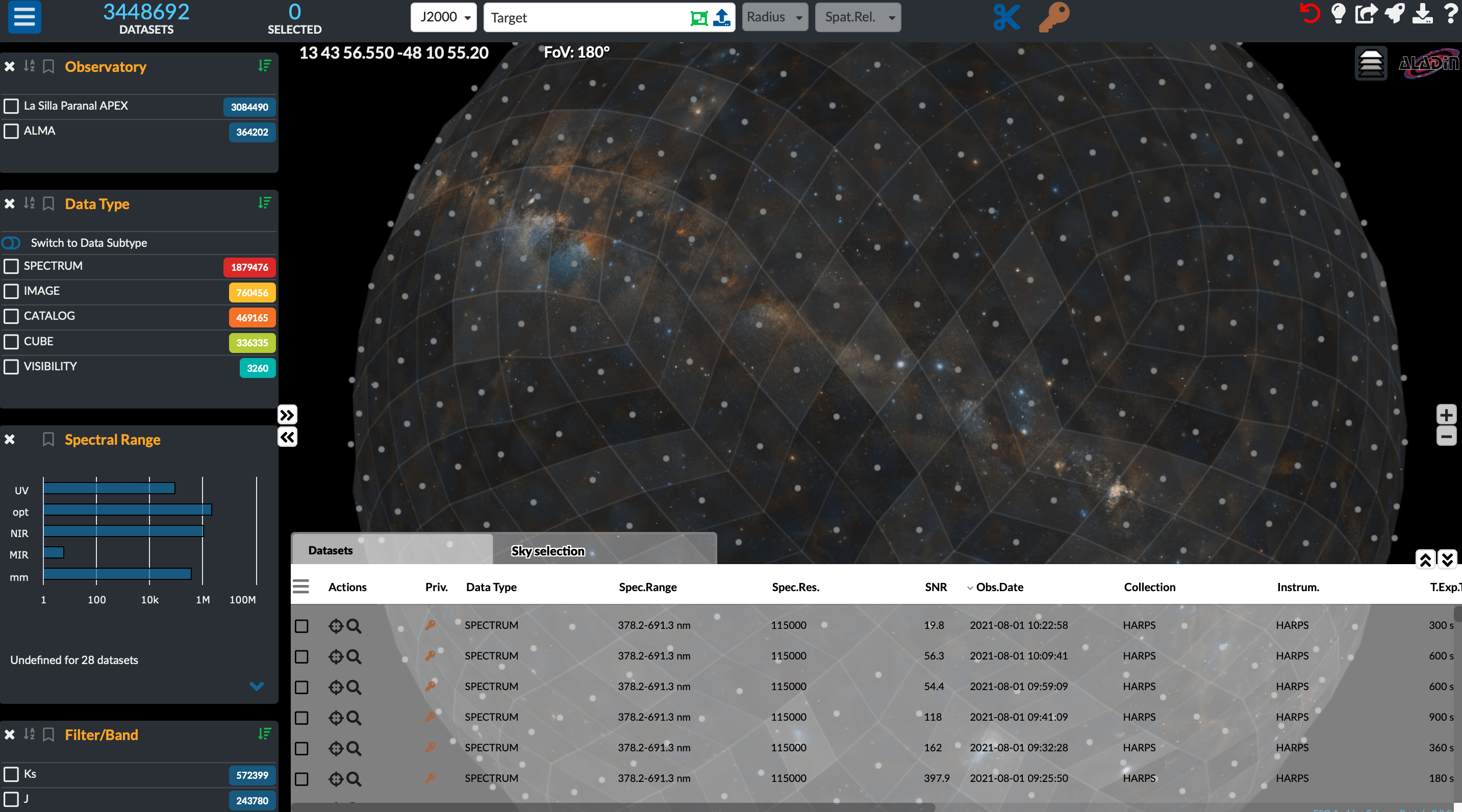 ESO PUBLIC
Here the section title Author and Occasion in Italics
53
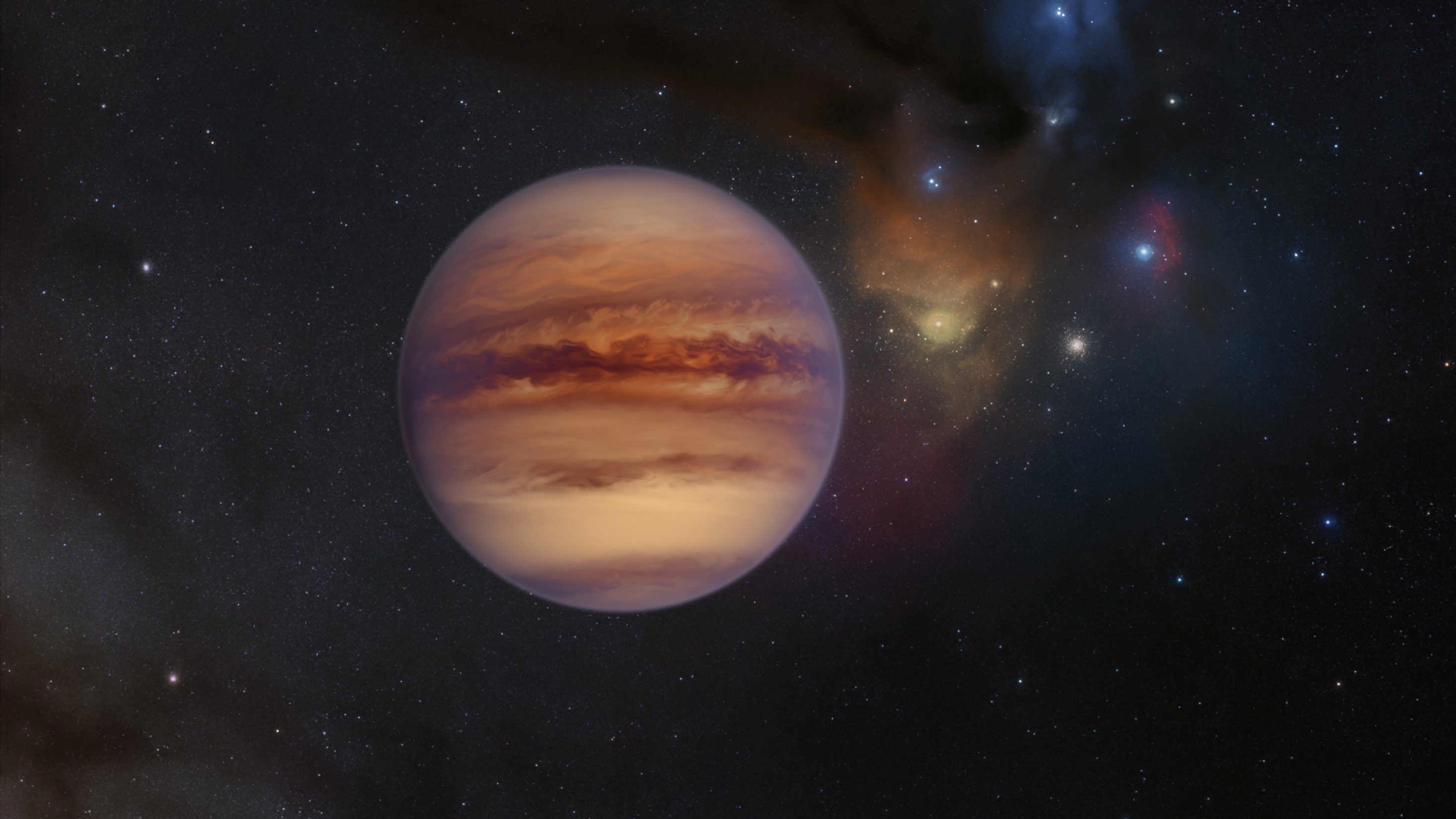 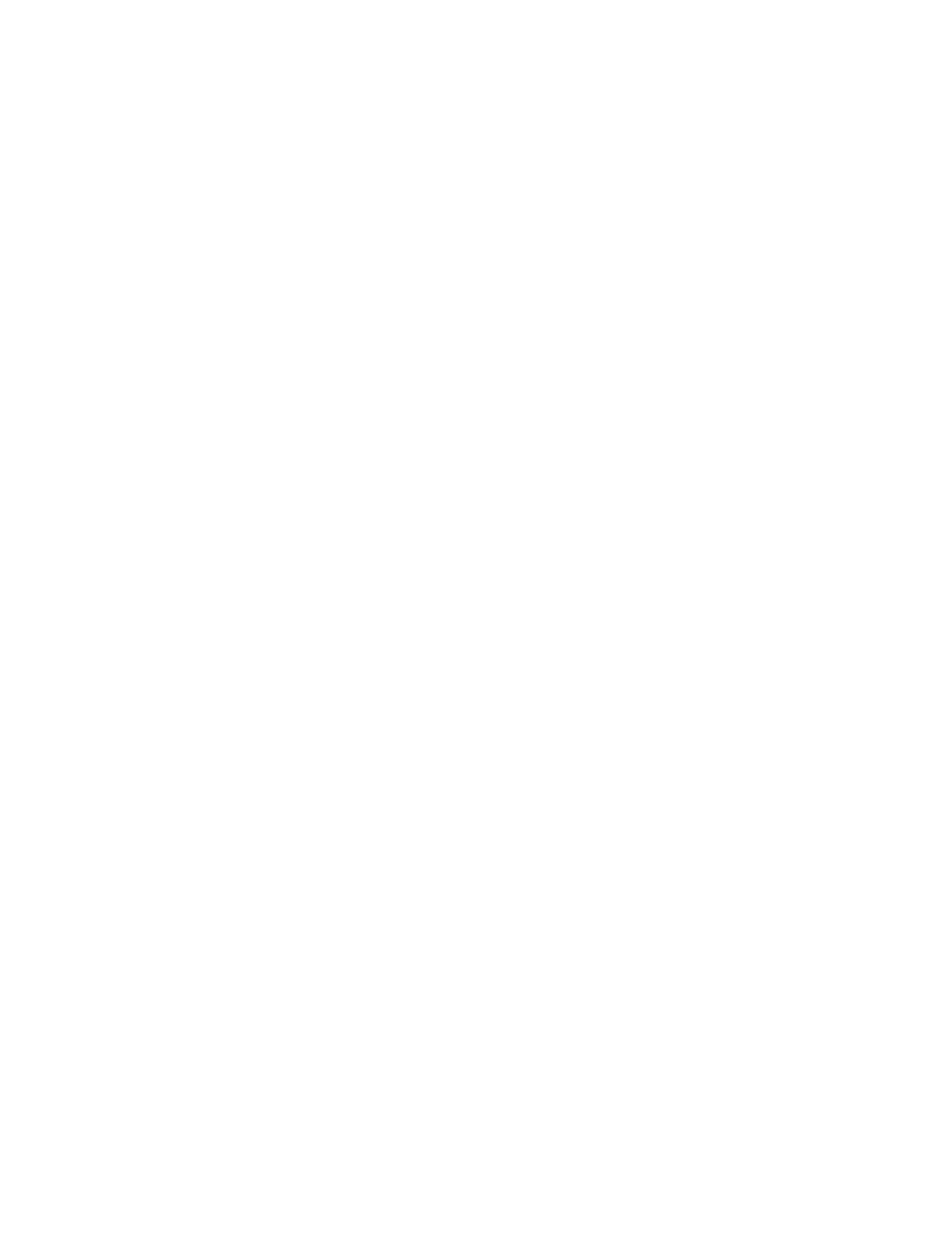 Credit: ESO/M. Kornmesser/S. Guisard (www.eso.org/~sguisard)
ESO PUBLIC
ESO telescopes help uncover the largest group of rogue planets yet
54
[Speaker Notes: Background image: Artist impression]
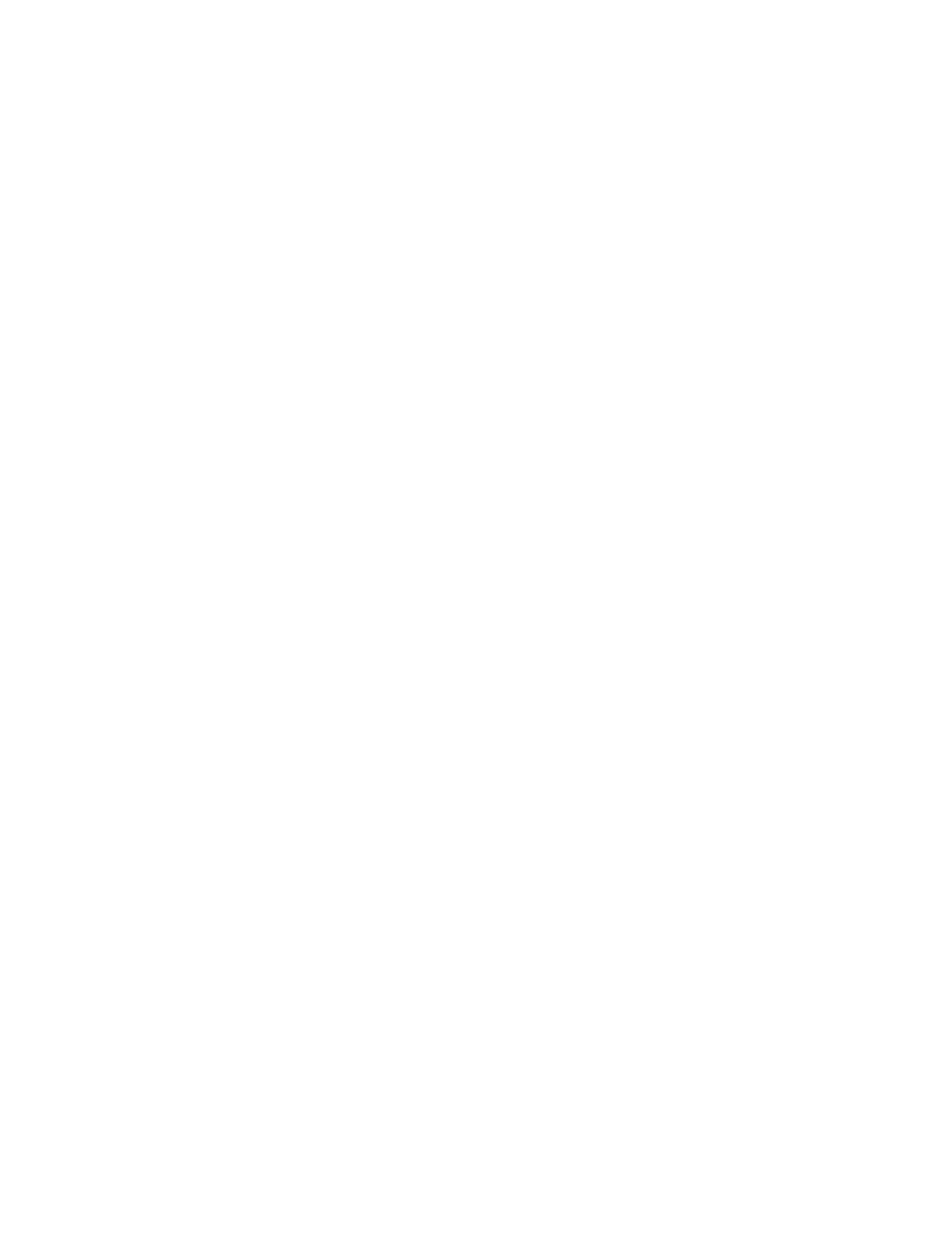 ESO premises
ESO PUBLIC
55
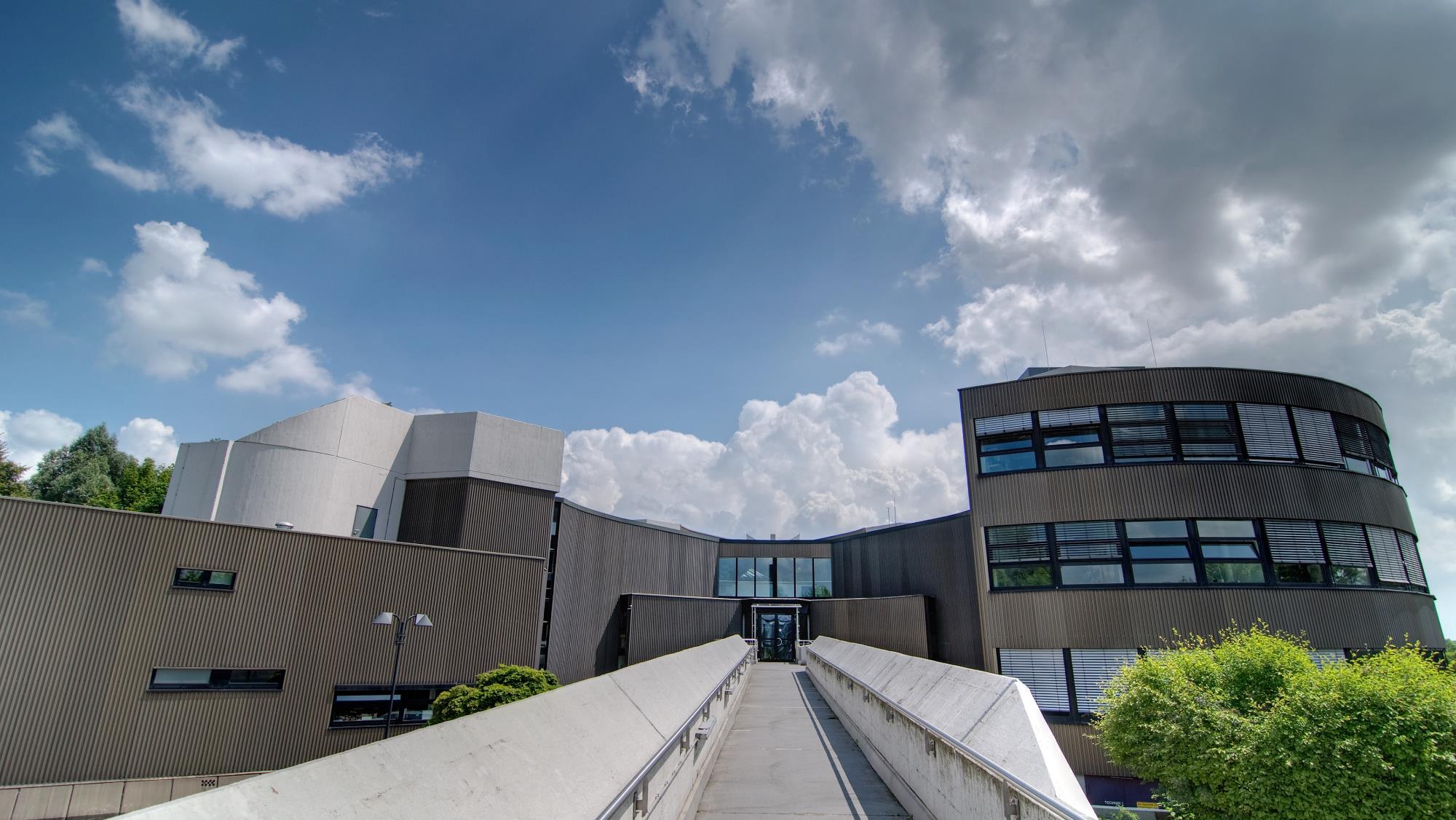 ESO Headquarters in Germany
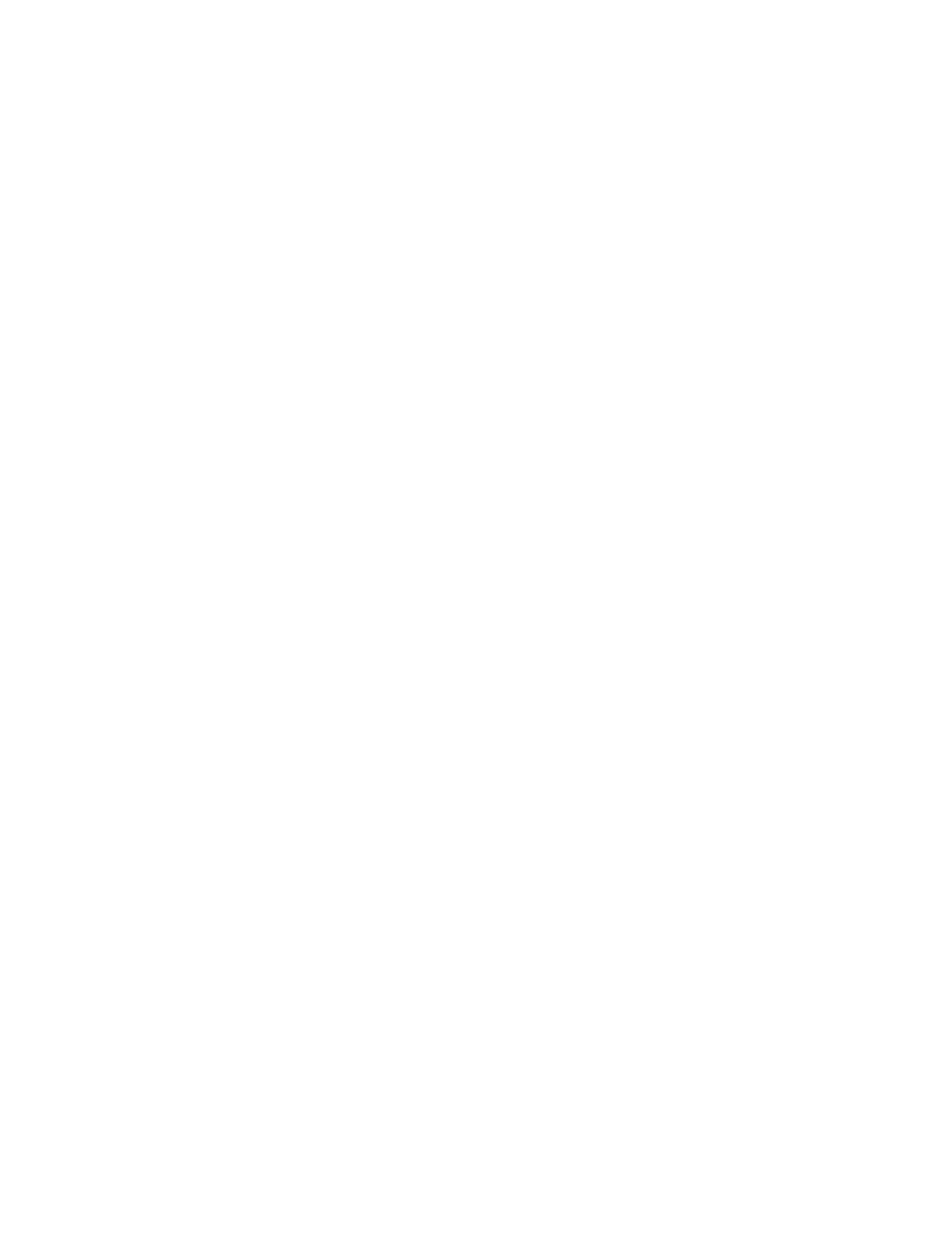 ESO’s science, administration and technology centre is located in Garching, near Munich, where
450 people work on site
ESO PUBLIC
56
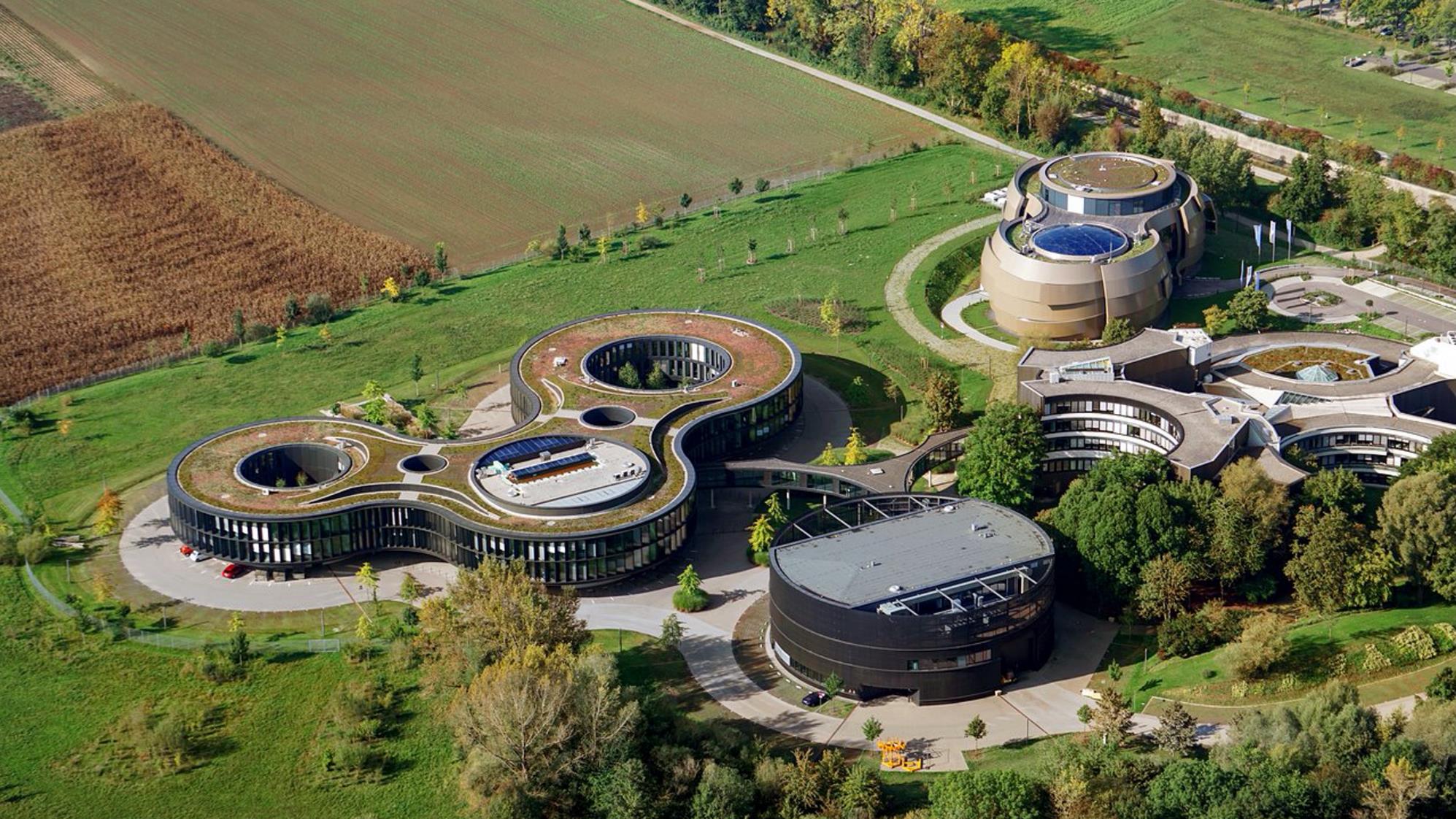 ESO Headquarters in Germany
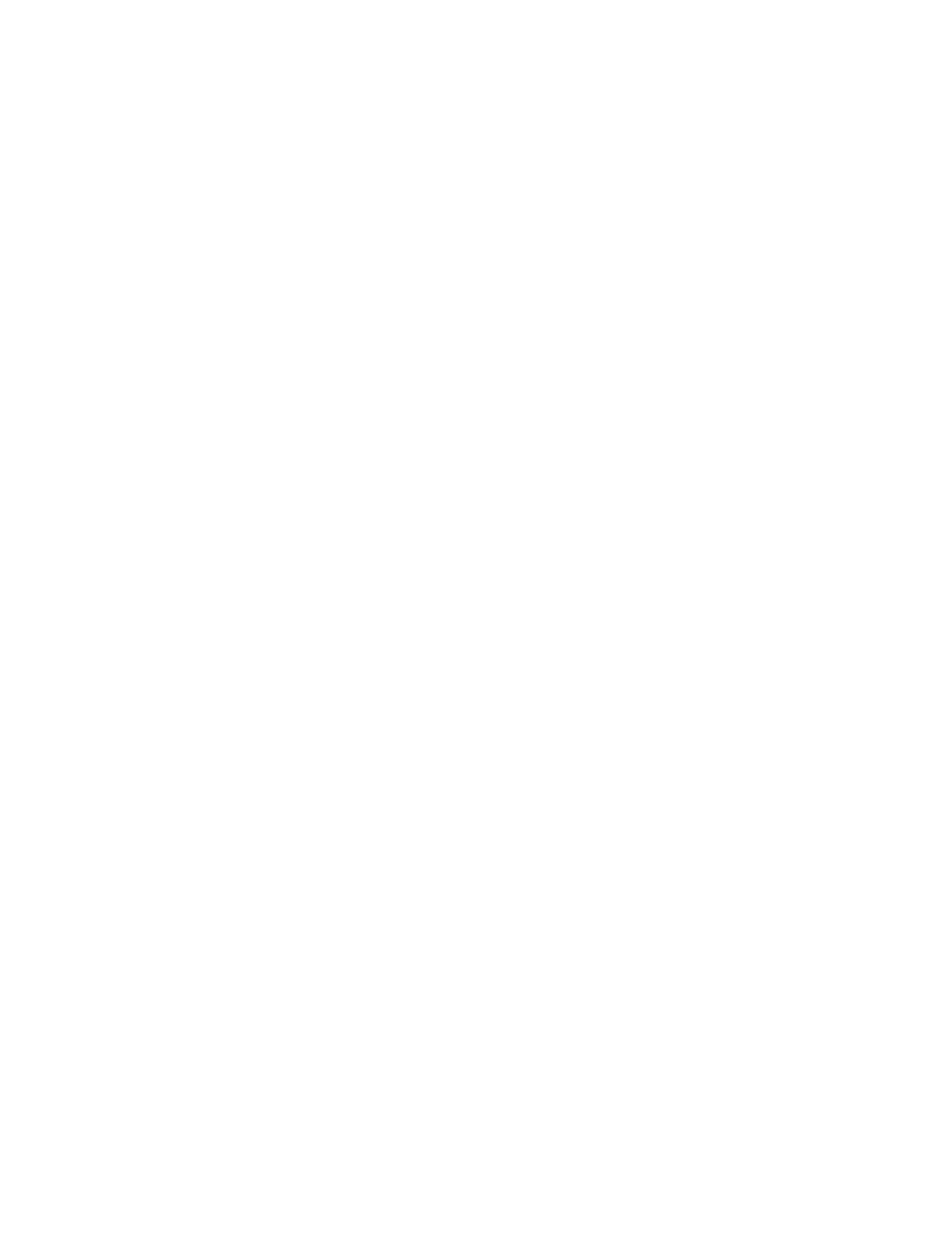 Home of ESO’s Integration Hall, the Science Archive Facility, and ESO Supernova Visitor Centre & Planetarium
Credit: E. Graf/ESO
ESO PUBLIC
57
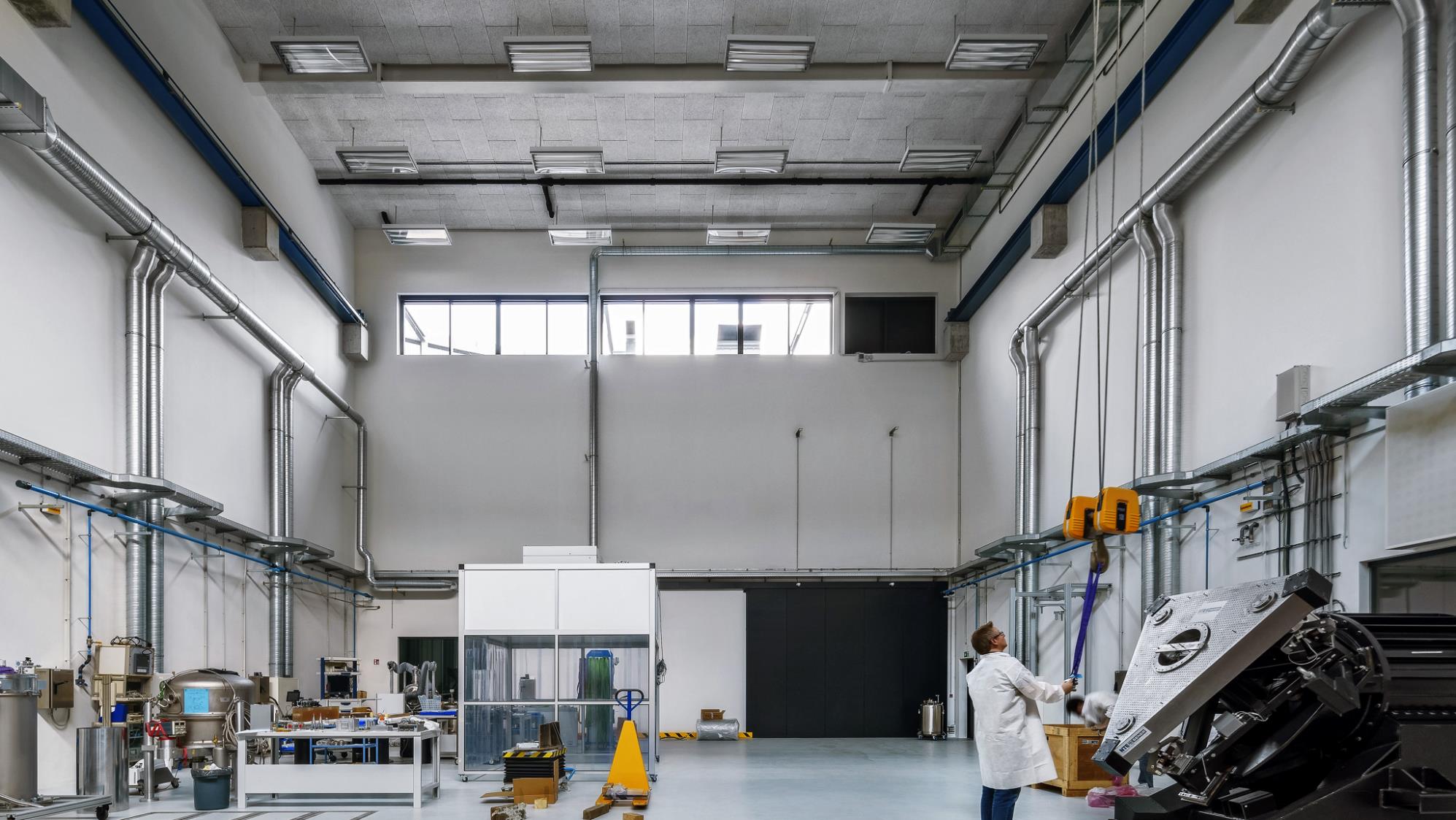 ESO’s integration hall
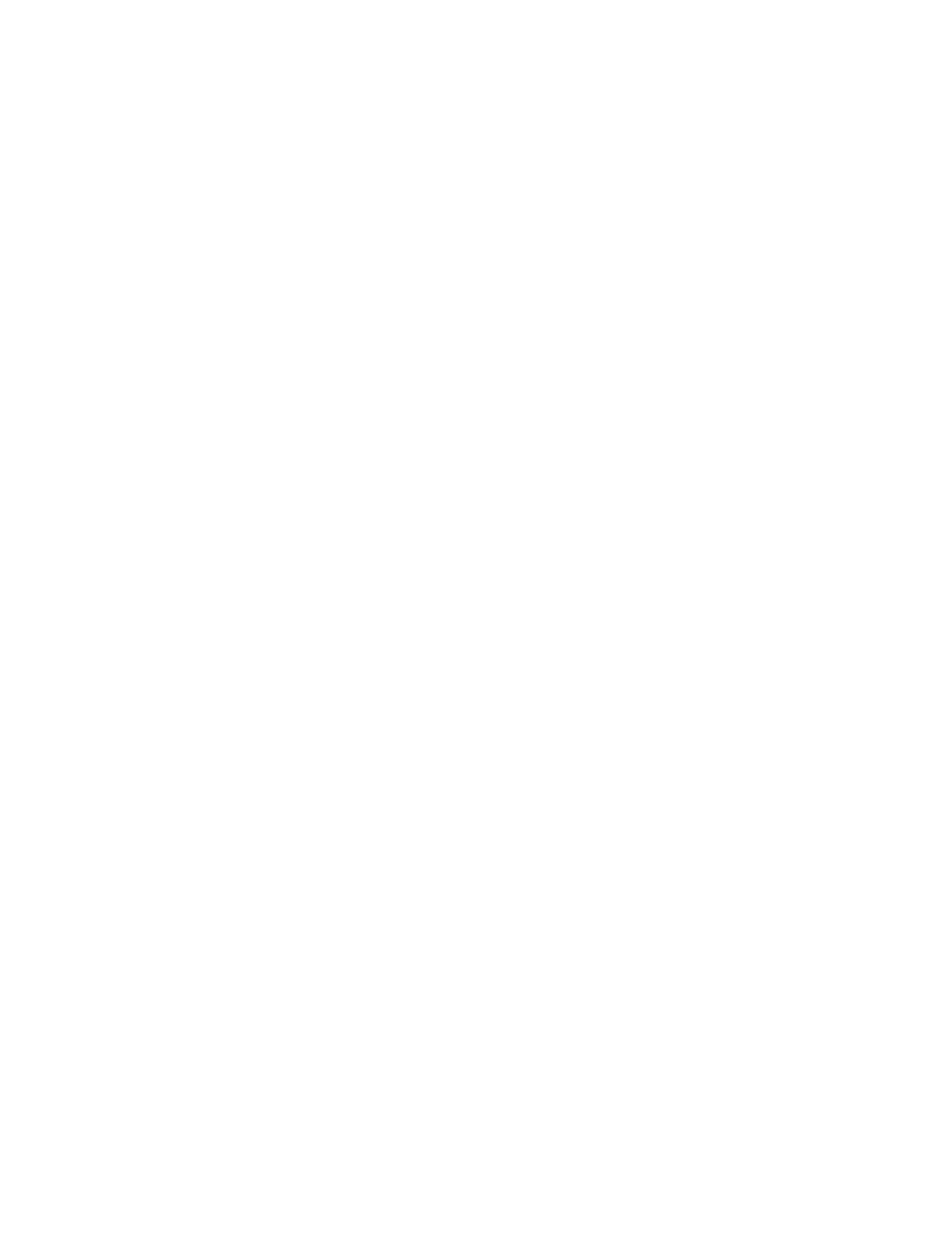 The main laboratory where many instruments are built and prepared before being installed on ESO's telescopes in Chile
Credit: Aldo Amoretti, San Remo
ESO PUBLIC
58
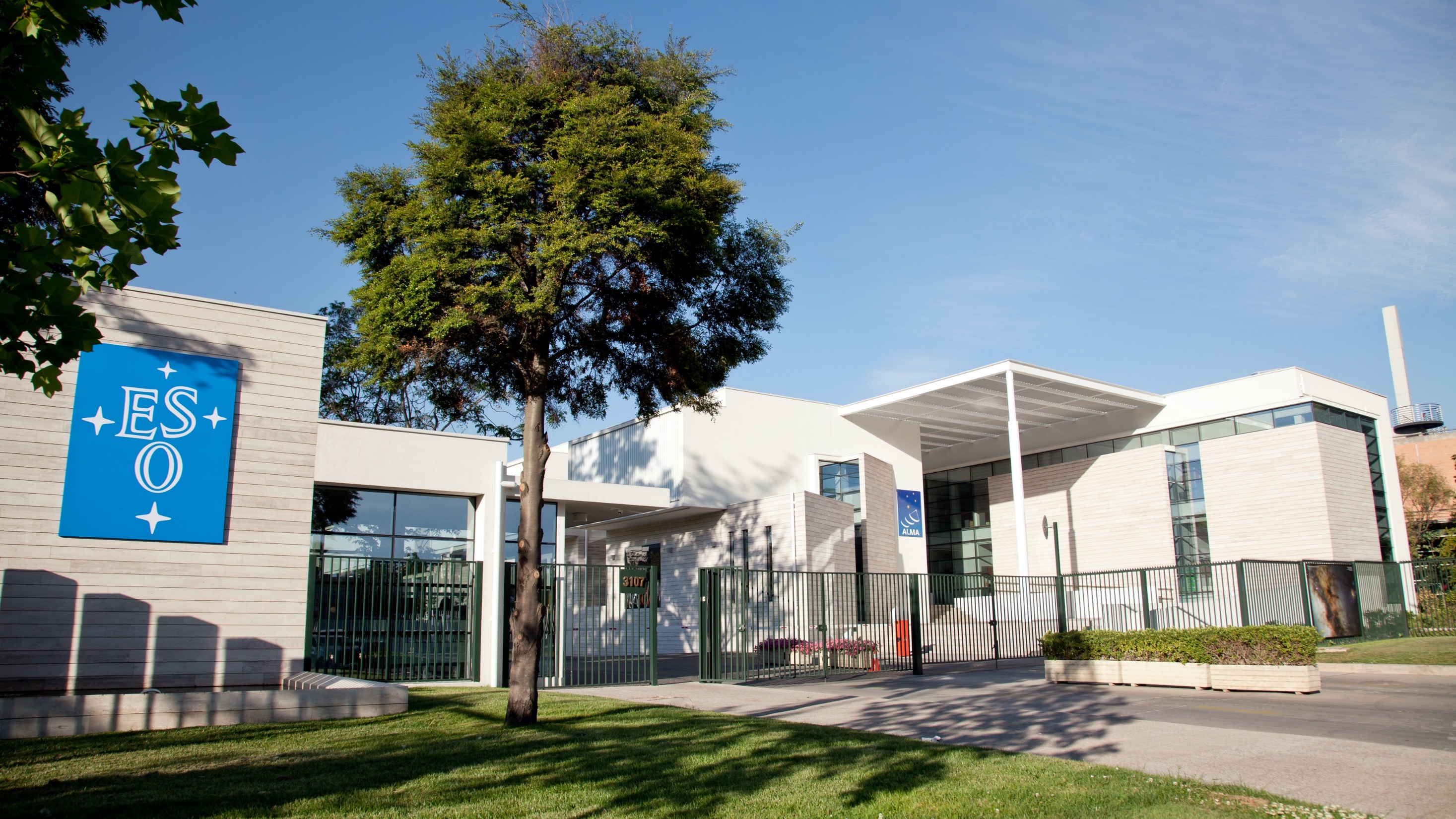 ESO office in Vitacura, Santiago, Chile
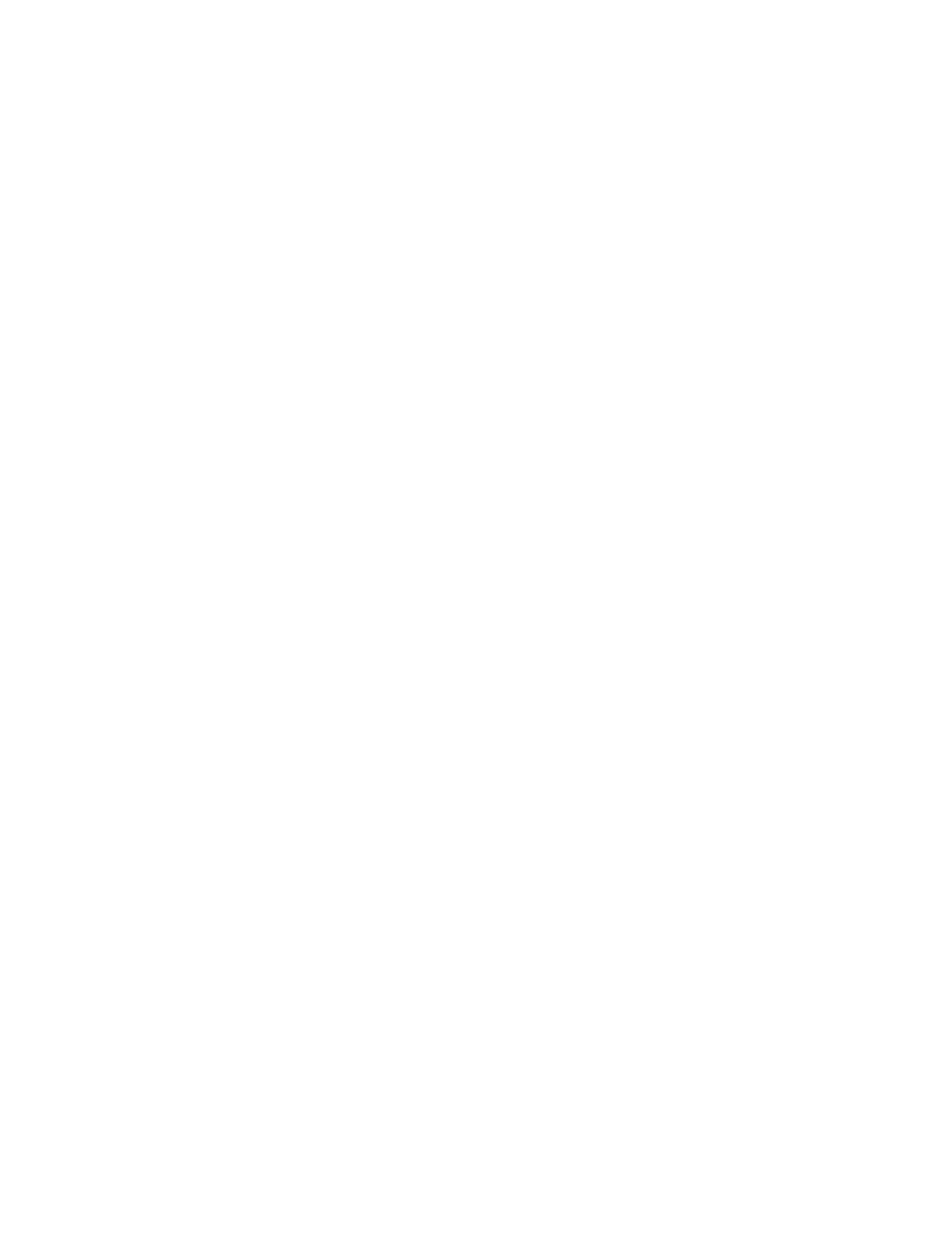 ESO’s hub for science and technology in Chile
Credit: ESO & ALMA (ESO/NAOJ/NRAO)
ESO PUBLIC
59
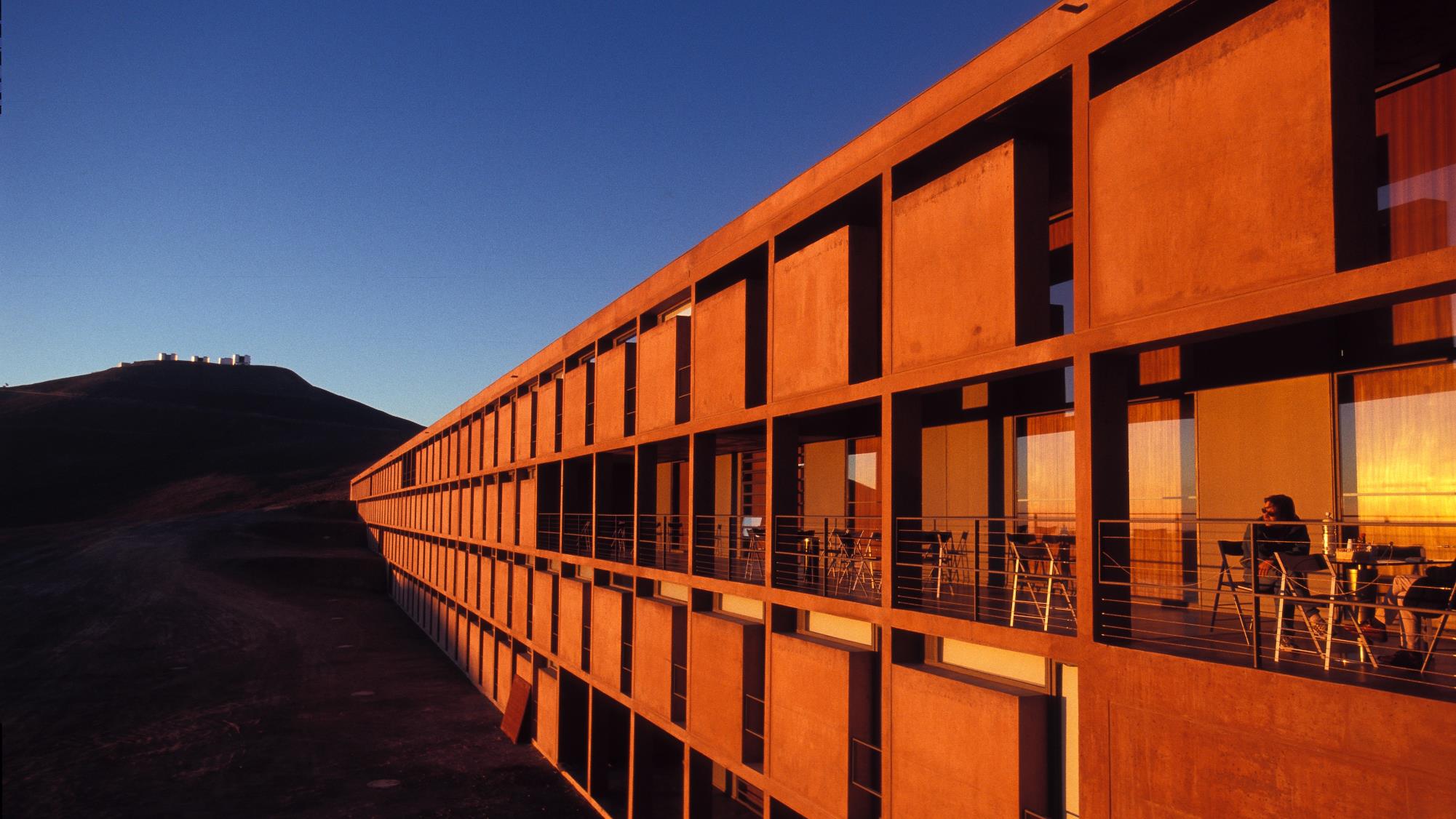 ESO Residencia at Paranal Observatory
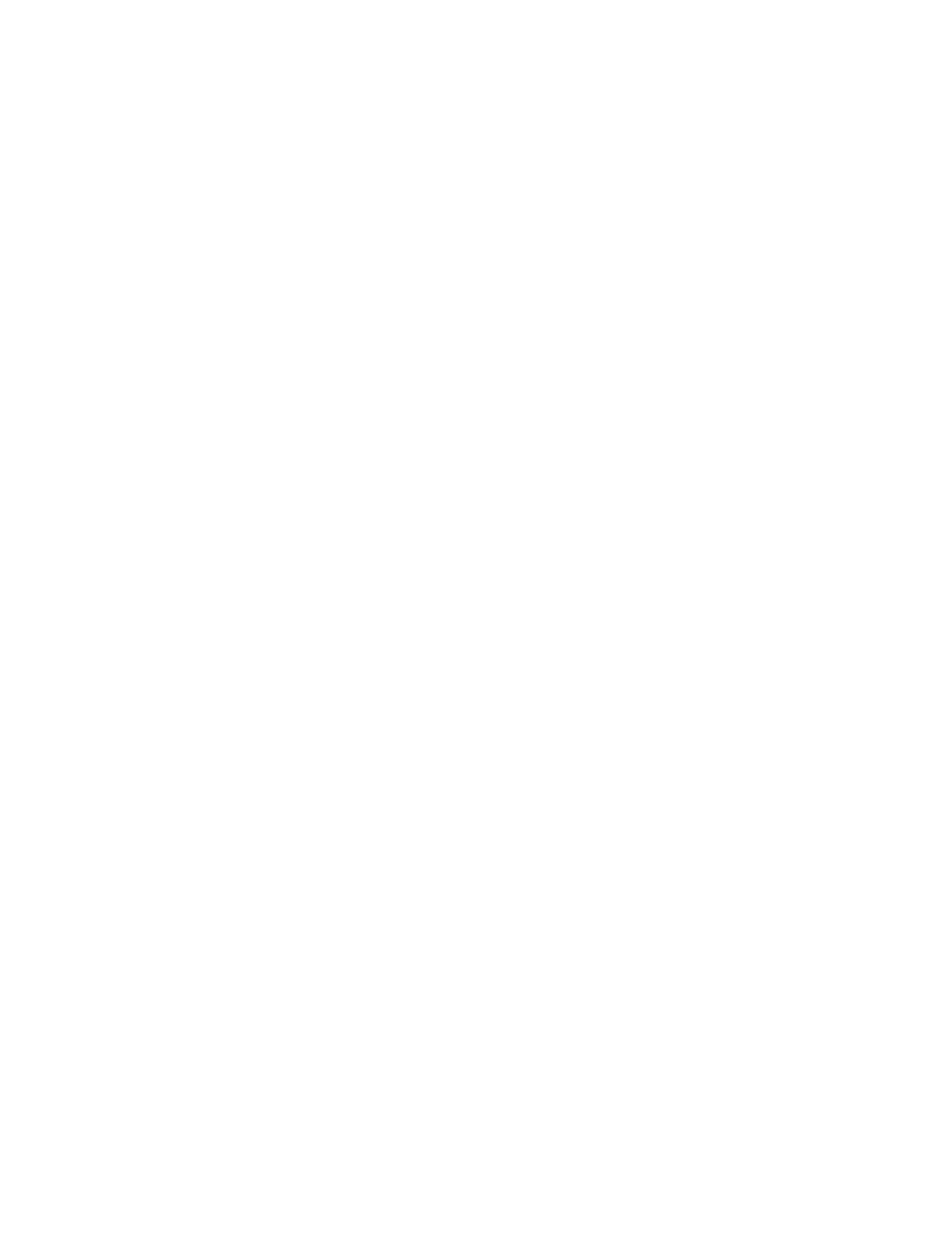 Credit: ESO/G.Hüdepohl (atacamaphoto.com)
ESO PUBLIC
An oasis in the Atacama desert, providing shelter from the harsh conditions to 150 people daily
60
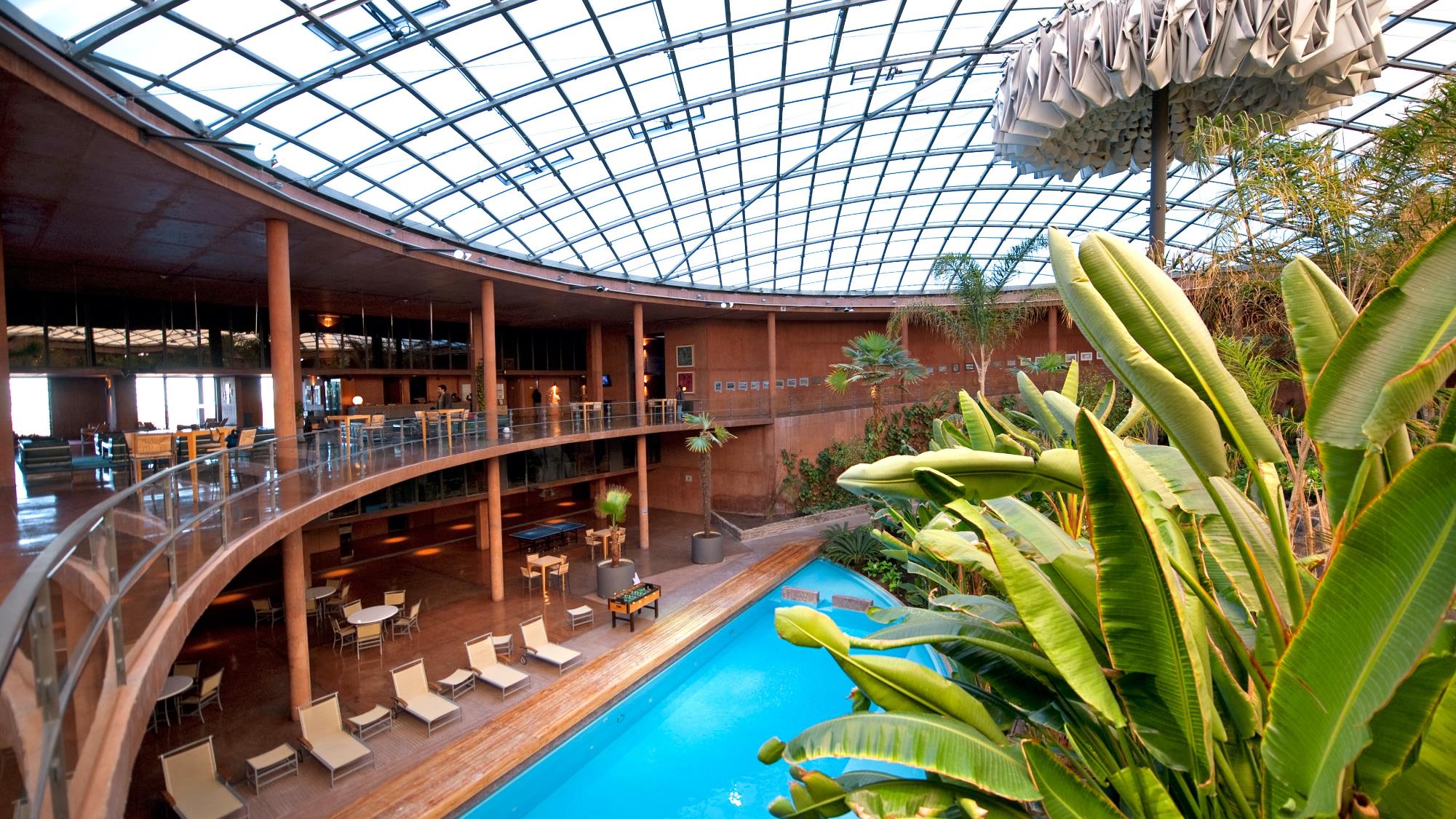 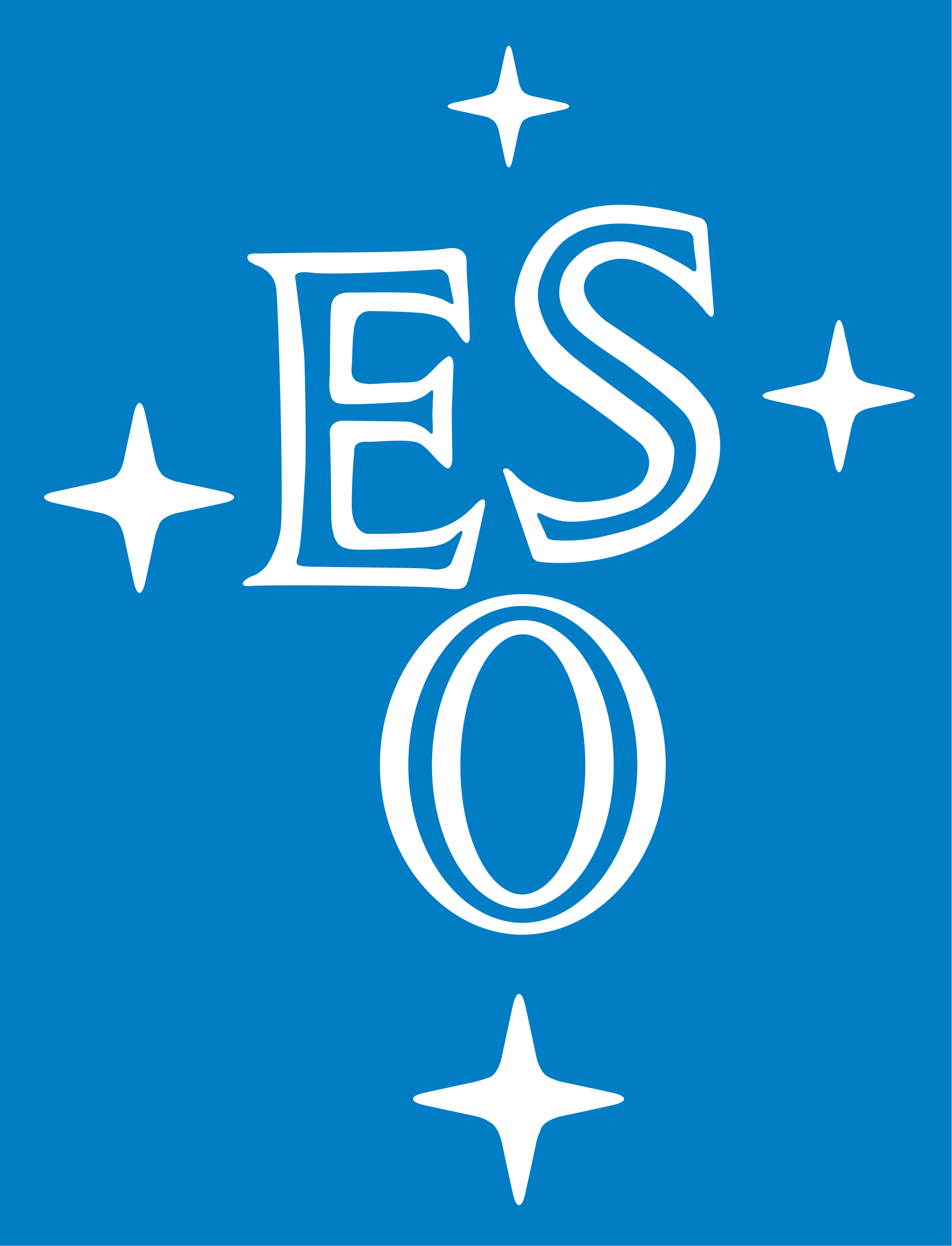 Credit: ESO/José Francisco Salgado (josefrancisco.org)
ESO PUBLIC
The Residencia houses a 1000-m2 indoor garden and 35-m-wide dome for natural daylight
61